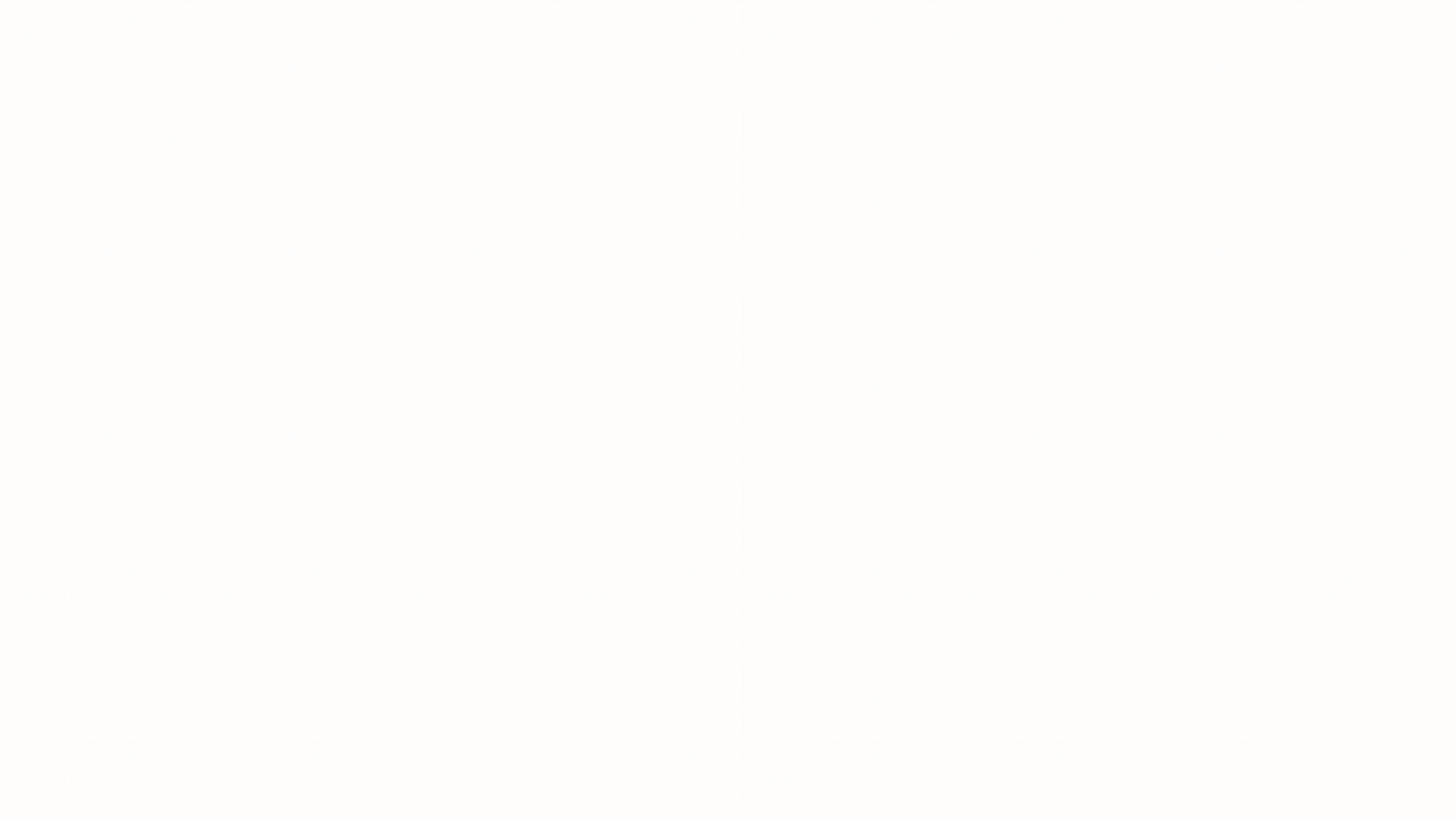 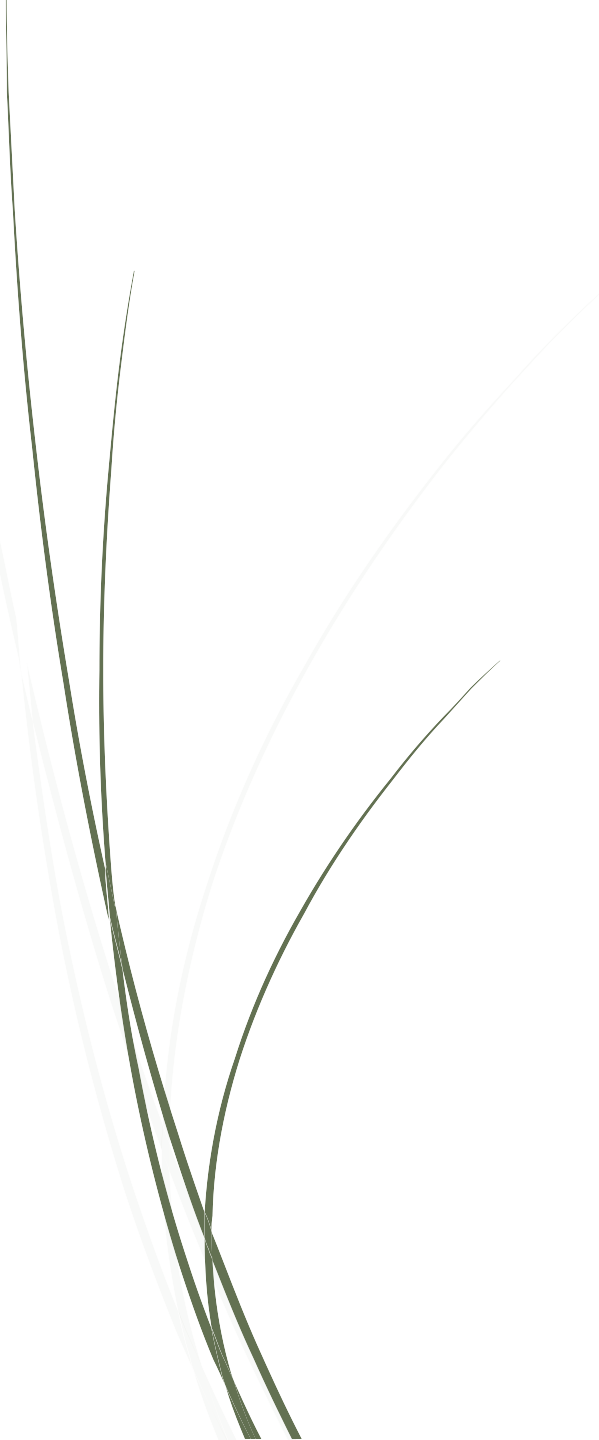 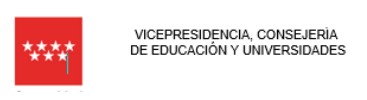 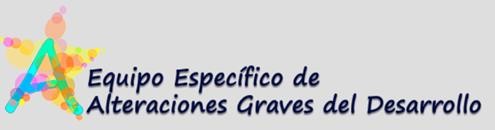 PRESTACIONES Y SERVICIOS	PARA EL ALUMNADO CON TEA	Y
SUS FAMILIAS
DISTRITO LATINA
Encuentro familias 2 marzo 2023
Cristina Bravo (PTSC) y Cristina Elola (PTSC)
Equipo de Alteraciones Graves del Desarrollo

https://www.educa2.madrid.org/web/centro.eoep.alteracionesdesa  rrollo.madrid/familias
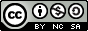 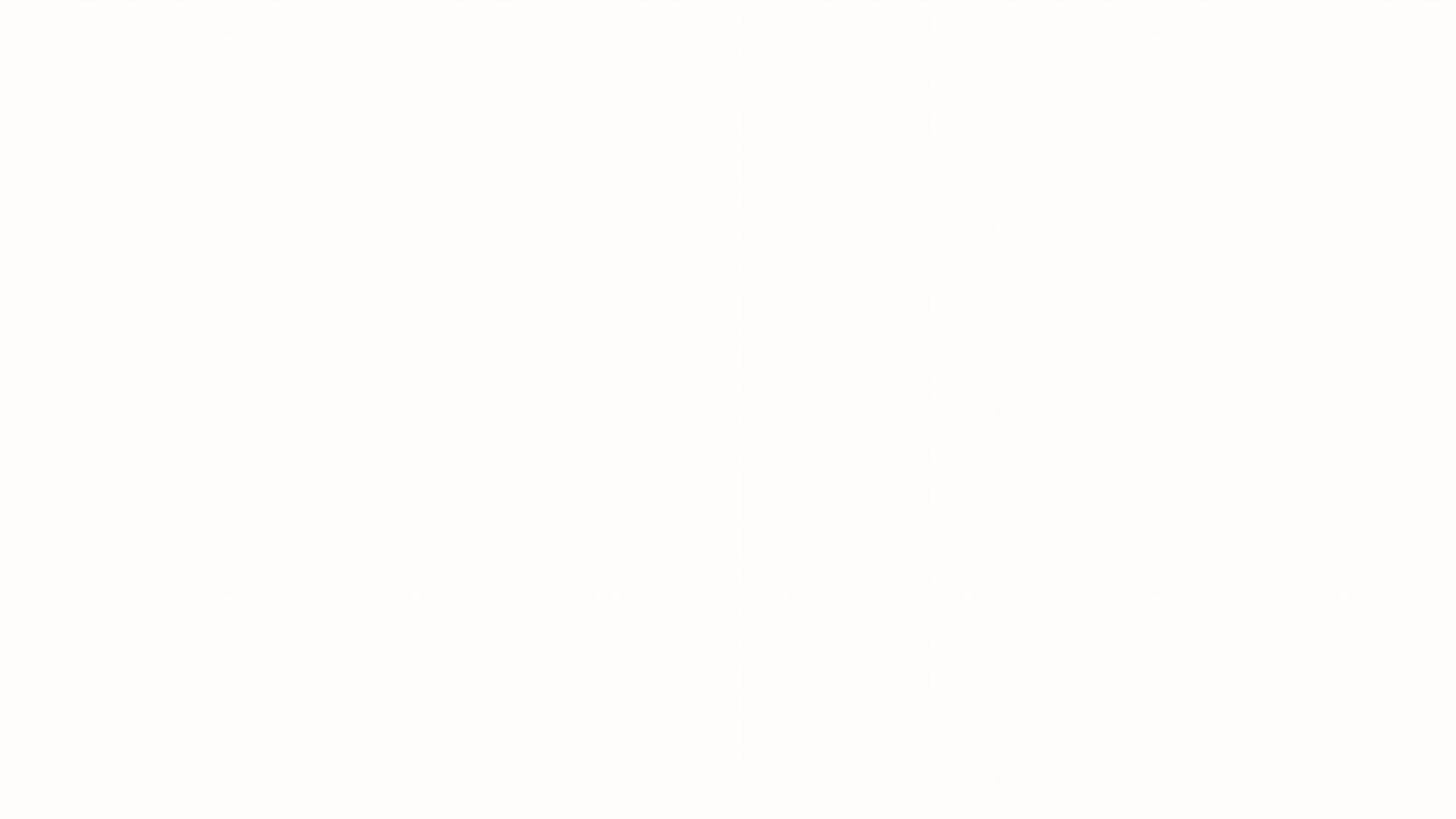 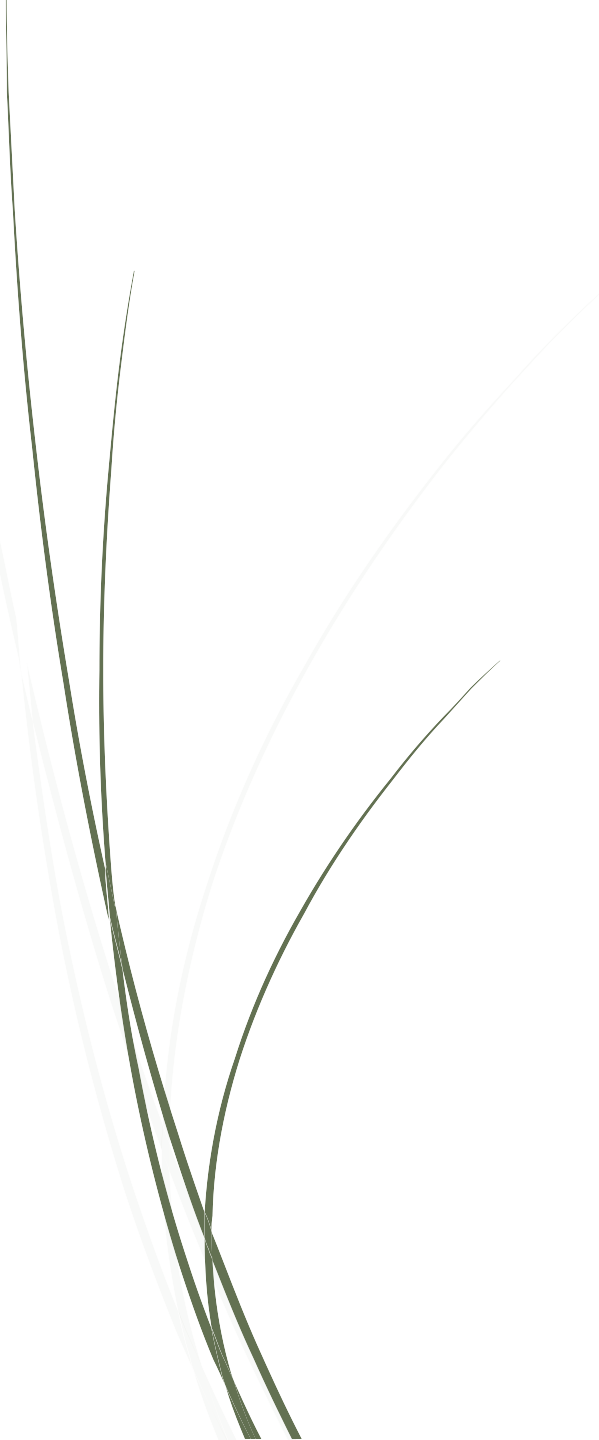 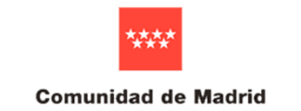 ATENCIÓN PERSONAS CON TEA Y  FAMILIA
Ámbito
Educativo
Ámbito  Sanitario
Ámbito  Social
Específico  TEA
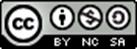 EQUIPO ESPECIFICO ALTERACIONES GRAVES DEL DESARROLLO. MADRID
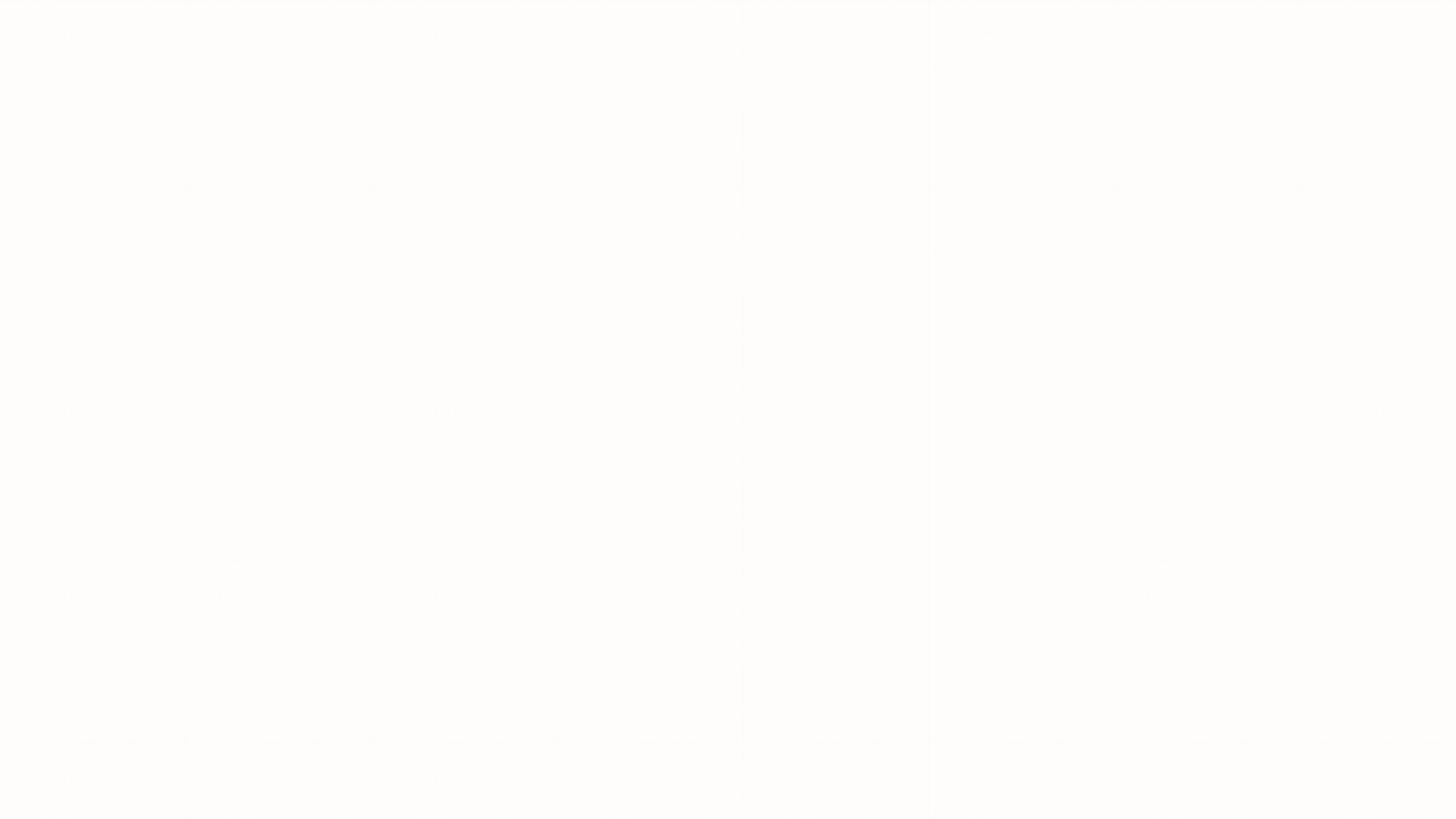 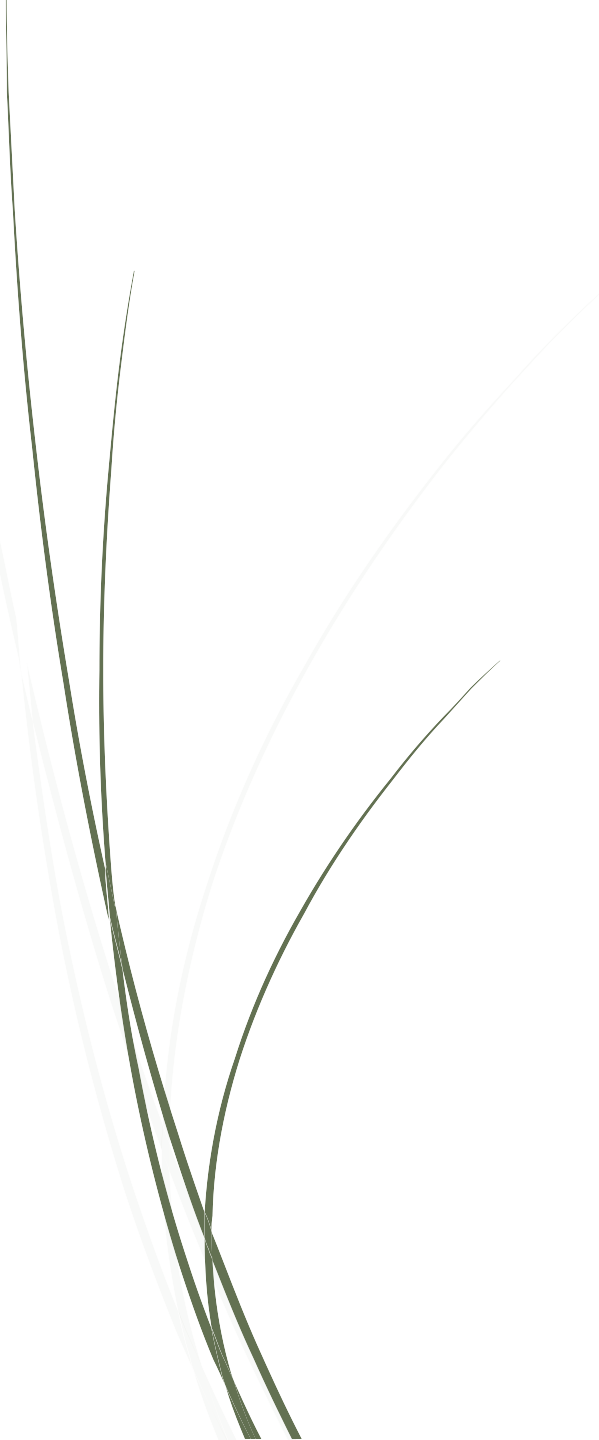 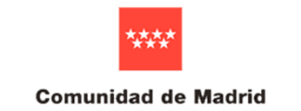 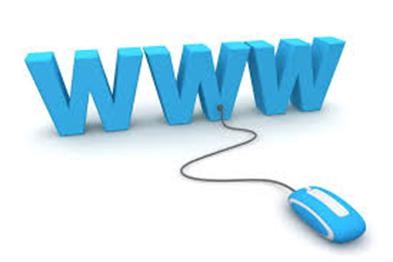 Al pulsar en cada enlace (frase) de este documento se  accederá las páginas web oficiales de las entidades y los  servicios, donde se amplía más la información o se muestra  cómo gestionar las distintas solicitudes.
También podrá descargarse alguna guía de interés.
Están marcados VERDE algunos de los enlaces y descargas  más relevantes.
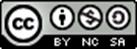 EQUIPO ESPECIFICO ALTERACIONES GRAVES DEL DESARROLLO. MADRID
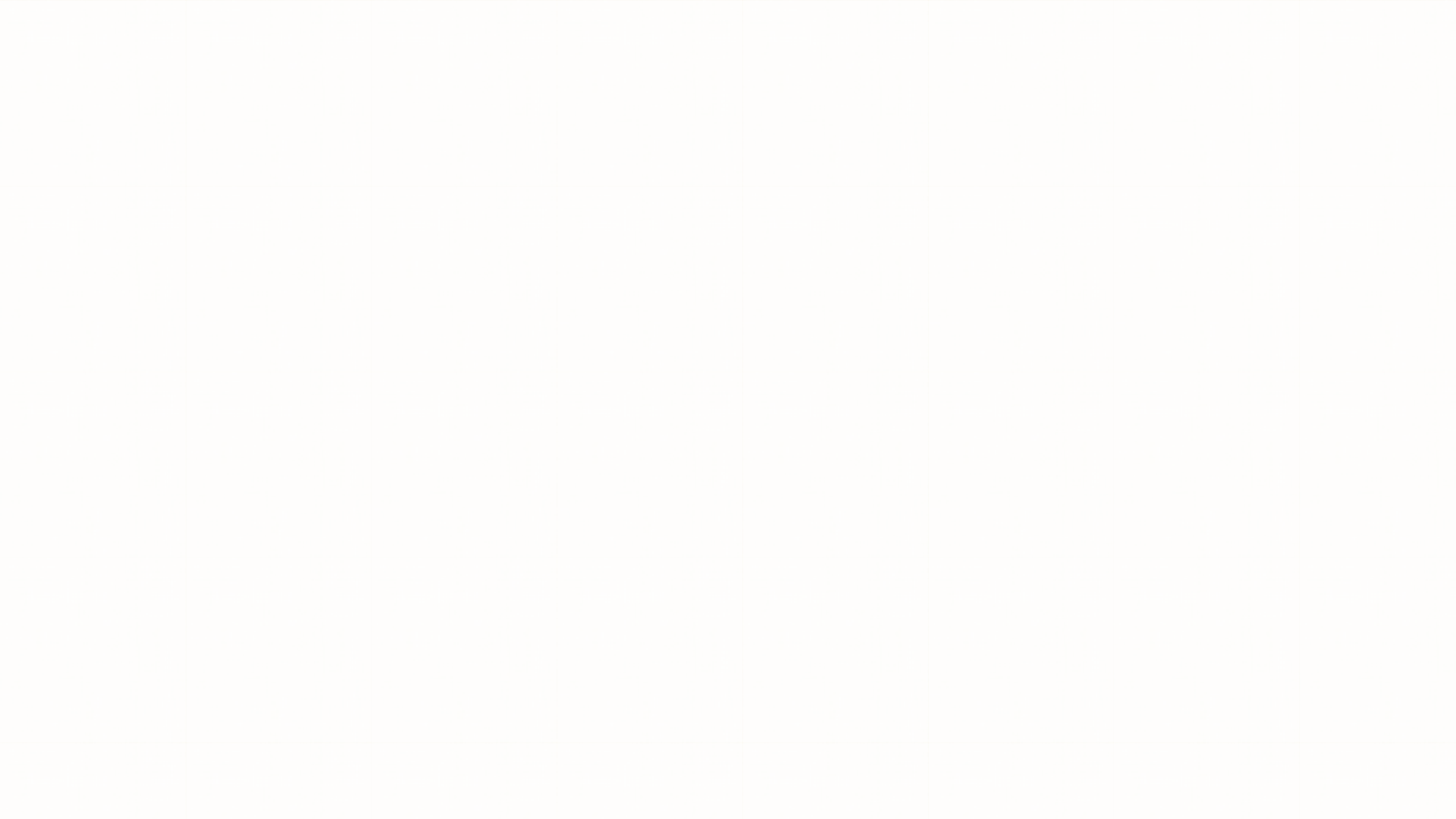 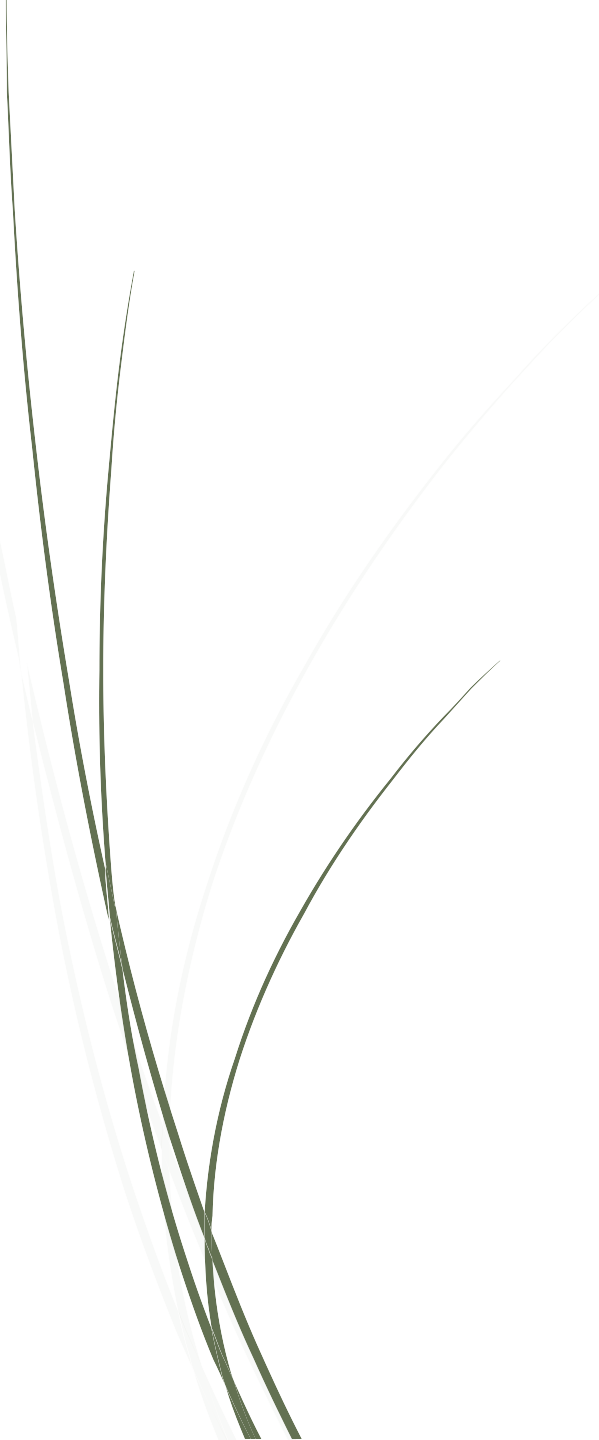 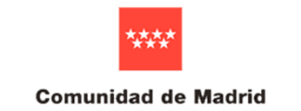 EXISTEN DISTINTOS RECURSOS DE VALORACIÓN Y/O  DIAGNÓSTICO
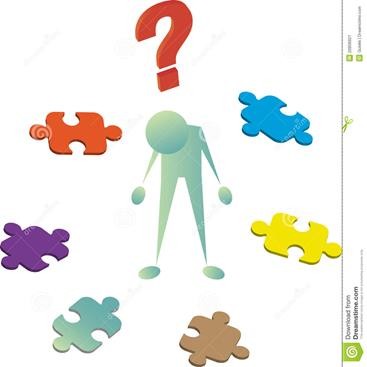 🠶 SALUD: Desde Atención Primaria, se deriva al especialista en neurología o /o  psiquiatría, quien que hace un “DIAGNÓSTICO CLÍNICO”.
🠶 EDUCACIÓN: Los Servicios de Orientación Educativa (EAT; EOEP; DO), y en  casos de mayor dificultad el Equipo Específico de Alteraciones Graves del  Desarrollo, realizan la Evaluación Psicopedagógica del alumno con una  ”Determinación de necesidades educativas especiales” que  pueden  estar asociadas a Trastorno del Espectro del Autismo que le permite acceder a  apoyos ordinarios (PT/AL). Para solicitar plaza en el aula de apoyo en Centro  Preferente será necesario, además, un informe medico con diagnóstico de TEA,  y un Informe Favorable de la Comisión Técnica Interterritorial (CTI).
🠶 Centro Base que corresponde por domicilio. Consejería de Familia, Juventud y  Política Social . Realizan “Reconocimiento de discapacidad (a mayores de 6  años)
CRECOVI : (0-6 años); realiza “ Valoración de necesidad de atención
temprana” y “Reconocimiento de discapacidad”
🠶 Valoración de situación de dependencia.(Consejería  de Familia, Juventud  y Política Socia). Ley de Promoción de la Autonomía Personal y Atención a las  personas en situación de Dependencia” (LAAD). Valoración del grado de  autonomía y necesidad de apoyo, y de las prestaciones correspondientes.
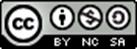 EQUIPO ESPECIFICO ALTERACIONES GRAVES DEL DESARROLLO. MADRID
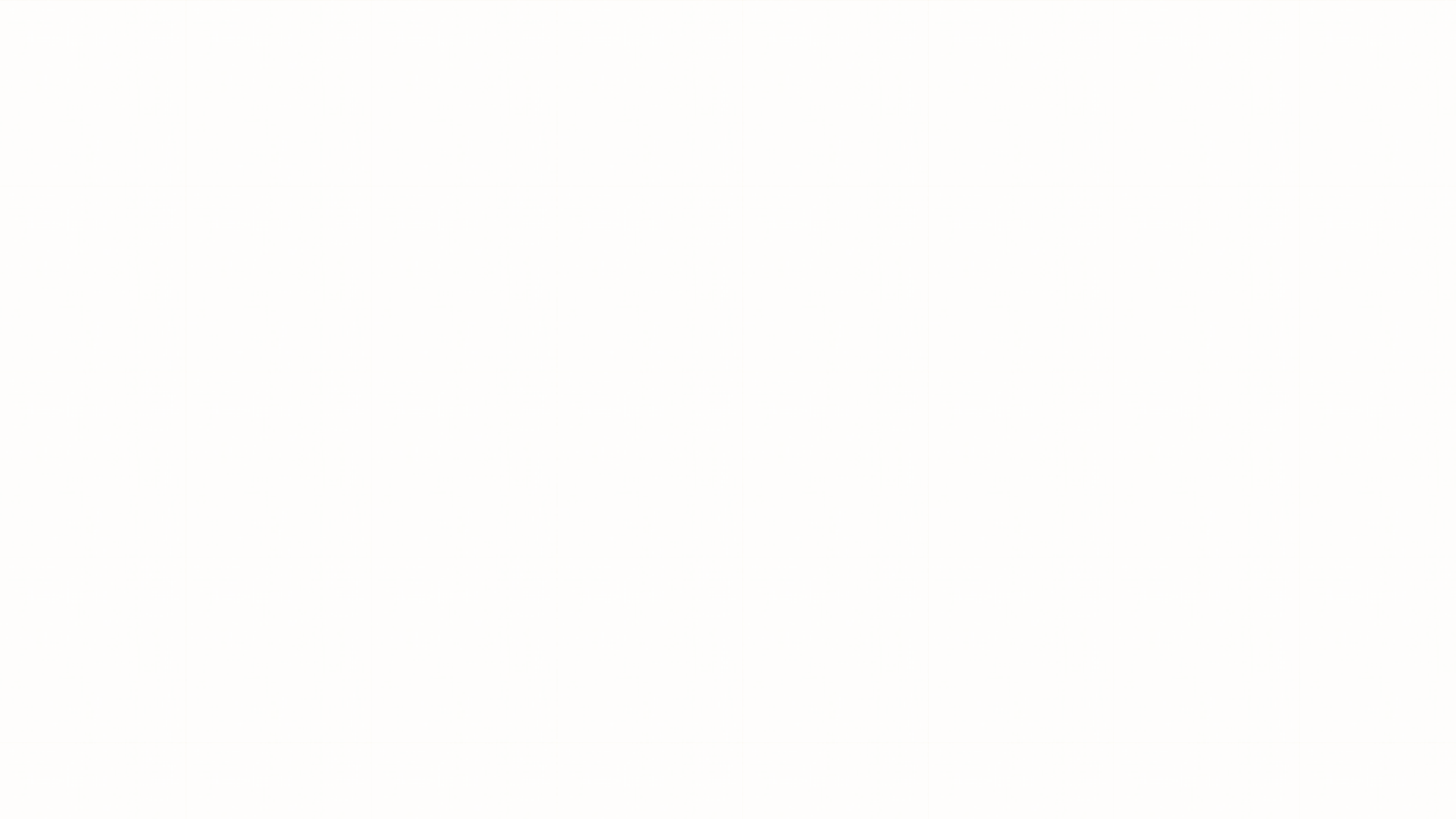 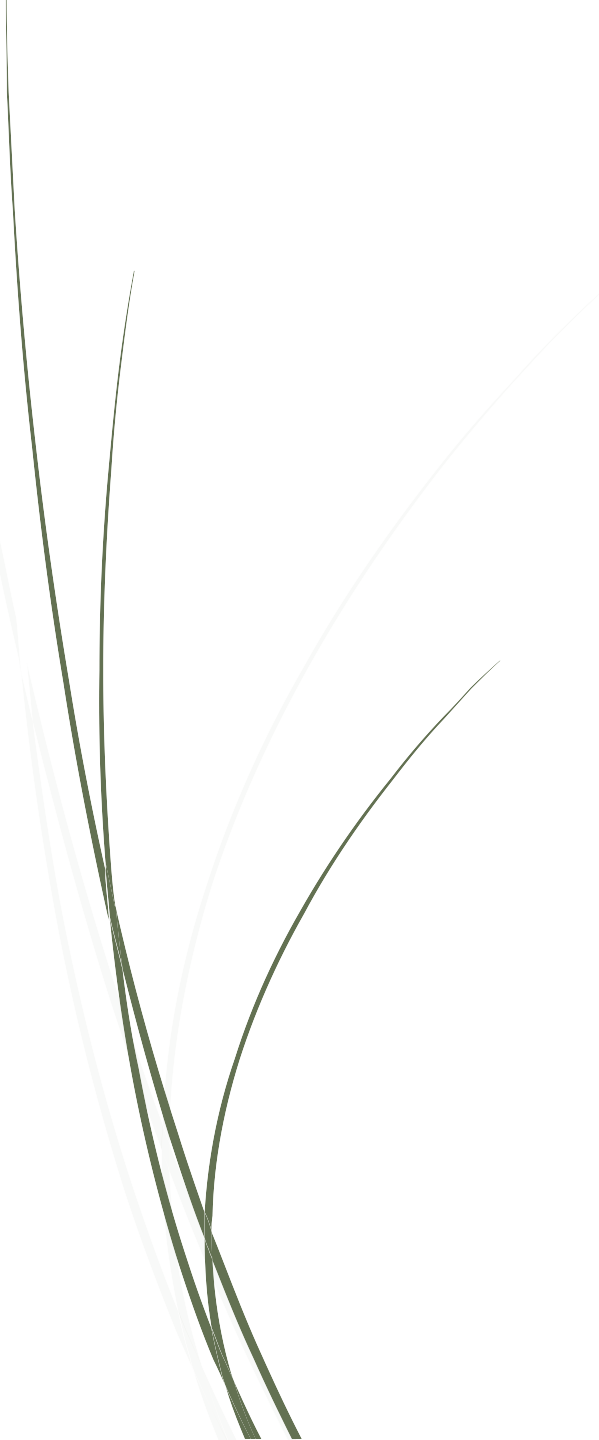 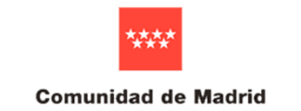 ÁMBITO  EDUCATIVO
🠶	SERVICIOS DE ORIENTACIÓN
🠶	APOYO EN CENTROS ESCOLARES
🠶	EQUIPO ESPECIFICO AGD
🠶	AYUDAS ALUMNO NECESIDADES  EDUCATIVAS ESPECIALES
EQUIPO ESPECIFICO ALTERACIONES GRAVES DEL DESARROLLO. MADRID
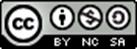 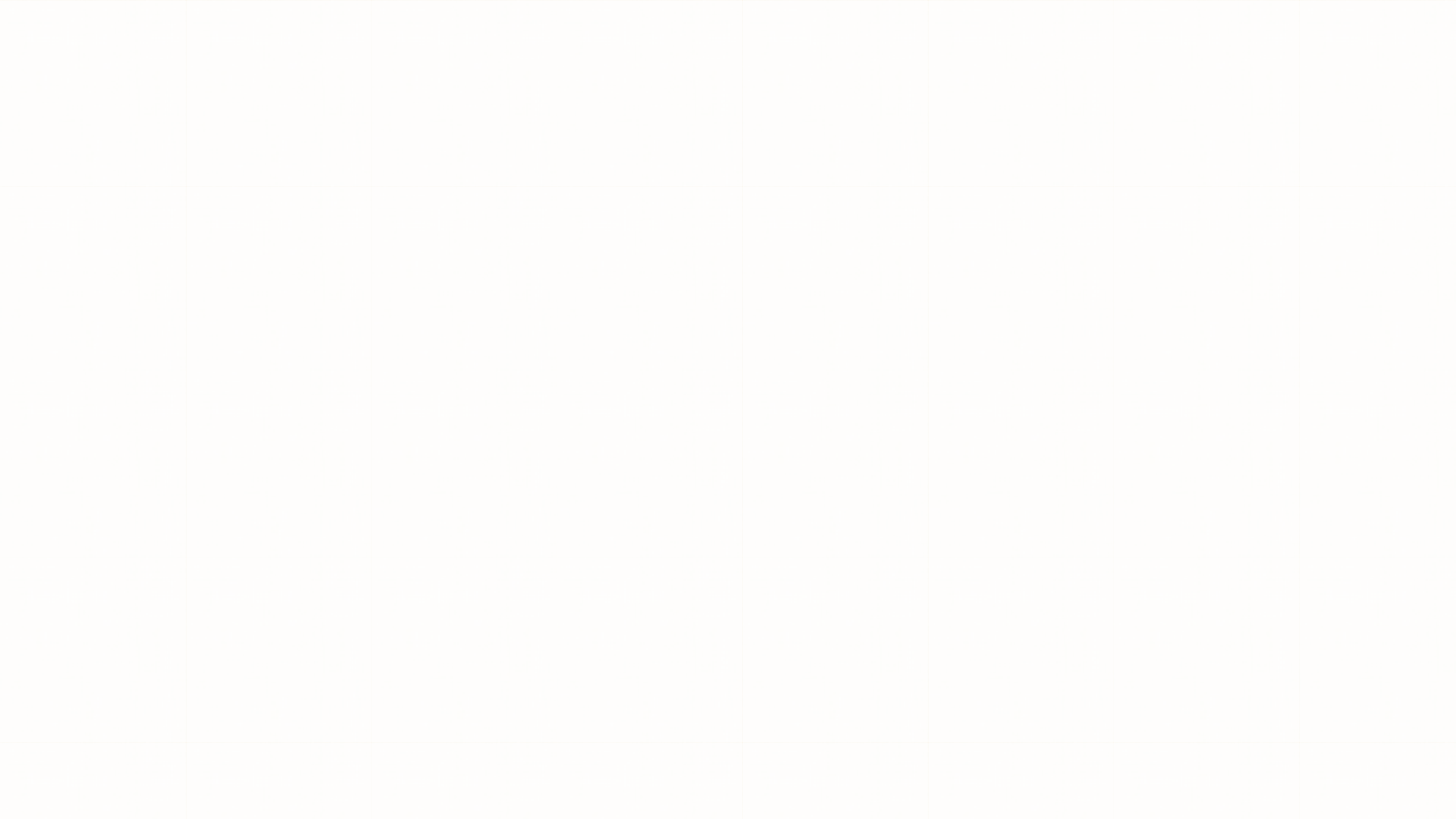 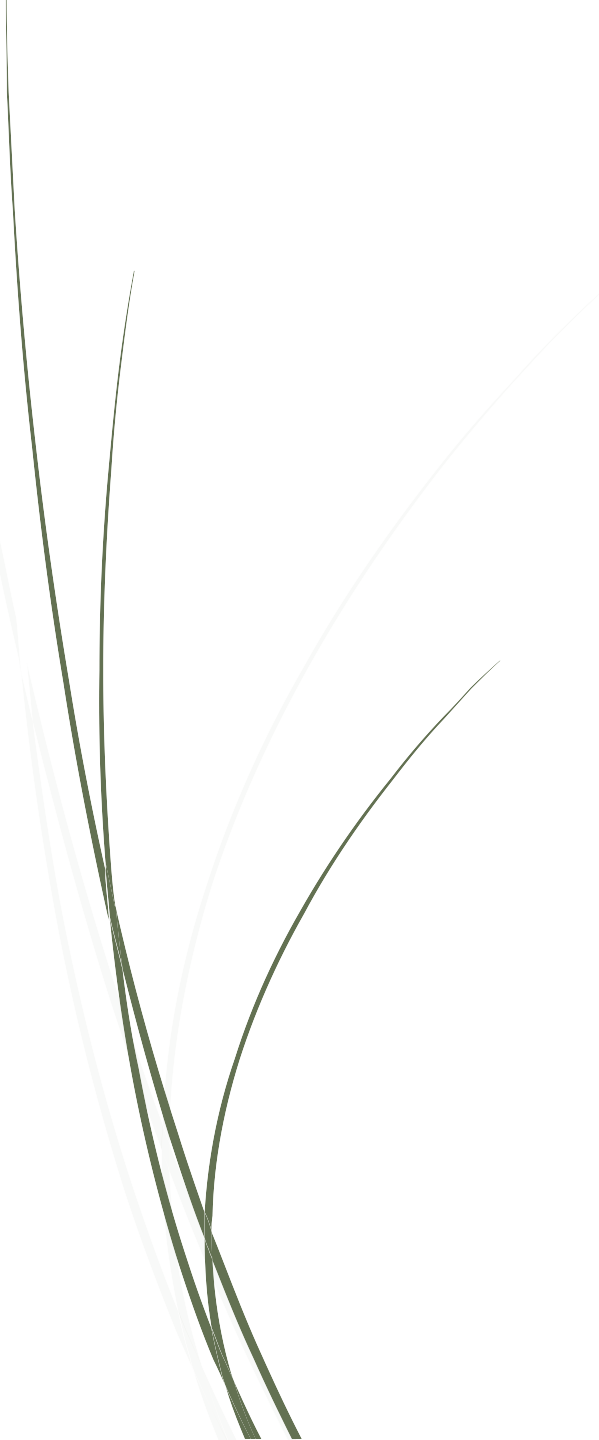 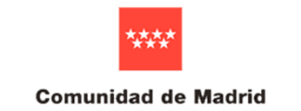 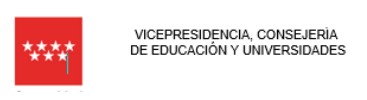 ORIENTACIÓN EDUCATIVA
🠶  Los Equipo de Orientación Educativa y Psicopedagógica (EOEP):  Atienden a todo  el alumnado de los centros públicos de Educación Infantil y Primaria.
🠶 Los Equipos de Atención Temprana Alumnos escolarizados en Escuelas Infantiles de la  Red Pública y sus familias. Niños menores de seis años, escolarizados en centros  privados concertados del sector o no escolarizados, que soliciten nueva  escolarización.
Para saber el Equipo de Orientación que corresponde: en función del centro públicos en  el que estén escolarizados, o del distrito al que pertenezcan si están sin escolarizar.  Puede consultar en le WEB Comunidad de Madrid:
EOEP De Atención Temprana y EOEP Generales

🠶 Departamentos de orientación. En IES. Atienden, principalmente a todo el alumnado  de ESO.
🠶 Departamentos de orientación: Atienden a todo el alumnado de los centros públicos  de Educación Infantil, Primaria y Secuncaria en centros concertados.
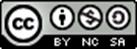 EQUIPO ESPECIFICO ALTERACIONES GRAVES DEL DESARROLLO. MADRID
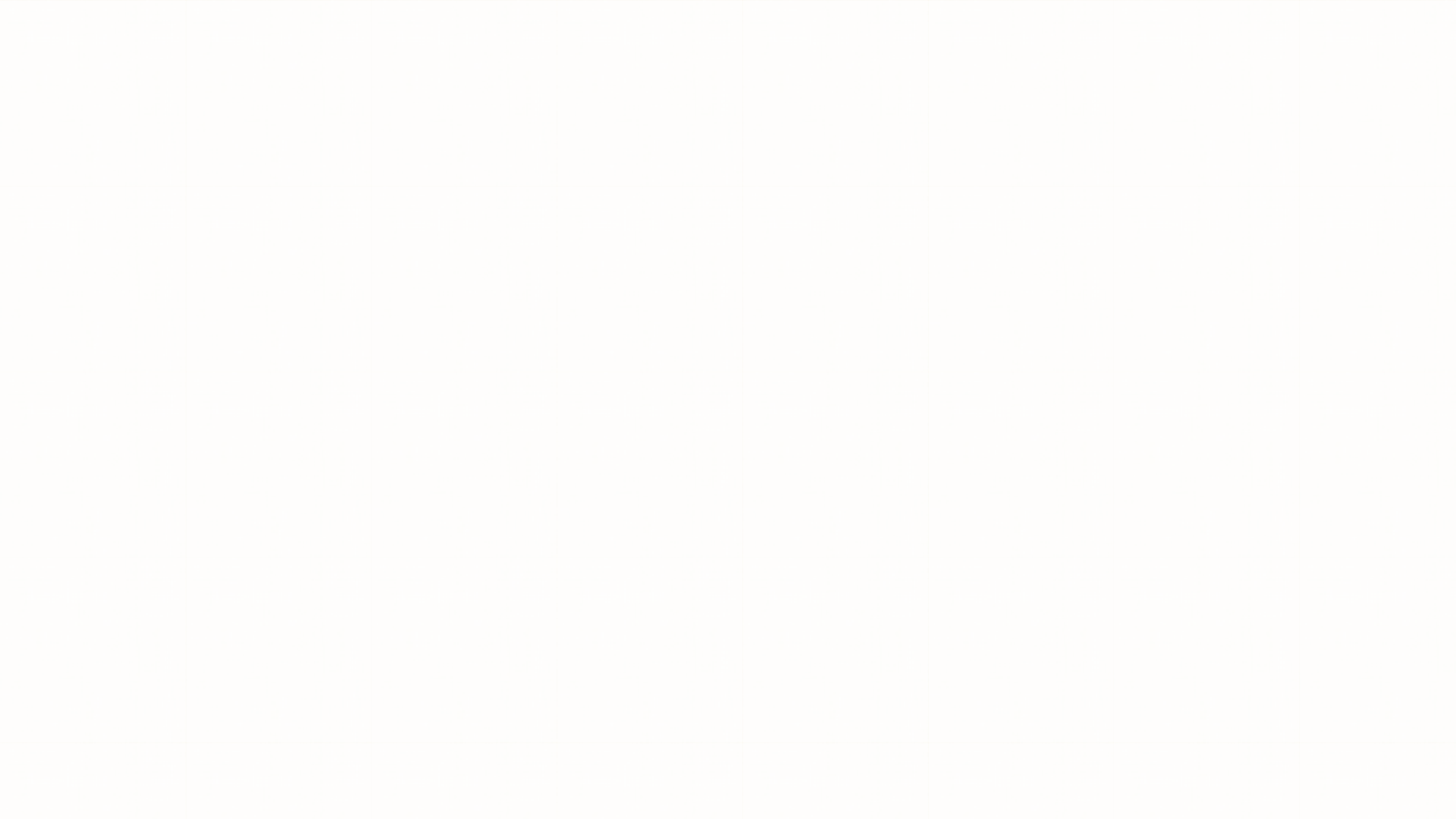 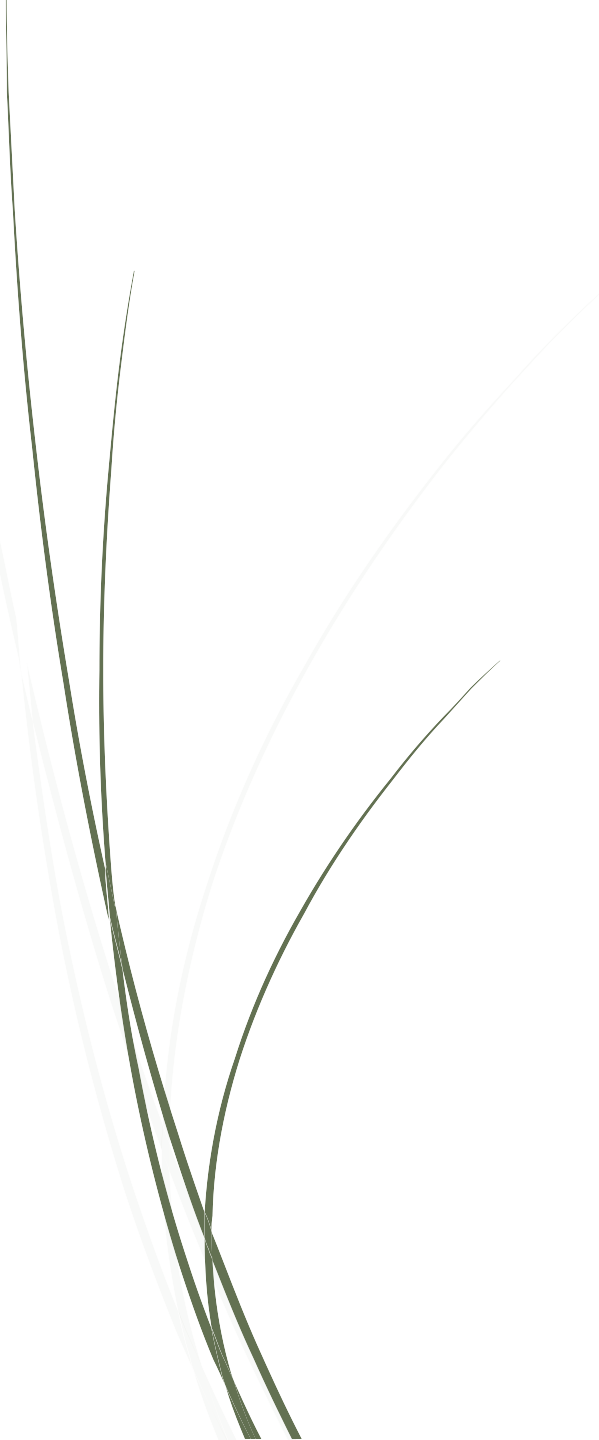 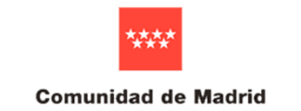 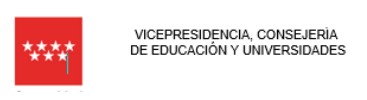 ATENCIÓN A LAS NECESIDADES EDUCATIVAS ESPECIALES
ATENCION EDUCATIVA A ALUMNADO CON NECESIDADES EDUCATIVAS ESPECIALES
(ACNEE) (WEB comunidad de Madrid)
🠶 Centro ordinario con apoyos ordinarios de  Profesor  de  Pedagogía  Terapéutica (PT) y/o Audición y Lenguaje (AL). Etapas de E. I., E.P y ESO.
🠶 El centro de escolarización preferente . En el contexto de centro ordinario.  Planificación de apoyos extensos y generalizados. Recursos específicos:  Profesor de Pedagogía Terapéutica (PT) o de Audición y Lenguaje (AL) y  Técnico Superior en Integración Social..
🠶 Las unidades y los centros de Educación Especial. ACNEE, requerir apoyo  generalizado y significativo en todas las áreas de su desarrollo. Etapas de  Educación Infantil, Primaria y Secundaria Obligatoria (EBO); Transición a la  Vida Adulta (PTVA), a partir de los 16 años, y formación profesional adaptada  ( Formación Profesional Especifica).
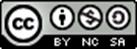 EQUIPO ESPECIFICO ALTERACIONES GRAVES DEL DESARROLLO. MADRID
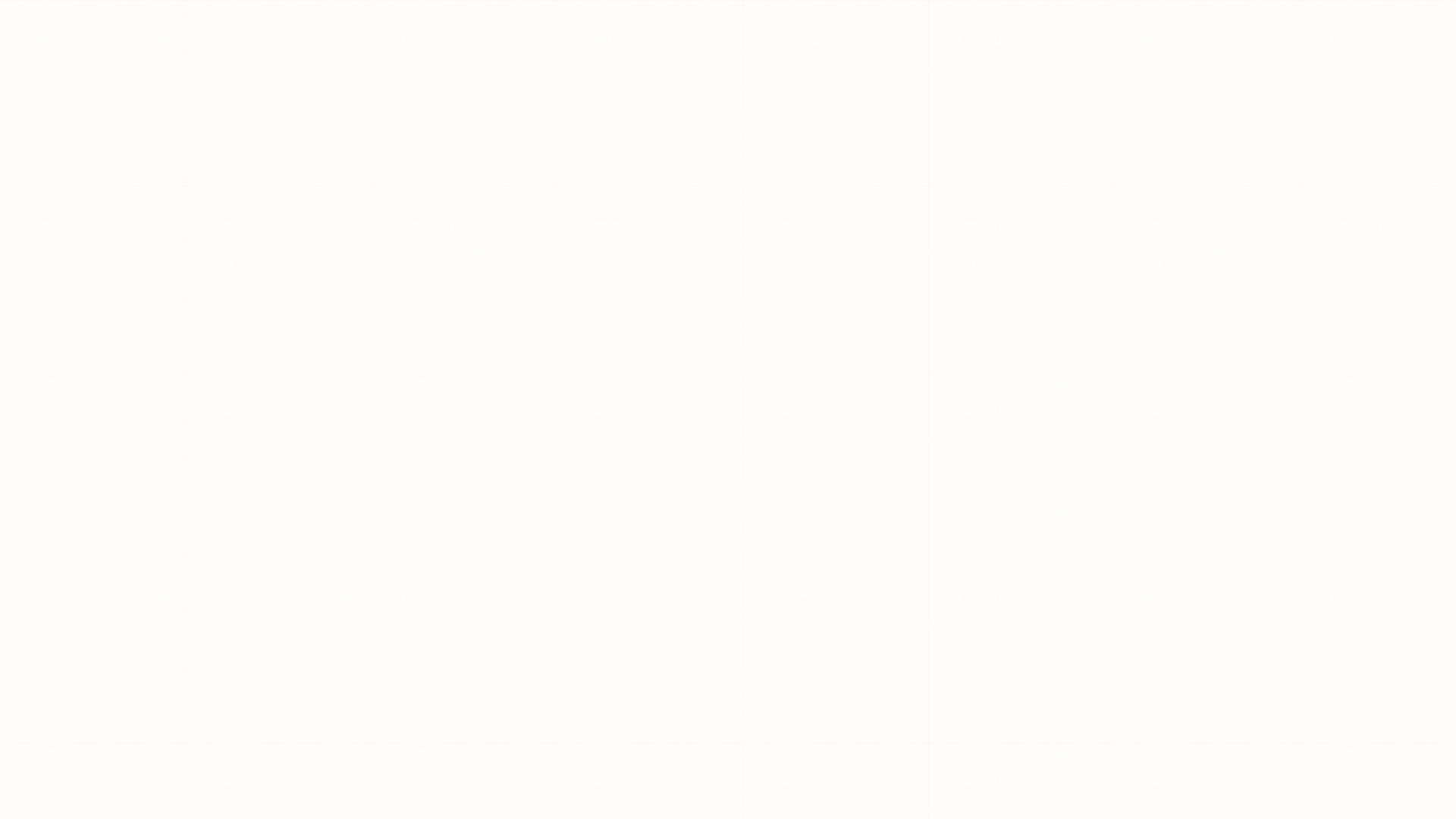 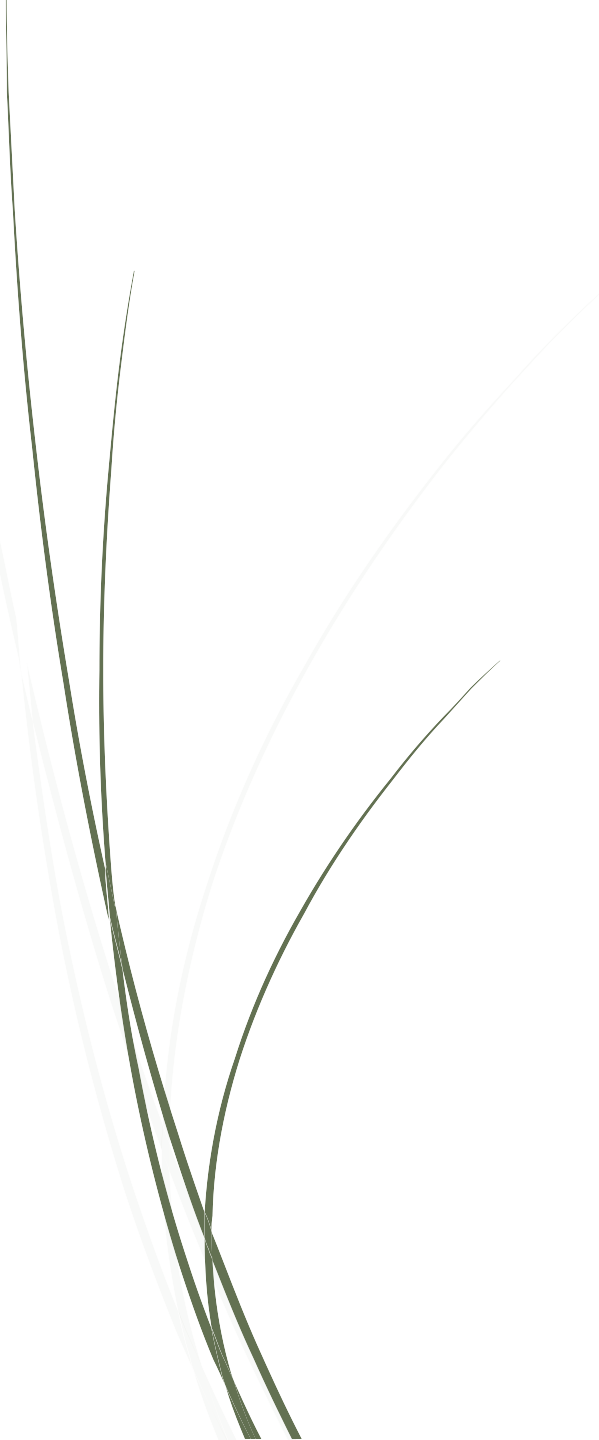 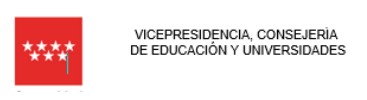 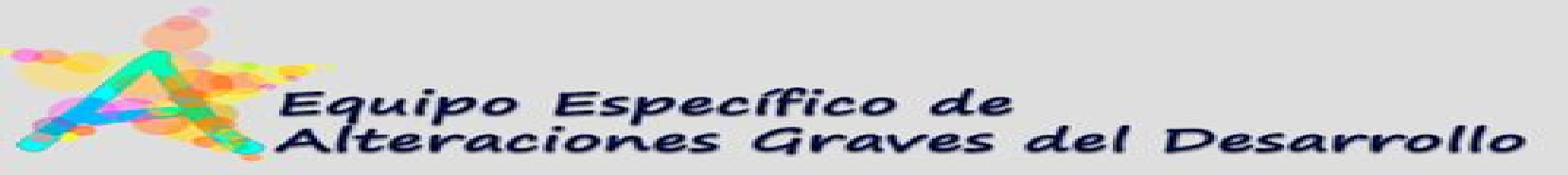 Atiende a la población escolar de forma complementaria a los demás  servicios de la red de orientación. Asesorando en casos de especial  dificultad, en la evaluación psicopedagógica y en el ajuste de la respuesta  educativa y las orientaciones educativas y socio-comunitarias para las  familias y/o los equipos educativos.
Asesora a los centros en la puesta en marcha del Proyecto Centros Preferente
.
En la web se ofrecen materiales y recursos para los profesionales y las
familias
Guías y recursos familia Web Equipo Especifico  (VARIOS DOCUMENTOS PARA DESCARGAR)
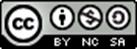 EQUIPO ESPECIFICO ALTERACIONES GRAVES DEL DESARROLLO. MADRID
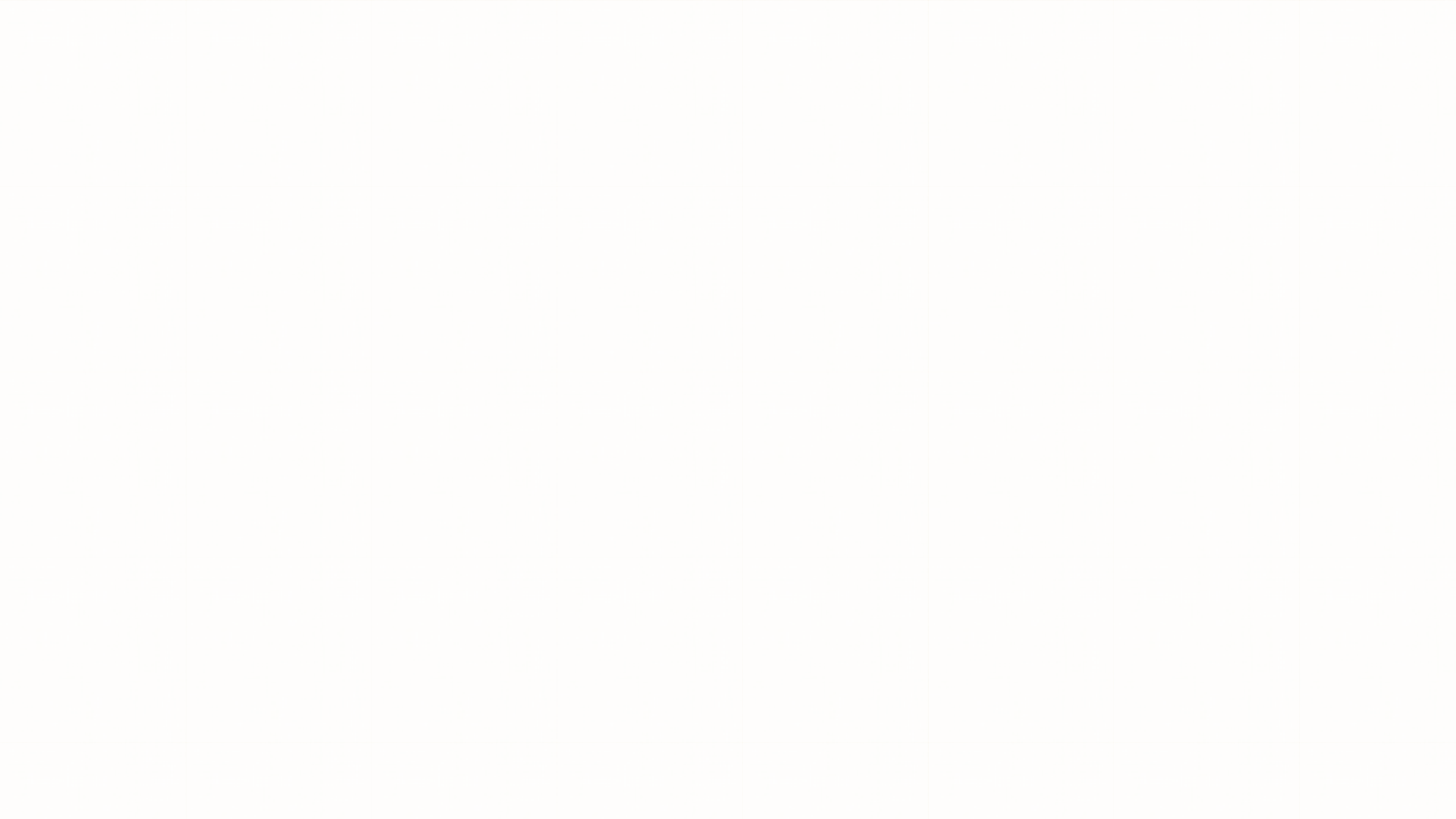 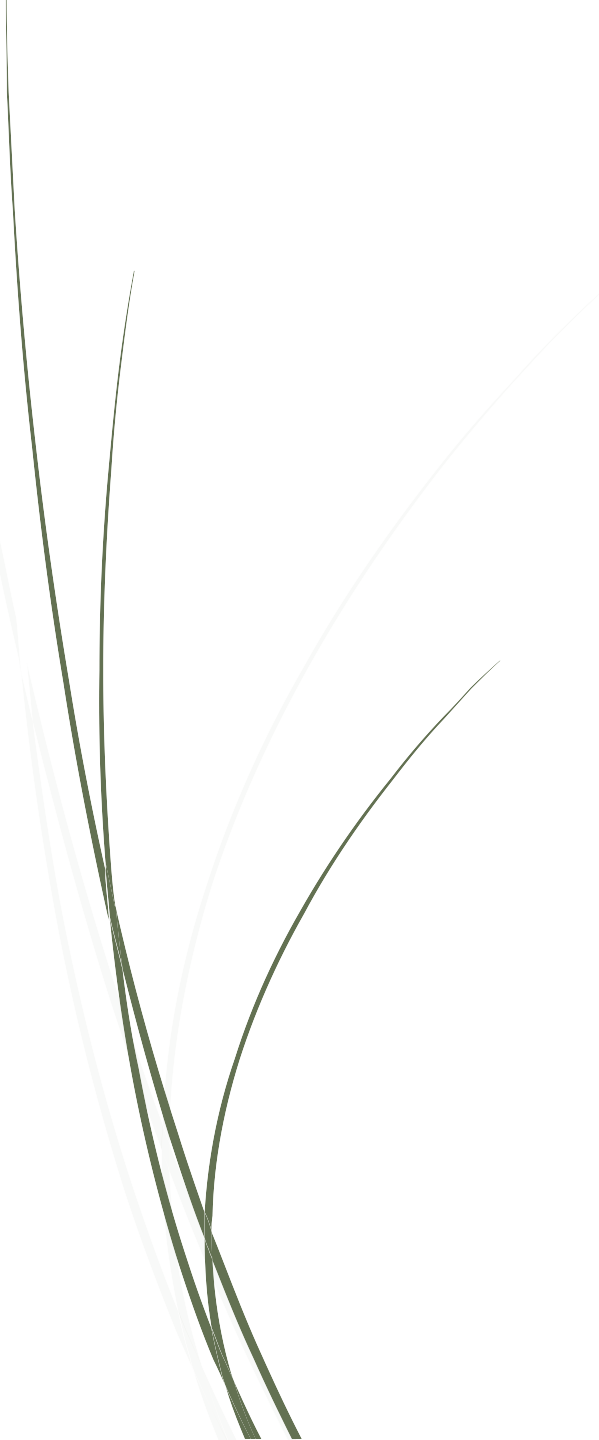 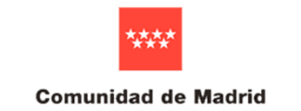 AYUDAS ALUMNADO
CON NECESIDAD ESPECÍFICA  DE APOYO EDUCATIVO
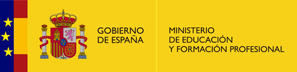 Para los alumnos que presentan necesidades educativas especificas derivadas de  discapacidad, de trastornos graves de conducta o de trastornos graves de la comunicación y  del lenguaje, y los alumnos con TEA
INFORMACION Y SOLICITUD: En la web Ministerio de Educación y Formación  Profesional:
Se solicitan electrónicamente cada curso escolar entre julio, agosto y septiembre.
Las  gestiona en el centro en el que estén matriculado
AYUDAS ALUMNOS CON NECESIDAD ESPECÍFICA DE APOYO EDUCATIVO  (CONSULTAR)
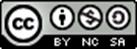 EQUIPO ESPECIFICO ALTERACIONES GRAVES DEL DESARROLLO. MADRID
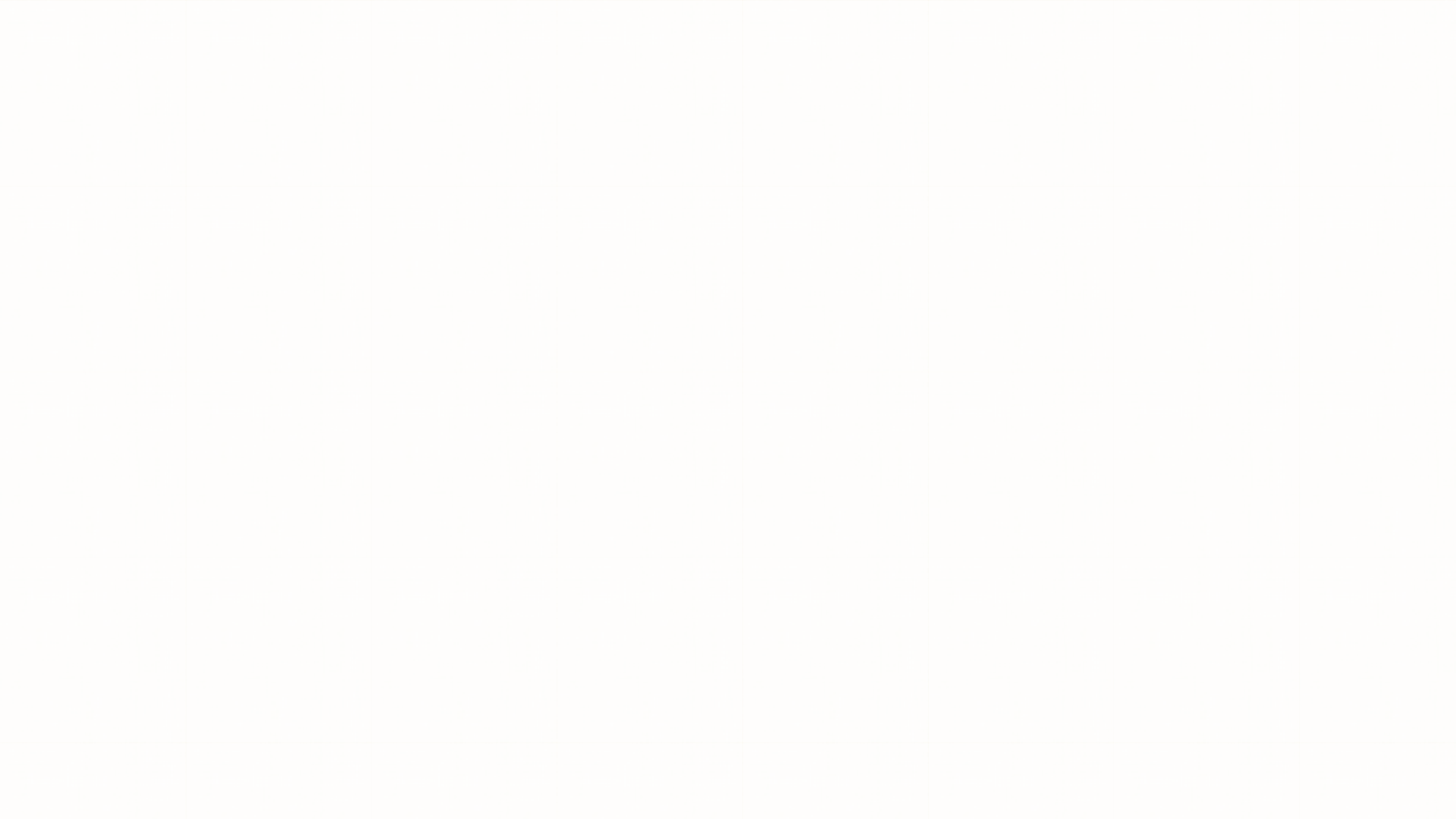 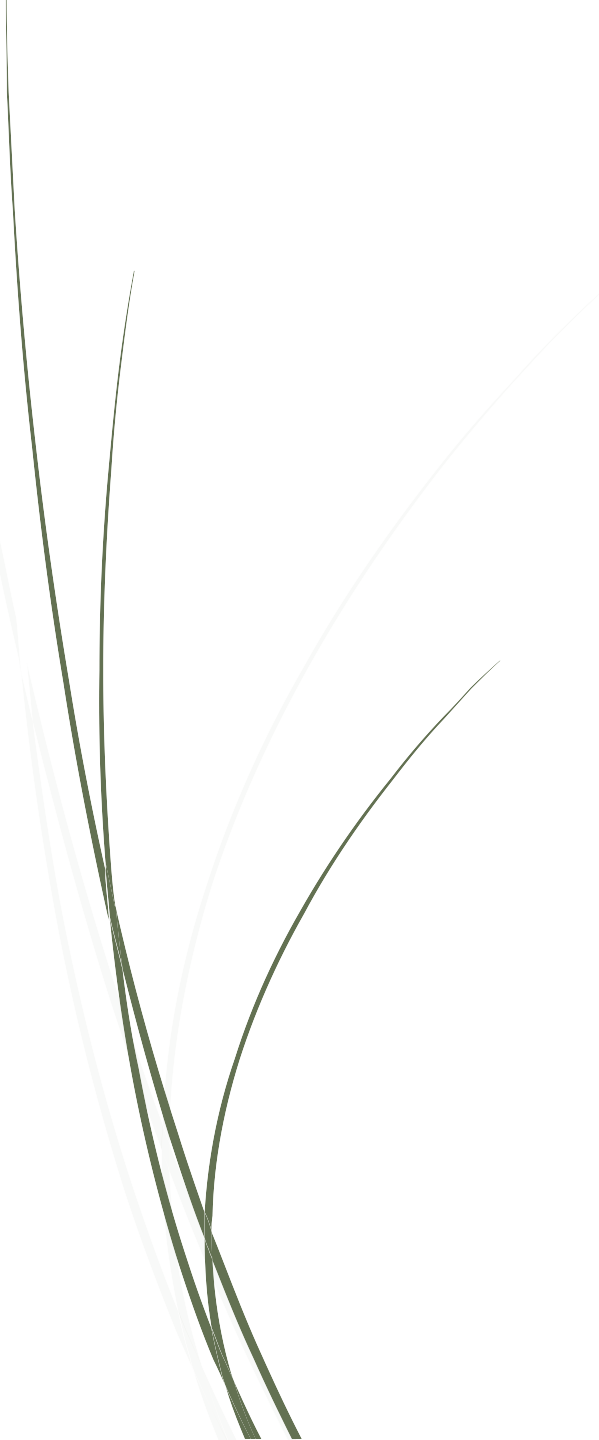 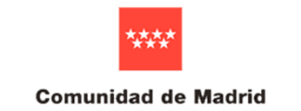 AYUDAS Y CUANTÍA:
🠶	Comedor escolar: Hasta 574,00 euros.
🠶	Libros y material didáctico: Hasta 105,00 euros.
🠶	Transporte interurbano: Hasta 617,00 euros.
🠶	Transporte urbano: Hasta 308,00 euros.
🠶	Reeducación pedagógica o del lenguaje: Hasta 913,00 euros.
🠶	Los subsidios podrán concederse únicamente para los conceptos de  transporte interurbano o urbano y comedor y por las mismas cuantías  señaladas para éstos en las ayudas. Para recibir el subsidio se requerirá ser  miembro de familia numerosa
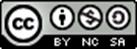 EQUIPO ESPECIFICO ALTERACIONES GRAVES DEL DESARROLLO. MADRID
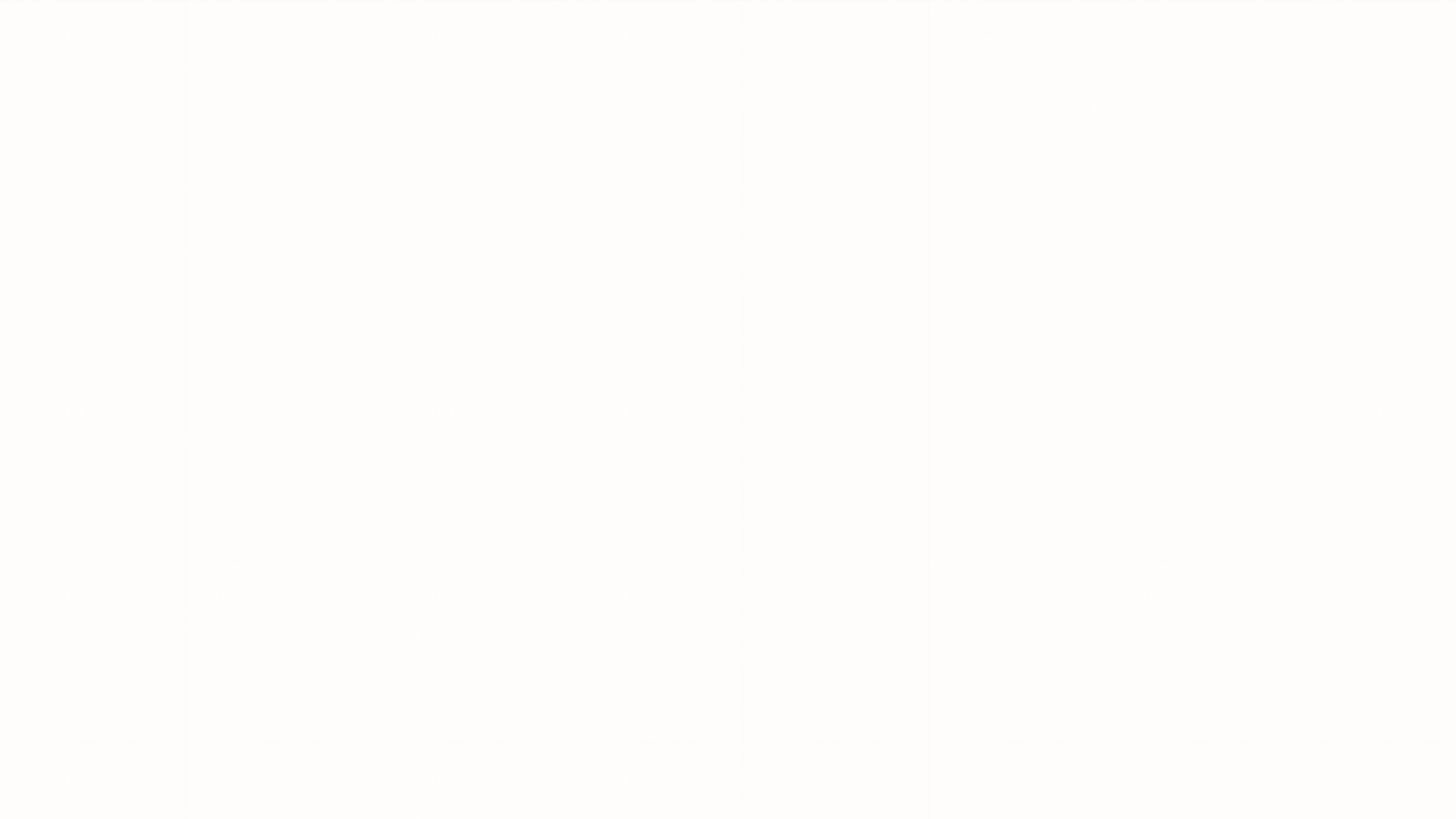 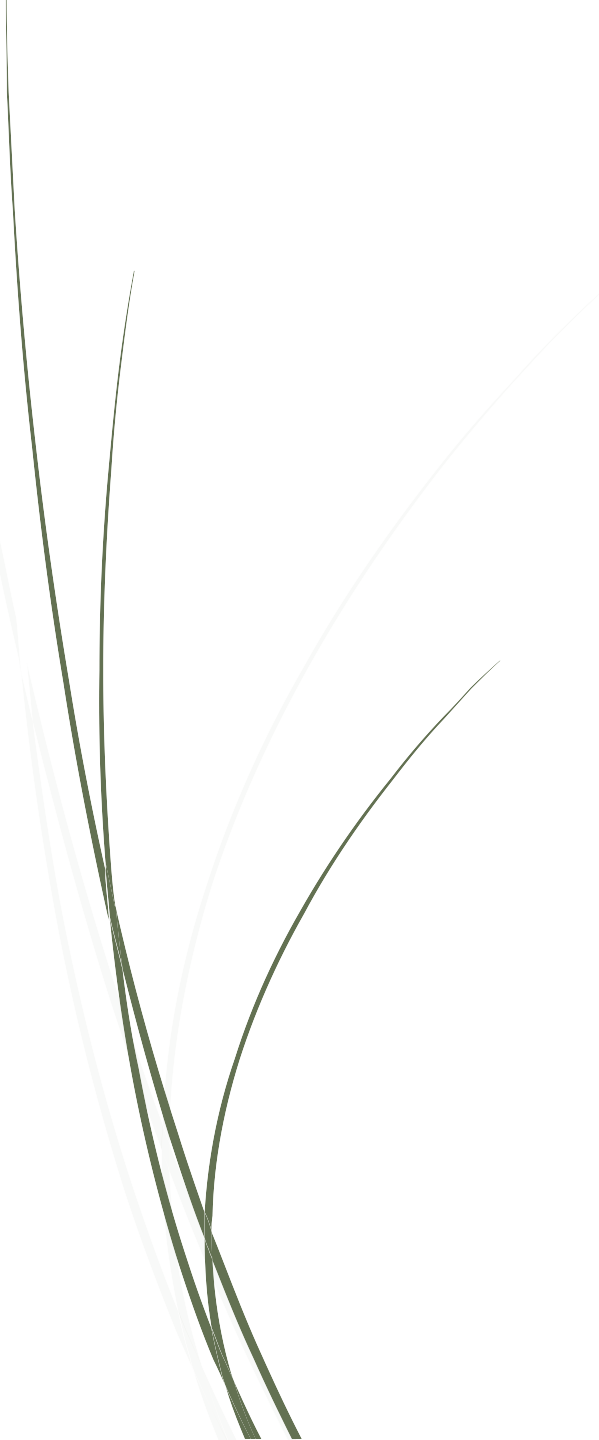 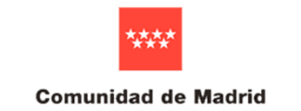 REQUISITOS:
🠶	Se convocan anualmente (Julio-Agosto –
Septiembre)
🠶	Para alumnado con necesidades  educativas especificas , valorados por un  Equipo o Departamento de Orientación.
🠶	Tener certificado de discapacidad, o en el  caso de alumnado con TEA, informe  médico
🠶	Justificante de no superar el umbral de
ingresos
🠶	Estar escolarizado y No percibir ayuda de  otro organismo para mismo concepto.
🠶	Para obtener el subsidio familias numerosa  (comedor/ transporte) será necesario ser  familia numerosa
REQUISITOS ECONÓMICOS: Umbrales de
renta y patrimonio familiar
Familias de un miembro:  Familias de 2 miembros:  Familias de 3 miembros:  Familias de 4 miembros:  Familias de 5 miembros:  Familias de 6 miembros:  Familias de 7 miembros:  Familias de 8 miembros:
11.937,00 euros
19.444,00 euros
25.534,00 euros
30.287,00 euros
34.370,00 euros
38.313,00 euros
42.041,00 euros
45.744,00 euros
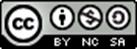 EQUIPO ESPECIFICO ALTERACIONES GRAVES DEL DESARROLLO. MADRID
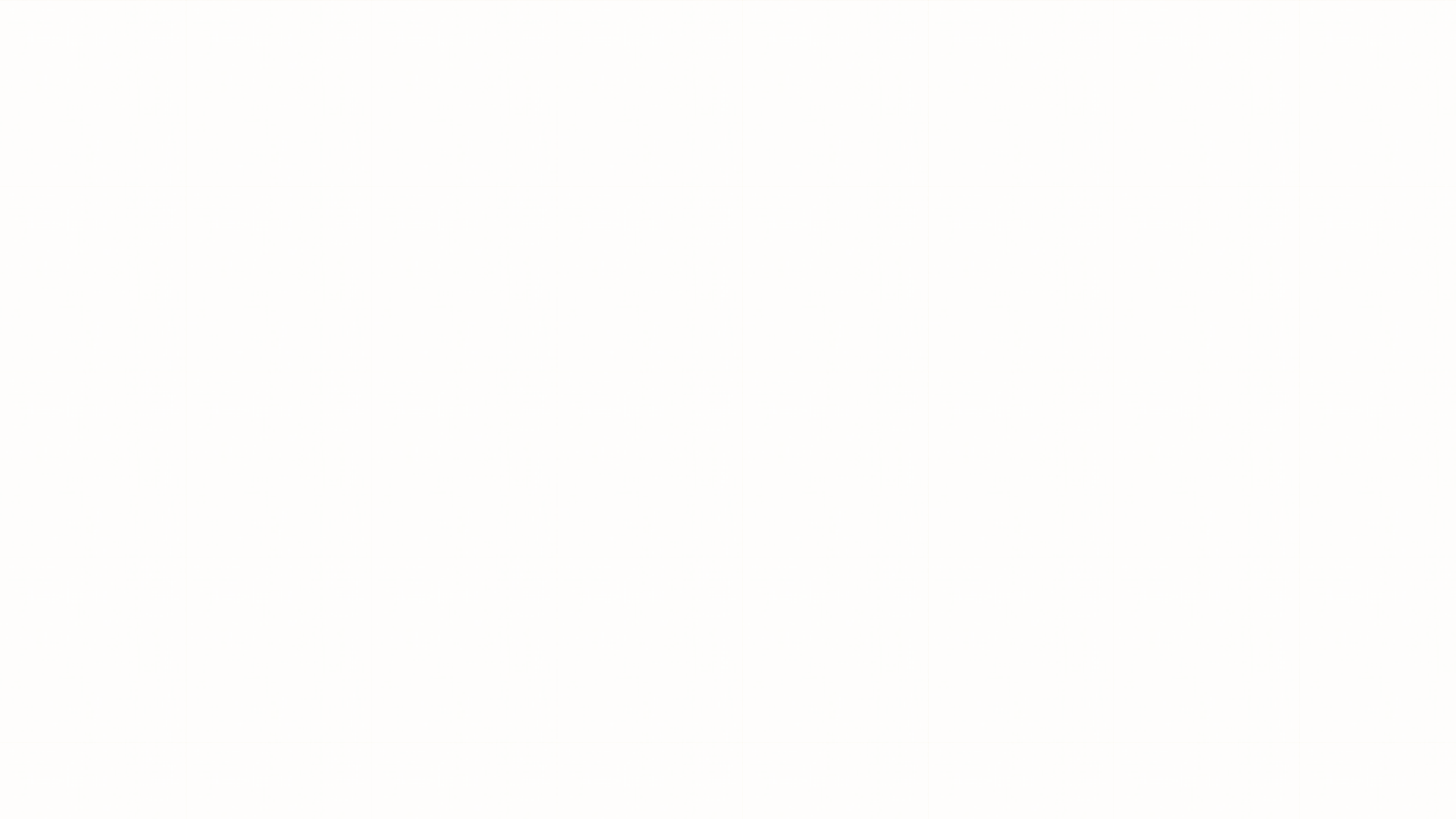 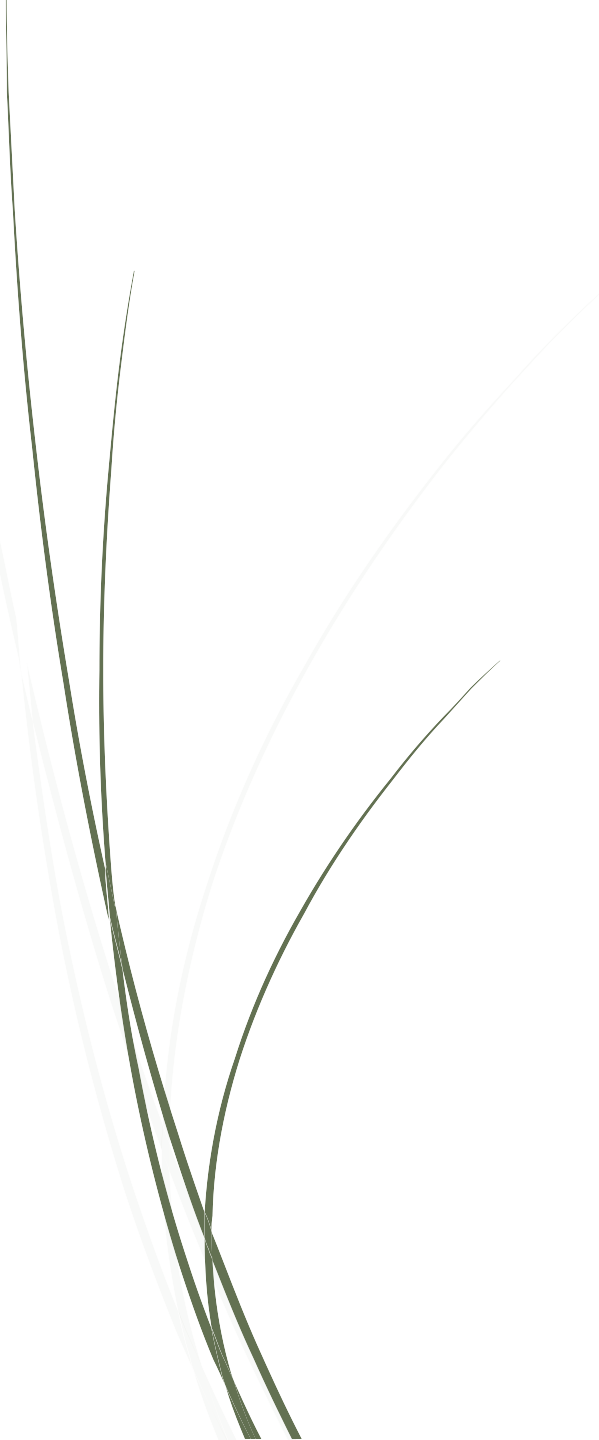 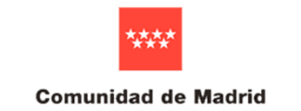 ÁMBITO  SOCIAL
PRESTACIONES Y SERVICIOS
🠶	RECONOCIMIENTO DE  DISCAPACIDAD
🠶	FAMILIA NUMEROSA
🠶	CENTROS DE ATENCION TEMPRANA (CAT)
🠶	PRESTACIÓN POR HIJOS A CARGO
🠶	PRESTACIÓN POR HIJO CON ENFERMEDAD  GRAVE
🠶	LEY DE PROMOCIÓN DE LA AUTONOMÍA  PERSONAL Y ATENCIÓN A LAS PERSONAS EN  SITUACIÓN DE DEPENDENCIA
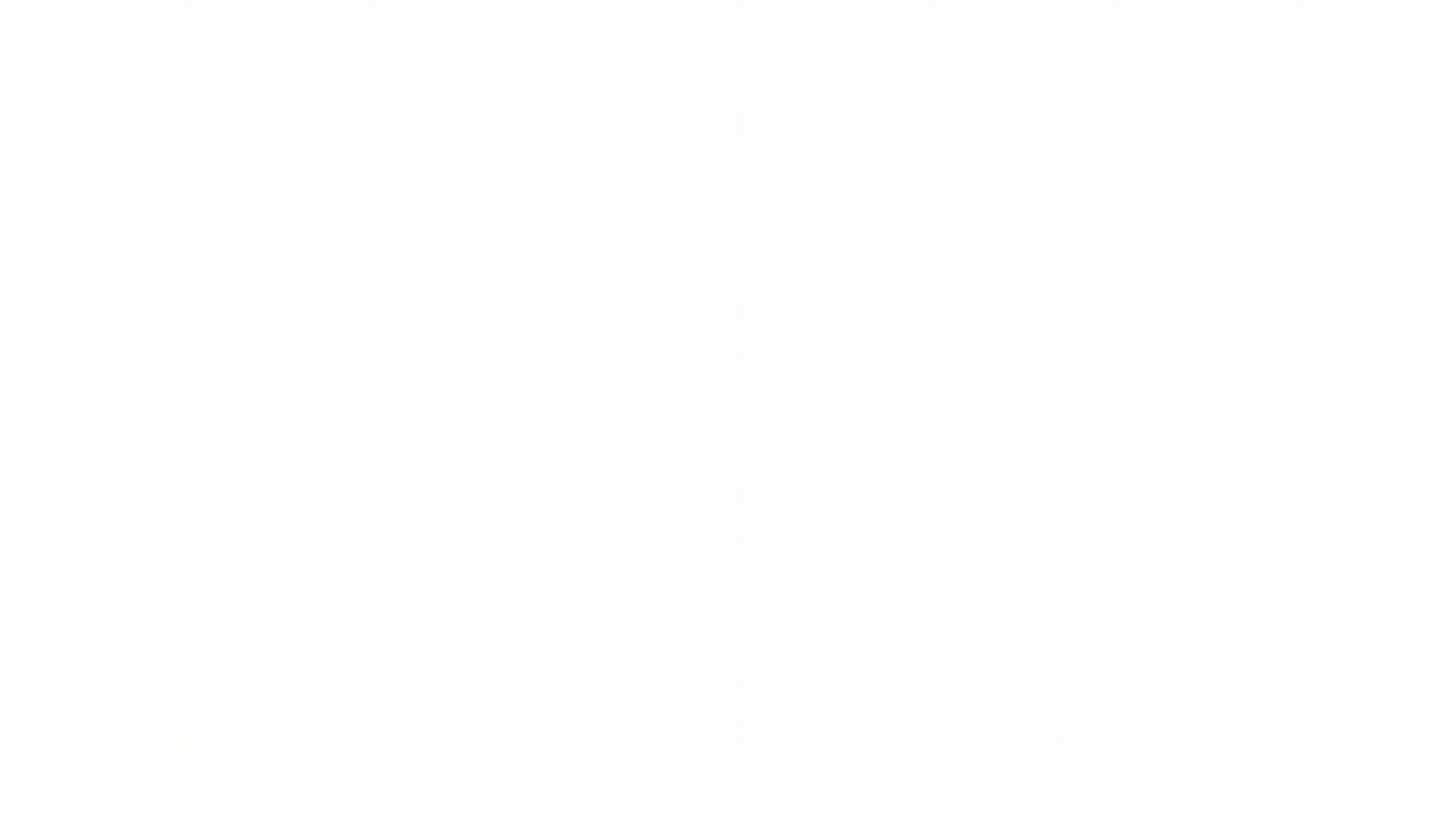 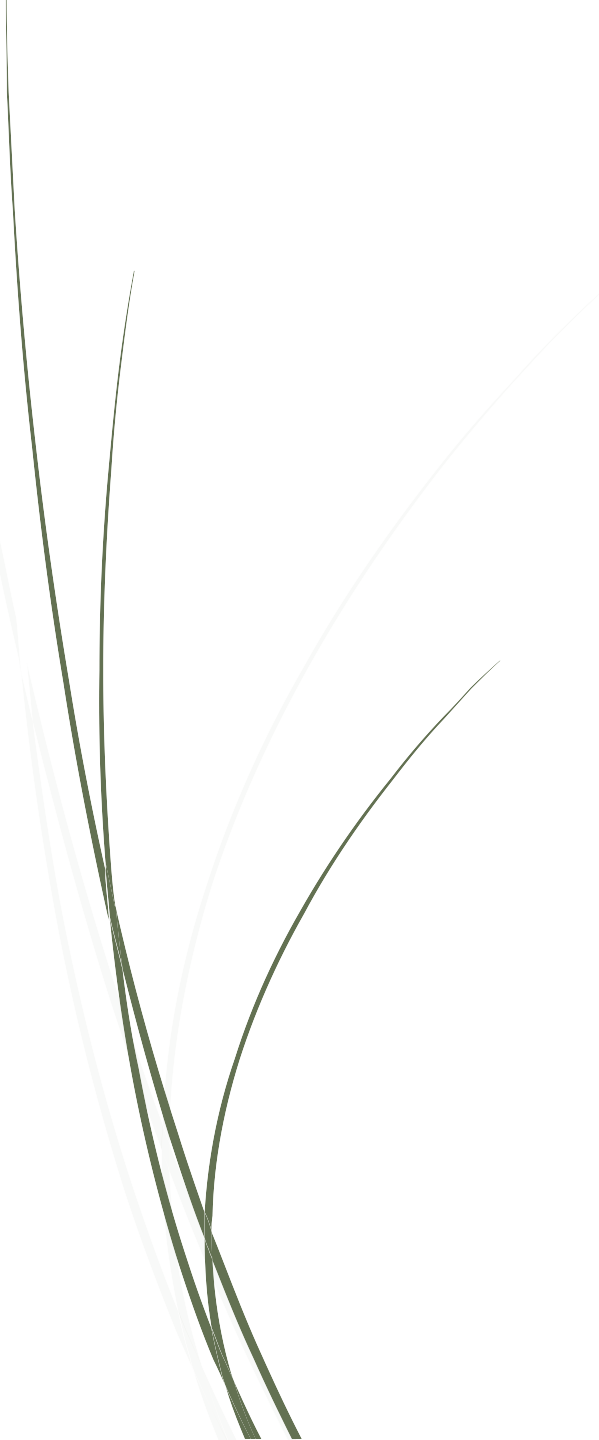 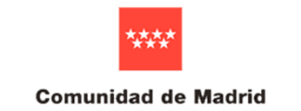 RECONOCIMIENTO	DISCAPACIDAD
EQUIPO ESPECIFICO ALTERACIONES GRAVES DEL DESARROLLO. MADRID
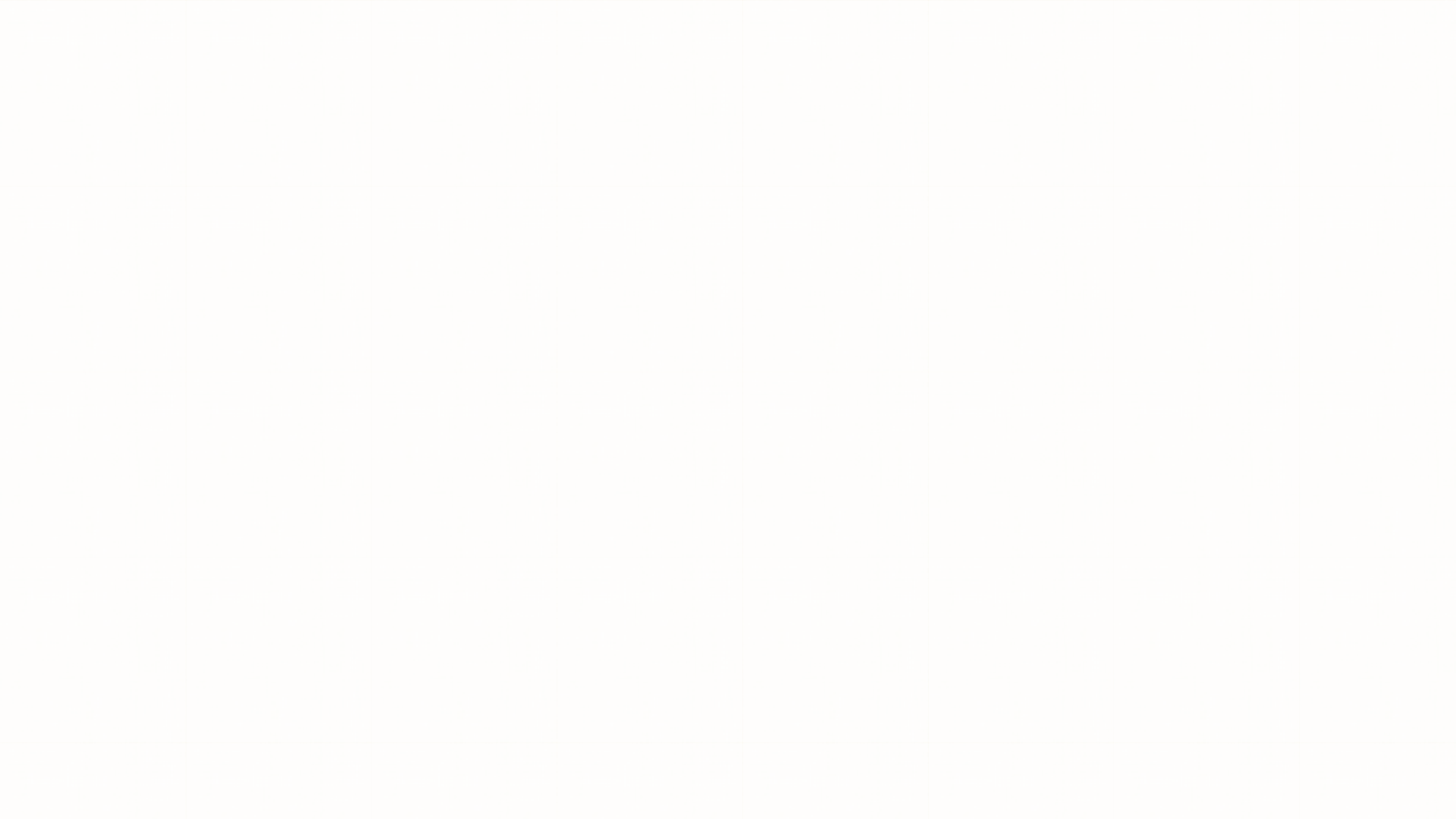 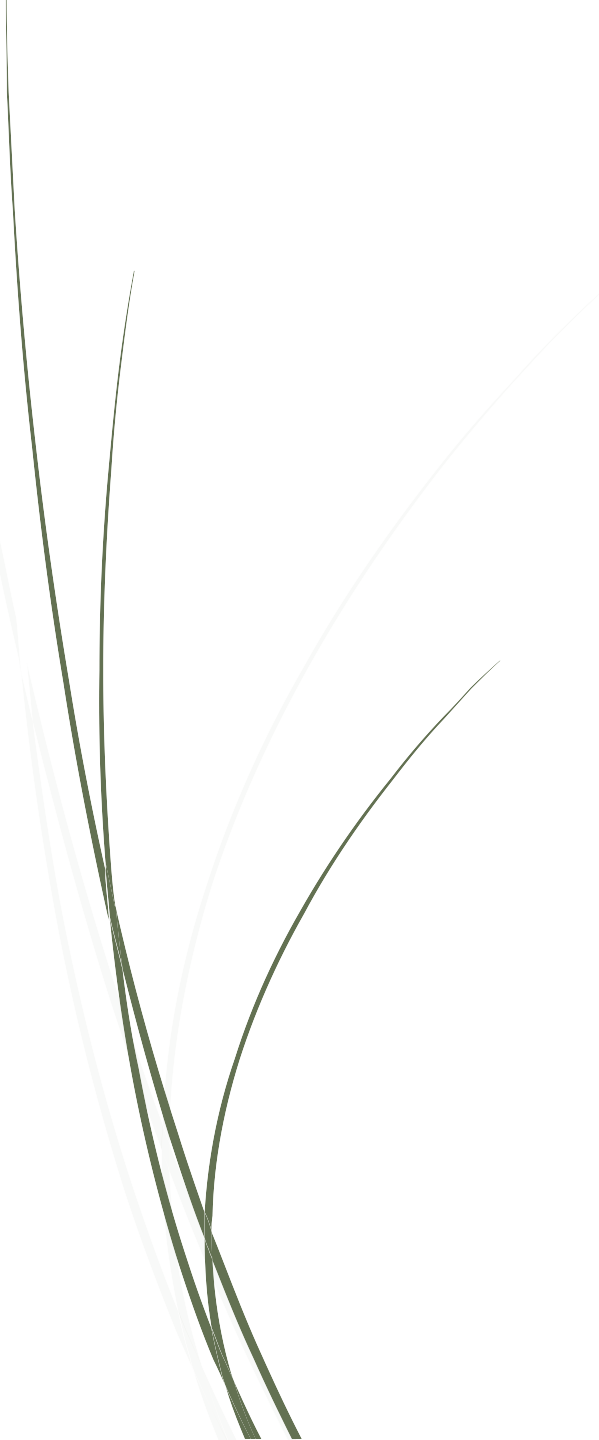 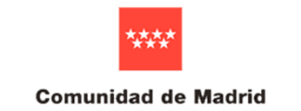 INFORMACIÓN PRESTACIONES Y SERVICIOS
COMUNIDAD DE MADRID
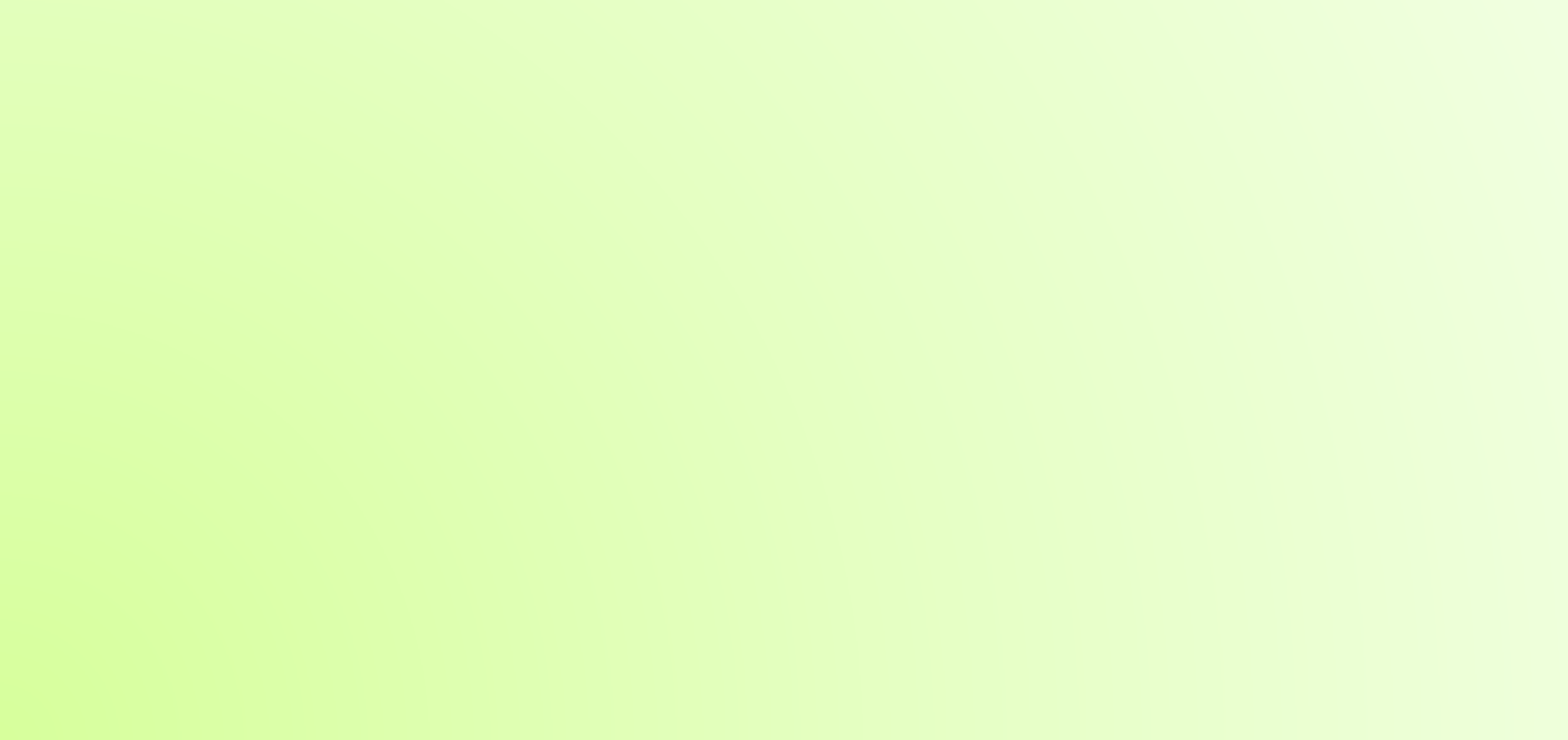 RESUMEN
INFORMACIÓN MUY COMPLETA Y ACCESIBLE :
WEB INFORMATIVA: ”Guía rápida de acceso a servicios y prestaciones de  discapacidad, dependencia y atención temprana” (Comunidad de Madrid)  (CONSULTAR)
Información general: 012
PUNTO DE INFORMACIÓN Y ATENCIÓN AL CIUDADANO .Comunidad de Madrid Punto  de información y atención al ciudadano de la Consejería de Políticas Sociales,  Familias, Igualdad y Natalidad. Dirección: c/ O'Donnell, 50 (28009 Madrid).
DOCUMENTO INFORMATIVO: (DESCARGAR)
“Guía informativa a familias de personas con Trastorno del Espectro Autismo”
Comunidad de Madrid- Autismo Madrid
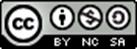 EQUIPO ESPECIFICO ALTERACIONES GRAVES DEL DESARROLLO. MADRID
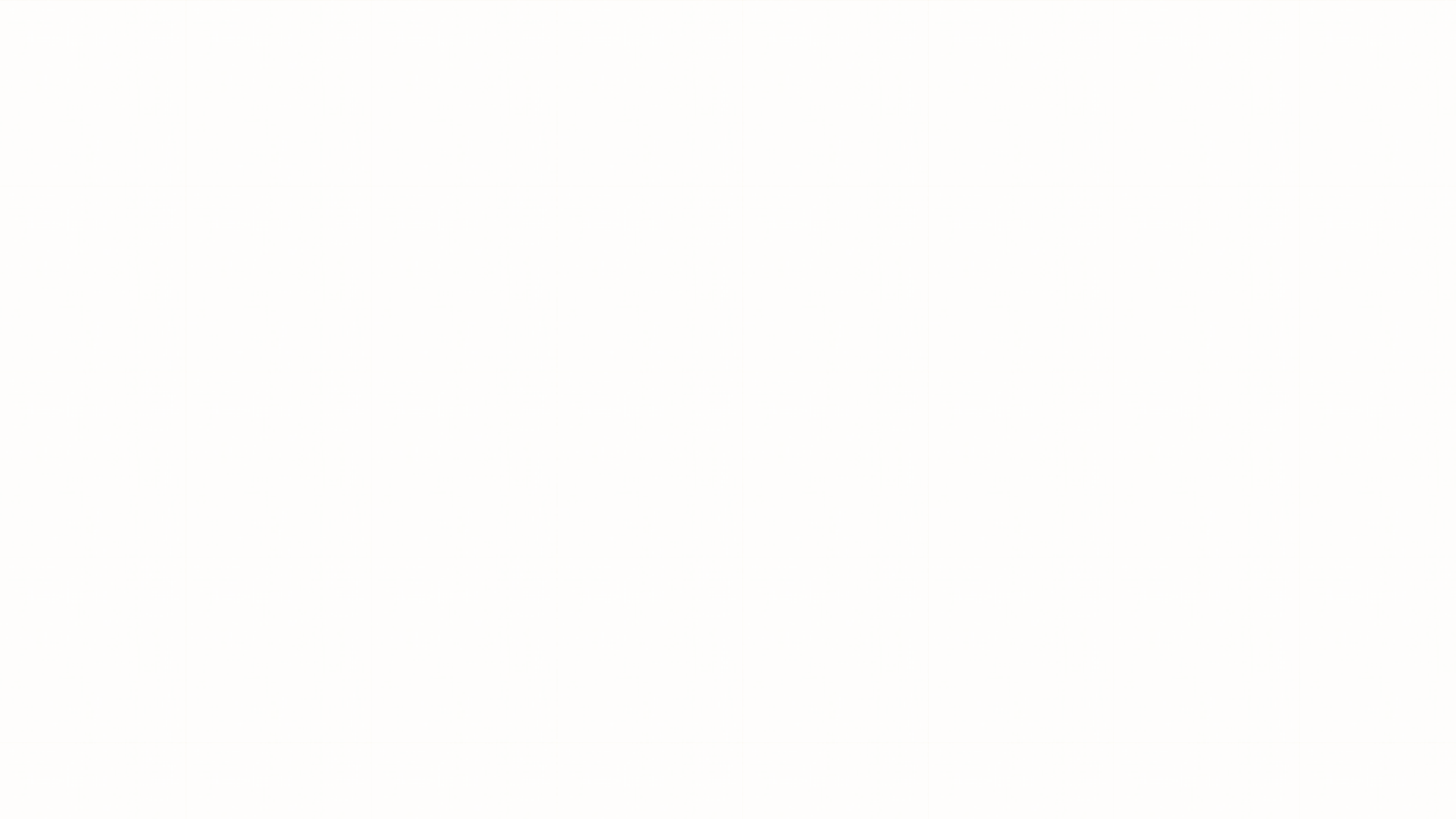 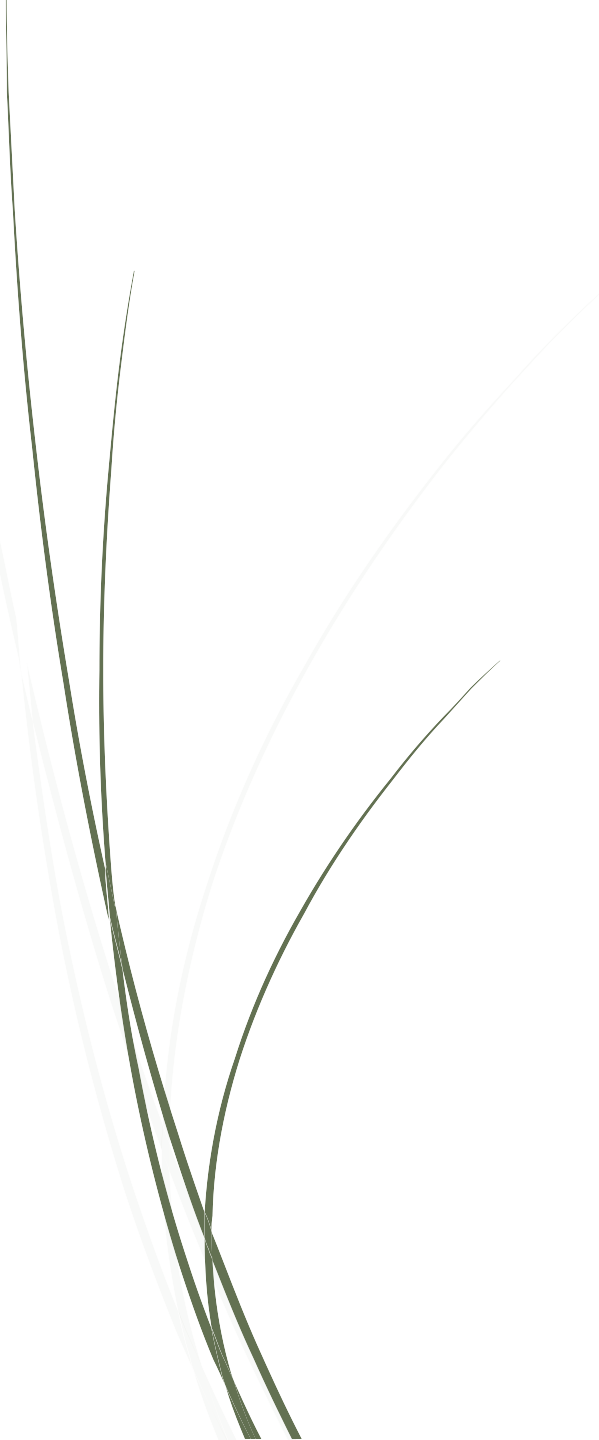 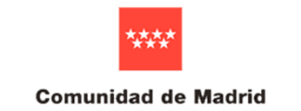 RECONOCIMIENTO	DISCAPACIDAD
El reconocimiento de la discapacidad corresponde a la Dirección  General de Atención a Personas con Discapacidad de la Consejería  de Familia, Juventud y Política Social.
El reconocimiento de un grado de discapacidad igual o superior al  33% permite ejercer los derechos que las personas con discapacidad  tienen reconocidos en todo el territorio español y acceder a distintos  beneficios, prestaciones y servicios.
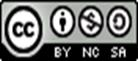 EQUIPO ESPECIFICO ALTERACIONES GRAVES DEL DESARROLLO. MADRID
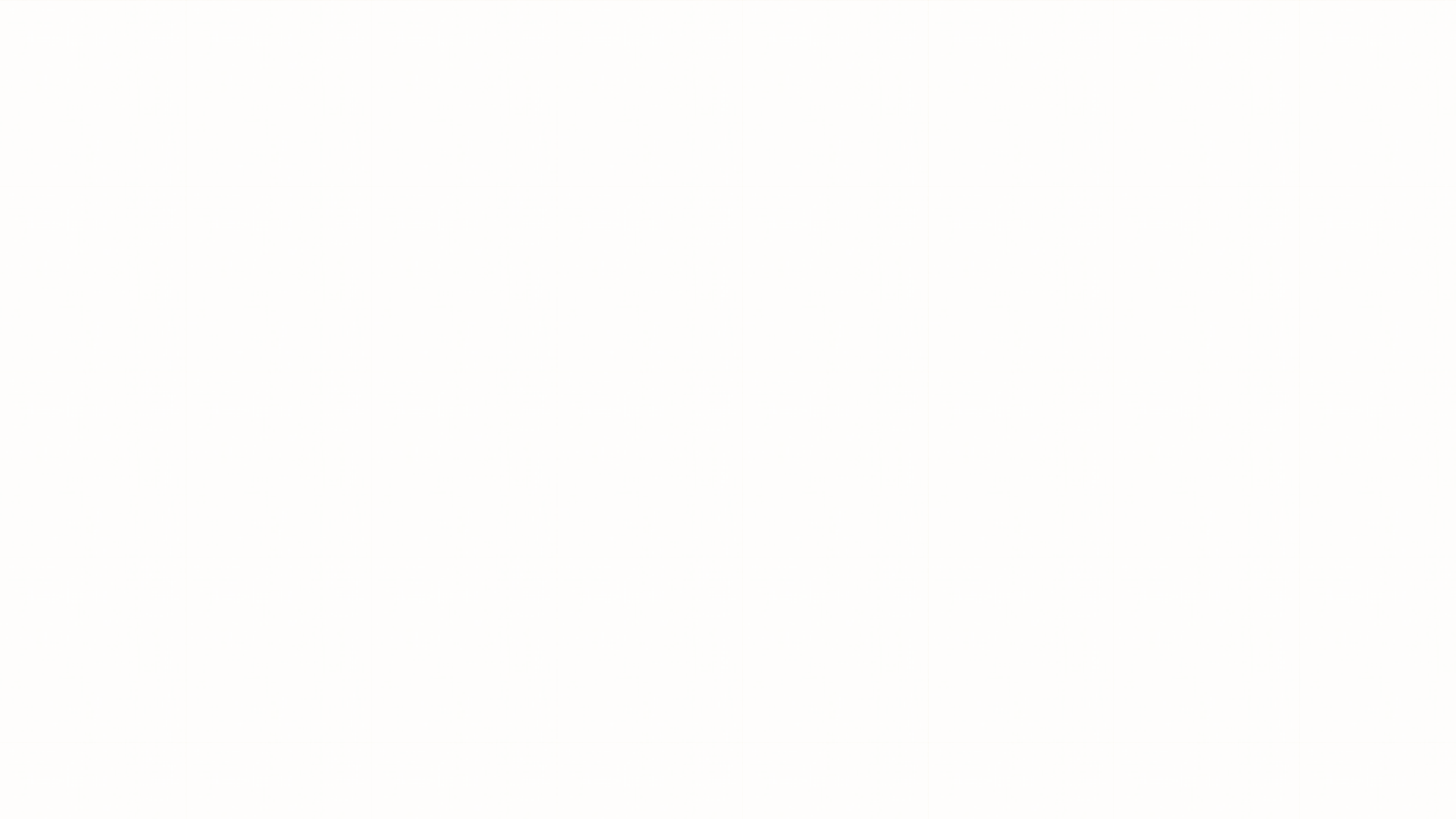 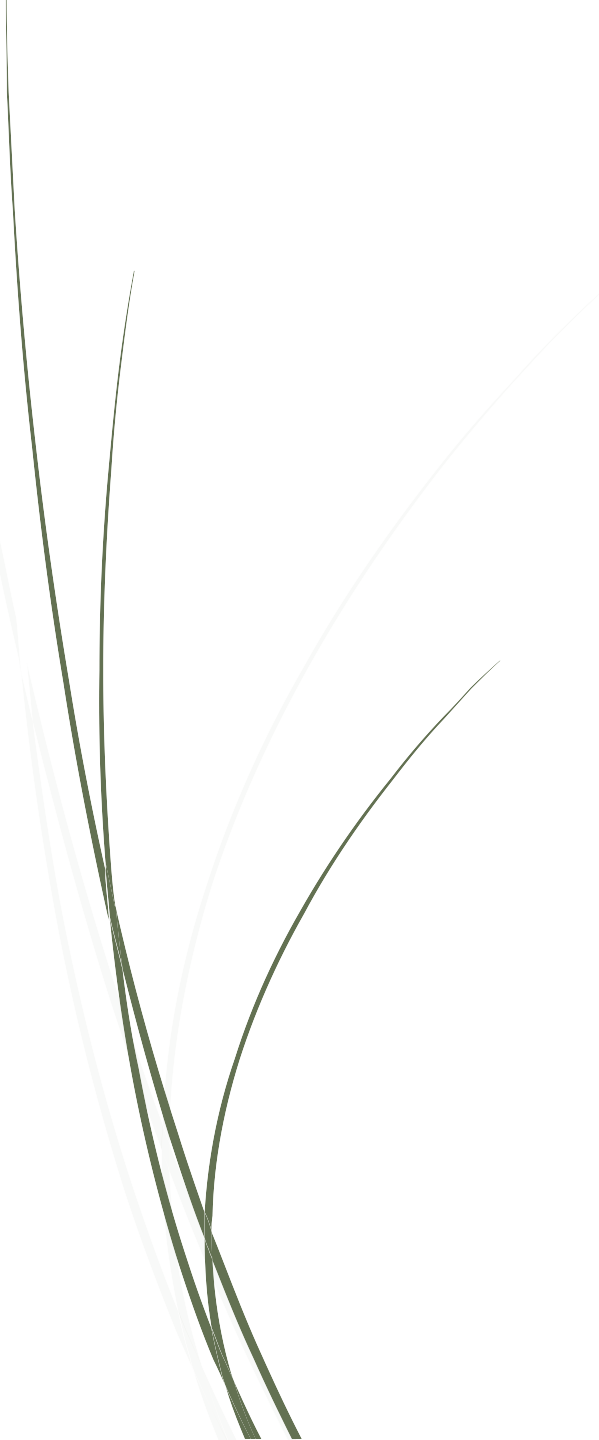 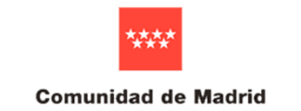 DONDE SOLICITAR
EL RECONOCIMIENTO DE DISCAPACIDAD
El alumnado con trastorno del espectro del autismo podrá solicitar reconocimiento  de discapacidad :
🠶	1º PRESENTAR SOLICITUD :  de forma electrónica  ó  presencial en un registro
público

🠶	2º RECIBIRÁN CITA:
🠶	MENORES DE 6 AÑOS : Centro Regional de Coordinación y Valoración  Infantil	(CRECOVI) CENTRO BASE Nº 10: Dirección: C/ Doctor  Castelo, 49 , 28009
🠶	MAYORES DE 6 AÑOS: Centros Base que corresponde a su domicilio
** IMPORTANTES SOLICITAR LA REVISIÓN EN LOS 3 ÚLTIMOS MESES ANTES DE LA
FECHA DE CADUCIDAD
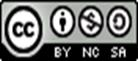 EQUIPO ESPECIFICO ALTERACIONES GRAVES DEL DESARROLLO. MADRID
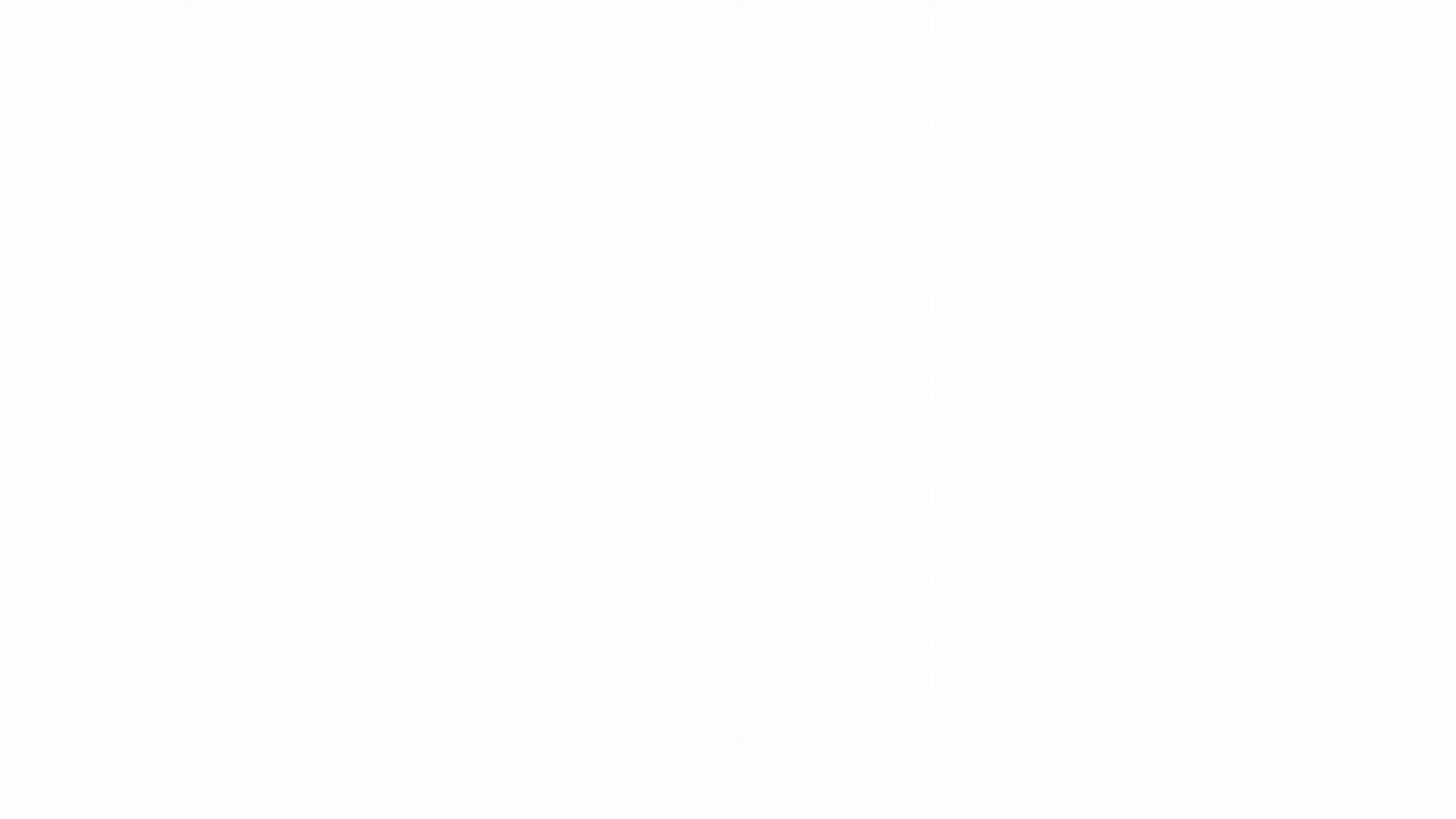 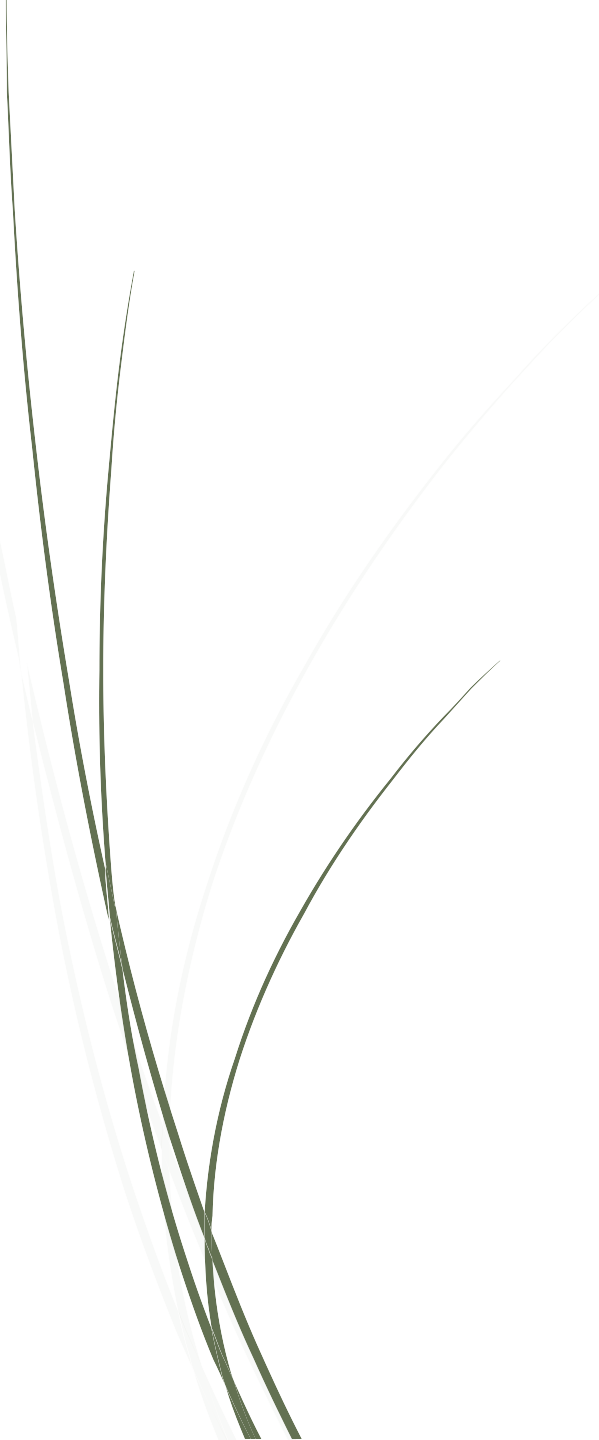 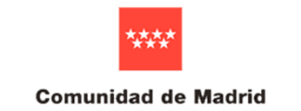 VALORACIÓN MENORES DE 6 AÑOS
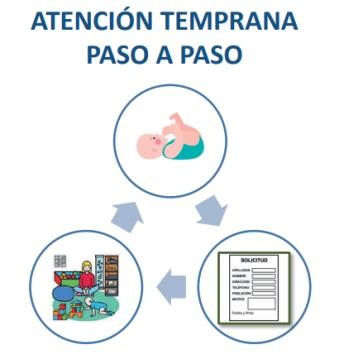 Los menores de 6 años serán valorados en el CRECOVI.  Guía PASO A PASO (Descargar)

CRECOVI (Centro Regional de Coordinación y Valoración Infantil) :
🠶  GRADO DE DISCAPACIDAD
Reconocimiento de Grado de Discapacidad
🠶  CENTROS DE ATENCION TEMPRANA
Valoración de necesidad de atención temprana.
Listado centros de atención temprana
🠶 RECONOCIMIENTO DE SITUACIÓN DE DEPENDENCIA (menores de 3
años)
 Reconocimiento de la situación de Dependencia
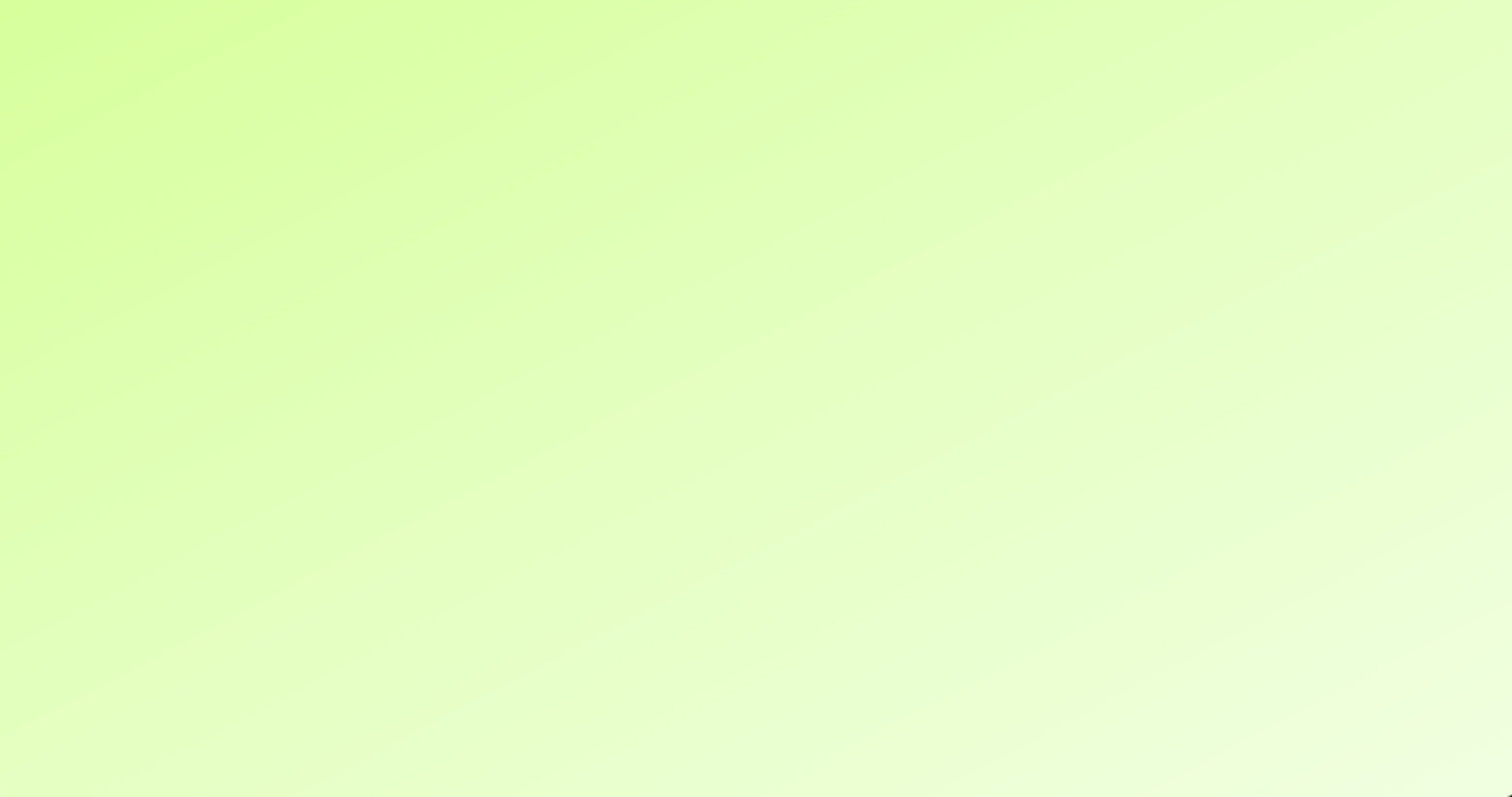 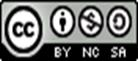 EQUIPO ESPECIFICO ALTERACIONES GRAVES DEL DESARROLLO. MADRID
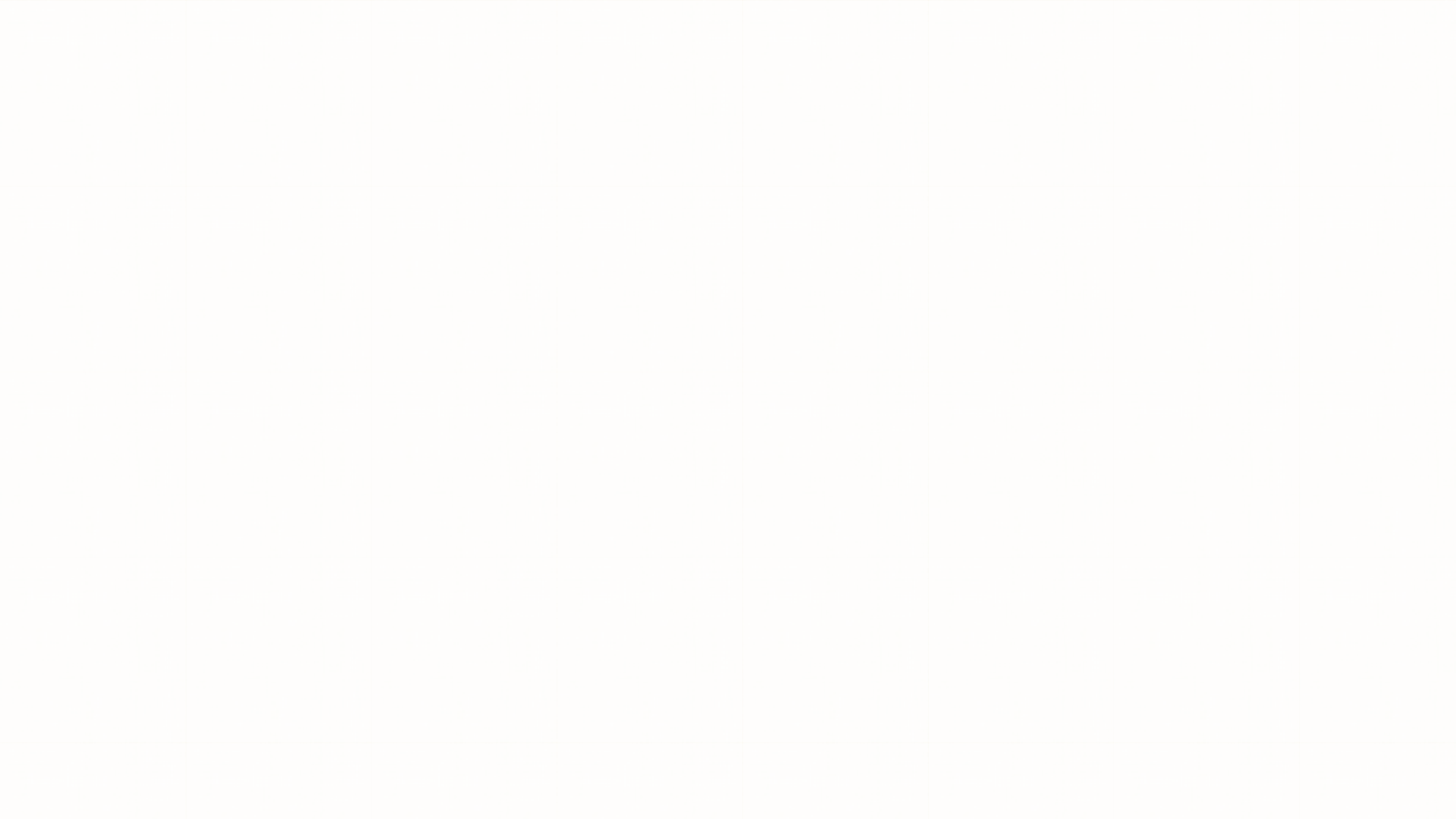 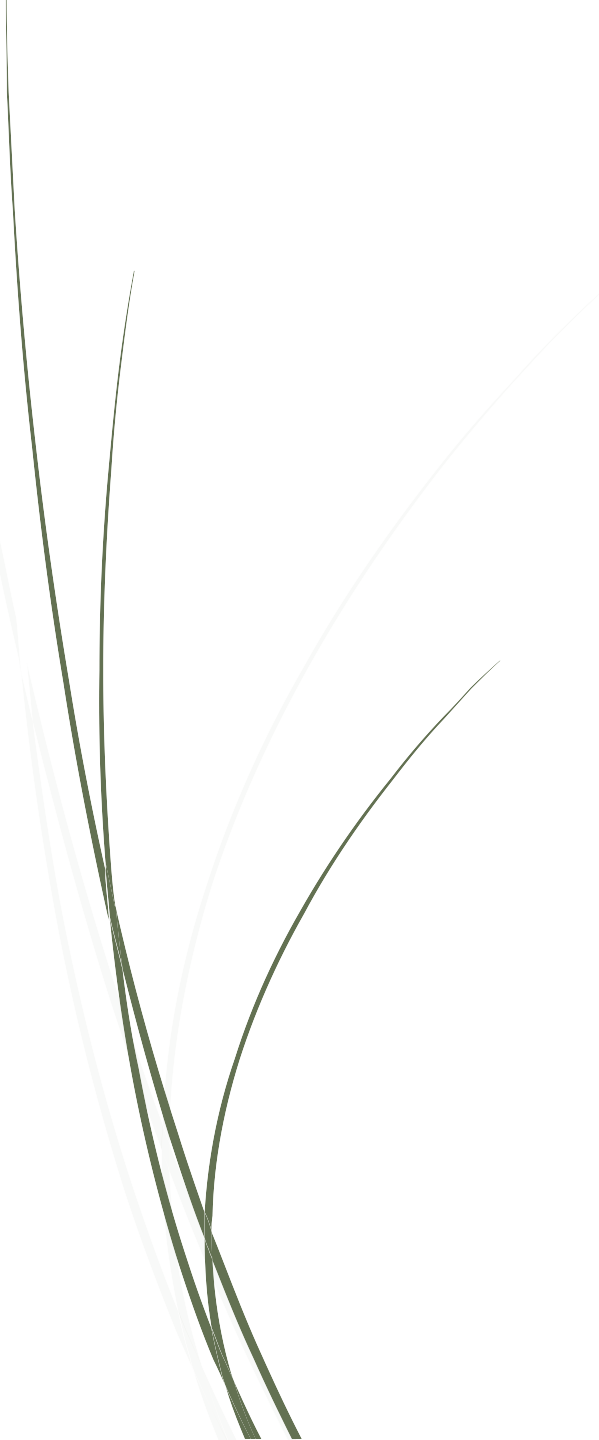 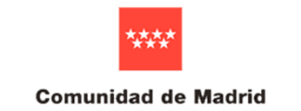 CENTROS DE ATENCIÓN TEMPRANA  MADRID-CAPITAL
🠶	ARGANZUELA
ALTEA
Listado centros de atención temprana  (DESCARGAR

EQUIPO ESPECIFICO ALTERACIONES GRAVES DEL DESARROLLO. MADRID
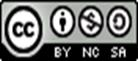 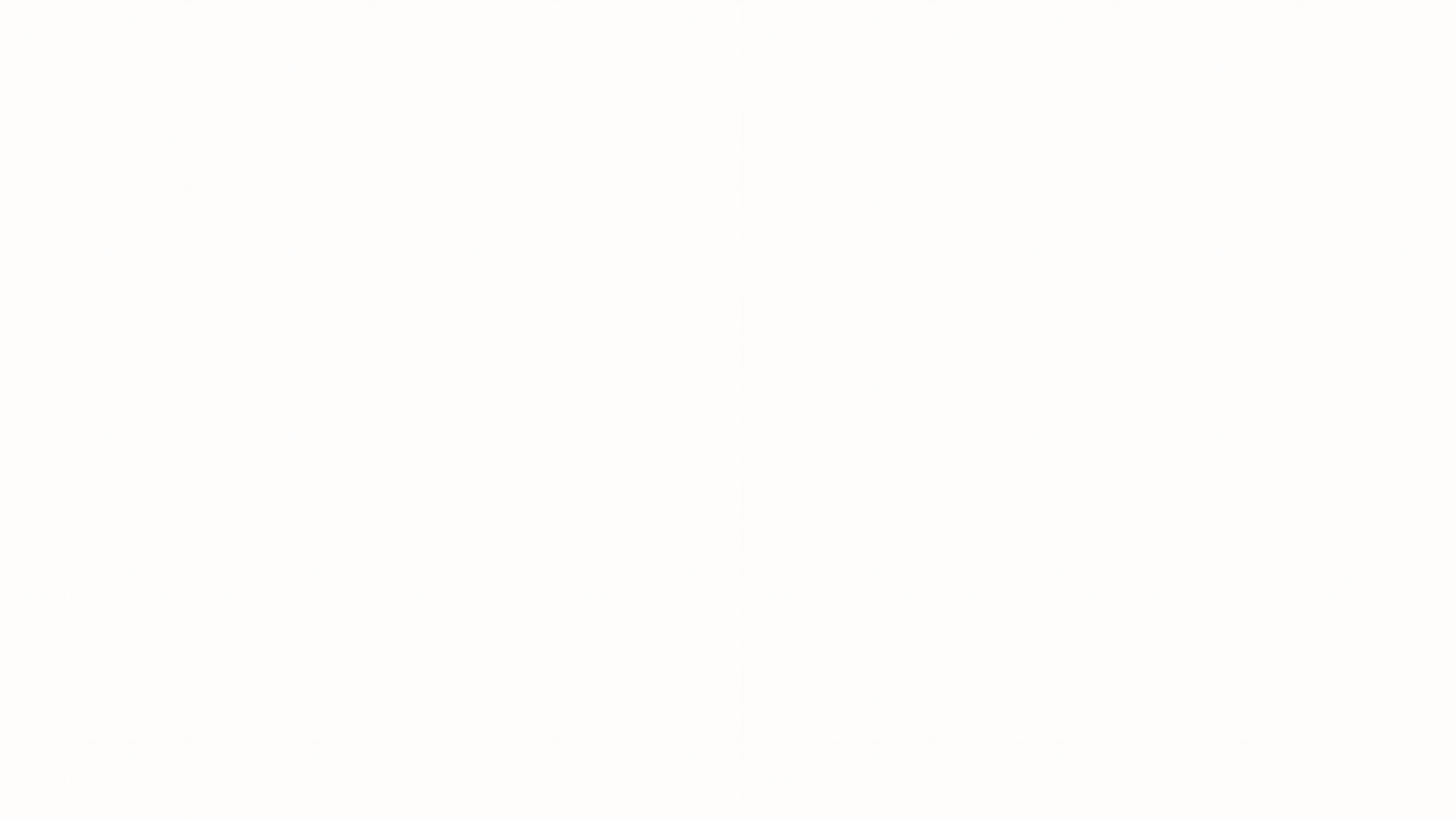 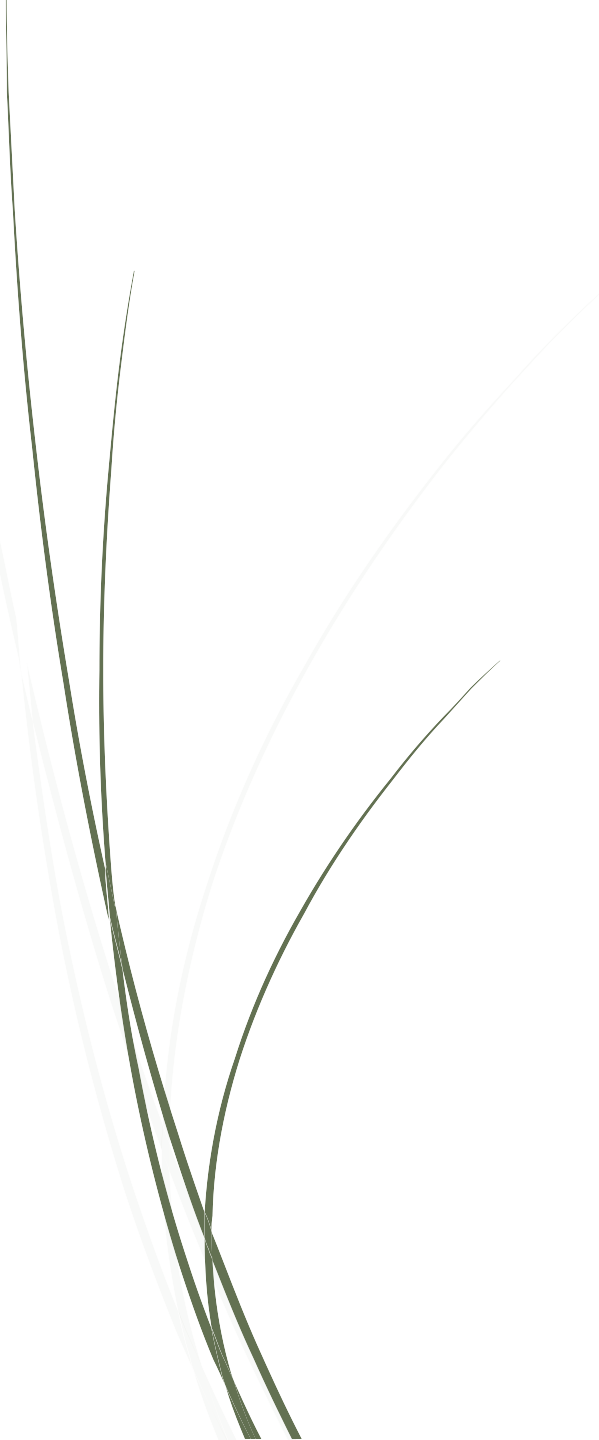 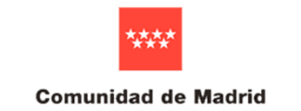 VALORACION GRADO DISCAPACIDAD  MAYORES DE 6 AÑOS
DÓNDE son valorados : Centros Base de Valoración y Orientación a personas
con discapacidad
🠶 Solicitud del Grado discapacidad.
🠶 Solicitud tarjeta de certificado de discapacidad


LISTADO DE DISTRITOS Y MUNICIPIOS: Centro Base que les corresponde.  ( CONSULTAR)

** IMPORTANTE SOLICITAR LA REVISIÓN DEL GRADO DE DISCAPACIDAD EN LOS 3 ÚLTIMOS  MESES ANTES DE LA FECHA DE CADUCIDAD Y COMUNICAR AL INSS, QUE SE ESTA SOLICITANDO  LA REVISION.
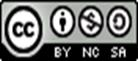 EQUIPO ESPECIFICO ALTERACIONES GRAVES DEL DESARROLLO. MADRID
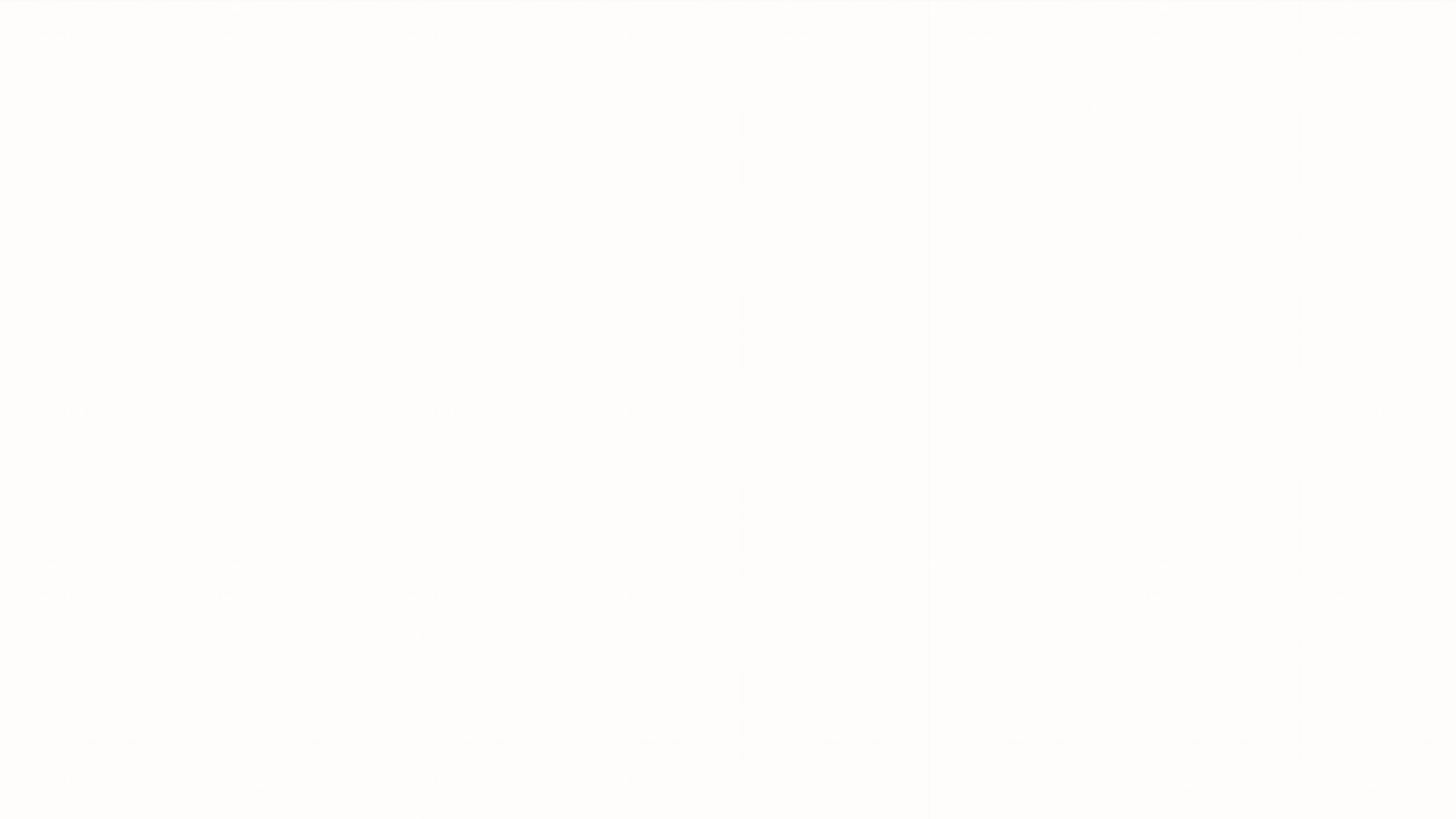 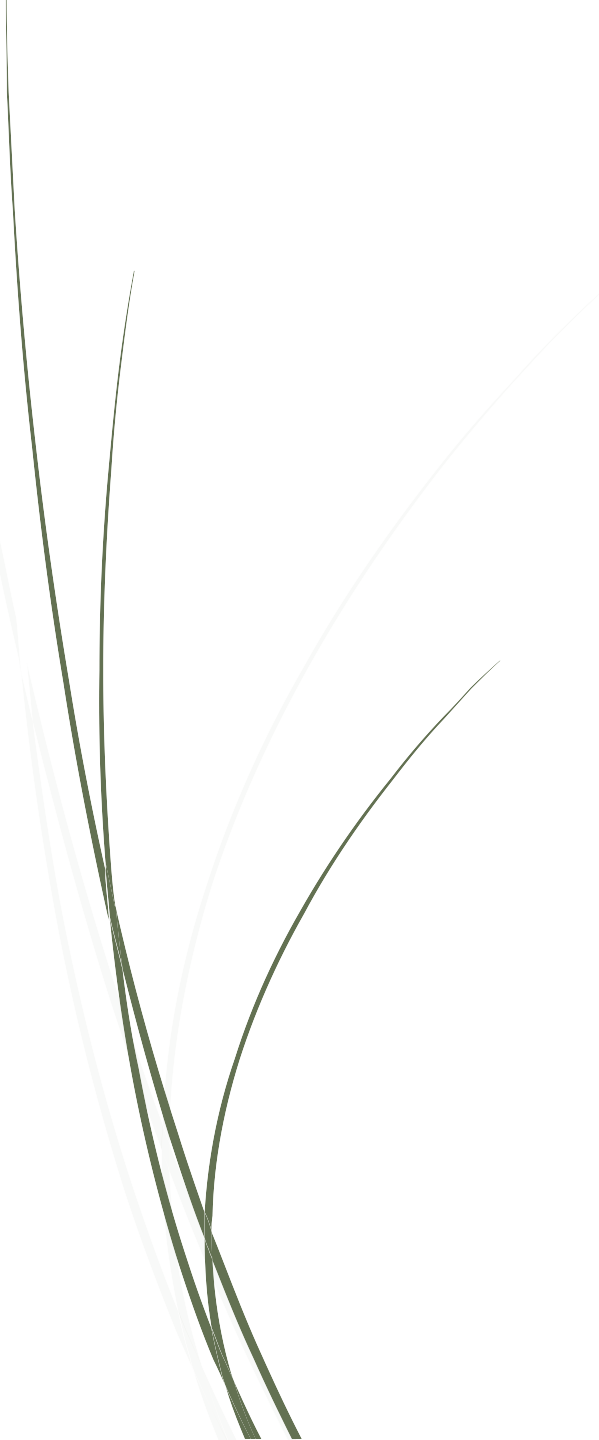 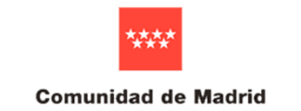 CENTROS	BASE	DE	VALORACIÓN	Y	ORIENTACIÓN	A
PERSONAS CON DISCAPACIDAD
FUNCIONES DE LOS CENTROS BASES ( CONSULTAR)
VALORACIÓN, CALIFICACIÓN Y RECONOCIMIENTO ADMINISTRATIVO  DEL GRADO DE DISCAPACIDAD
INFORMACIÓN Y ORIENTACIÓN
El servicio de atención telefónica: 09:00 a 14:00 horas, de lunes a viernes.
Cita previa con el servicio de información especializada del Área de Trabajo  Social de los Centros Base
ORIENTACIÓN PROFESIONAL . Programa “Emplea tu capacidad”
INTERVENCIÓN TERAPÉUTICA EN RÉGIMEN AMBULATORIO.
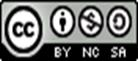 EQUIPO ESPECIFICO ALTERACIONES GRAVES DEL DESARROLLO. MADRID
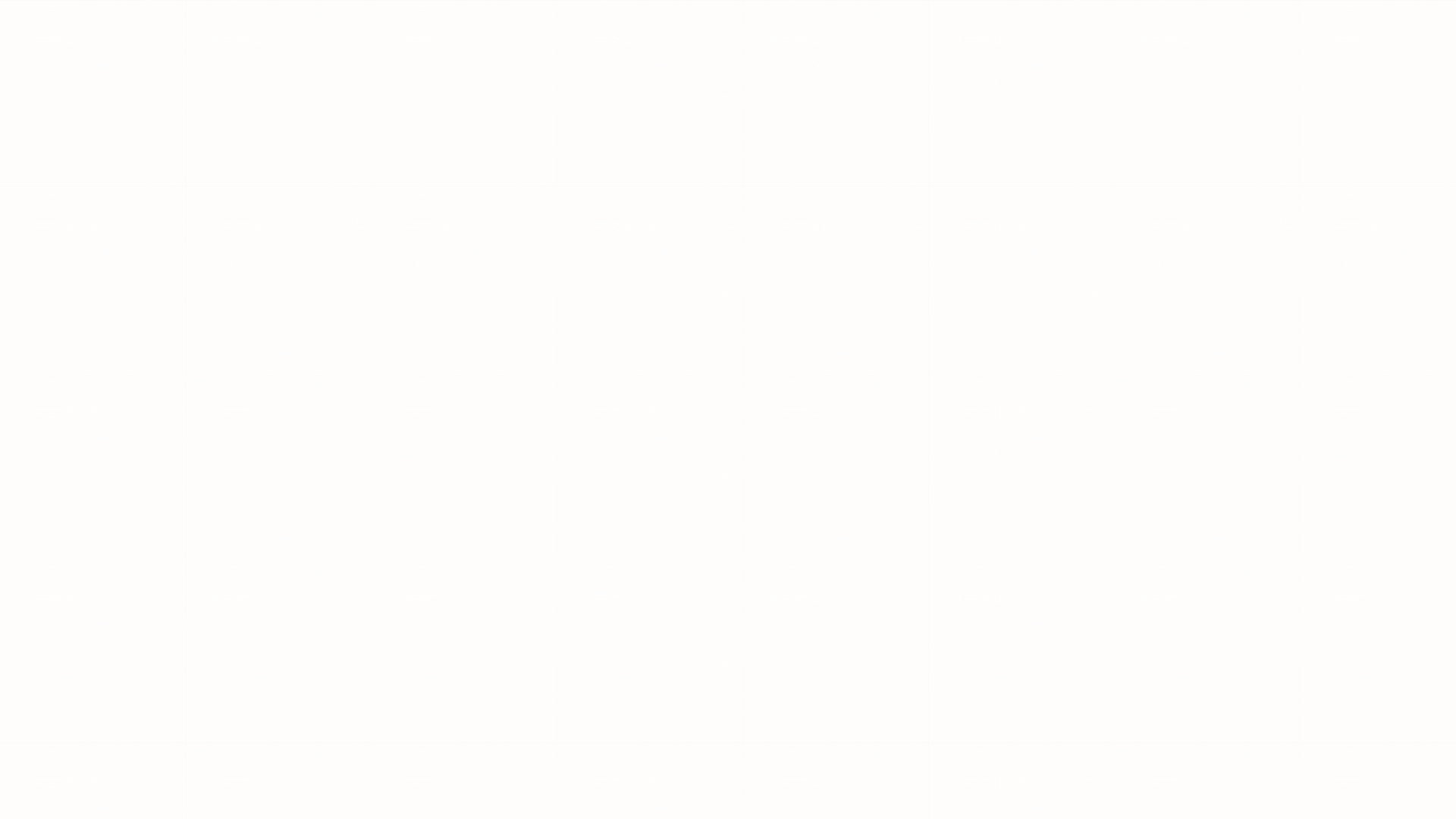 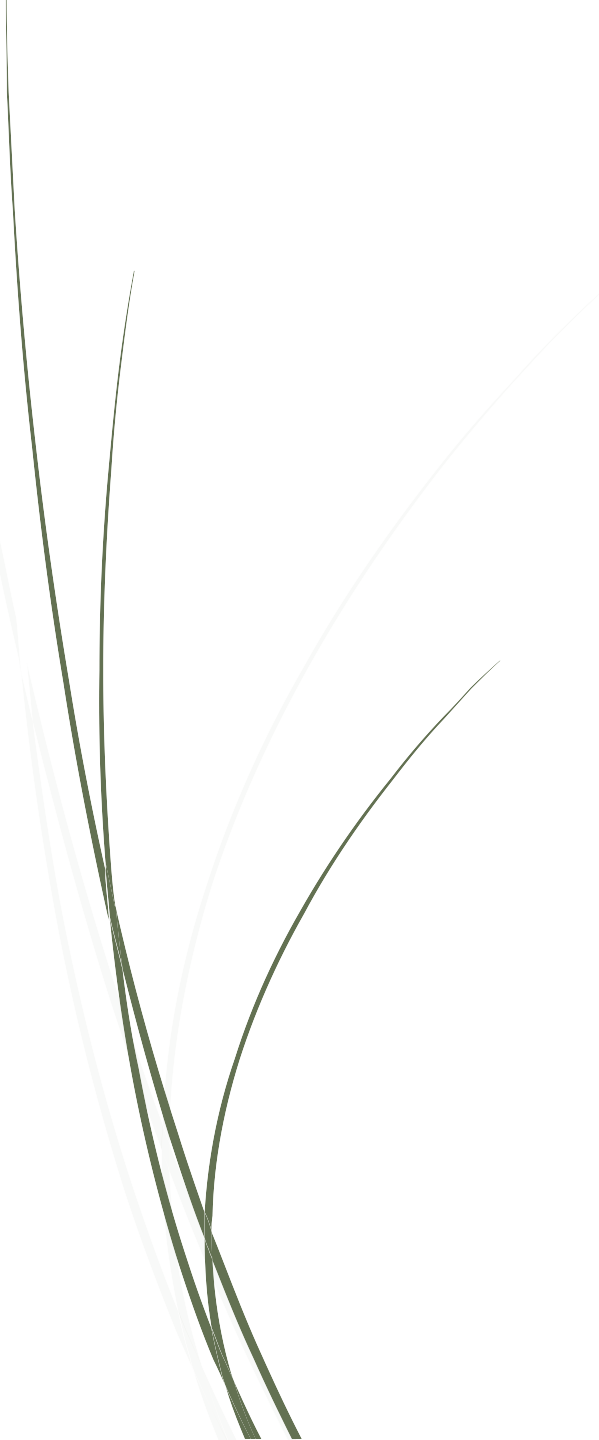 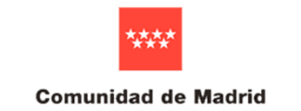 CENTROS BASE: Información telefónica
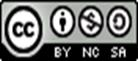 EQUIPO ESPECIFICO ALTERACIONES GRAVES DEL DESARROLLO. MADRID
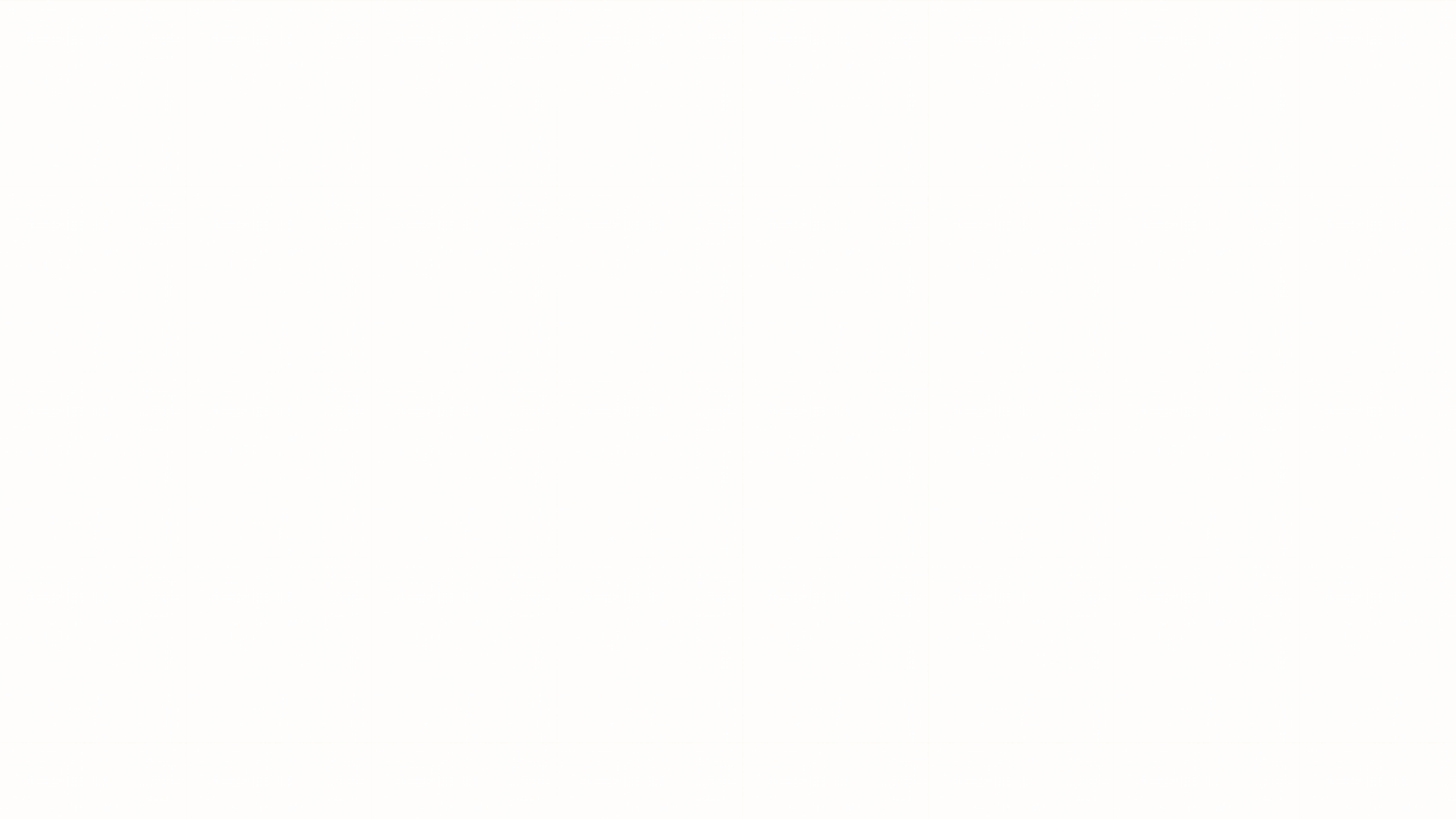 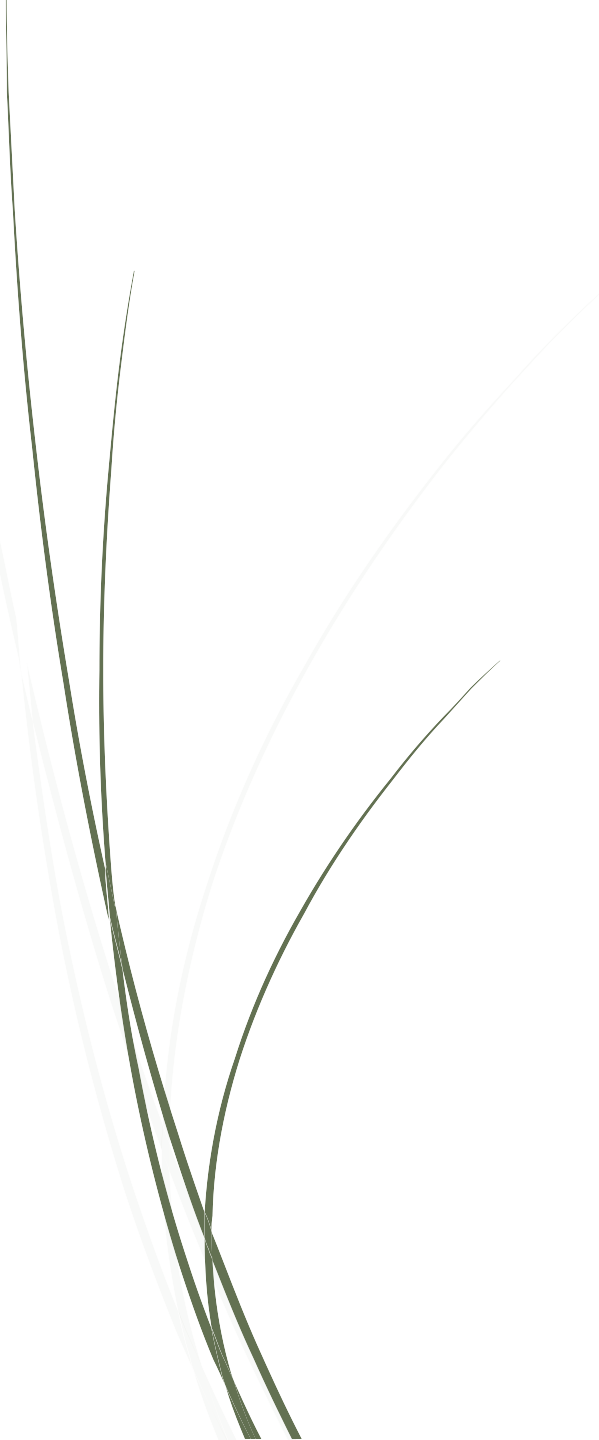 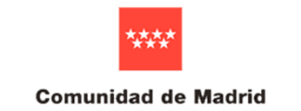 BAREMO DE MOVILIDAD REDUCIDA: POSITIVA
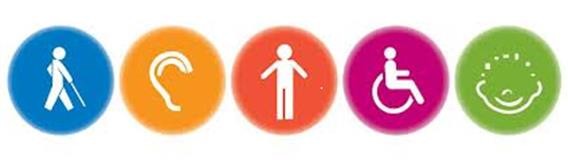 🠶		Este baremo lo aplican los equipos de valoración del los Centros Base  encargados de la valoración del grado de discapacidad. (Clasificación  Internacional del Funcionamiento, de la Discapacidad y de la Salud _ CIF)
🠶	Determina la existencia de dificultades de movilidad que impidan la utilización  de transportes colectivos ( Derivado de dificultades de deambulación o de  conducta de difícil control)
🠶	Permite la solicitud de una tarjeta especial de aparcamiento.

Está regulado por el Real Decreto 1971/1999, de 23 de diciembre (BOE 26 de Enero de 2000), de  procedimiento para el reconocimiento, declaración y calificación del grado de discapacidad.
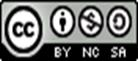 EQUIPO ESPECIFICO ALTERACIONES GRAVES DEL DESARROLLO. MADRID
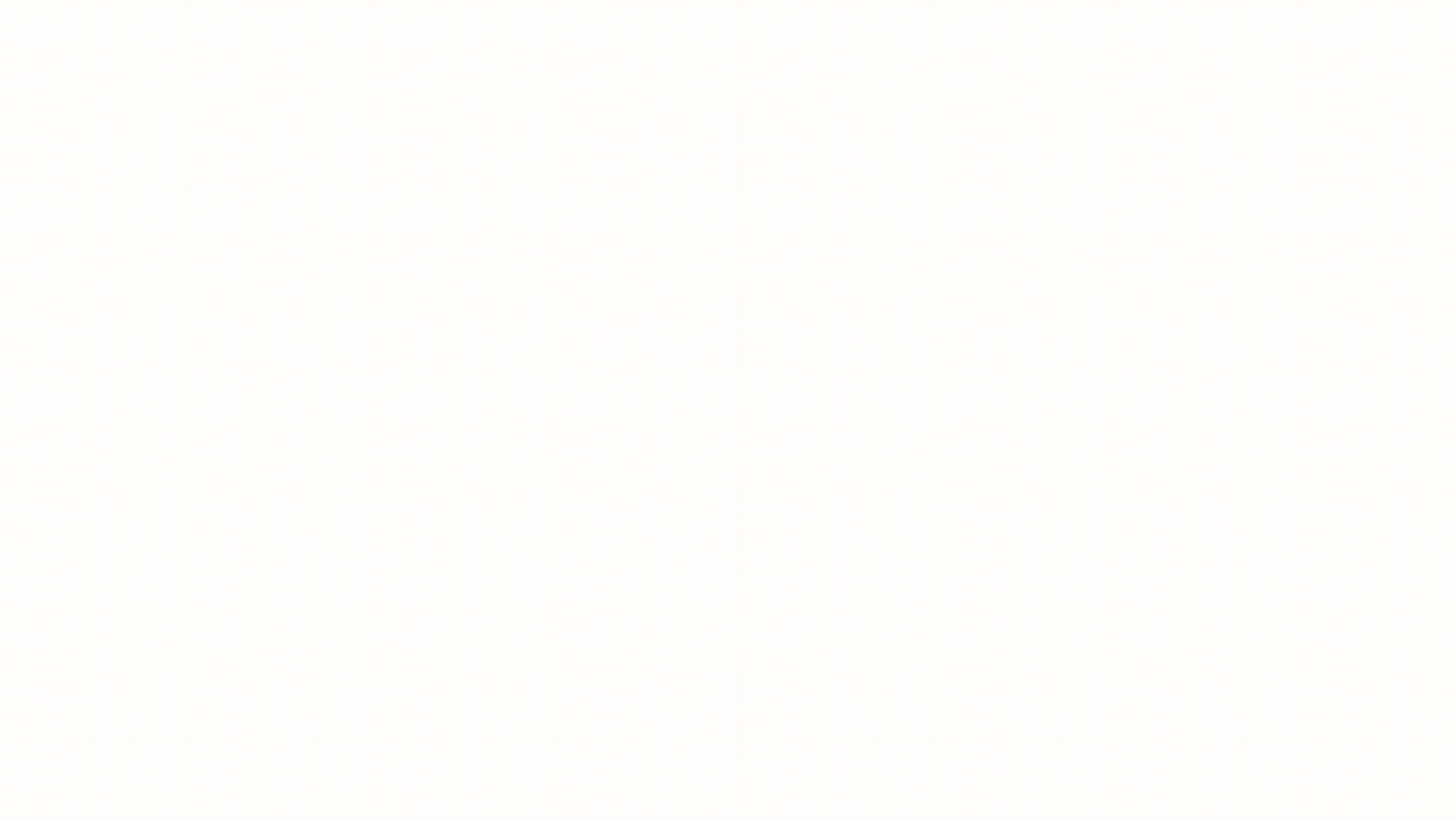 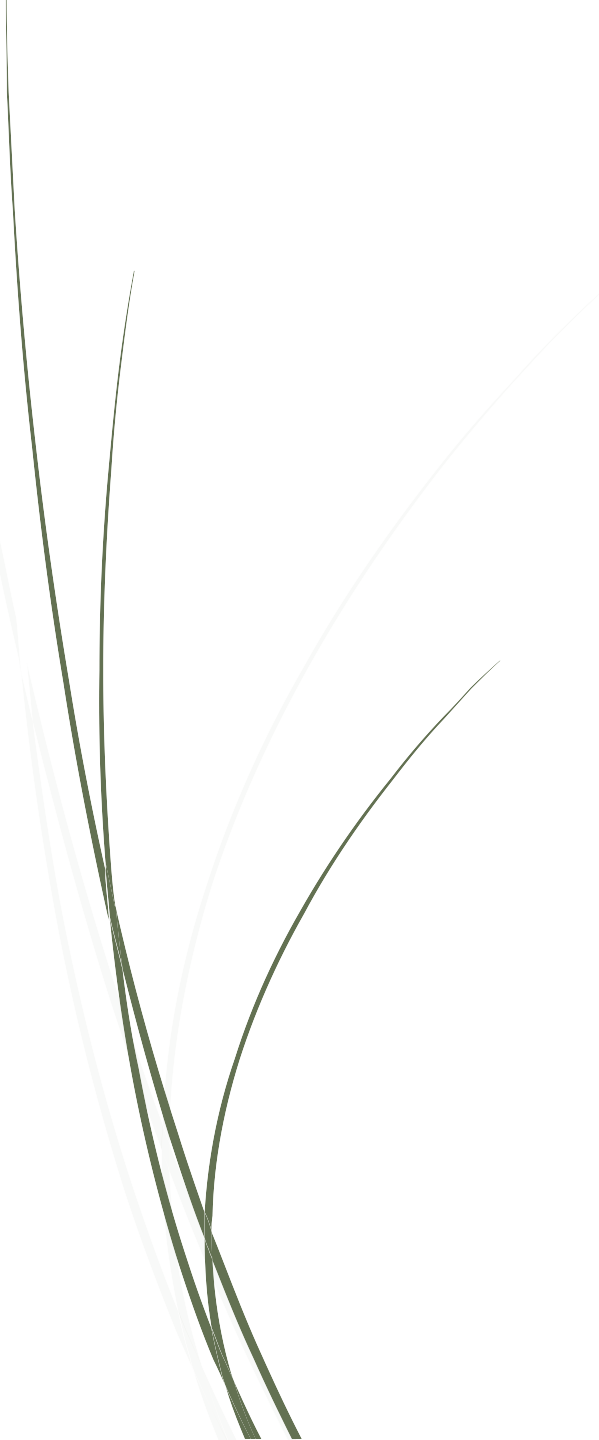 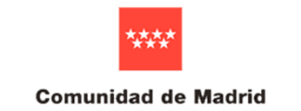 UTILIDADES	Y	BENEFICIOS	RECONOCIMIENTO  DISCAPACIDAD
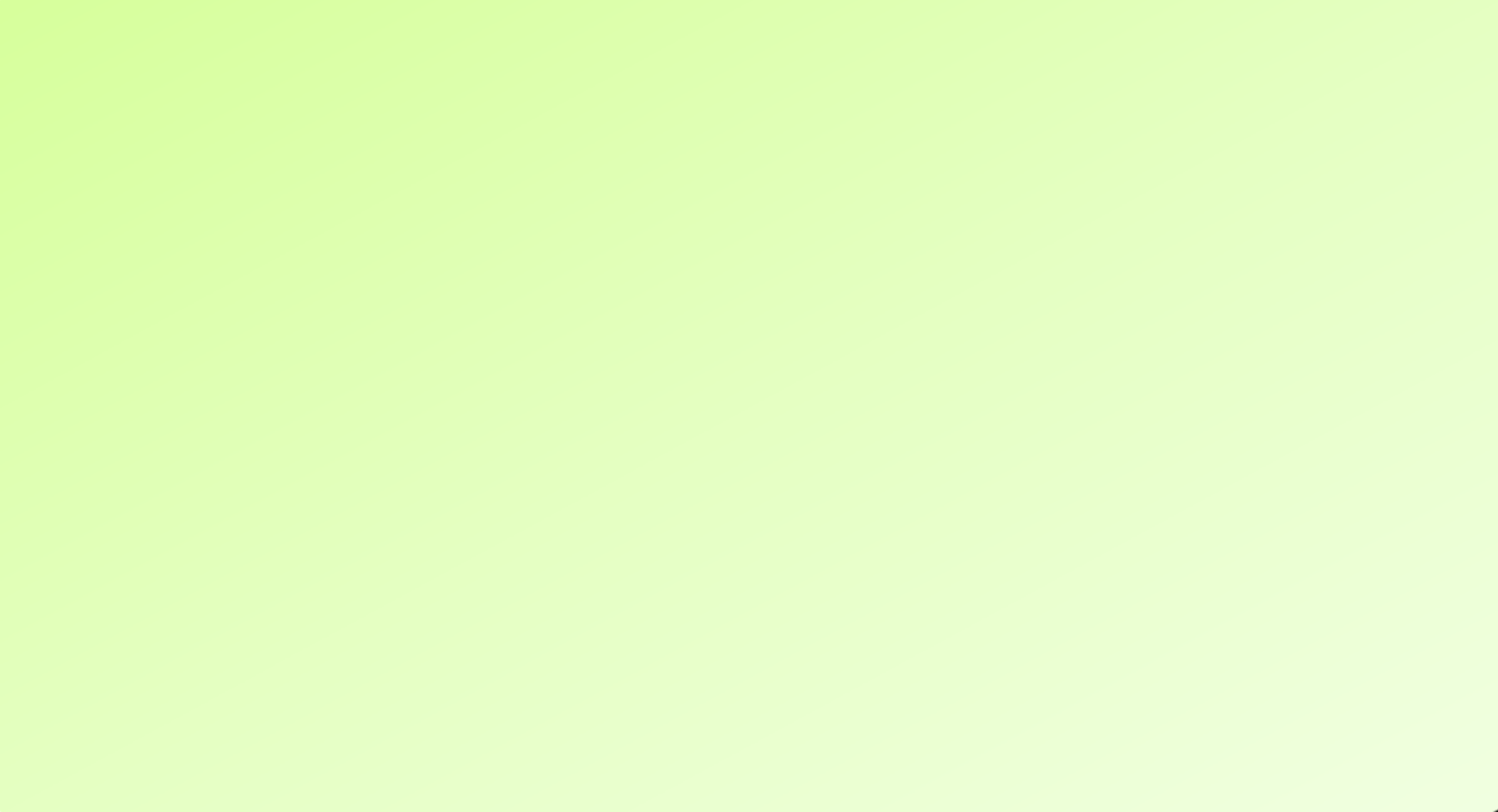 🠶	UTILIDADES DEL GRADO DE DISCAPACIDAD (DESCARGAR) (Comunidad de Madrid)
🠶	GUIA OADIS BENEFICIOS Y AYUDAS (Descargar ) Septiembre 2022.
🠶	LECTURA FACIL (Descargar ) . Oficina de Atención a la Discapacidad (OADIS). Ministerio de Derechos  Sociales y Agenda 2030:

Beneficios fiscales
Transportes
Empleo	(Empleo público, Empleo privado)
Prestaciones económicas
Educación
Vivienda
Bono social de electricidad
Actividades recreativas
Consideración familia numerosa
Ayudas técnicas personas con discapacidad  11.Centros de atención a personas con discapacidad
INCLUYE INFORMACION SOBRE
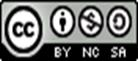 EQUIPO ESPECIFICO ALTERACIONES GRAVES DEL DESARROLLO. MADRID
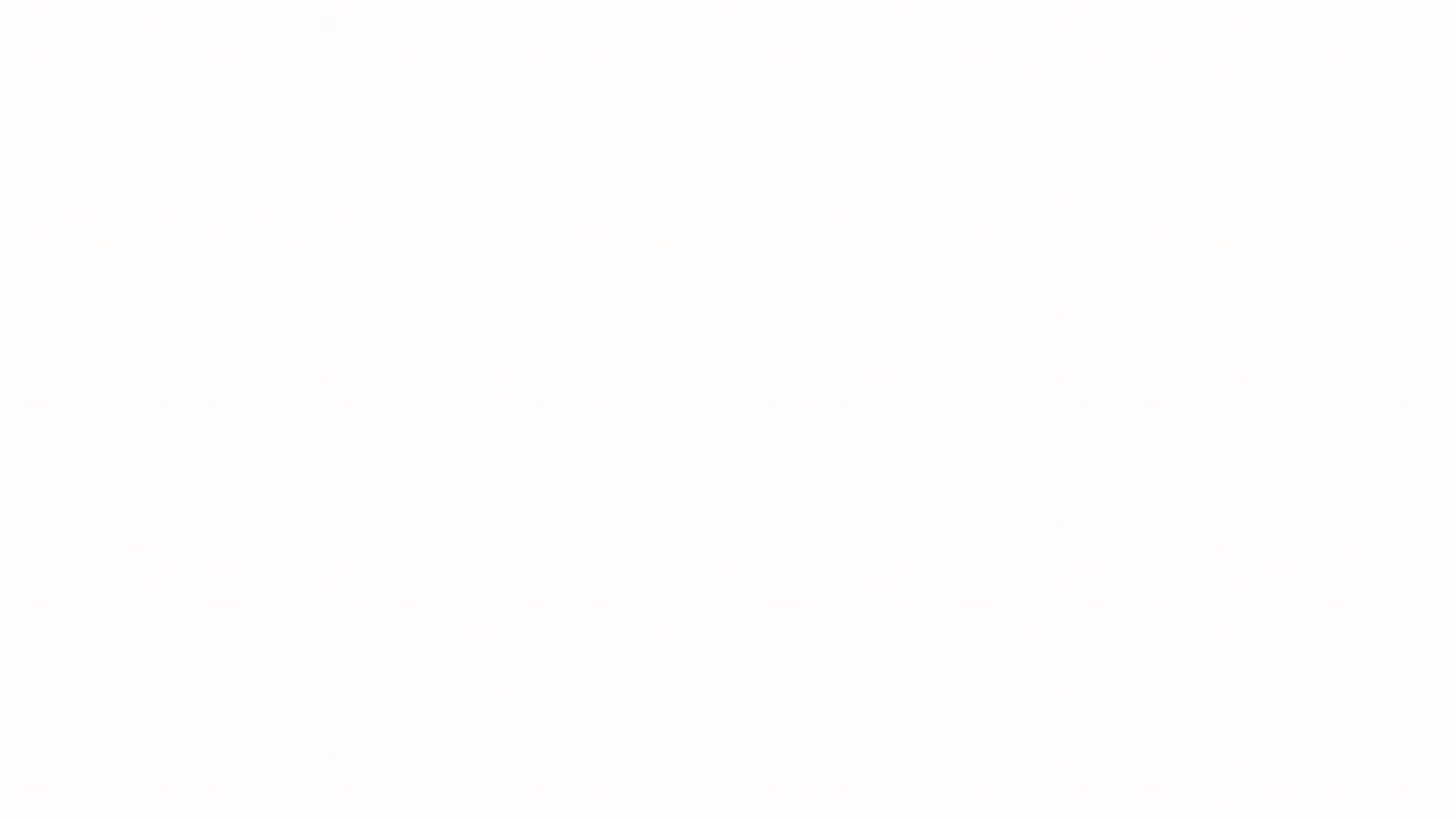 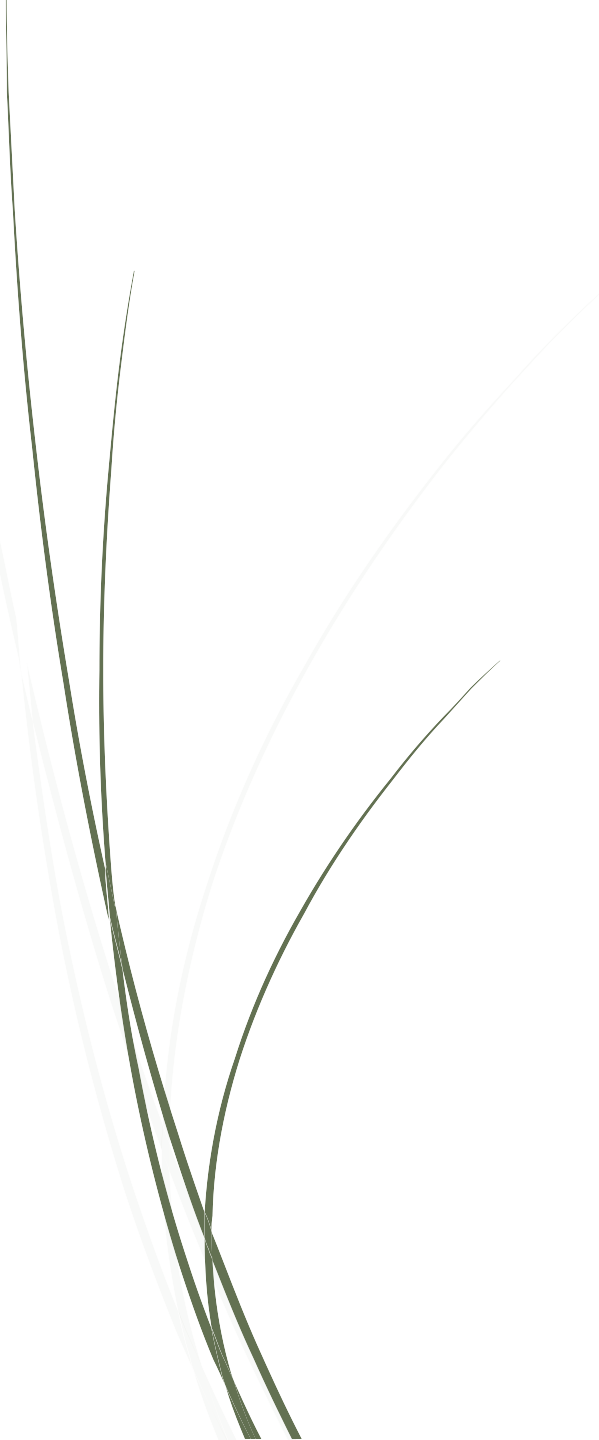 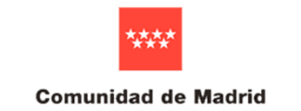 RESUMEN DE ALGUNAS UTILIDADES DEL  RECONOCIMIENTO DE DISCAPACIDAD
FAMILIA NUMEROSA
REDUCCIÓN DE JORNADA LABORAL
AYUDAS INDIVIDUALES FOMENTO AUTONOMÍA PERSONAL
TARJETA DE ESTACIONAMIENTO  5 .TARJETA DORADA DE RENFE
6. Otras utilidades a nivel Municipal
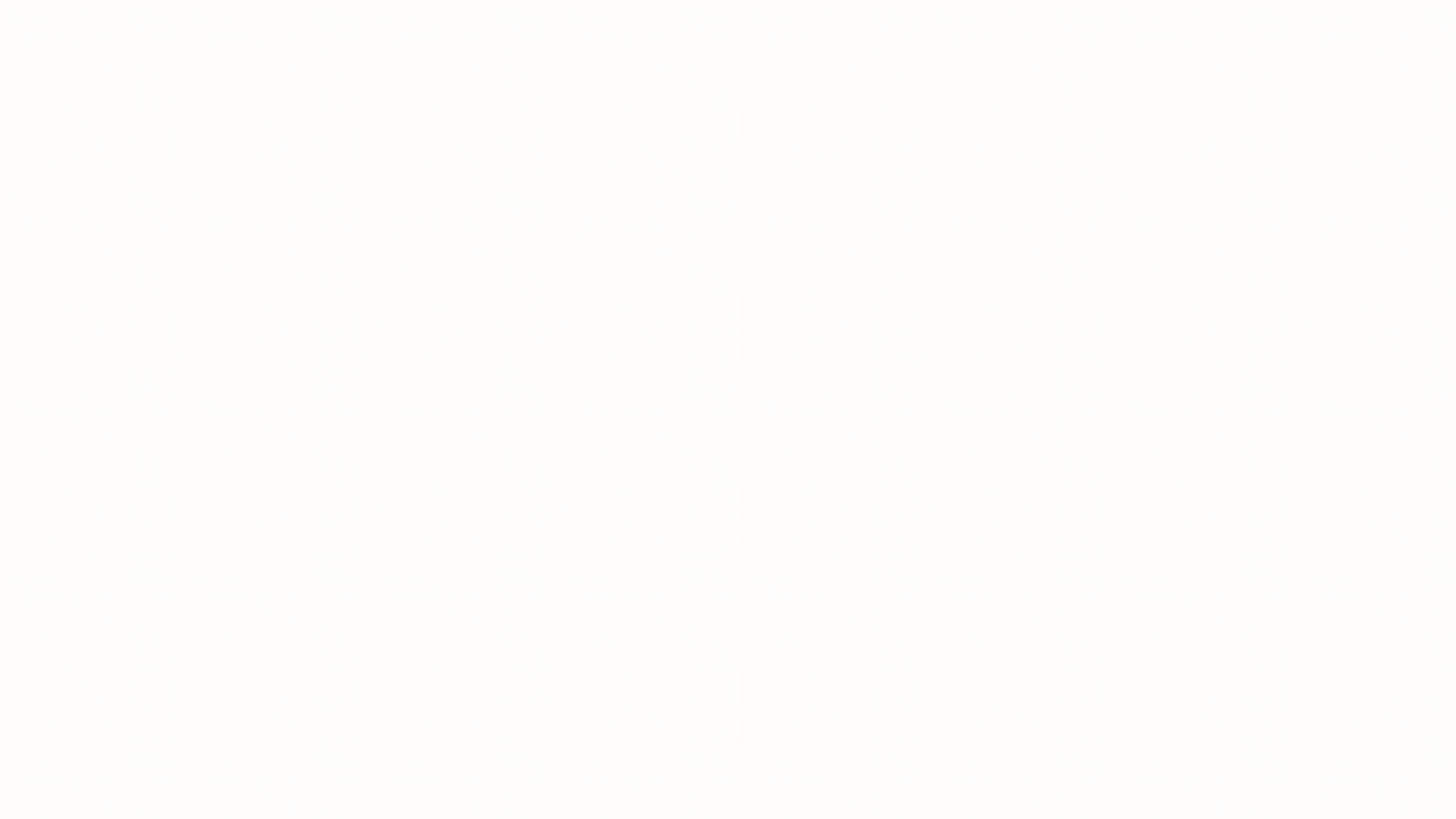 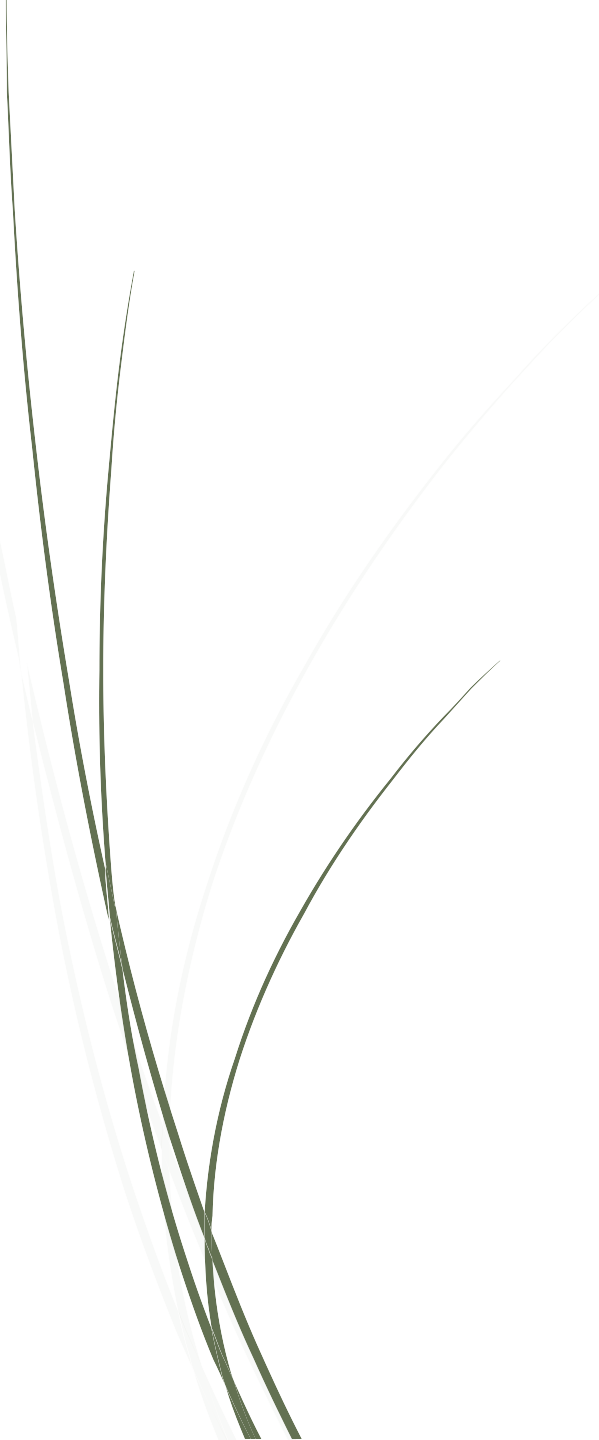 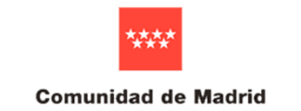 TITULO FAMILIA NUMEROSA
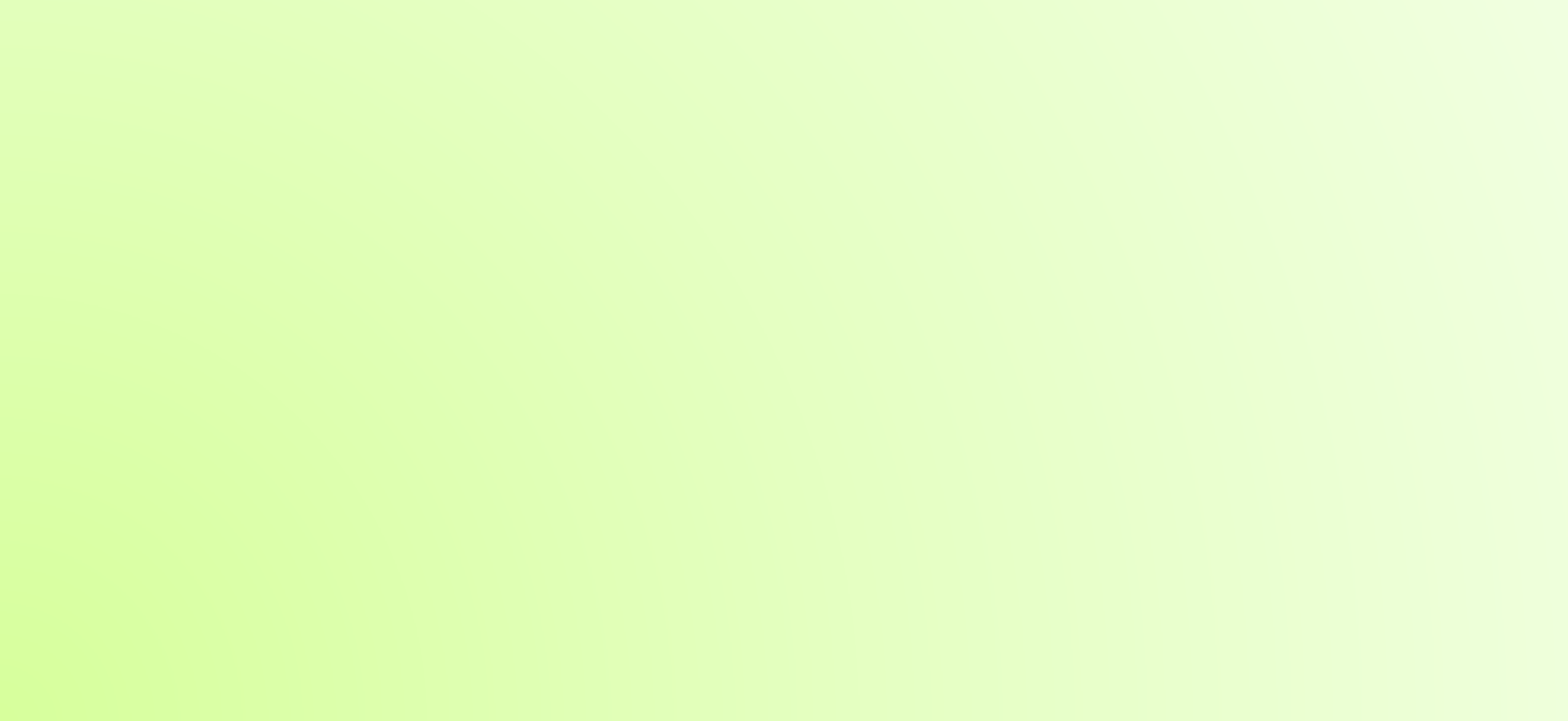 INFORMACIÓN Y  GESTIONES. (CONSULTAR)
🠶	- Teléfono de atención al ciudadano: 012. Cita previa, atención telemática.
Dirección General de la Familia y el Menor C/ Manuel de Falla, 7 28036 Madrid Tel. 914 208 280
SOLICITUD
Telemáticamente: Título de Familia Numerosa | Comunidad de Madrid
Atención presencial: con cita previa (012)
En registro. Descargar la solicitud y entregar en un Registro de una administración pública (Comunidad de Madrid,  Admón. del Estado o de un Ayuntamiento).
BENEFICIOS
Ley de protección a las familias numerosas
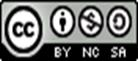 EQUIPO ESPECIFICO ALTERACIONES GRAVES DEL DESARROLLO. MADRID
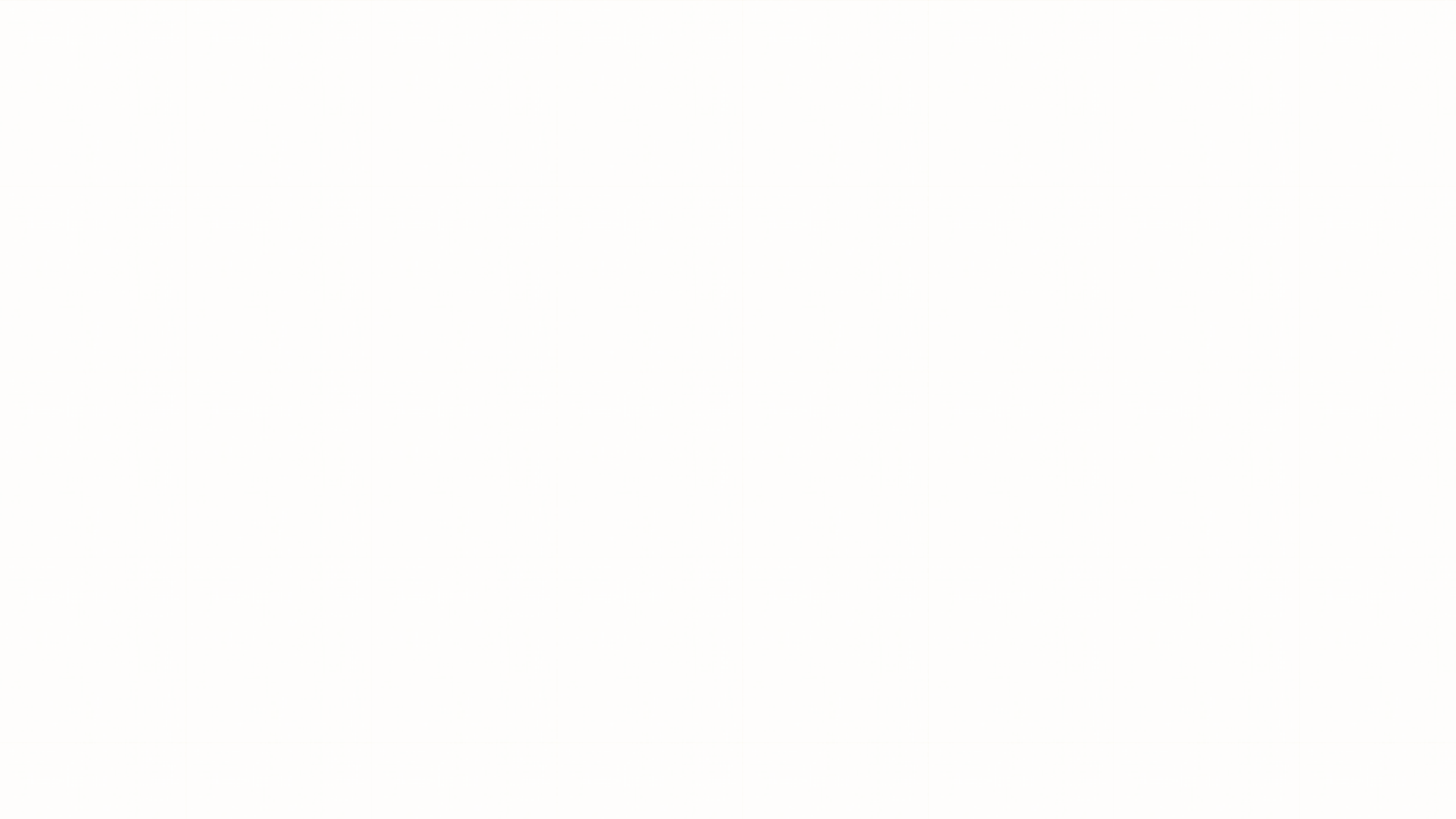 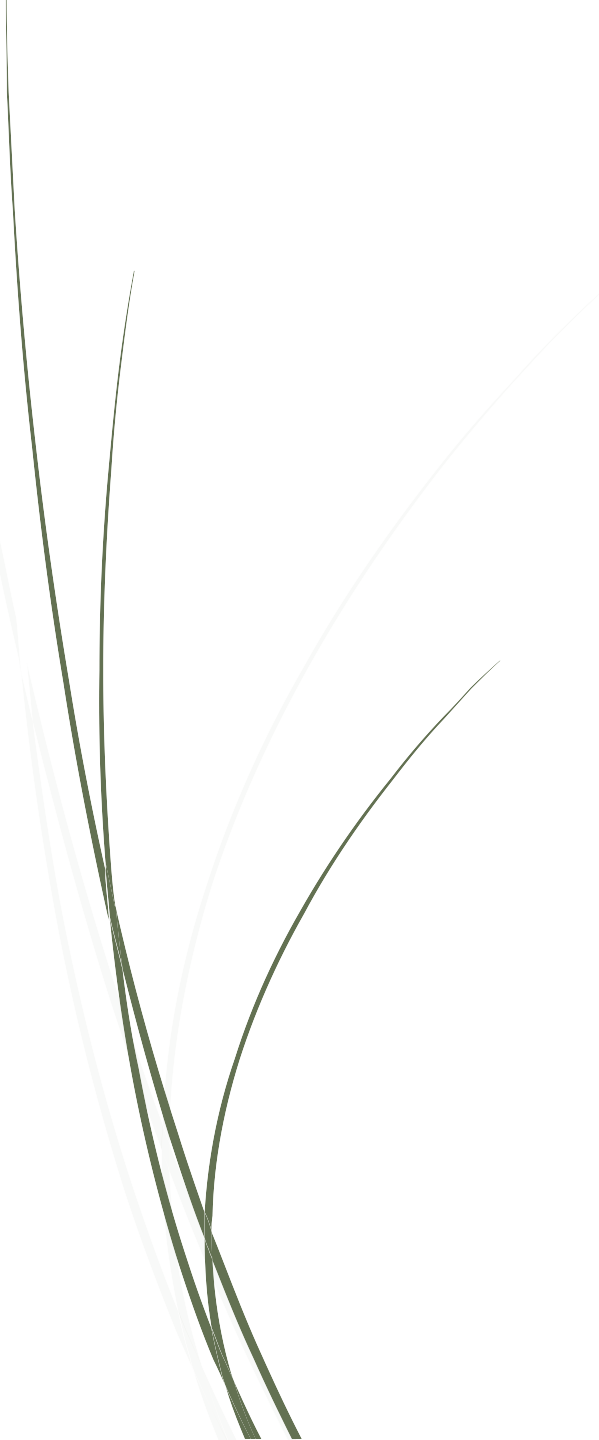 BENEFICIOS DEL TÍTULO FAMILIA NUMEROSA
Consejería de Políticas Sociales y Familia
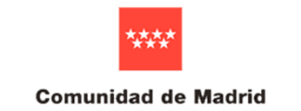 Beneficios  Fiscales
Deducciones IRPF (1200 €)
Beneficios  Sociales
Bonificación cuotas a la seguridad social por
contratación cuidadores
Educación (Preferencia Becas y Subsidio)
Deducción Trasporte
Actividades ocio y culturales (Reducción 50%)
Mejora condiciones acceso Vivienda
Beneficios  Servicios Públicos
Deducción Consumo de agua y luz
Deducción I.B.I según ayuntamientos
Adquisición Vivienda, tipo impositivo 4%
Deducción Impuesto matriculación
Protección en  Materia Tributaria
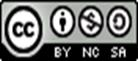 EQUIPO ESPECIFICO ALTERACIONES GRAVES DEL DESARROLLO. MADRID
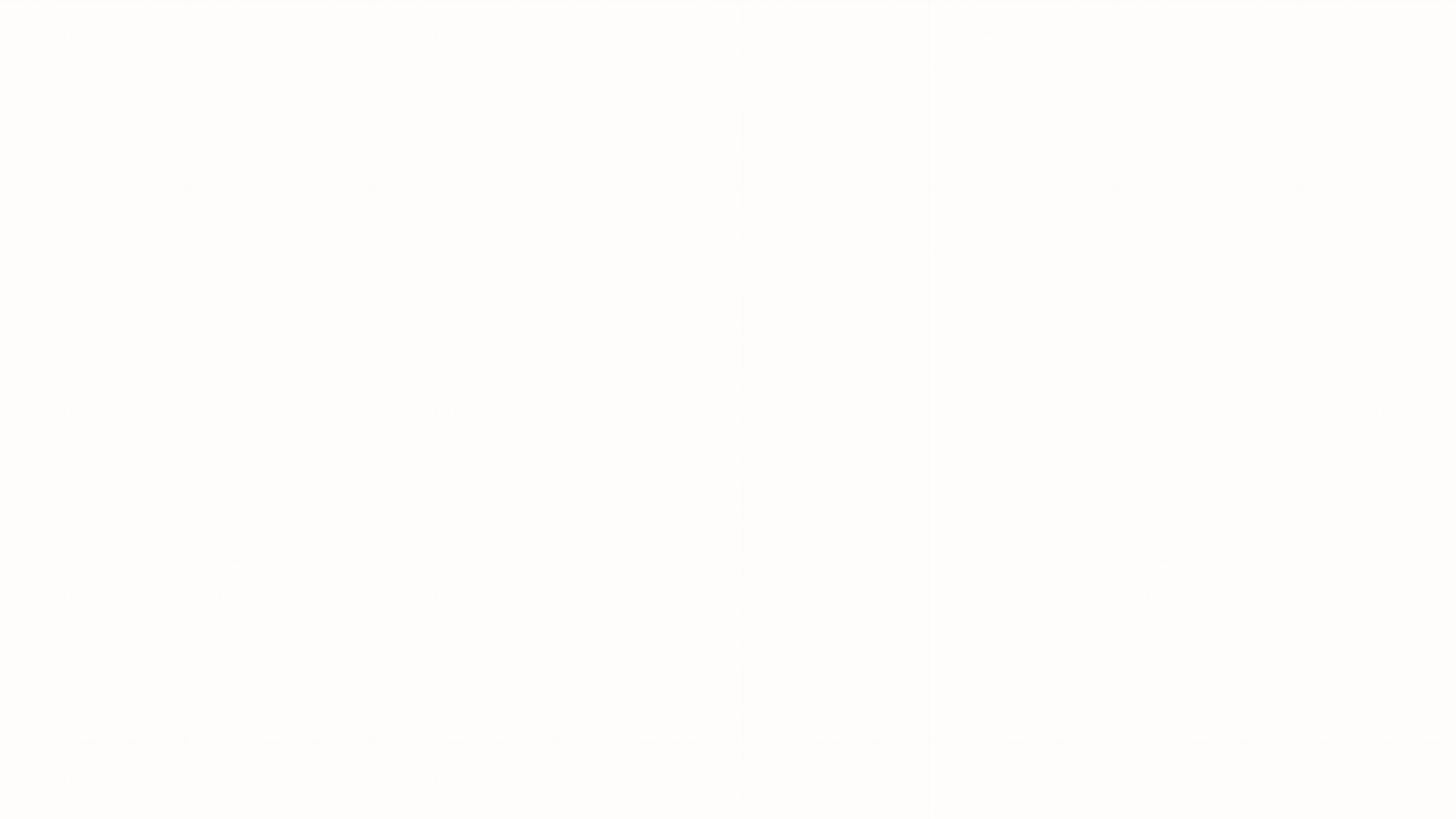 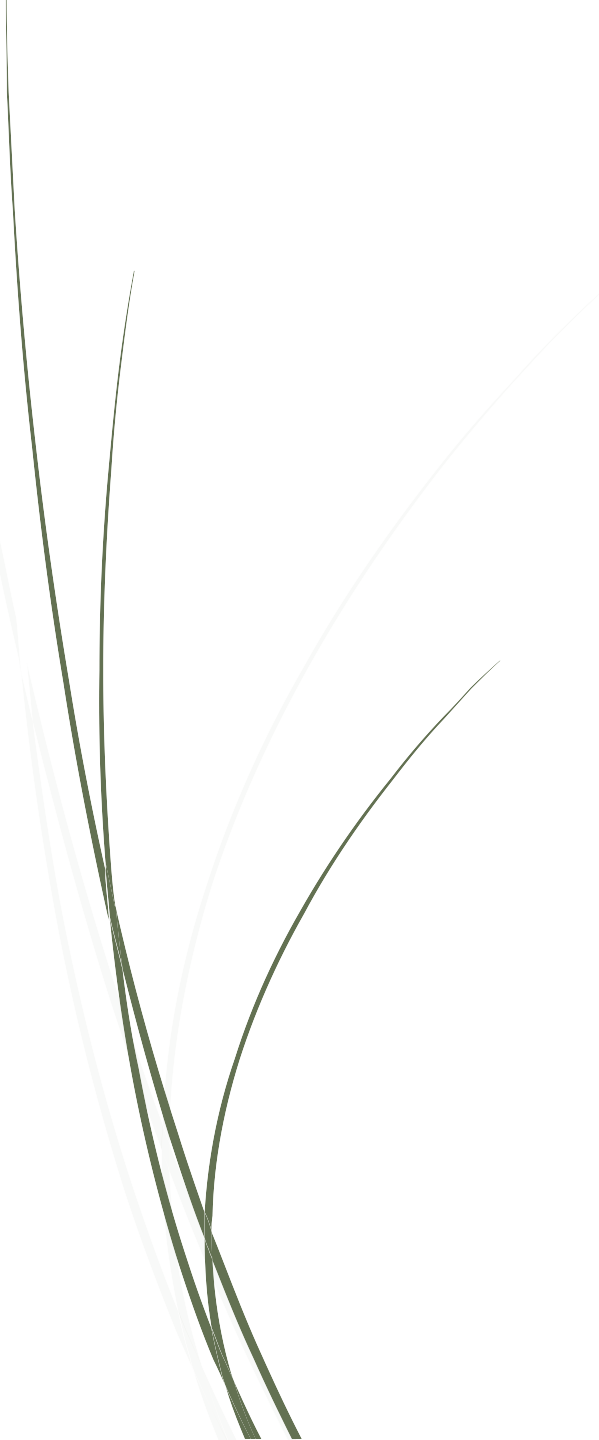 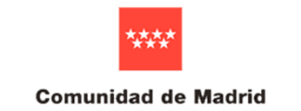 2- REDUCCIÓN DE JORNADA POR GUARDA  LEGAL
🠶 Artículo 37.5 Estatuto de los Trabajadores que establece que "quien  por razones de guarda legal tenga a su cuidado directo algún menor  de 12 años o una persona con discapacidad física, psíquica o  sensorial, igual o superior al 33%, tendrá derecho a una reducción  de la jornada de trabajo diaria, con disminución proporcional del  salario entre, al menos, un octavo y un máximo de la mitad de  duración de aquella.
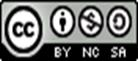 EQUIPO ESPECIFICO ALTERACIONES GRAVES DEL DESARROLLO. MADRID
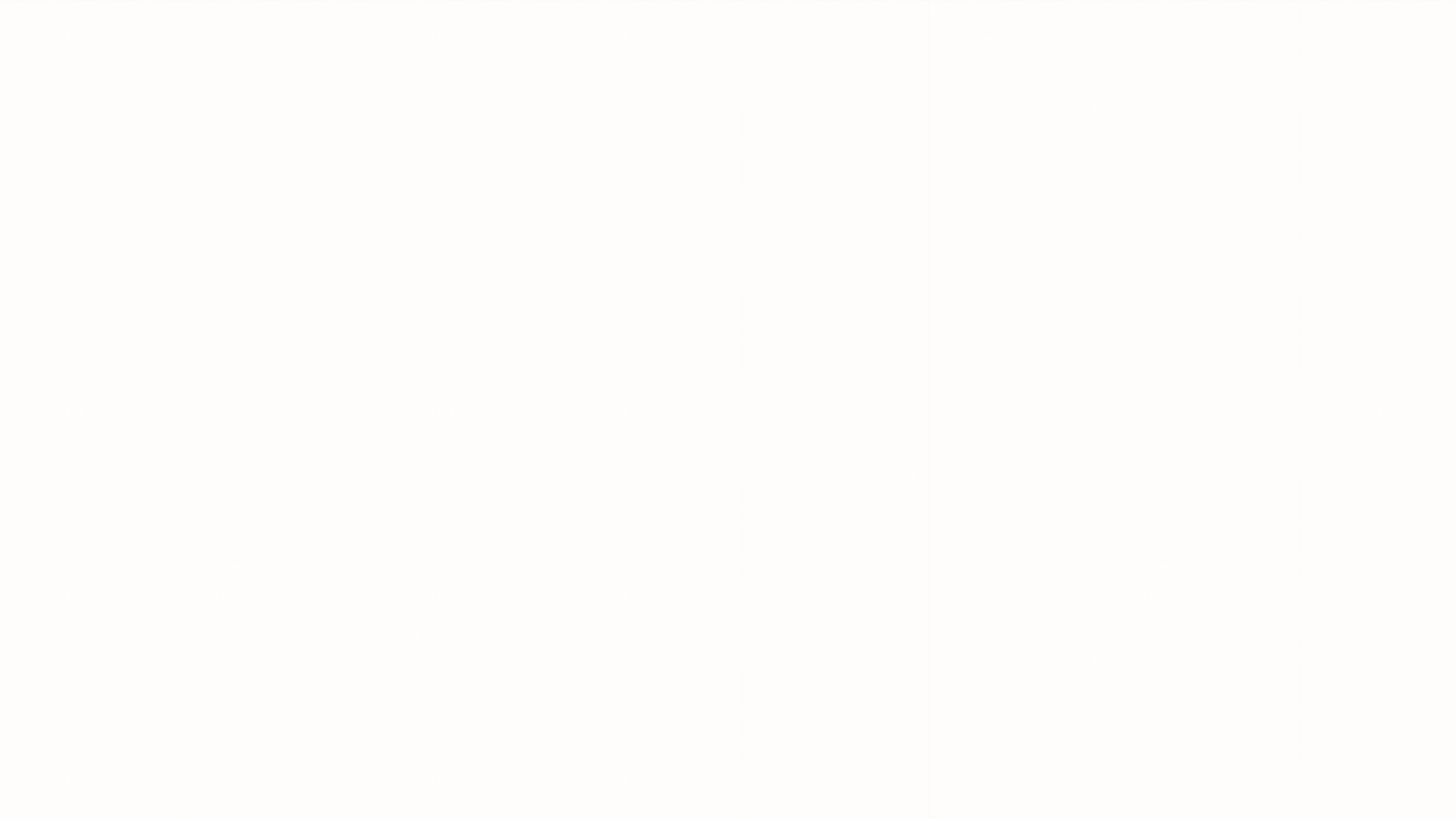 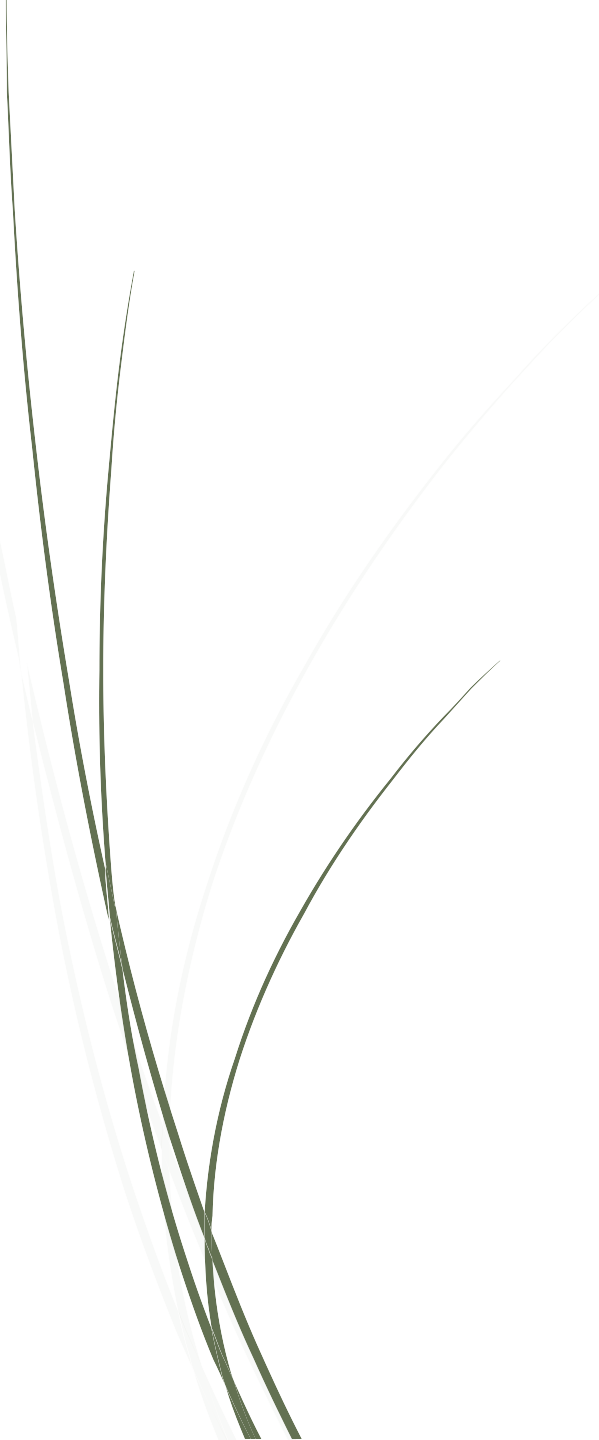 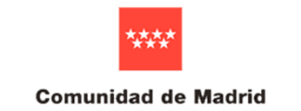 3. AYUDAS INDIVIDUALES FOMENTO AUTONOMÍA  PERSONAL
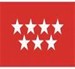 COMUNIDAD DE MADRID
Consejería de Políticas Sociales y Familia

🠶 Ayudas para el fomento de la autonomía personal y la promoción de la  accesibilidad a personas con discapacidad en situación de dificultad o  vulnerabilidad social (2021)s
Subvenciones destinadas a personas con discapacidad física, intelectual o  sensorial en situación de dificultad o vulnerabilidad social, imprescindibles para  su autonomía personal (sillas ruedas, audífonos, comunicadores…).
Convocatoria: Julio/agosto
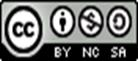 EQUIPO ESPECIFICO ALTERACIONES GRAVES DEL DESARROLLO. MADRID
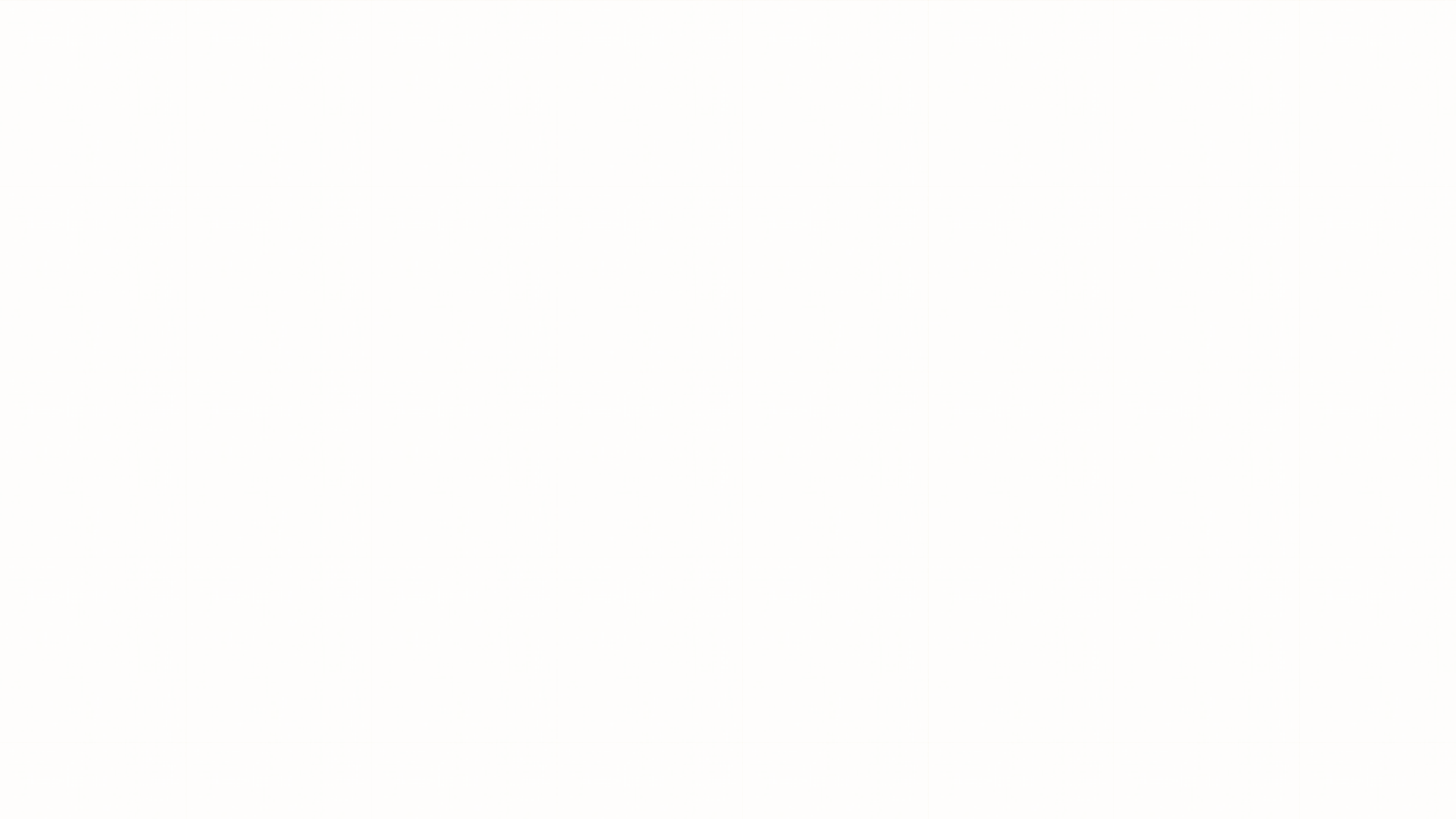 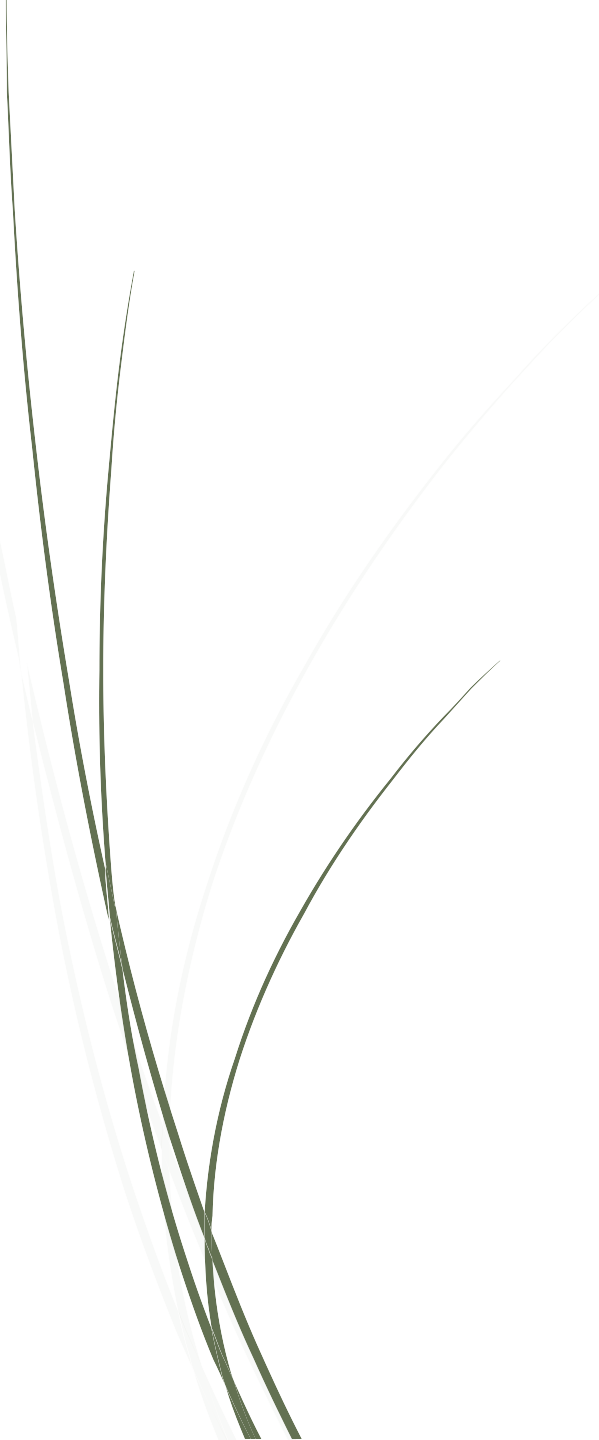 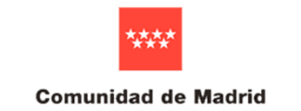 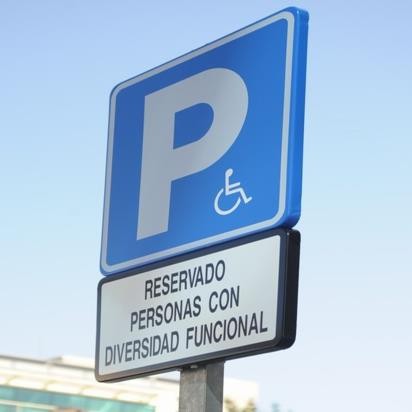 4. TARJETA DE ESTACIONAMIENTO
En función de las consideraciones que se especifiquen en el documento  de reconocimiento de discapacidad. Se necesita “Baremo movilidad  reducida: positivo”

https://administracion-electronica.comunidad.madrid/node/220139
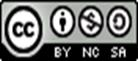 EQUIPO ESPECIFICO ALTERACIONES GRAVES DEL DESARROLLO. MADRID
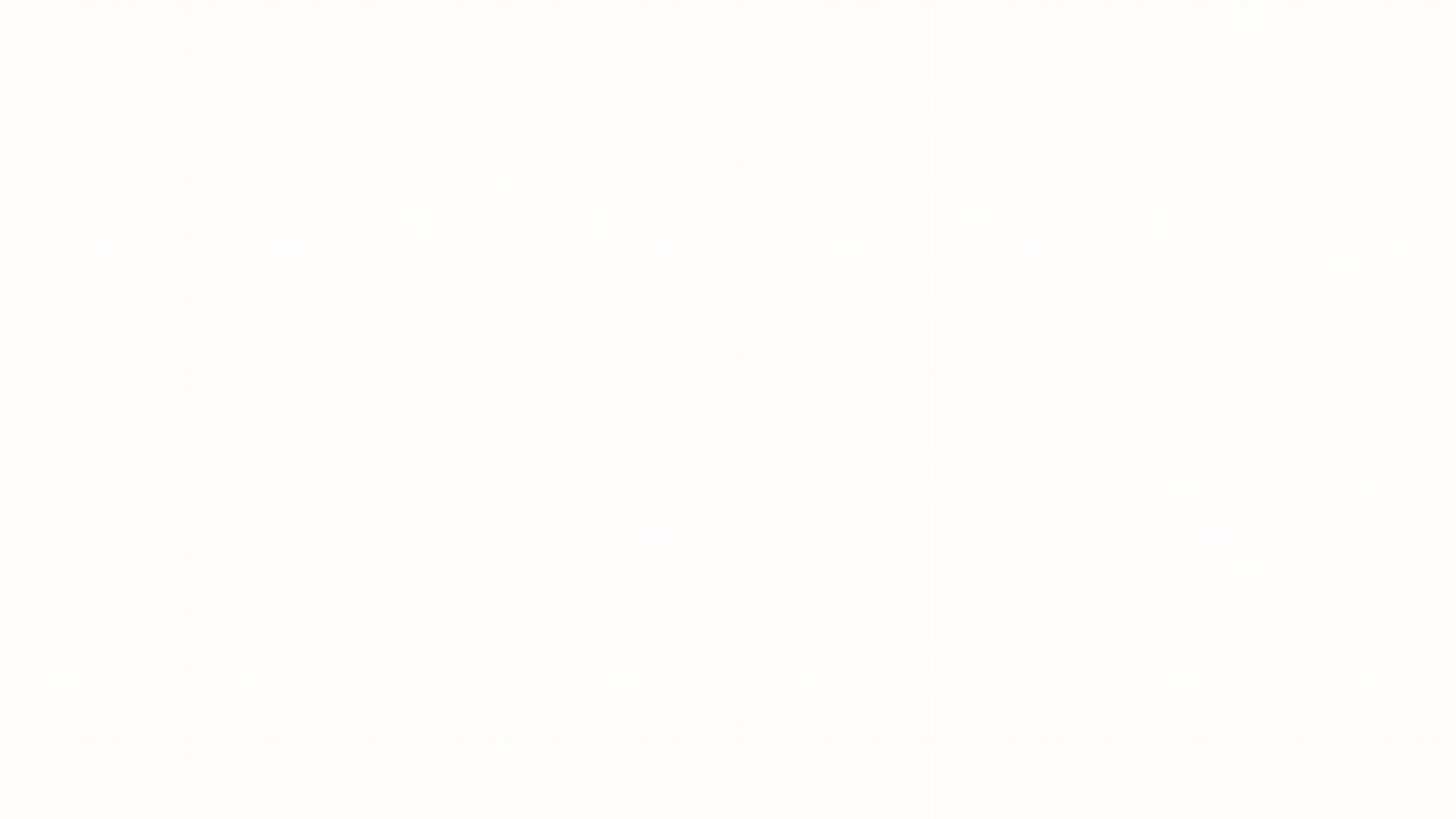 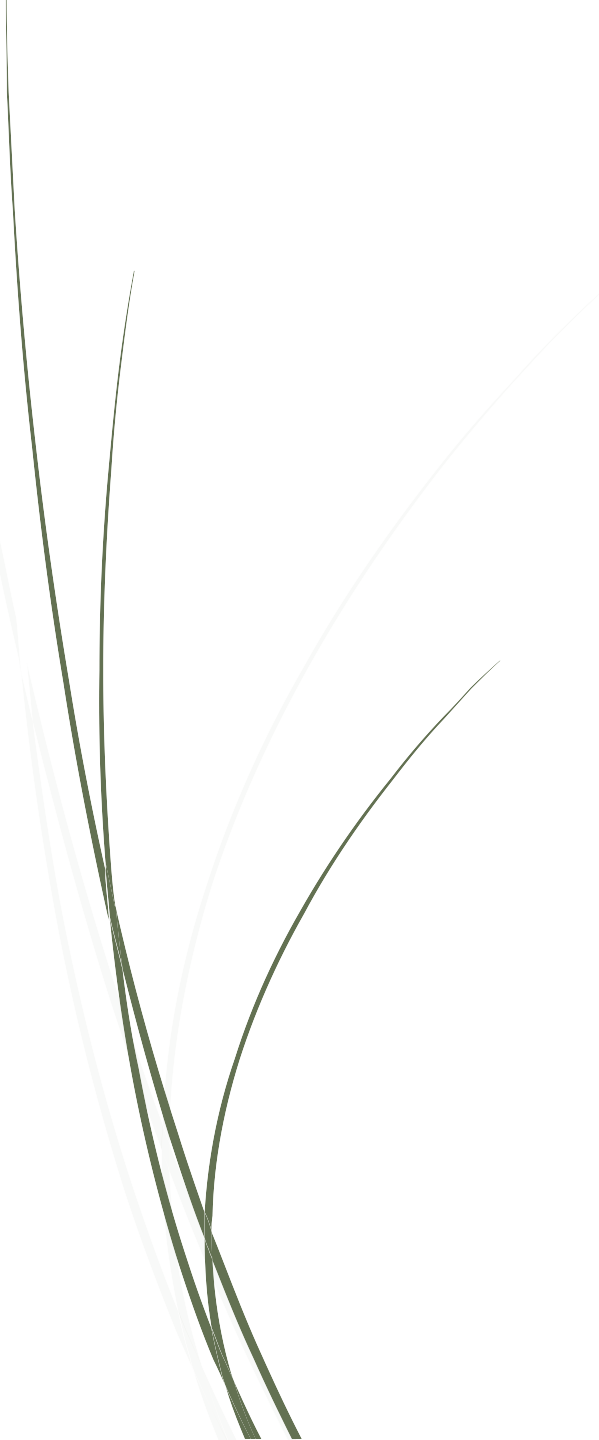 5. TARJETA DORADA DE RENFE
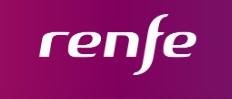 Información Tarjeta Dorada( CONSULTAR)
🠶	En Renfe, si tienes una discapacidad igual o superior al 33% puedes acogerte al  descuento que ofrece la Tarjeta Dorada.

🠶	Esta tarjeta, nominativa e intransferible, dará acceso a descuentos en viajes.
🠶	Tiene un precio de 6 €. Tiene una validez de un año.
🠶	Puede comprarse en las taquillas de las estaciones o en agencias de viaje, presentando el
certificado, la tarjeta de discapacidad o documentación acreditativa.
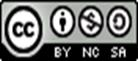 EQUIPO ESPECIFICO ALTERACIONES GRAVES DEL DESARROLLO. MADRID
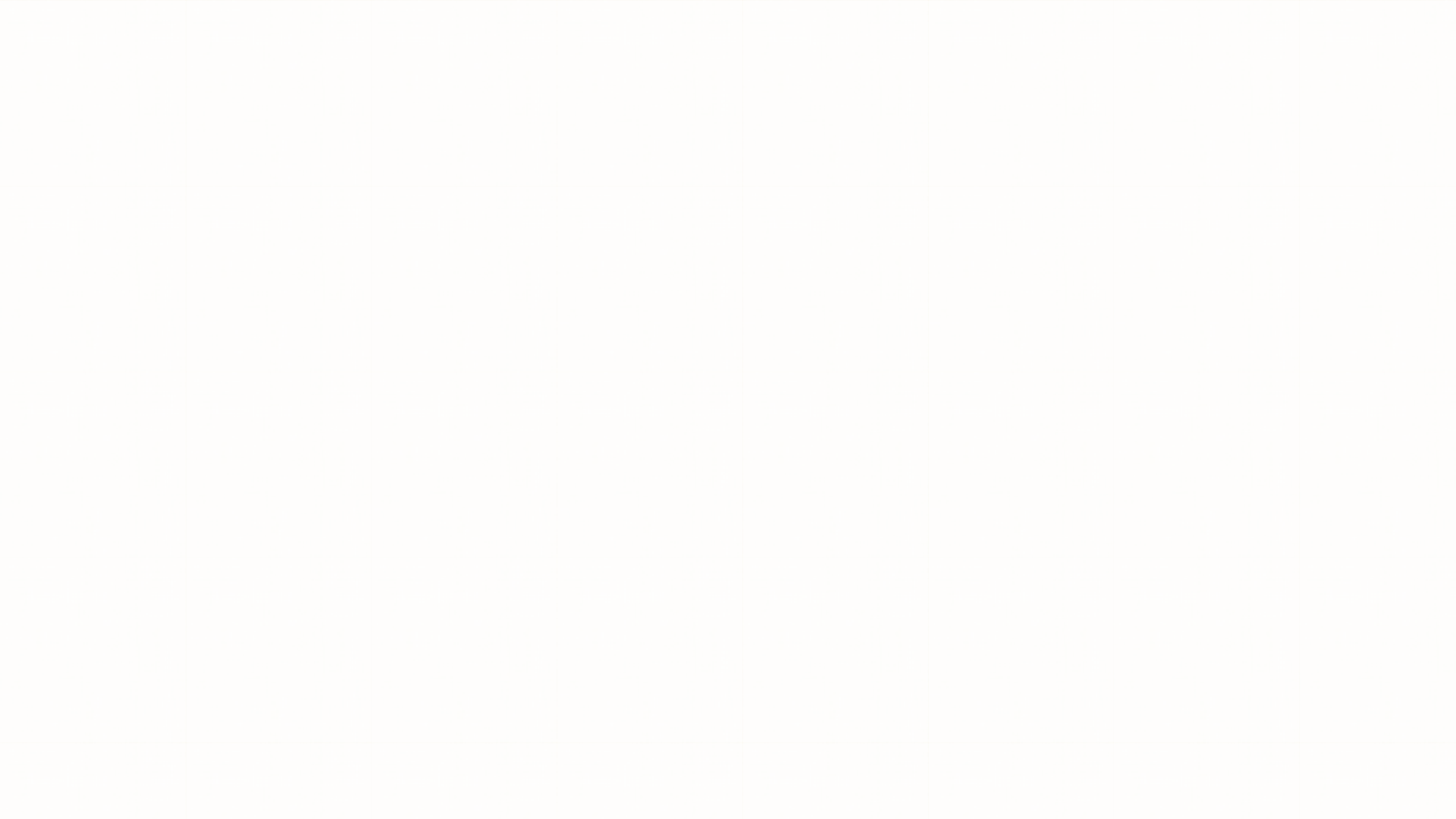 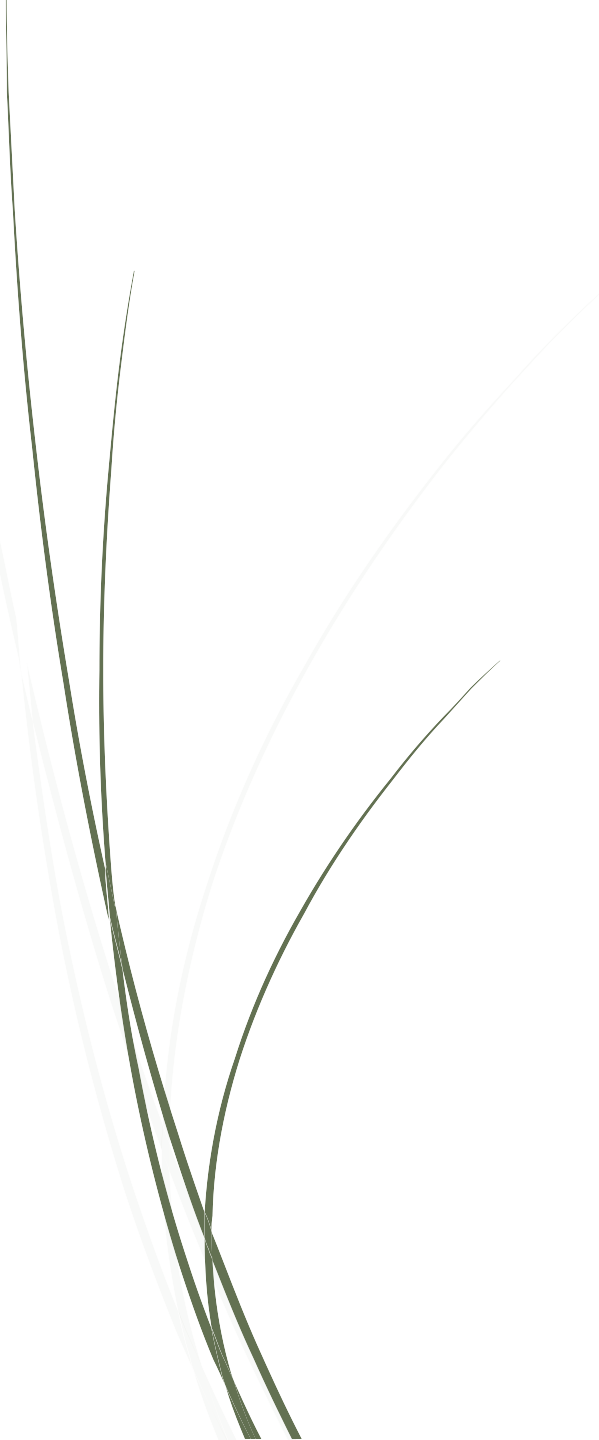 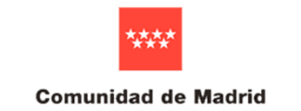 SEGUIMIENTO Y REGISTRO DOCUMENTOS  PRESTACIONES
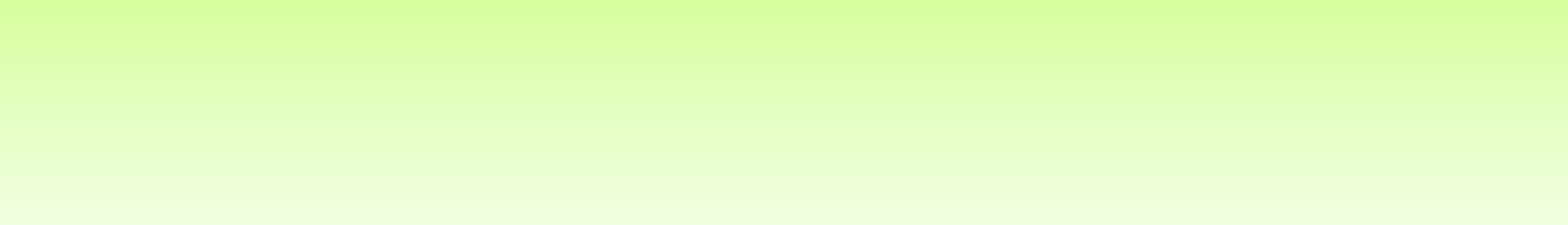 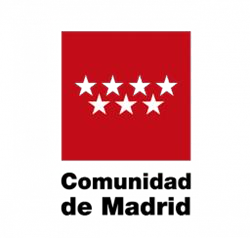 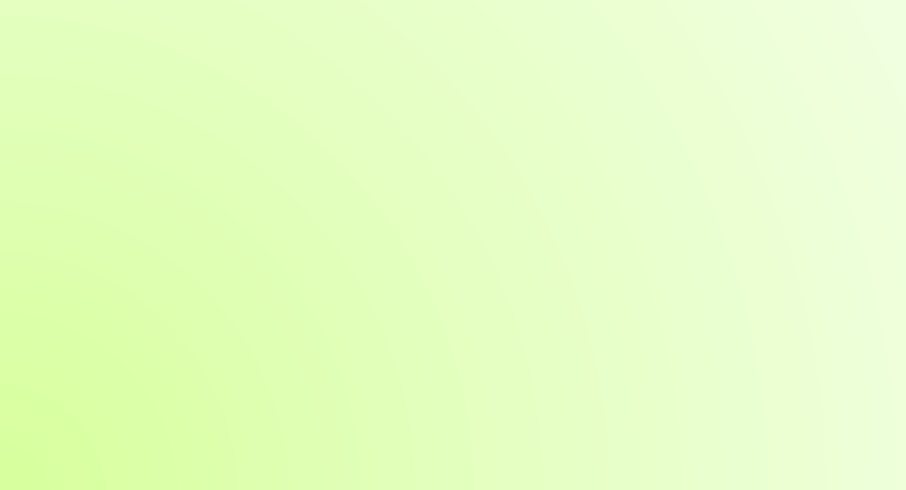 COMUNIDAD DE MADRID
Seguimiento de gestiones y Registros
Comunidad de Madrid

🠶	MI CARPETA CIUDADANA
EQUIPO ESPECIFICO ALTERACIONES GRAVES DEL DESARROLLO. MADRID
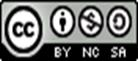 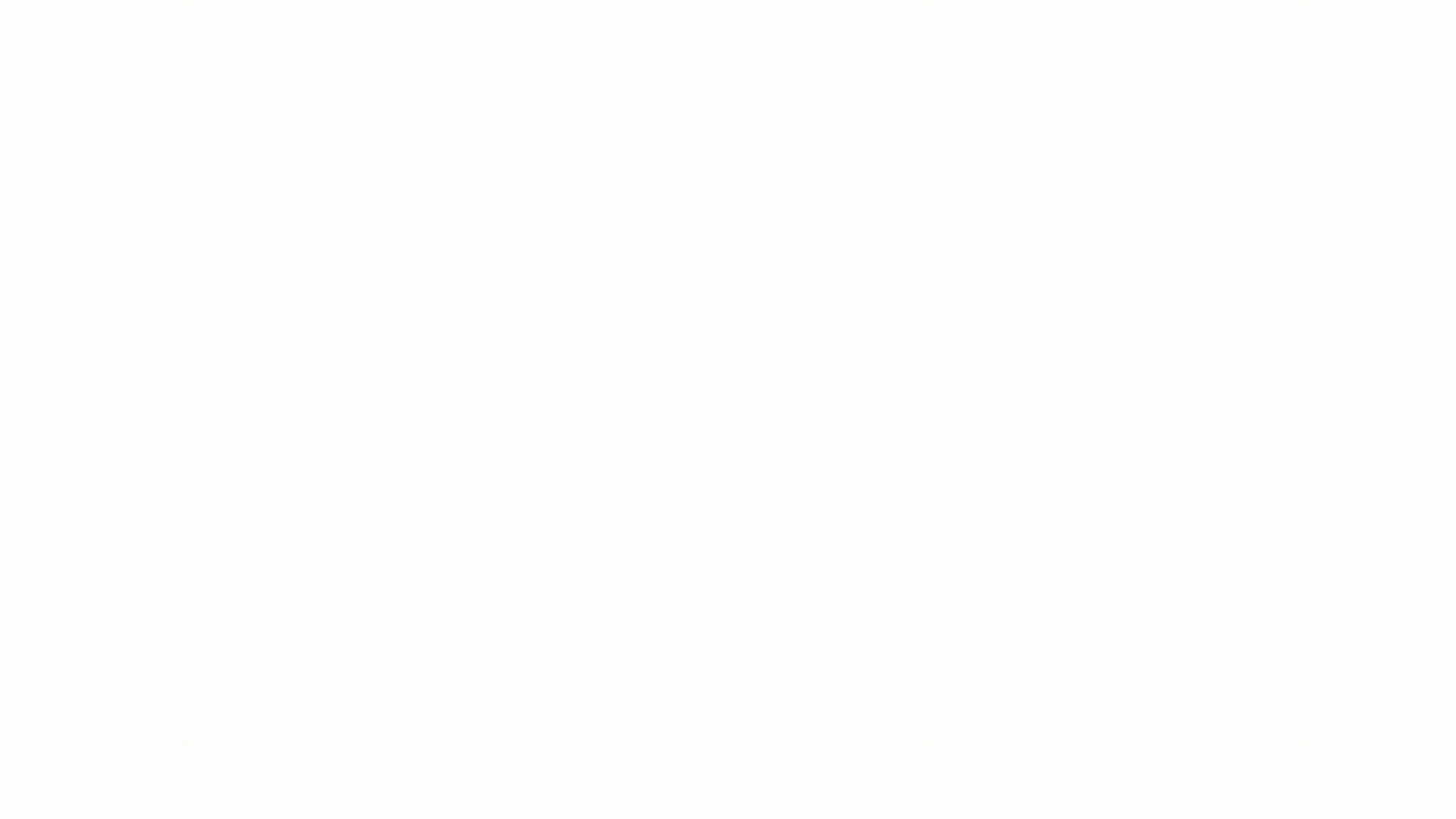 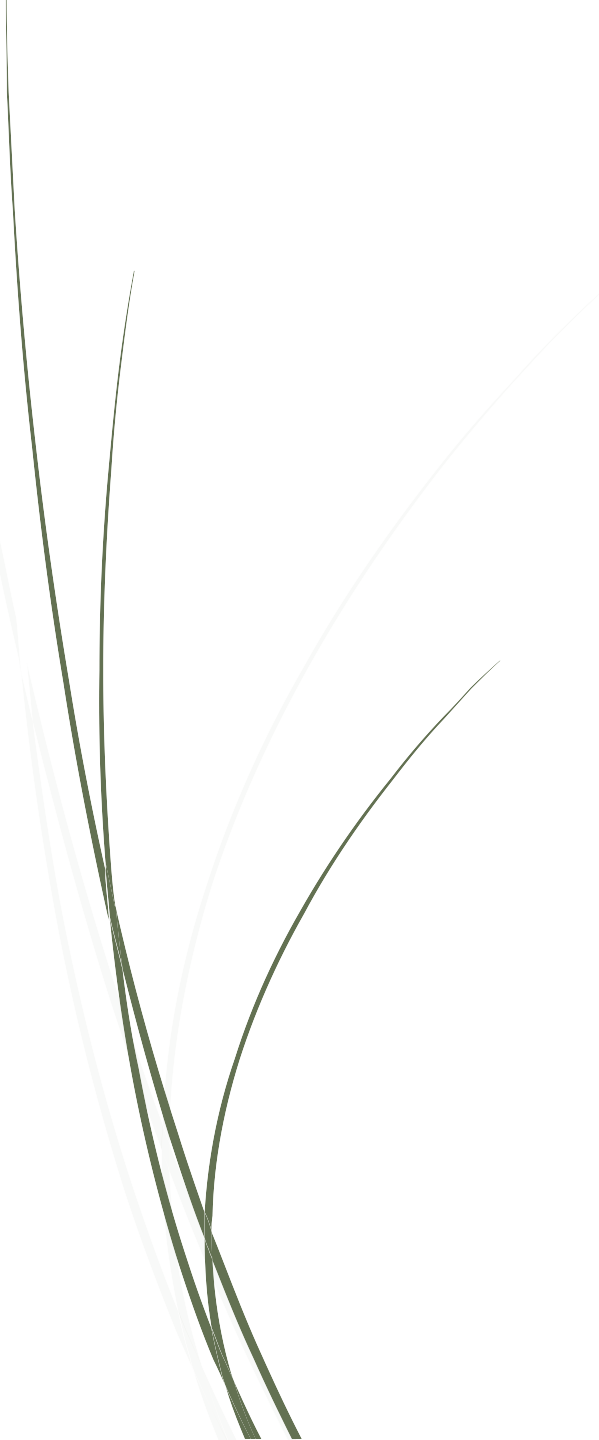 6. OTROS BENEFICIOS A NIVEL MUNICIPAL
🠶 Consultar  en  el  Ayuntamientos  en  el  que  esté  empadronado si existe algún beneficio para las  personas con una discapacidad igual o superior  al 33% (uso de  instalaciones deportivas,  transporte, servicios culturales, apoyos, etc.)
EQUIPO ESPECIFICO ALTERACIONES GRAVES DEL DESARROLLO. MADRID
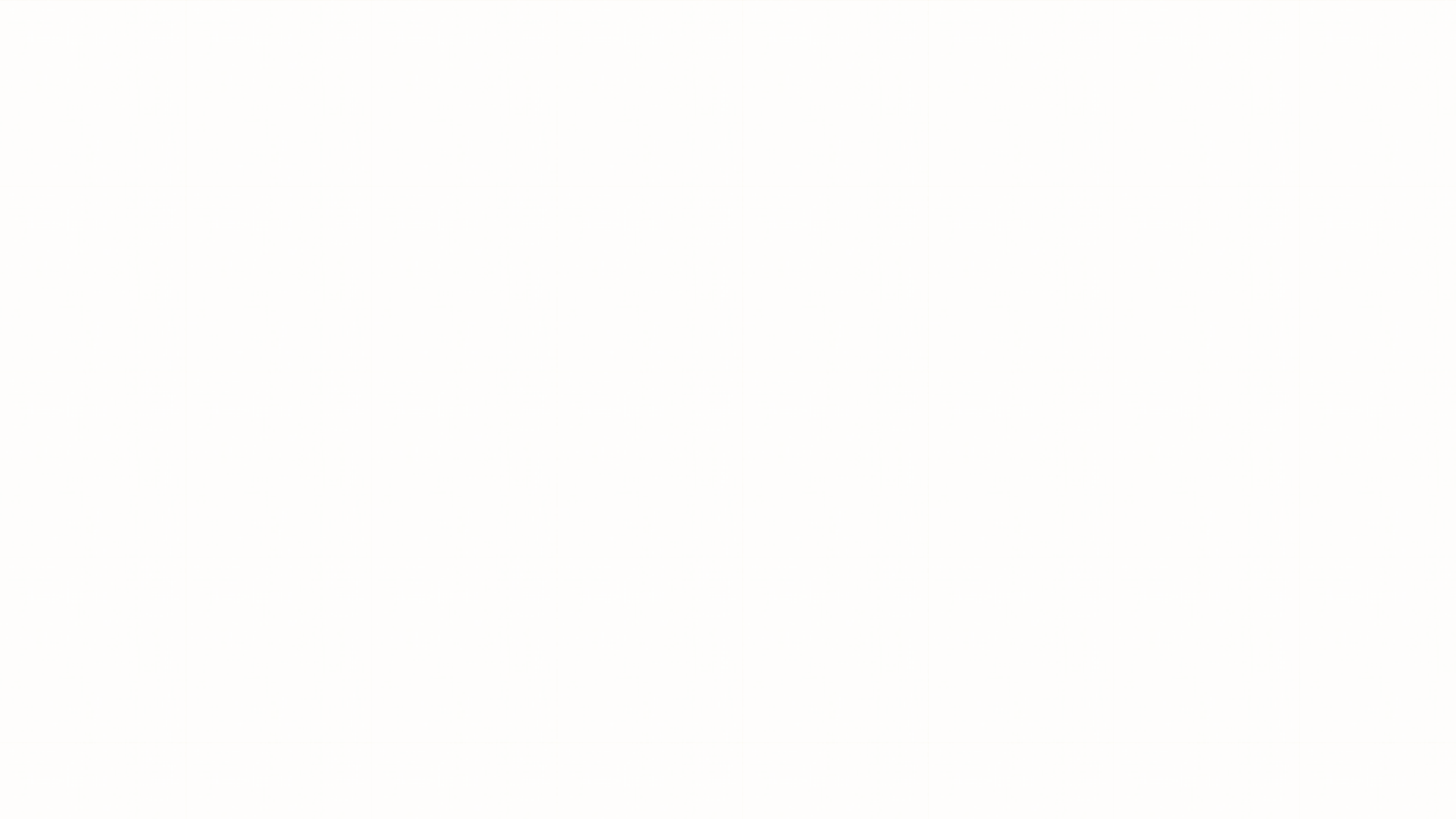 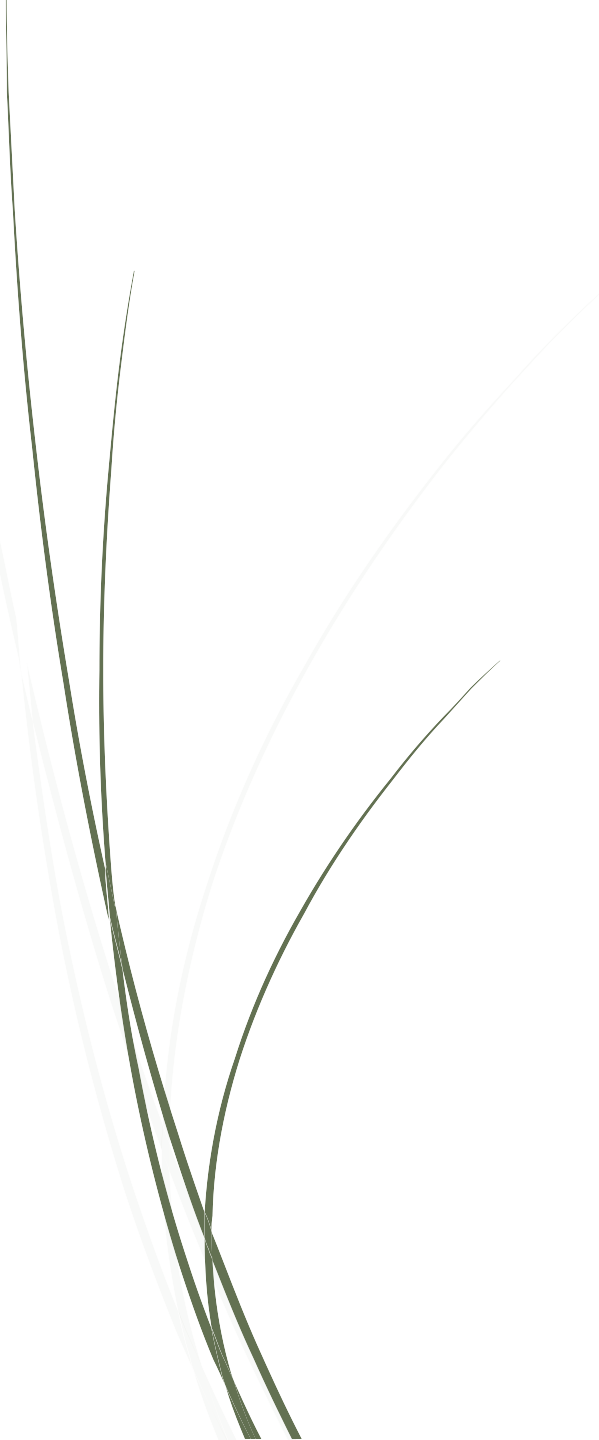 TARJETA DE TRASPORTE
( Madrid –Capital)
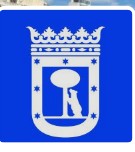 En algunas localidades existen bonos o tarjetas de transporte público con  tarifa reducida, para personas con discapacidad
Beneficiarios: usuarios con una discapacidad igual o superior al 33% o al 65%.
Puede estar sujeta otros requisitos.
Consultar en el municipio en el que este empadronado.

🠶	Los empadronados en MADRID CIUDAD : Tarjeta Azul de transportes para  autobuses (EMT) y metro. Es un Título de Transporte Público (TTP) para ciudadanos y  ciudadanas empadronados en la ciudad de Madrid que cumplan determinados  requisitos y unos límites de renta.	Tramita TAJETA AZUL
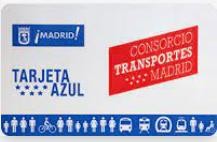 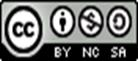 EQUIPO ESPECIFICO ALTERACIONES GRAVES DEL DESARROLLO. MADRID
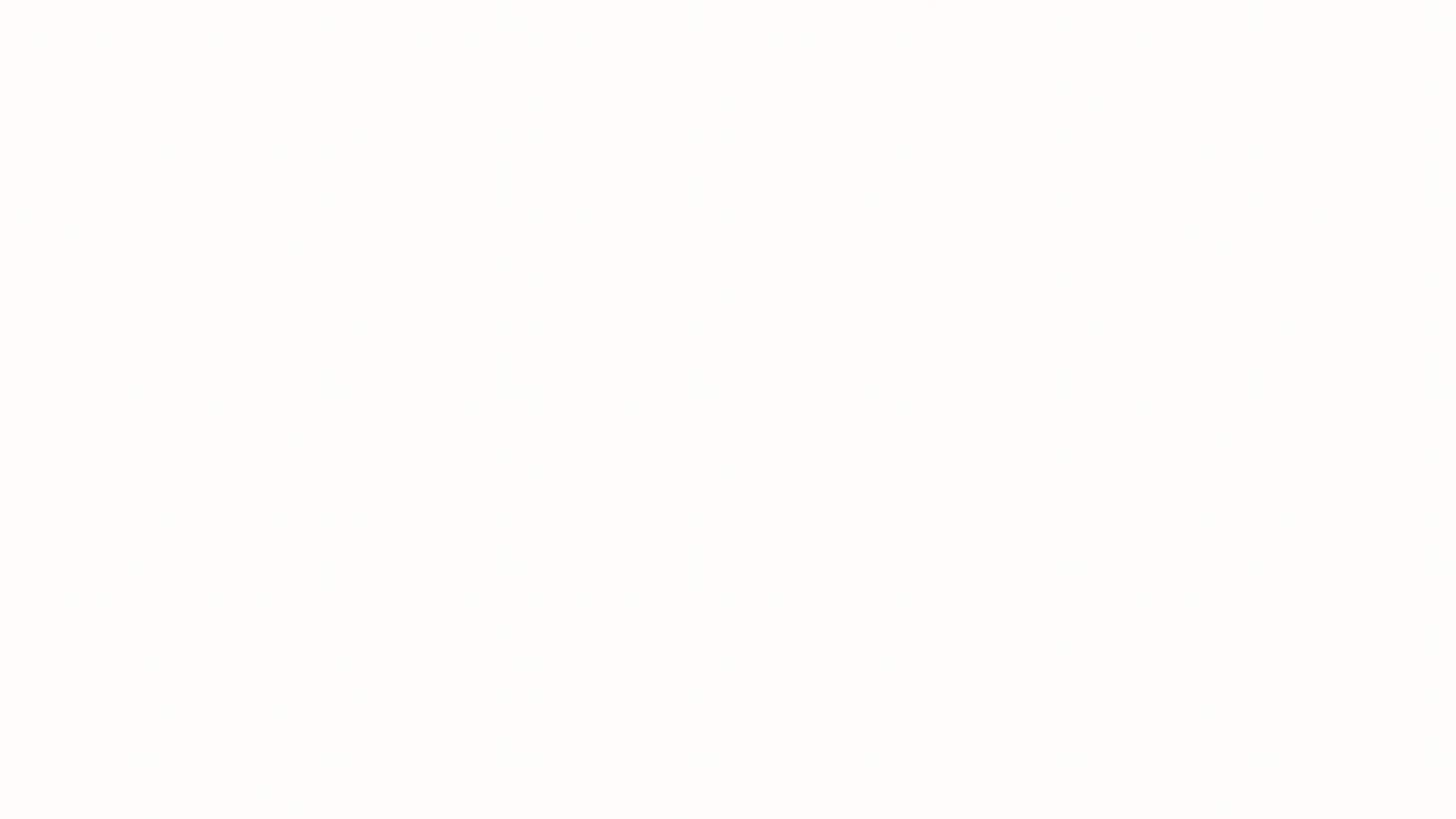 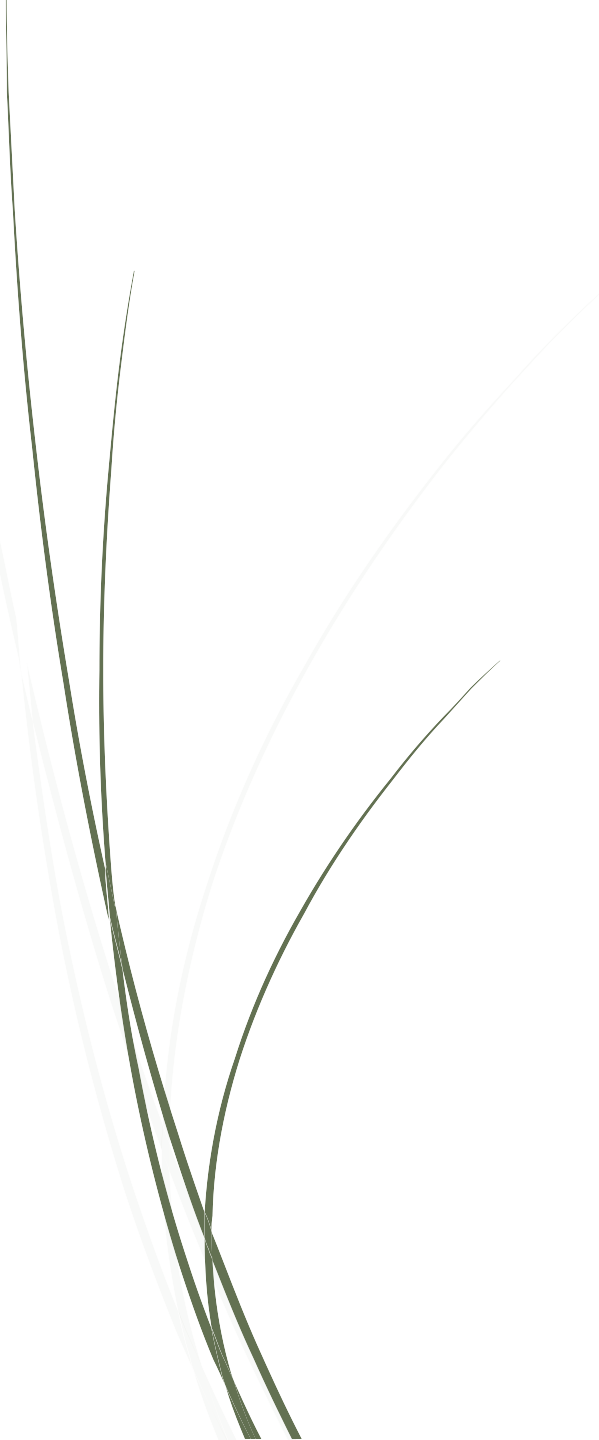 EL CARNÉ MUNICIPAL DE DEPORTE ESPECIAL  ( MADRID CAPITAL)
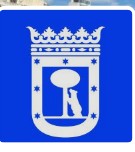 🠶	El Carné Municipal de Deporte Especial da derecho a las personas con  discapacidad con un grado de discapacidad reconocida igual o  superior al 33%, titulares del mismo, al acceso y utilización gratuita de  las salas de musculación y las piscinas municipales en las calles y los  horarios que el Centro Deportivo Municipal destine al uso libre.
🠶	Gestión y tramitación
EQUIPO ESPECIFICO ALTERACIONES GRAVES DEL DESARROLLO. MADRID
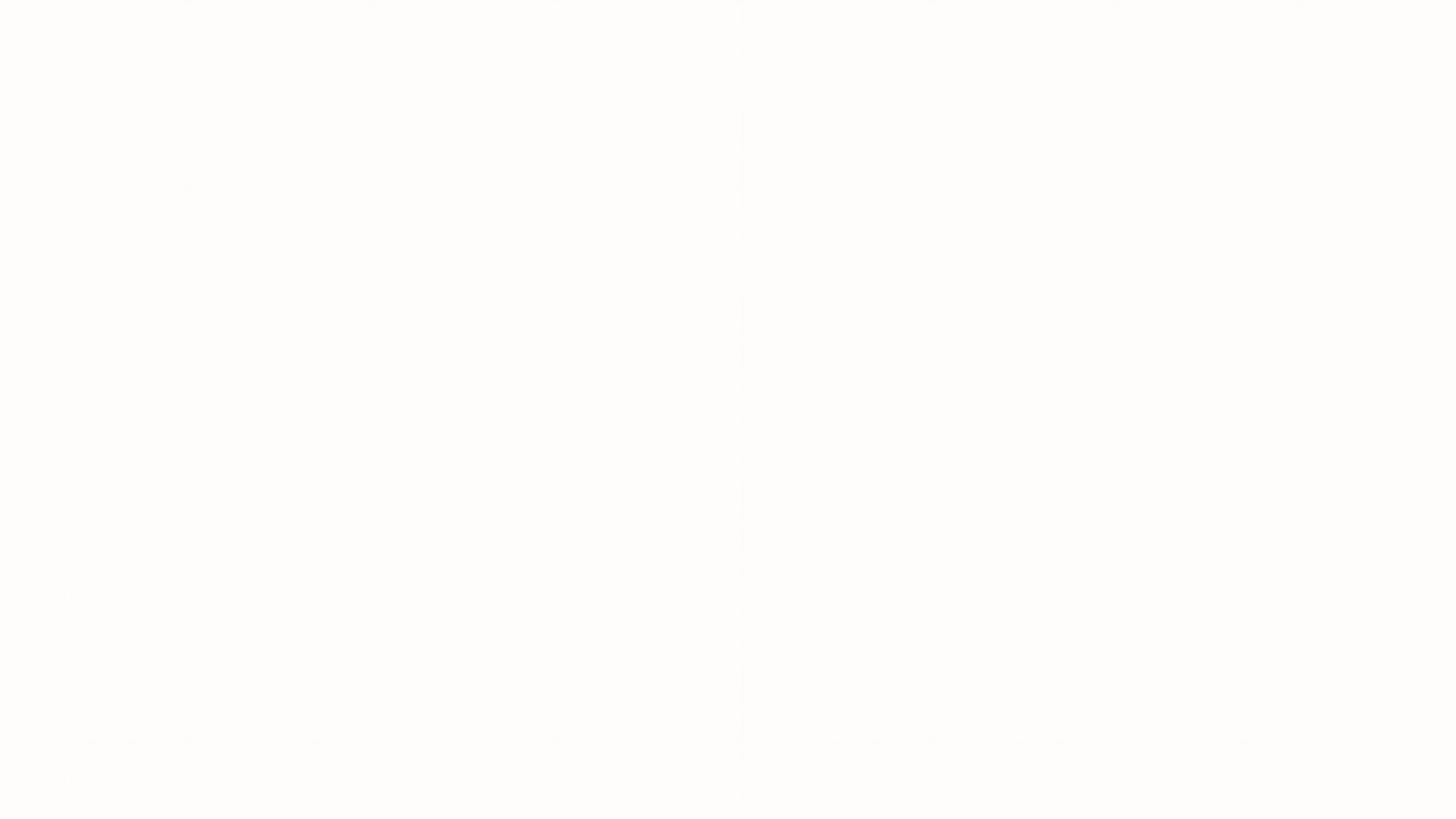 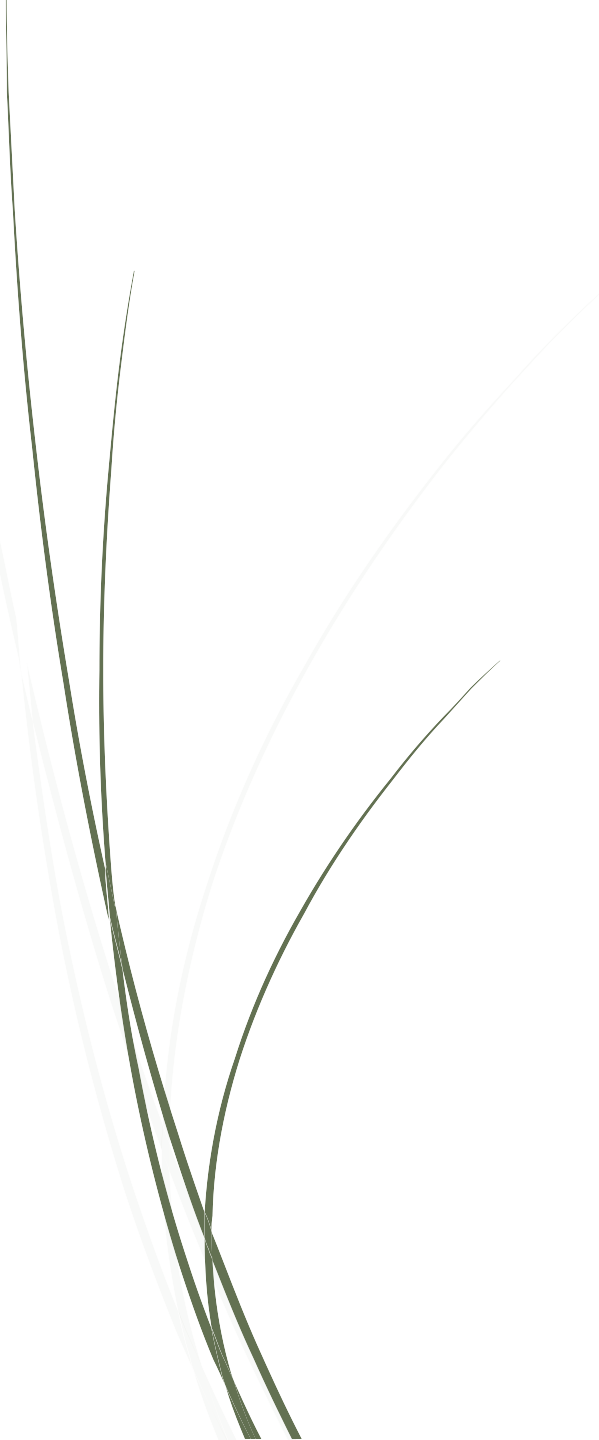 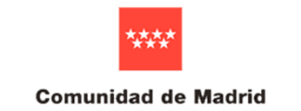 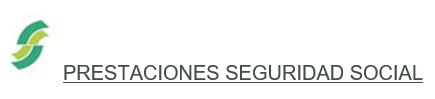 PRESTACIONES  INSTITUTO NACIONAL DE  LA SEGURIDAD SOCIAL
PRESTACIÓN POR HIJO A CARGO.
PRESTACIÓN POR CUIDADO DE HIJO CON ENFERMEDAD GRAVE.
CONVENIO ESPECIAL DE CUIDADORES NO PROFESIONALES de personas  en situación de dependencia (Desarrollo apartado DEPENDENCIA)
INGRESO MÍNIMO VITAL
EQUIPO ESPECIFICO ALTERACIONES GRAVES DEL DESARROLLO. MADRID
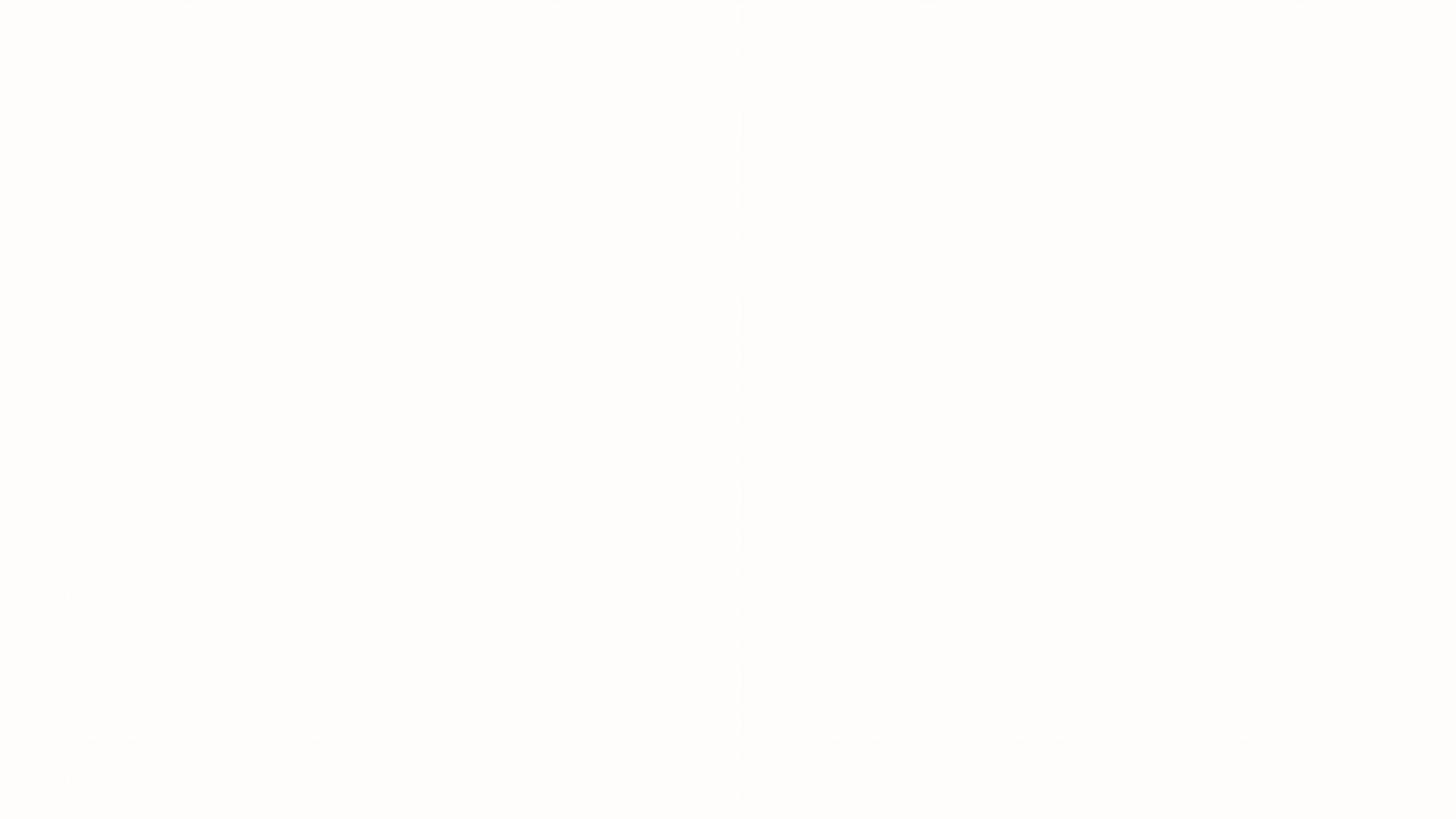 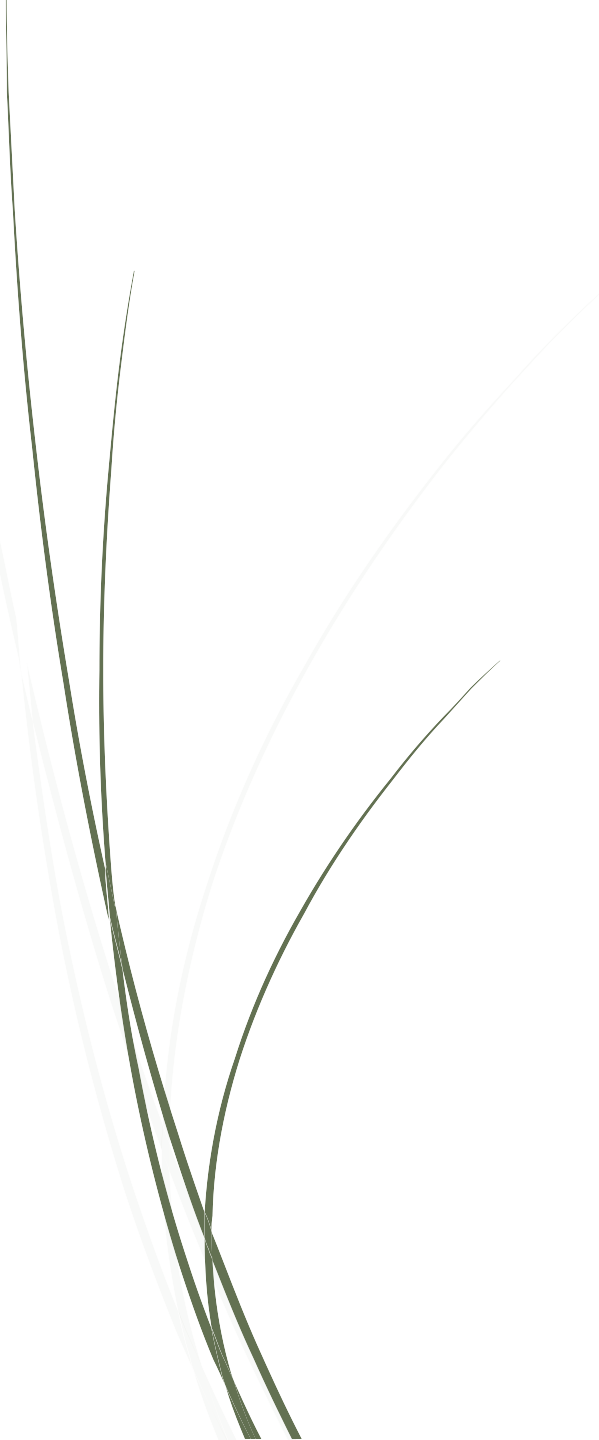 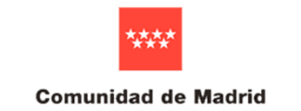 1.-PRESTACIÓN POR HIJ@ A CARGO
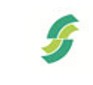 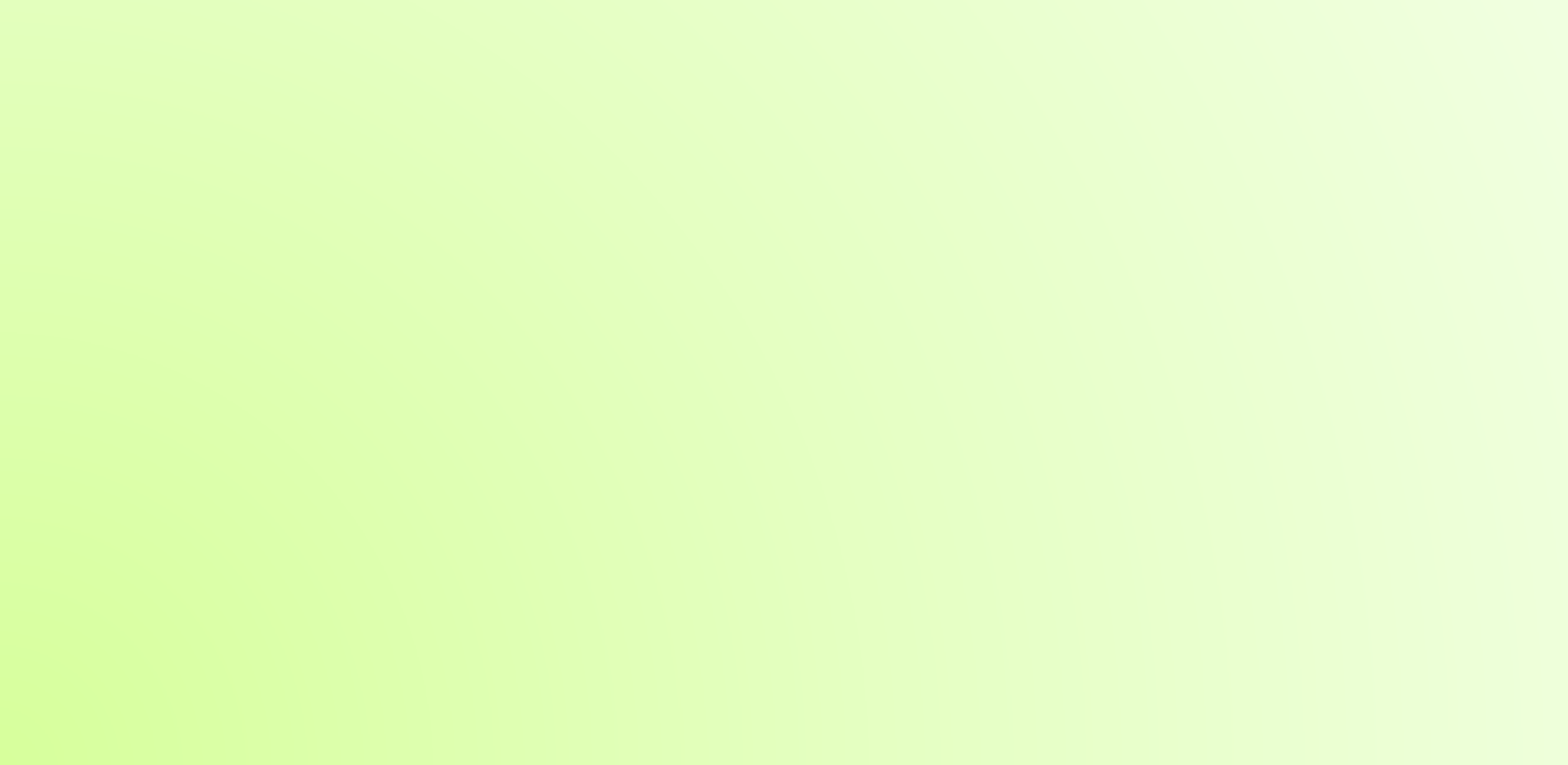 RÉGIMEN	GENERAL	DE	LA	SEGURIDAD	SOCIAL:	Instituto	Nacional	de  Seguridad Social ( INSS )

🠶	INFORMACION	Y	SOLICITUD	(CONSULTAR):	En	Centros	de	Atención	e  información de la Seguridad Social y (CAISS)
Tramitación en registro electrónico:
🠶	REQUISITOS: Menores de 18 años con una discapacidad igual o superior al
33 %, y	Mayores 18 con más del 65% de discapacidad.
Al	tratarse	de	una	persona	con	discapacidad,	no	se	exige	límite	de	recursos  económicos
🠶	Cita previa:	(CONSULTAR)
🠶	DOCUMENTACIÓN:	DNI,	Certificado	Padrón,	Libro	de	familia,	Certificado
discapacidad, otros.
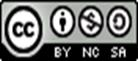 EQUIPO ESPECIFICO ALTERACIONES GRAVES DEL DESARROLLO. MADRID
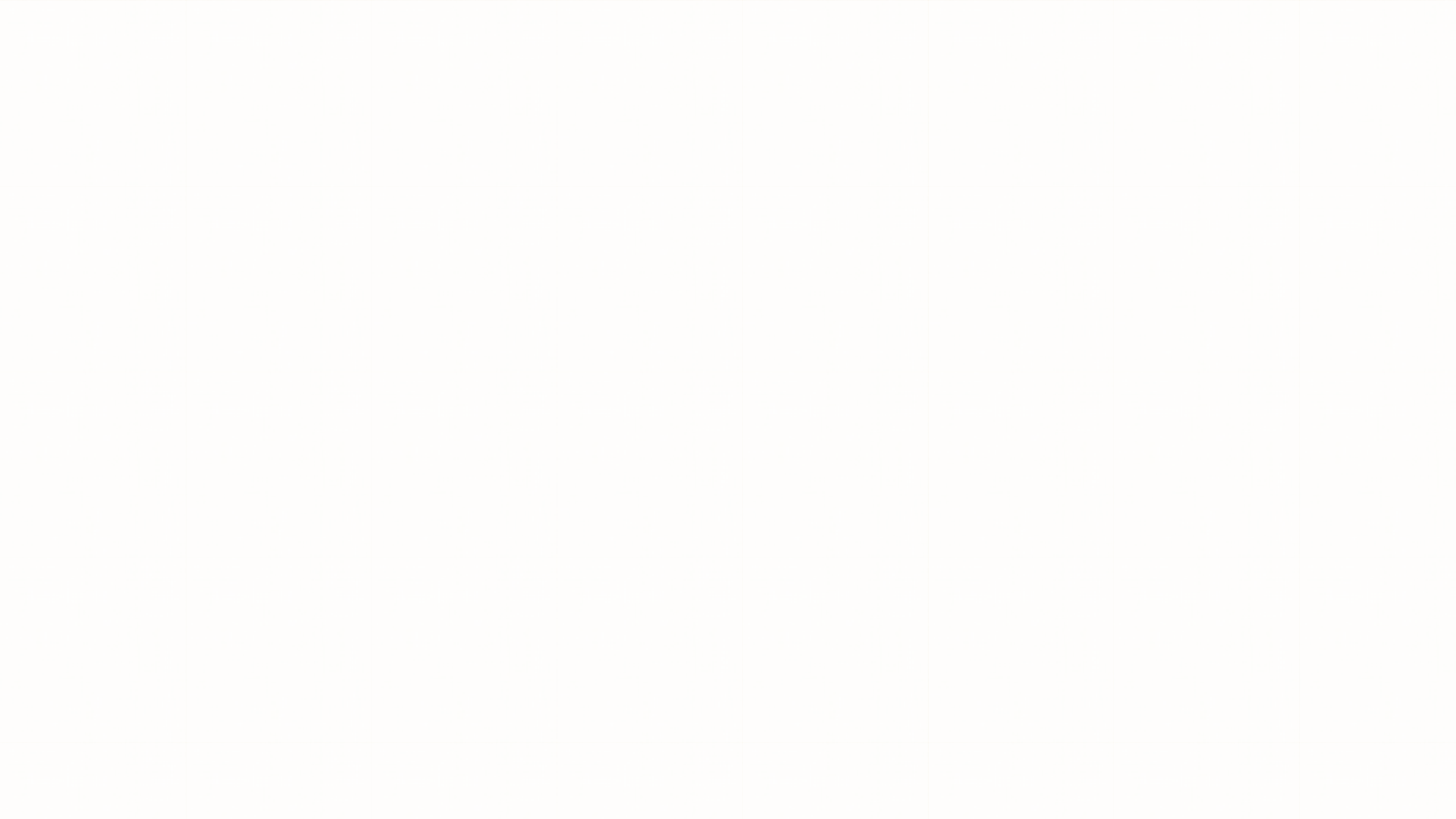 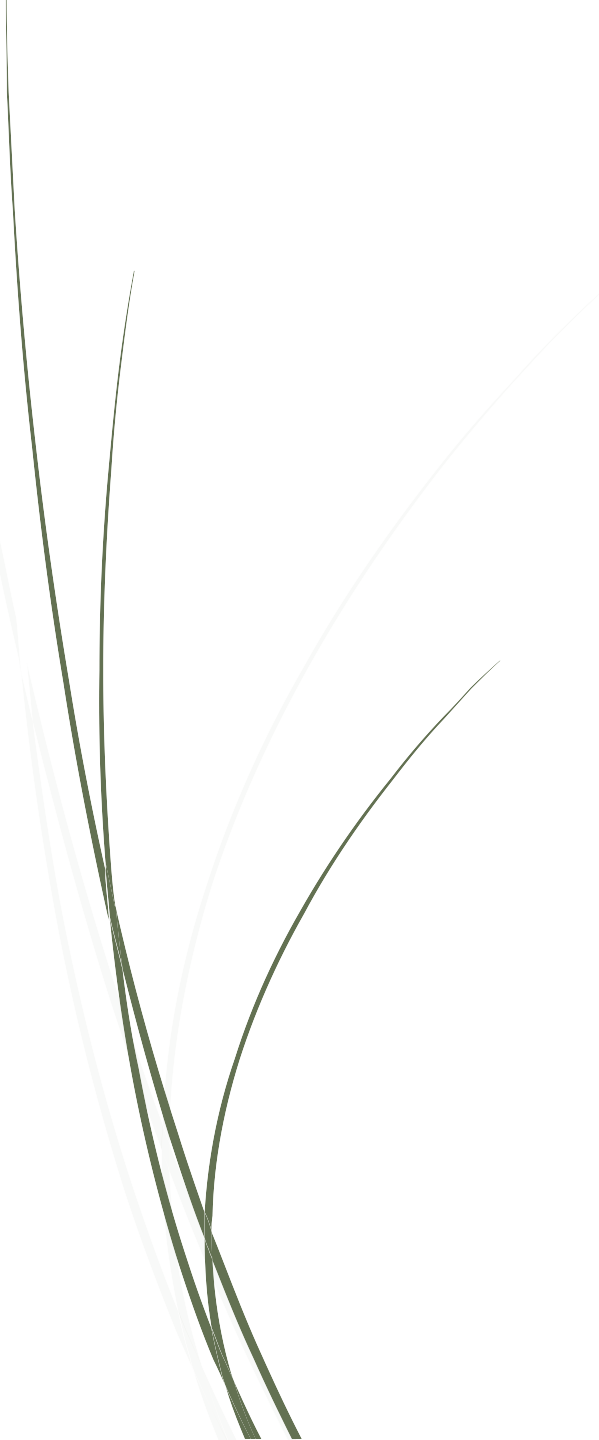 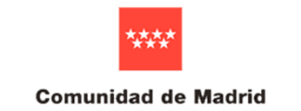 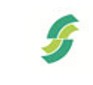 INFORMACION : PRESTACIÓN POR HIJ@ A CARGO
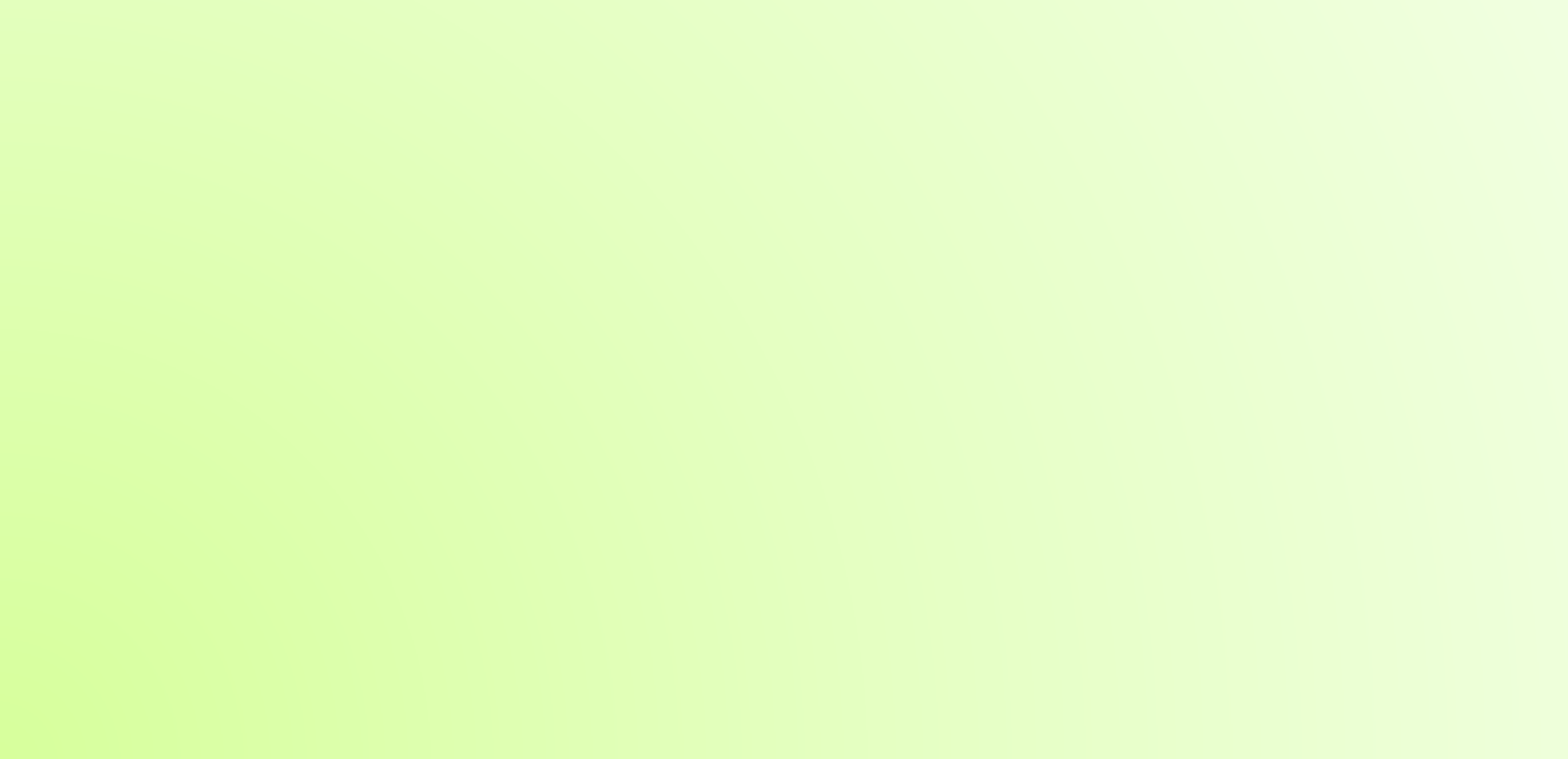 PRESTACION POR HIJO-A A CARGO CON /SIN DISCAPACIDAD.
PRESTACIÓN NO CONTRIBUTIVA DE LA SEGURIDAD SOCIAL
INSS Seguridad Social (CONSULTAR)  Gestiones
OTROS ORGANISMOS CON AYUDAS SIMILARES PARA MUTUALISTAS:
MUFACE (CONSULTAR)
ISFAS (CONSULTAR)
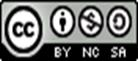 EQUIPO ESPECIFICO ALTERACIONES GRAVES DEL DESARROLLO. MADRID
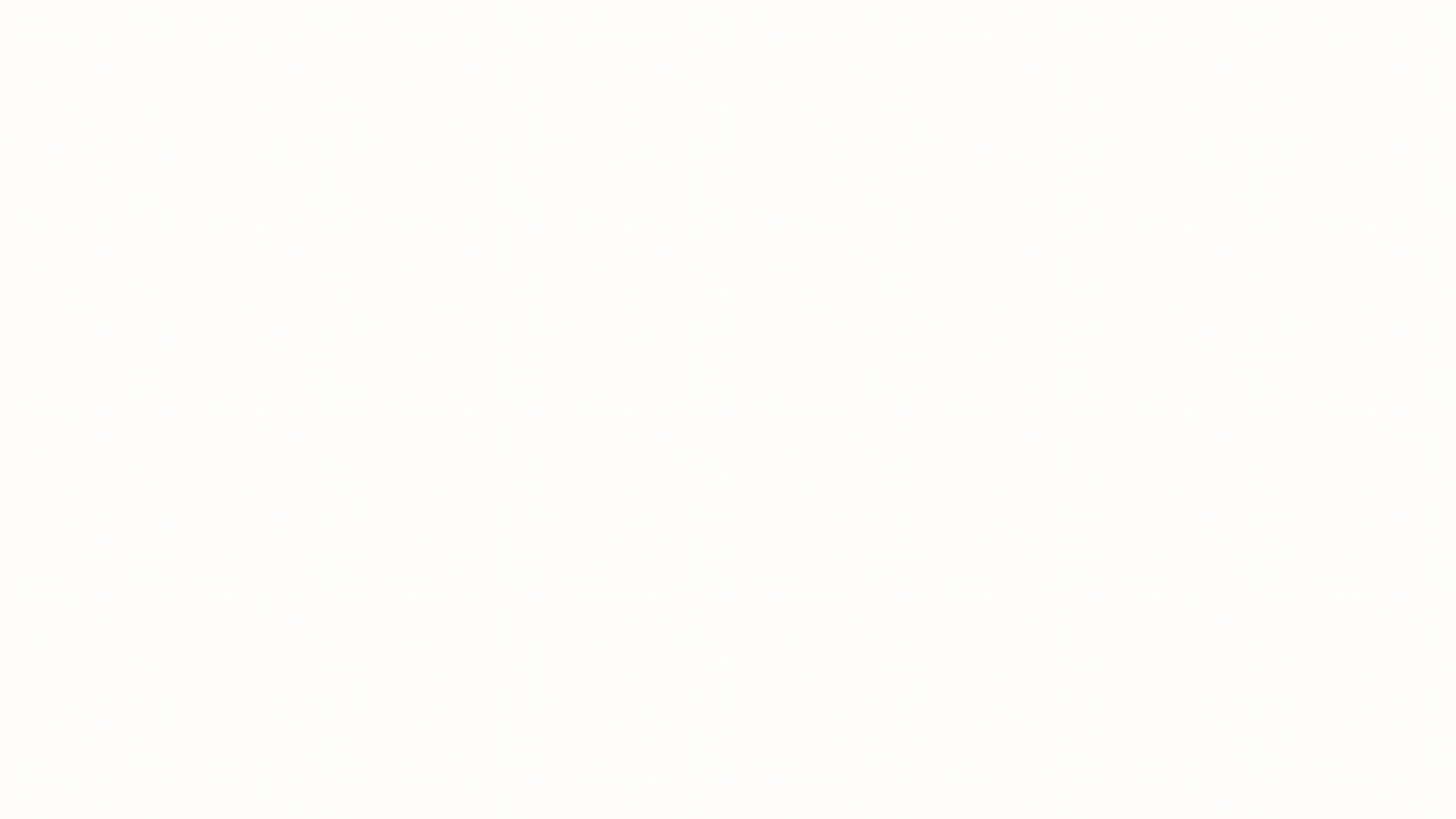 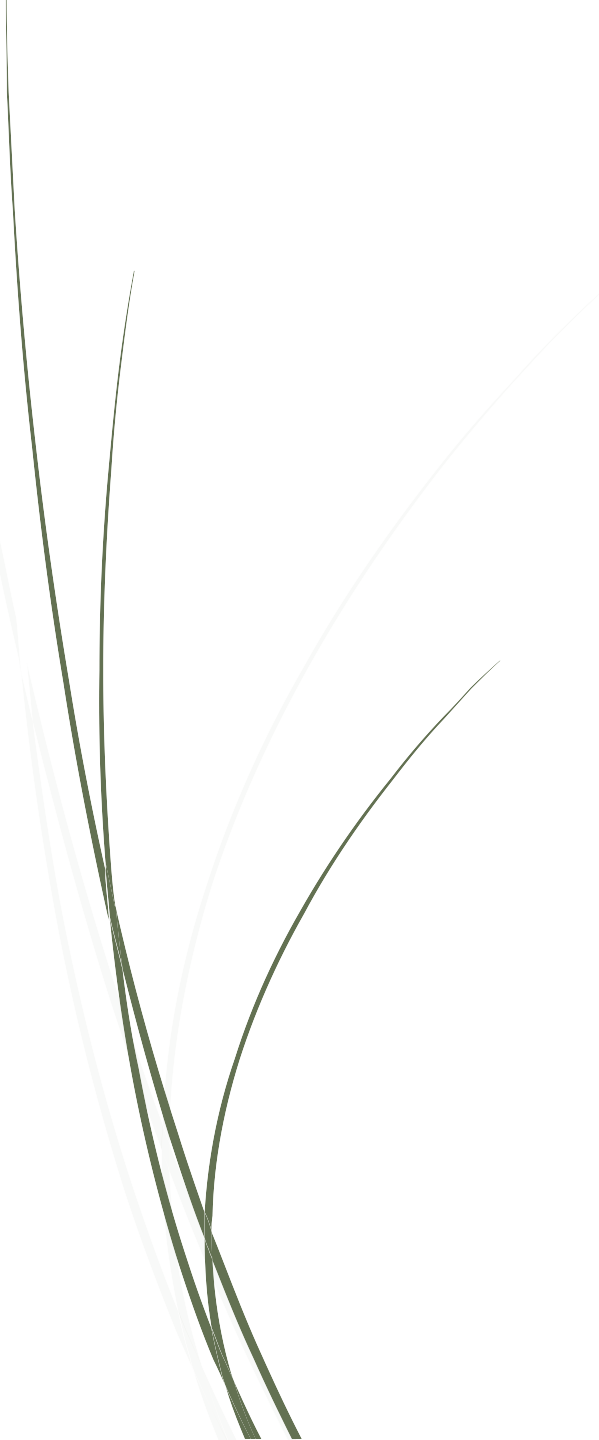 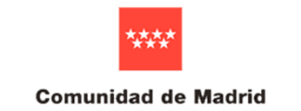 2.- CUIDADO DE MENORES AFECTADOS  POR ENFERMEDAD GRAVE
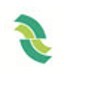 Prestación económica por cuidado de menores afectados por cáncer u otra  enfermedad grave de las incluidas en el listado del anexo del RD 1148/2011, de 29  de julio. Sistema de la Seguridad Social (Listado actualizado 8-2-2019)
Prestación económica destinada a los progenitores, adoptantes o acogedores que  reducen su jornada de trabajo para el cuidado del menor a su cargo afectado por  cáncer u otra grave enfermedad. Menor de 23 años
El subsidio tiene por objeto compensar la pérdida de ingresos que sufren los
interesados al tener que reducir su jornada, durante el tiempo de la hospitalización
del	tratamiento	médico	así	como	del	cuidado	directo,	continuado	y
y/o
de la enfermedad del menor.
permanente
INFORMACION Y SOLICITUD DE LA PRESTACIÓN:
🠶	Dirección Provincial competente de la correspondiente entidad gestora de la  provincia en que aquélla tenga su domicilio,
🠶	O ante la mutua colaboradora con la Seguridad Social que le corresponda.
SOLICITUD E INFORMACIÓN	(CONSULTAR)
EQUIPO ESPECIFICO ALTERACIONES GRAVES DEL DESARROLLO. MADRID
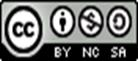 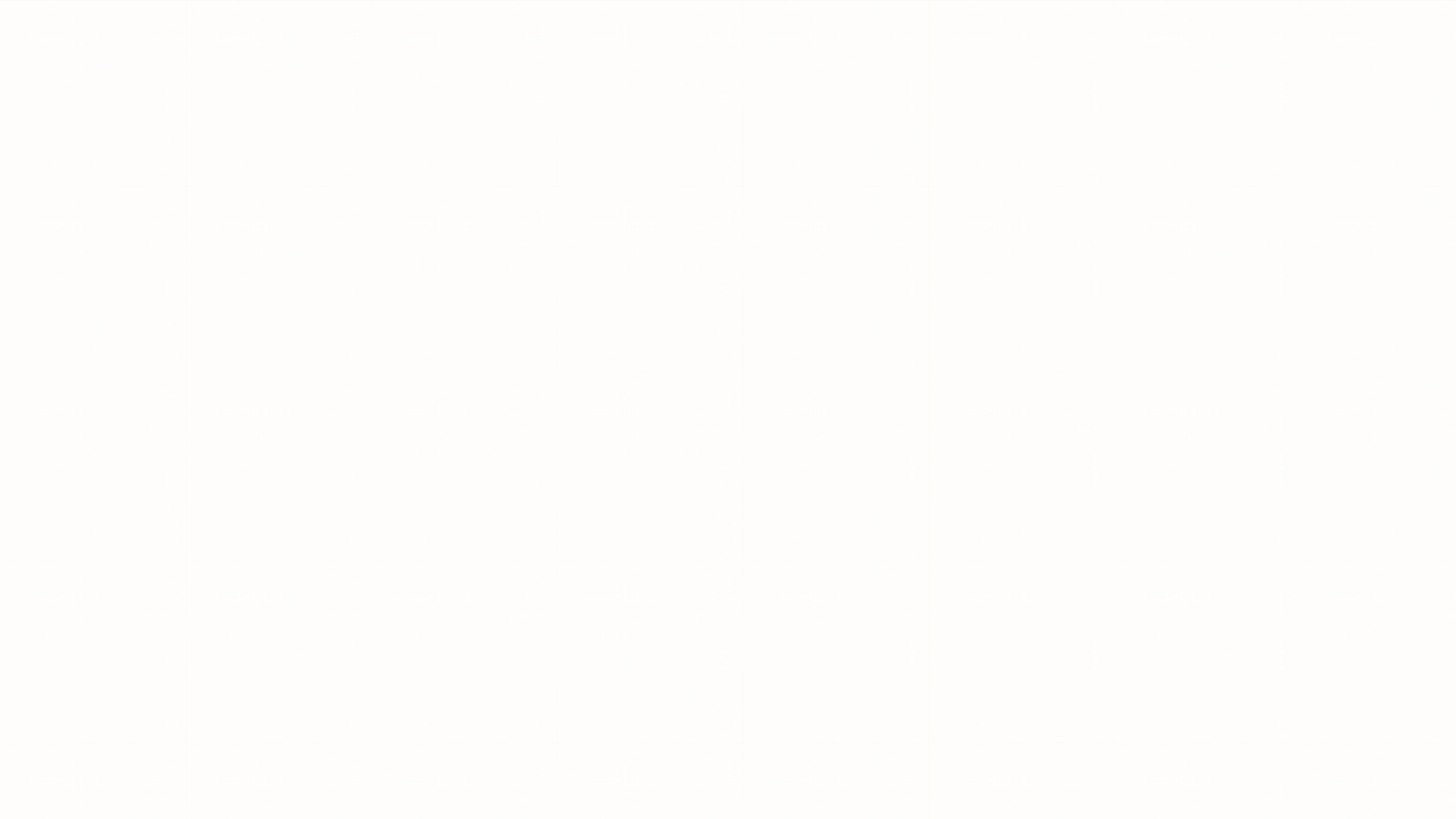 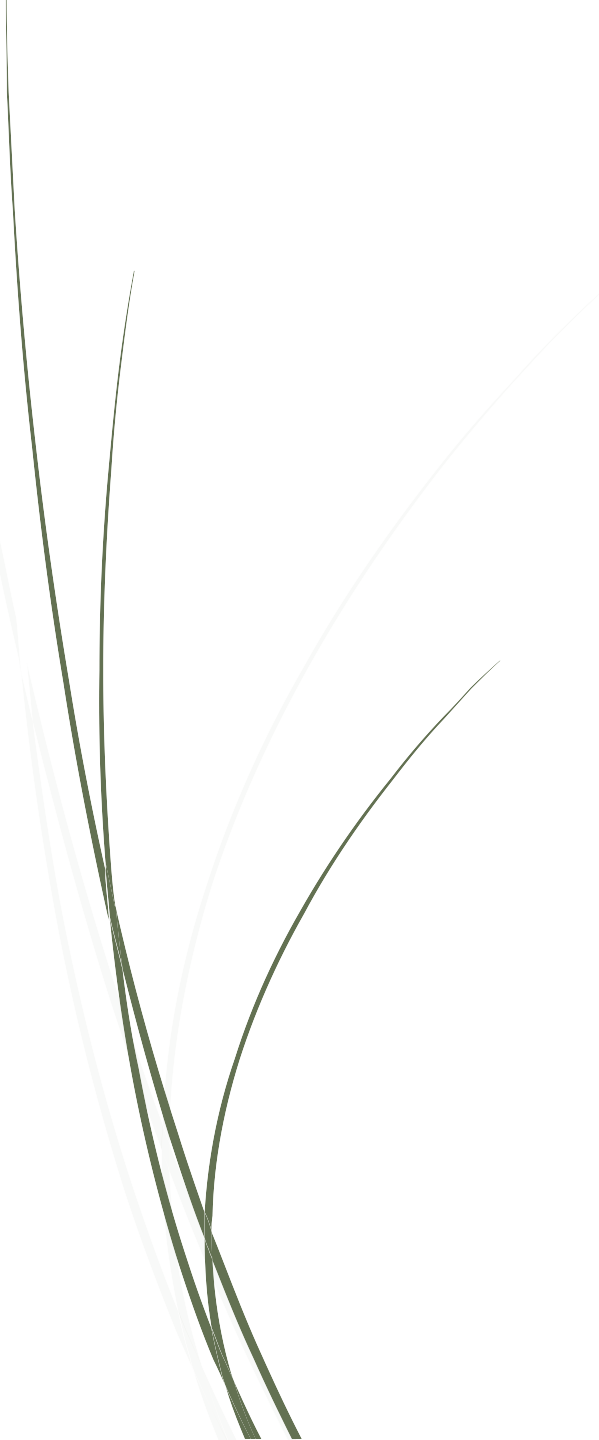 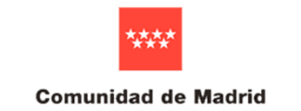 Requisitos subsidio cuidado de menores afectados por  enfermedad grave
🠶 El subsidio se reconocerá por un periodo inicial de 1 mes, prorrogable por periodos de 2 meses cuando  subsista la necesidad del cuidado directo, continuo y permanente del menor, y como máximo, hasta que  el causante cumpla los 23 años, mientras persista el padecimiento del cáncer o la enfermedad grave,  diagnosticada antes de alcanzar la mayoría de edad.
🠶 Reduzcan su jornada de trabajo en, al menos, un 50% de su duración. El subsidio se reconocerá en  proporción al porcentaje de reducción que experimente la jornada de trabajo que disfruten las personas  trabajadoras
🠶 Dentro de cada unidad familiar, ambos progenitores, guardadores o acogedores deben acreditar que se  encuentran afiliadas y en situación de alta en algún régimen público de Seguridad Social o sólo una de  ellas, si la otra, en razón del ejercicio de su actividad profesional, está incorporada obligatoriamente a la  mutualidad de previsión social establecida por el correspondiente colegio profesional.
🠶	Cuando exista recaída por el cáncer o la misma enfermedad grave, no será necesario un nuevo ingreso  hospitalario, si bien deberá acreditarse, mediante nueva declaración médica, la necesidad, de la
continuación
del
del tratamiento médico así como del cuidado directo, continuado y permanente
causante por el progenitor, guardador o acogedor, cónyuge o pareja de hecho.

https://www.seg-
social.es/wps/portal/wss/internet/Trabajadores/PrestacionesPensionesTrabajadores/1941/1942/143003
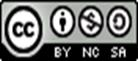 EQUIPO ESPECIFICO ALTERACIONES GRAVES DEL DESARROLLO. MADRID
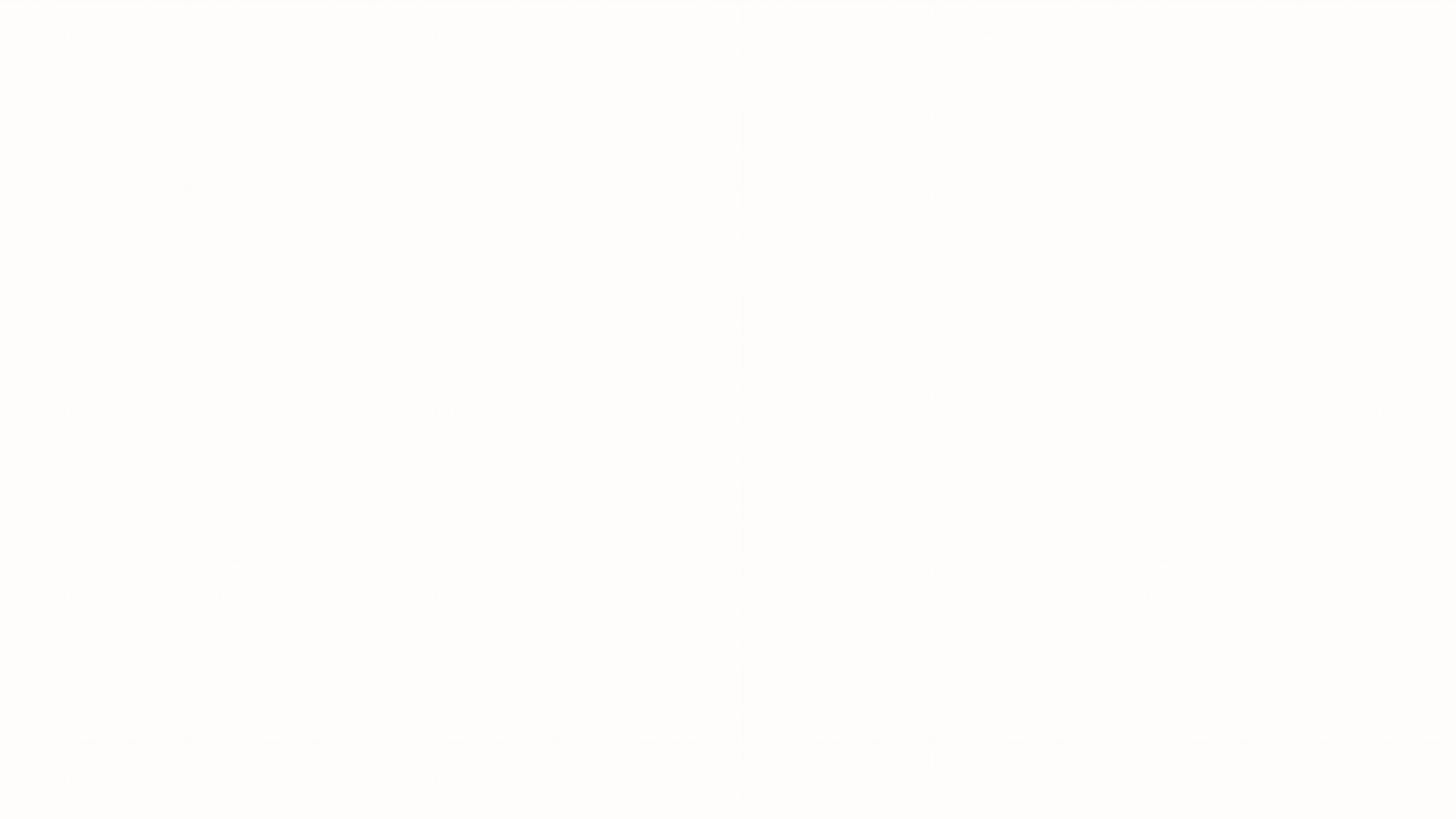 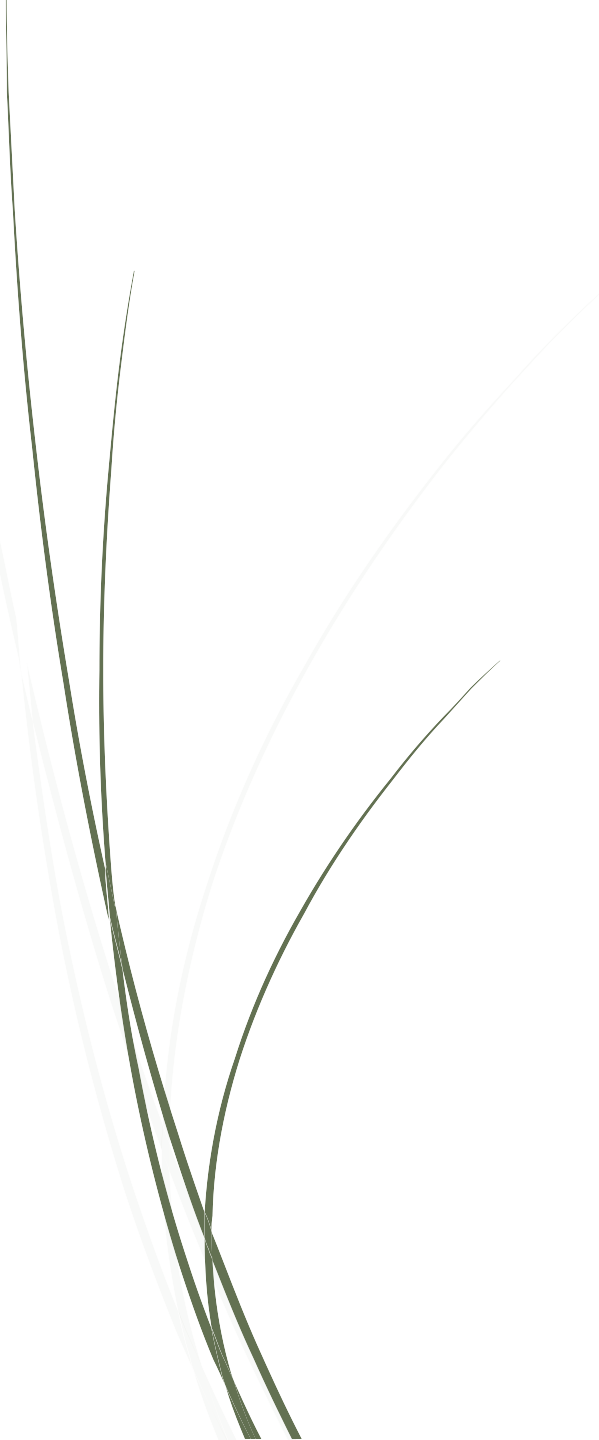 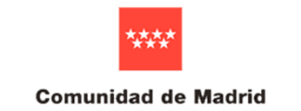 ¿Qué enfermedades graves son las que cubre?
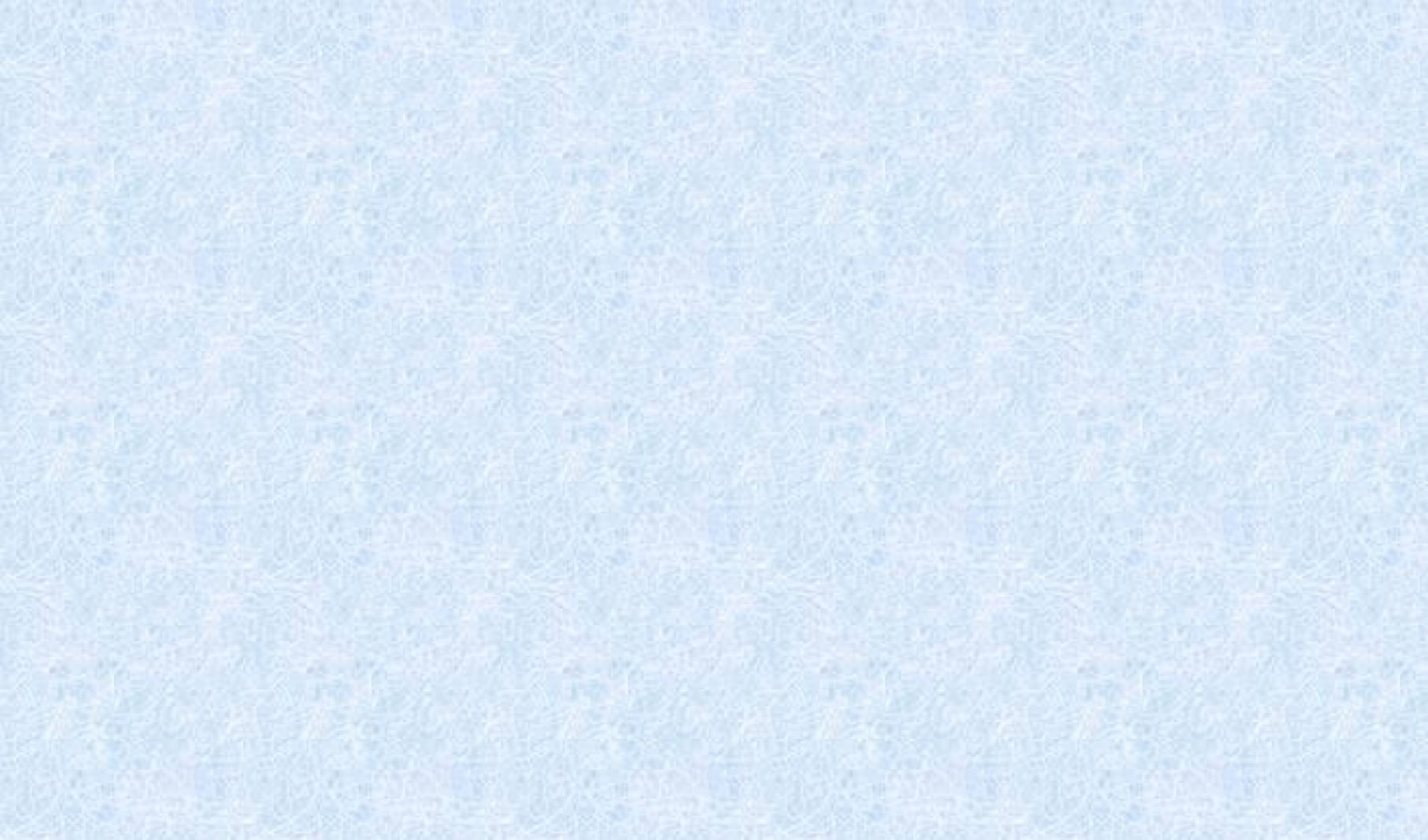 🠶	LISTADO DE ENFERMEDADES GRAVES
🠶	I. Oncología
🠶	II. Hematología
🠶	III. Errores innatos del metabolismo
🠶	IV. Alergia e inmunología
🠶	V. Psiquiatría
🠶 31. Trastornos de la conducta alimentaria.
🠶 32. Trastorno de conducta grave.
🠶 33. Trastorno depresivo mayor.
🠶	VI. Neurología
🠶	VII. Cardiología
🠶	VIII. Aparato respiratorio
🠶	IX. Aparato digestivo
🠶	X. Nefrología
🠶	XI. Reumatología
🠶	XII. Cirugía
🠶	XIII. Cuidados paliativos
🠶	XIV. Neonatología
🠶	XV. Enfermedades infecciosas
🠶	XVI. Endocrinología
🠶	XVII. Trastornos de base genética
(Listado completo actualizado 8-2-2019) ( CONSULTAR)
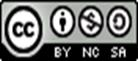 EQUIPO ESPECIFICO ALTERACIONES GRAVES DEL DESARROLLO. MADRID
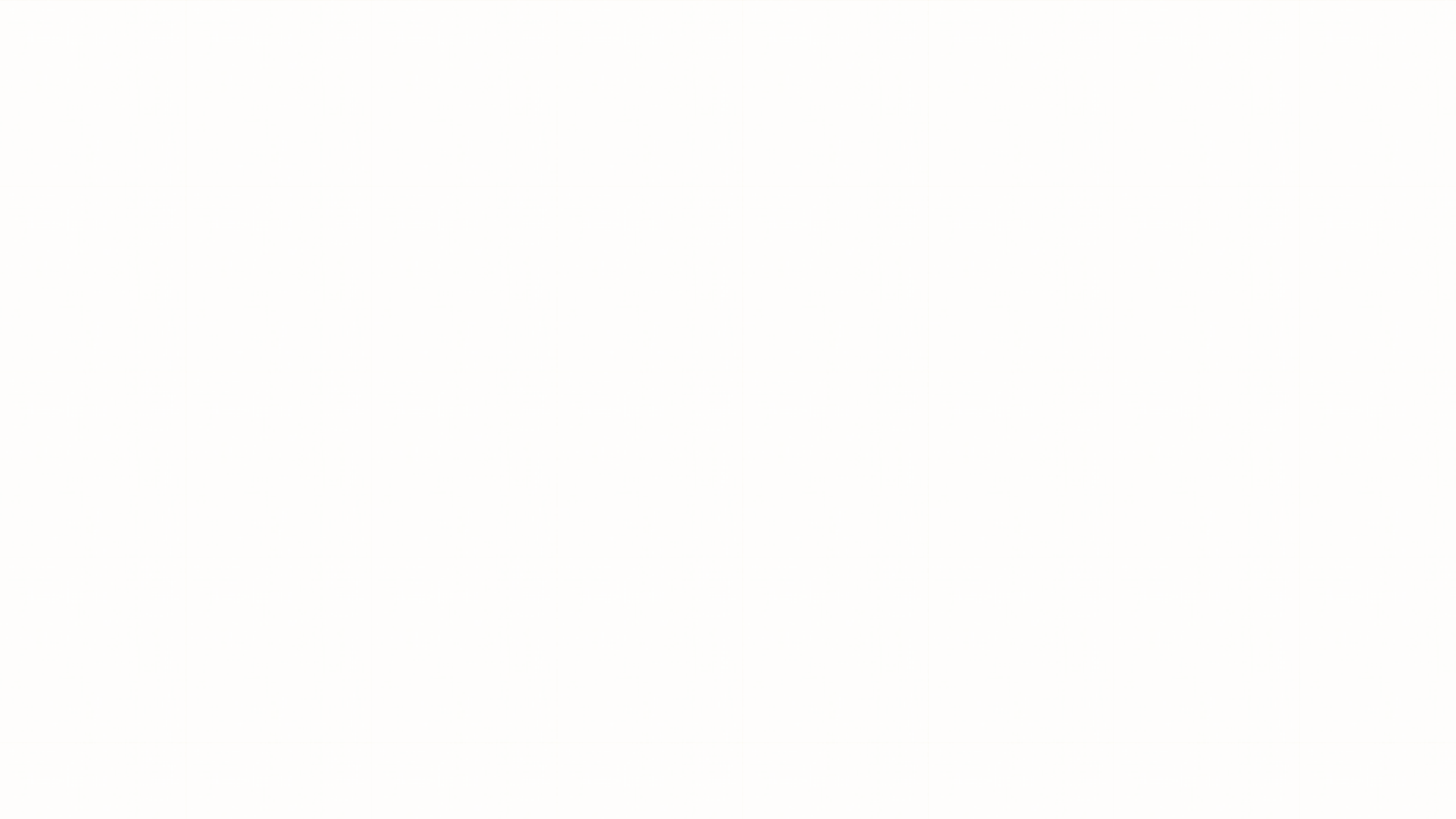 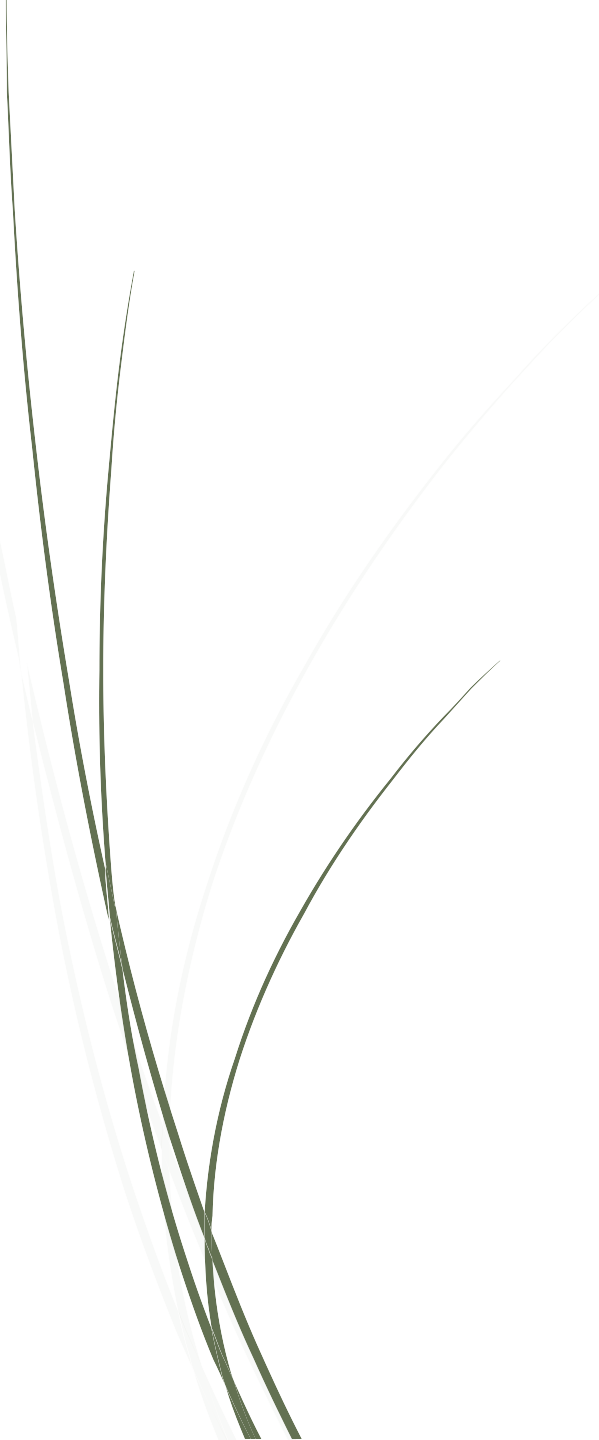 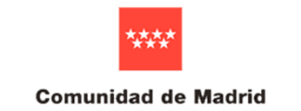 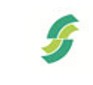 4. INGRESO MÍNIMO VITAL
El Ingreso Mínimo Vital es una prestación dirigida a prevenir el riesgo  de pobreza y exclusión social. Se establece un complemento de ayuda paía  la infancia paía aquellas unidades de convivencia que incluyan menoíes de  edad entíe sus miembíos, que será incompatible con la prestación por  hijo o menor acogido a cargo, sin discapacidad o con discapacidad  igual o superior al 33 %.
Dispone de un teléfono de información : 900 20 22 22.  INFORMACION GENERAL Y BENEFICIARIOS: ( CONSULTAR)
🠶 Titulares de unidad de convivencias
🠶 Beneficiarios individuales
MÁS INFORMACIÓN: (CONSULTAR)
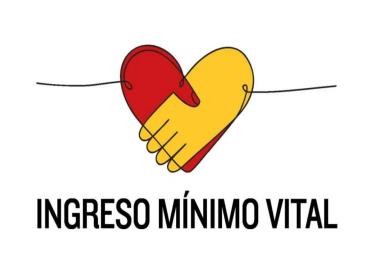 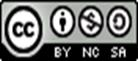 EQUIPO ESPECIFICO ALTERACIONES GRAVES DEL DESARROLLO. MADRID
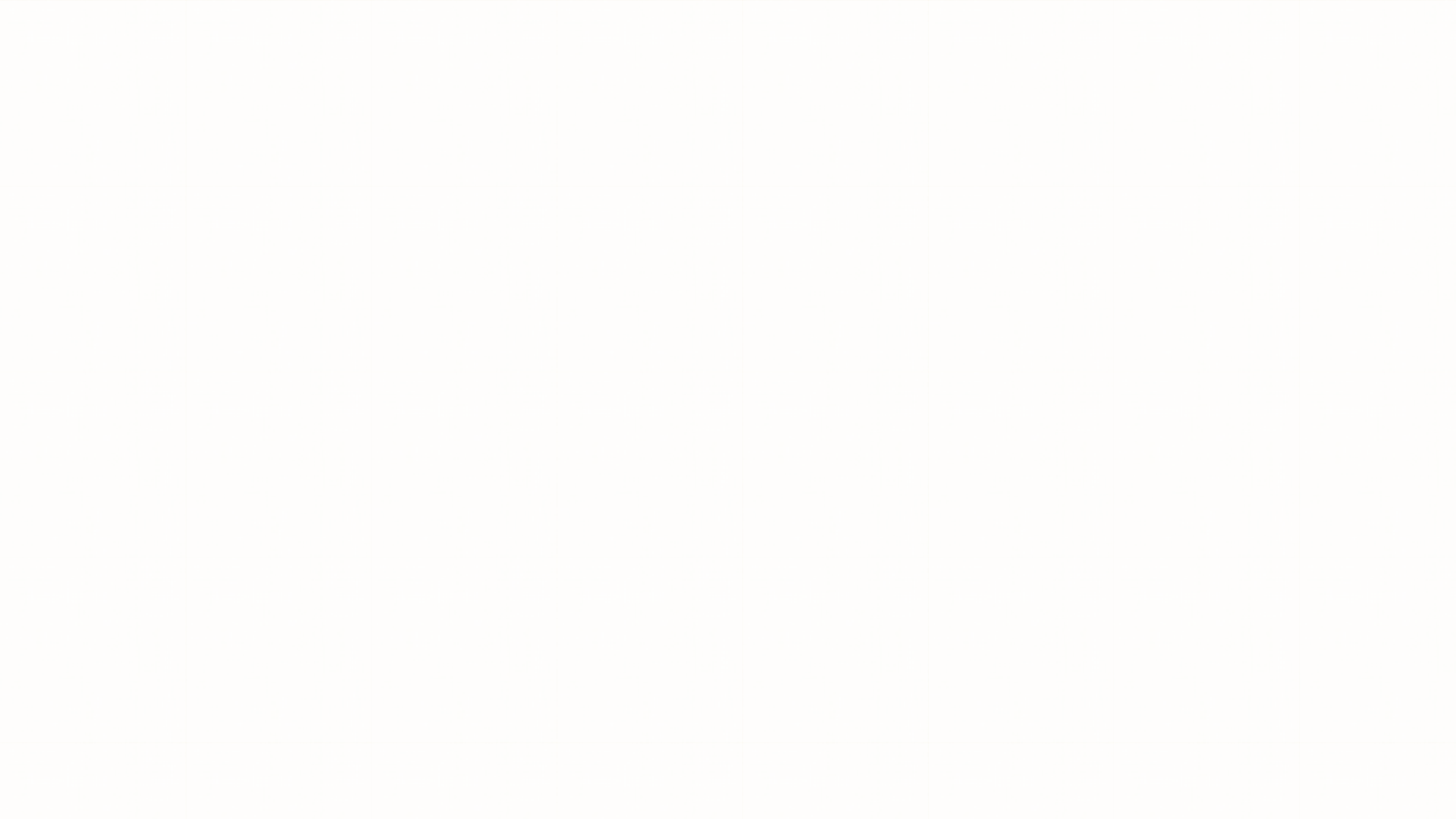 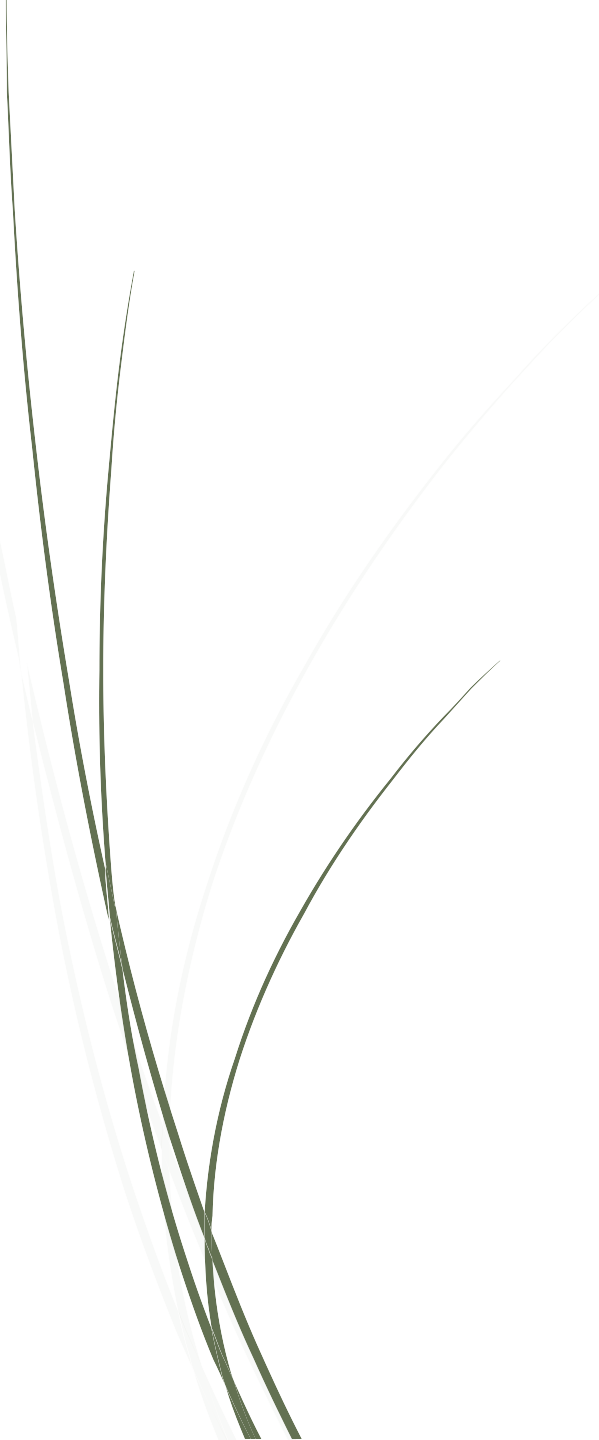 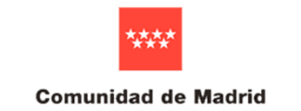 SEGUIMIENTO Y REGISTRO DOCUMENTOS  PRESTACIONES
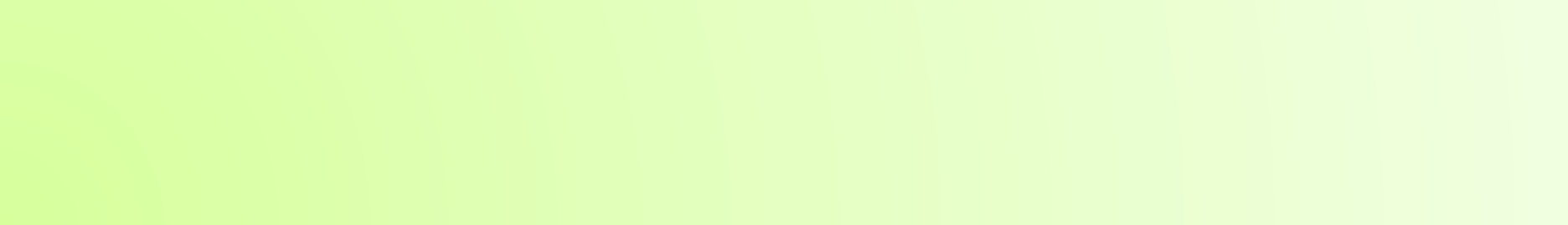 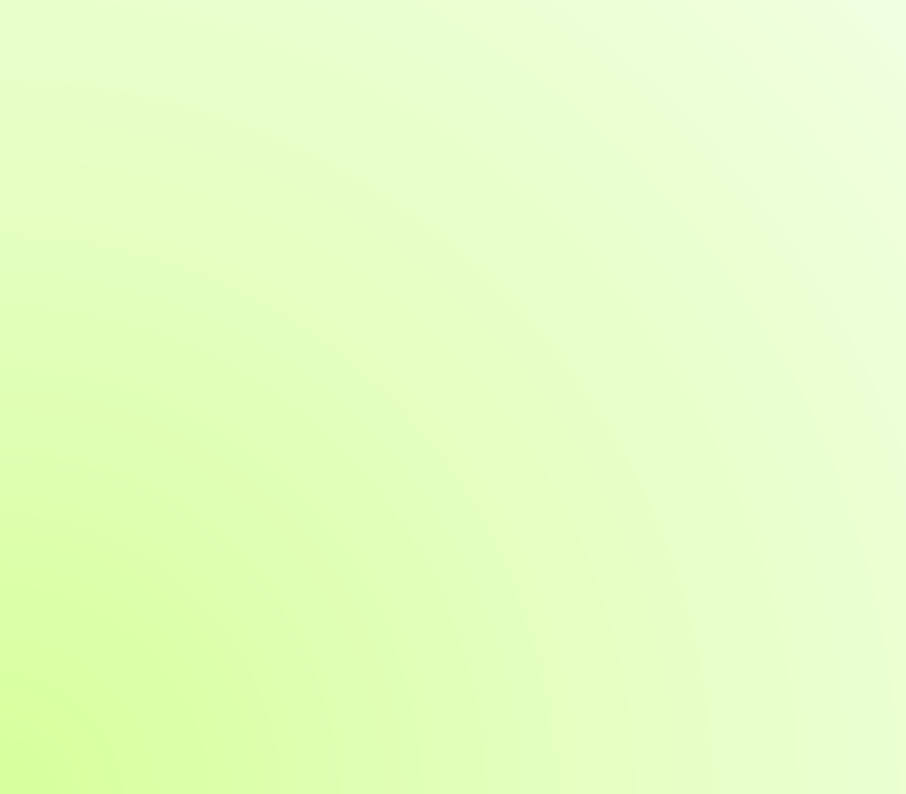 SEGURIDAD SOCIAL
🠶	TU SEGURIDAD SOCIAL
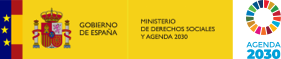 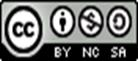 EQUIPO ESPECIFICO ALTERACIONES GRAVES DEL DESARROLLO. MADRID
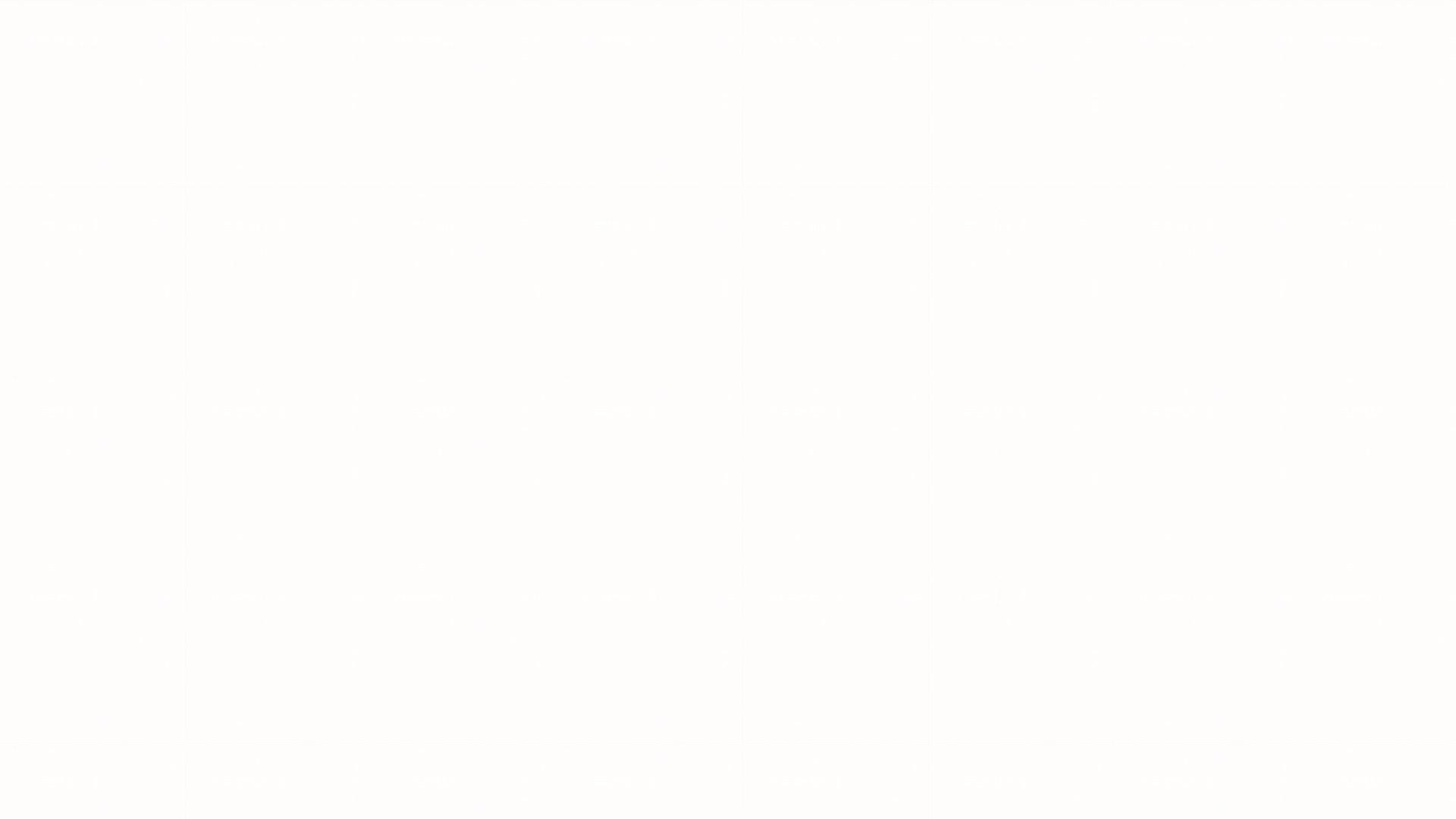 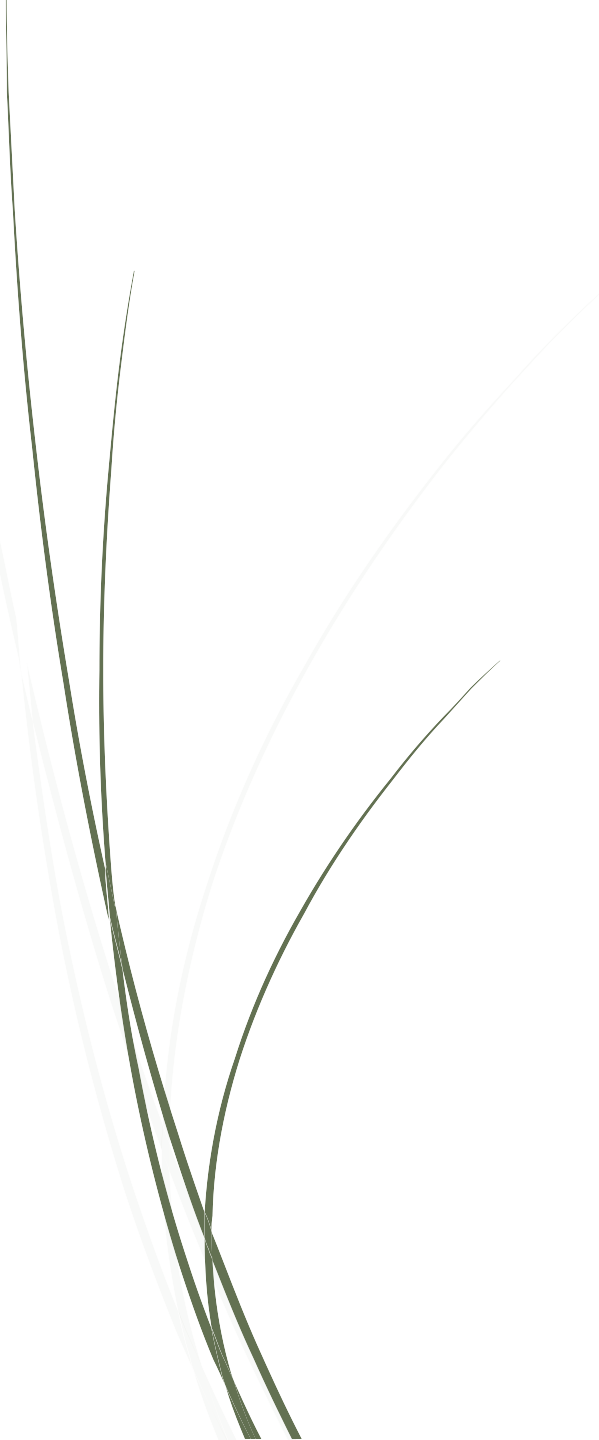 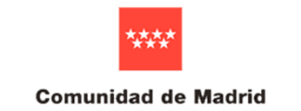 PROMOCIÓN DE LA AUTONOMÍA PERSONAL Y  ATENCIÓN A LAS PERSONAS  EN SITUACIÓN DE  DEPENDENCIA
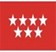 En el marco de la Ley 39/2006, de 14 de diciembre
“Ley de Promoción de la Autonomía Personal y Atención a las personas en situación de  Dependencia” (LAAD)
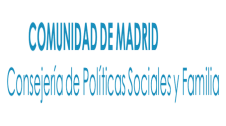 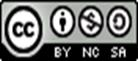 EQUIPO ESPECIFICO ALTERACIONES GRAVES DEL DESARROLLO. MADRID
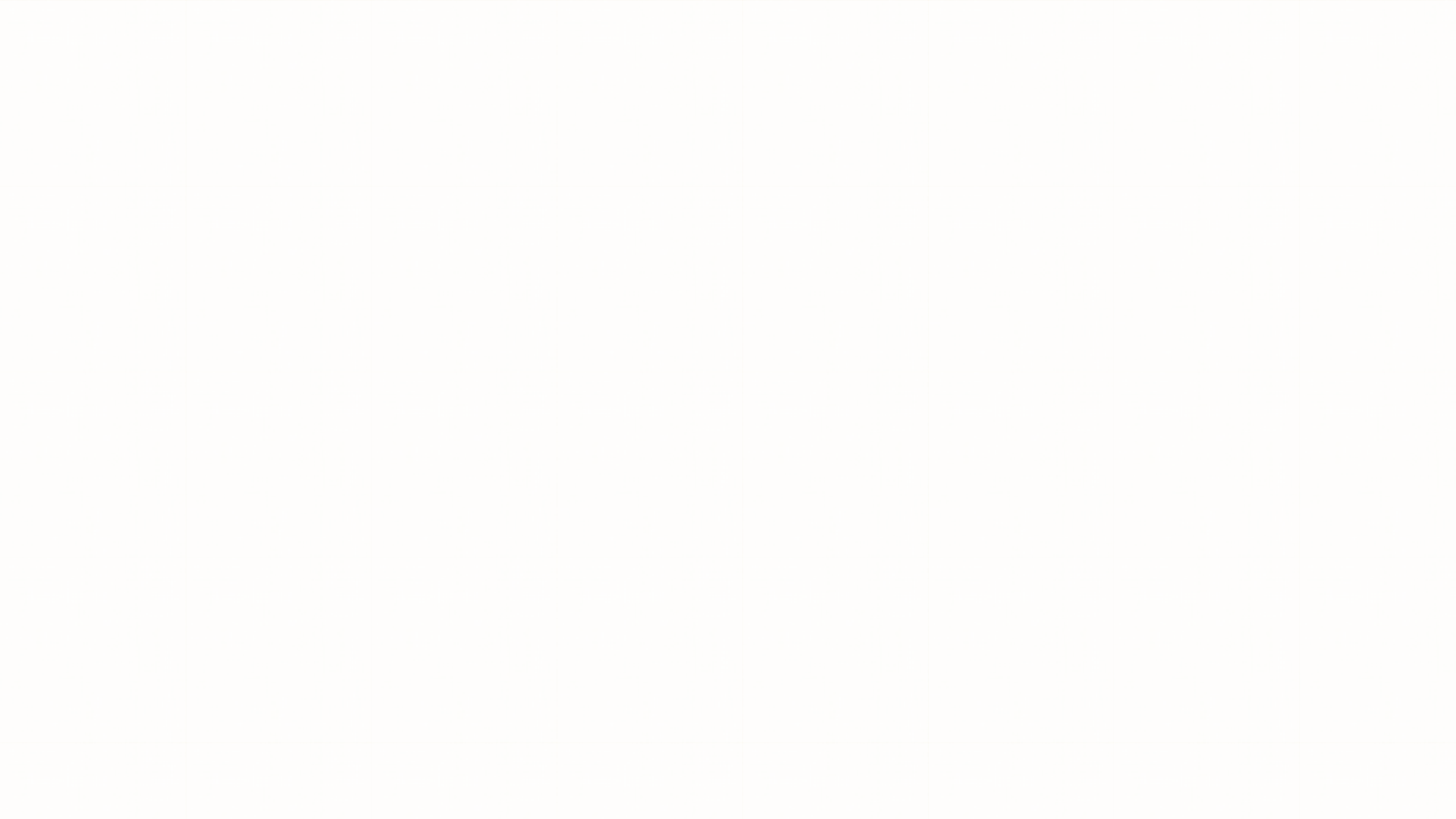 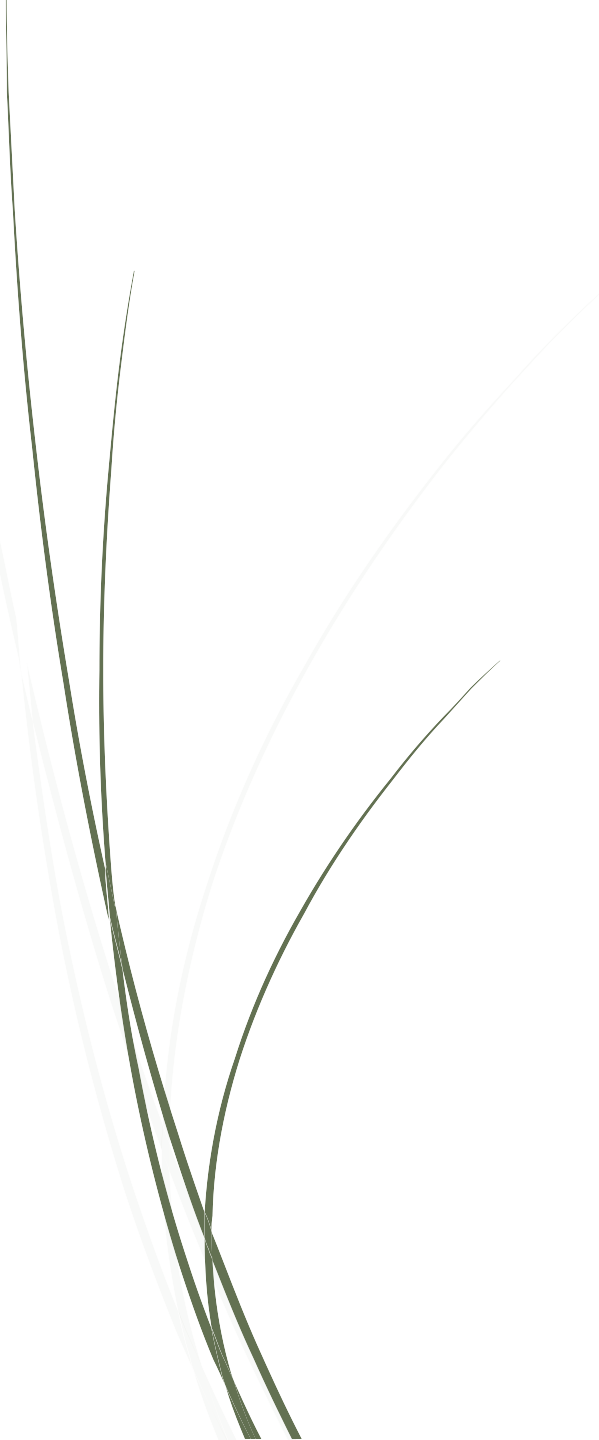 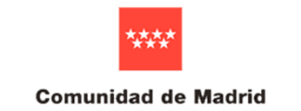 PROMOCIÓN DE LA AUTONOMÍA PERSONAL Y  ATENCIÓN A LAS PERSONAS  EN SITUACIÓN DE  DEPENDENCIA
RESUMEN
INFORMACIÓN:
WEB COMUNIDAD DE MADRID: GUÍA PRÁCTICA SOBRE LA DEPENDENCIA:
( CONSULTAR) Información sobre solicitud, grados, cuantía de las prestaciones…
A través del teléfono 012.
Punto de información especializada sobre la dependencia de la comunidad de Madrid. Con cita previa:  Agustín de Foxá, 31 - Madrid 28036
TRAMITACIÓN:
SOLICITUD RECONOCIMIENTO DE SITUACIÓN DE DEPENDENCIA: Comunidad de Madrid ( CONSULTAR)
Guia procedimento dependência DESCARApara descargar e imprimir (DESCARGAR)
Tríptico para descargar e imprimir (DESCARGAR)
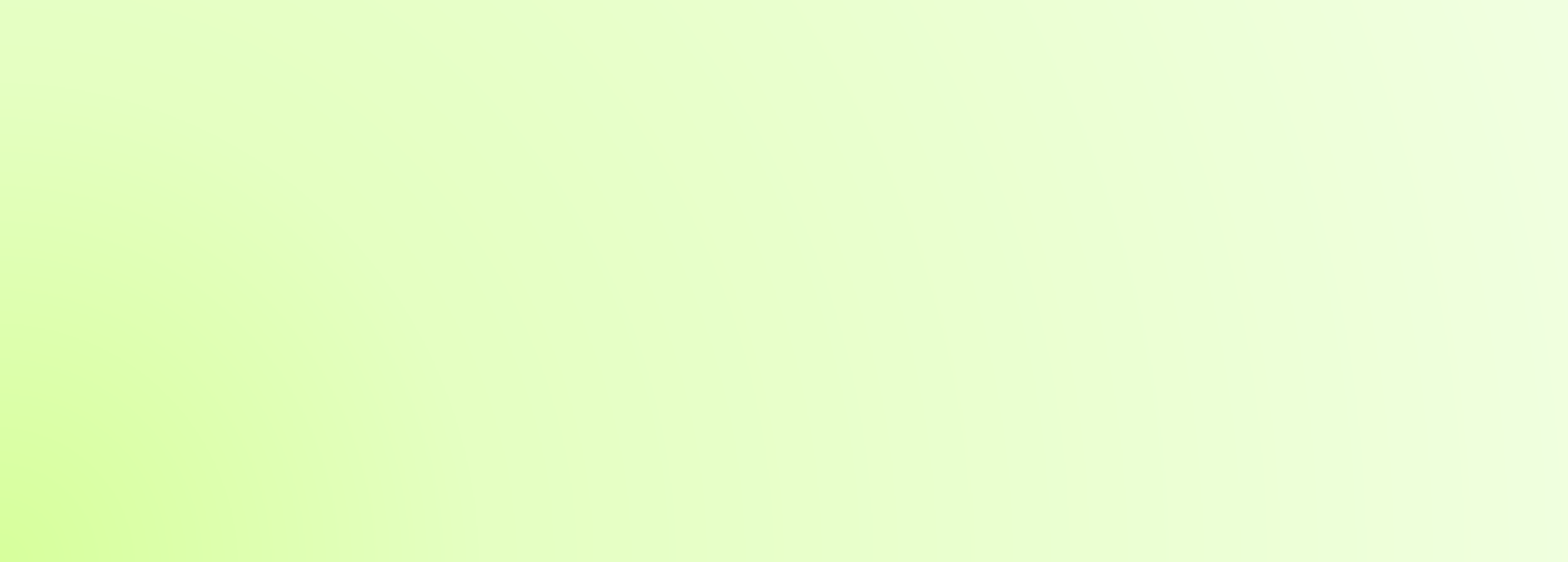 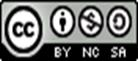 EQUIPO ESPECIFICO ALTERACIONES GRAVES DEL DESARROLLO. MADRID
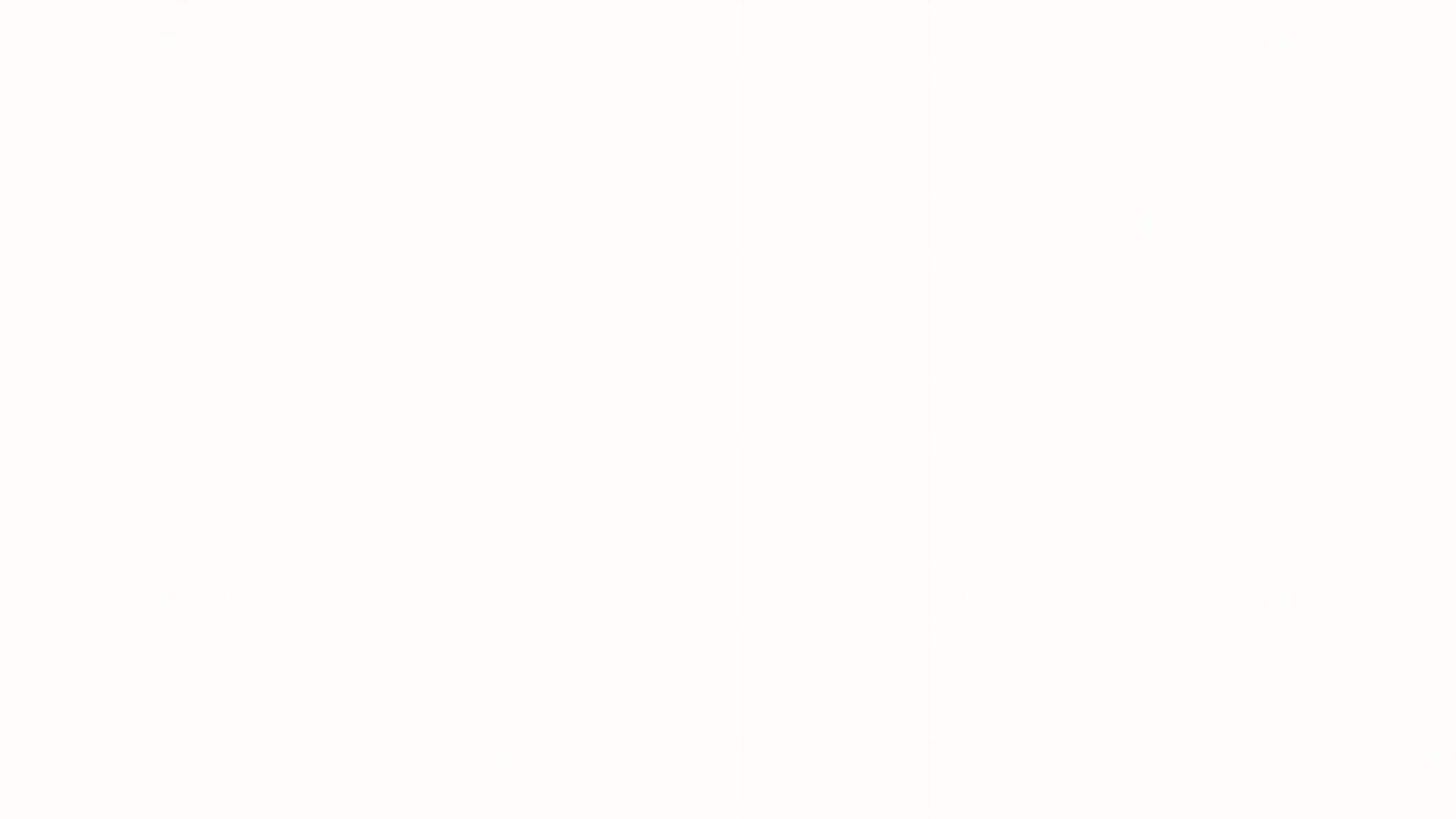 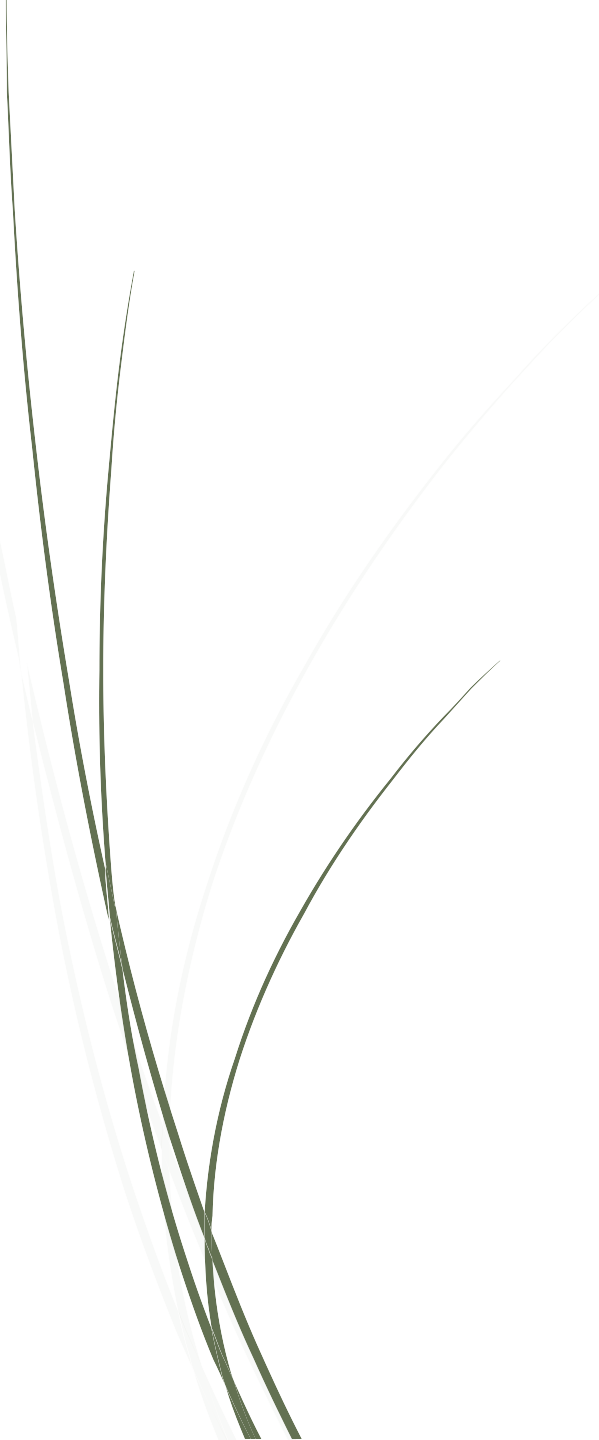 RECONOCIMIENTO DE SITUACIÓN DE  DEPENDENCIA
La dependencia es el estado de carácter permanente en que se encuentran  las personas que, por razones de edad, enfermedad o discapacidad:
Necesitan de la atención de otra persona para poder realizar las  actividades básicas de la vida diaria como comer, beber, vestirse o moverse,  entre otras.
Necesitan apoyos para tener una vida autónoma, es decir, para tomar  decisiones y llevar a cabo distintas actividades, debido a una discapacidad  intelectual o a una enfermedad mental.
•
🠶	El RECONOCIMIENTO DE LA SITUACIÓN DE DEPENDENCIA da acceso a los
servicios y prestaciones del Catálogo del Sistema para la Autonomía y la  Atención a la Dependencia de la Comunidad de Madrid.
EQUIPO ESPECIFICO ALTERACIONES GRAVES DEL DESARROLLO. MADRID
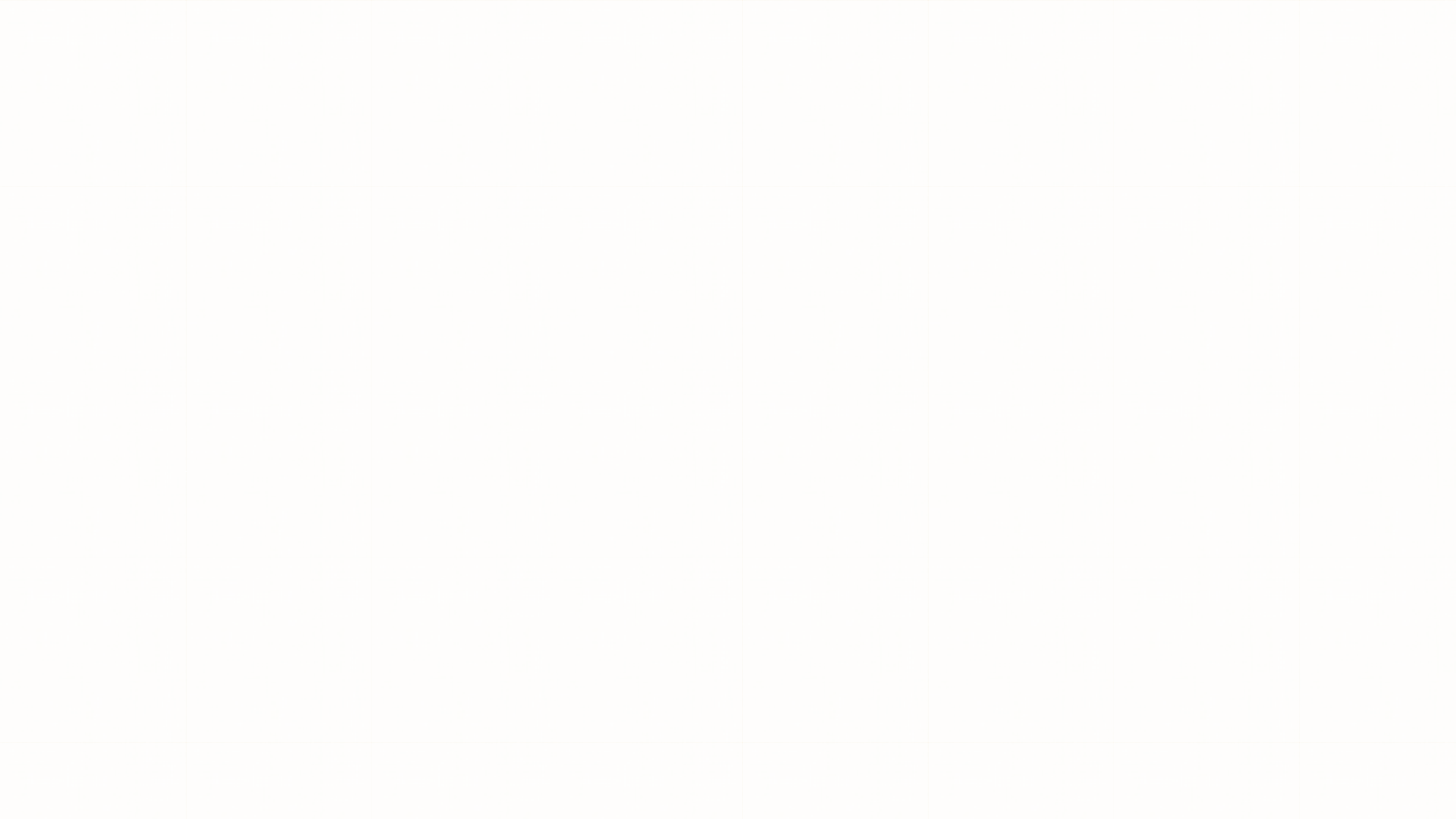 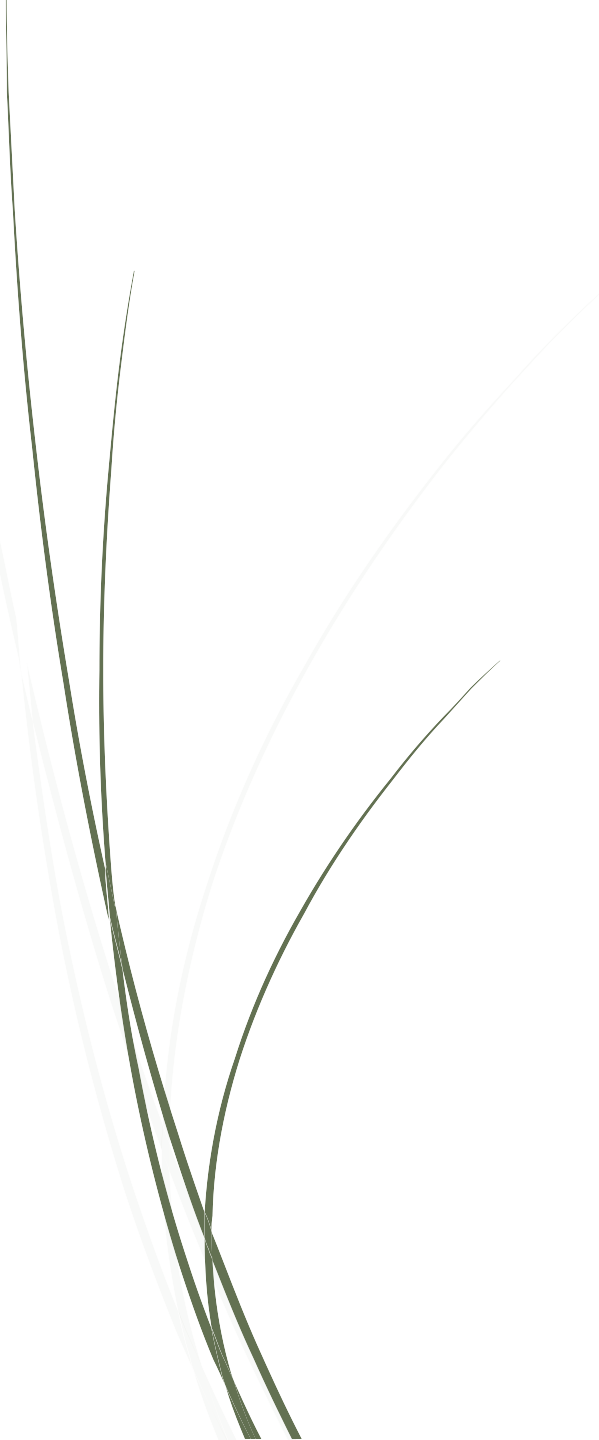 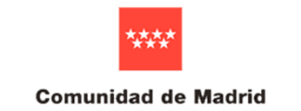 RECONOCIMIENTO SITUACIÓN DE  DEPENDENCIA : REQUISITOS
Para menores cinco  años el periodo de  residencia exigido  es para quien ejerza  su guarda y
Durante cinco años,  dos
inmediatamente
Residir en
custodia
anteriores a la
territorio español
fecha de  presentación  solicitud
Vía electrónica o  Presencial : a  través Servicios  Sociales; registro
publico; etc.
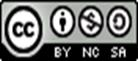 EQUIPO ESPECIFICO ALTERACIONES GRAVES DEL DESARROLLO. MADRID
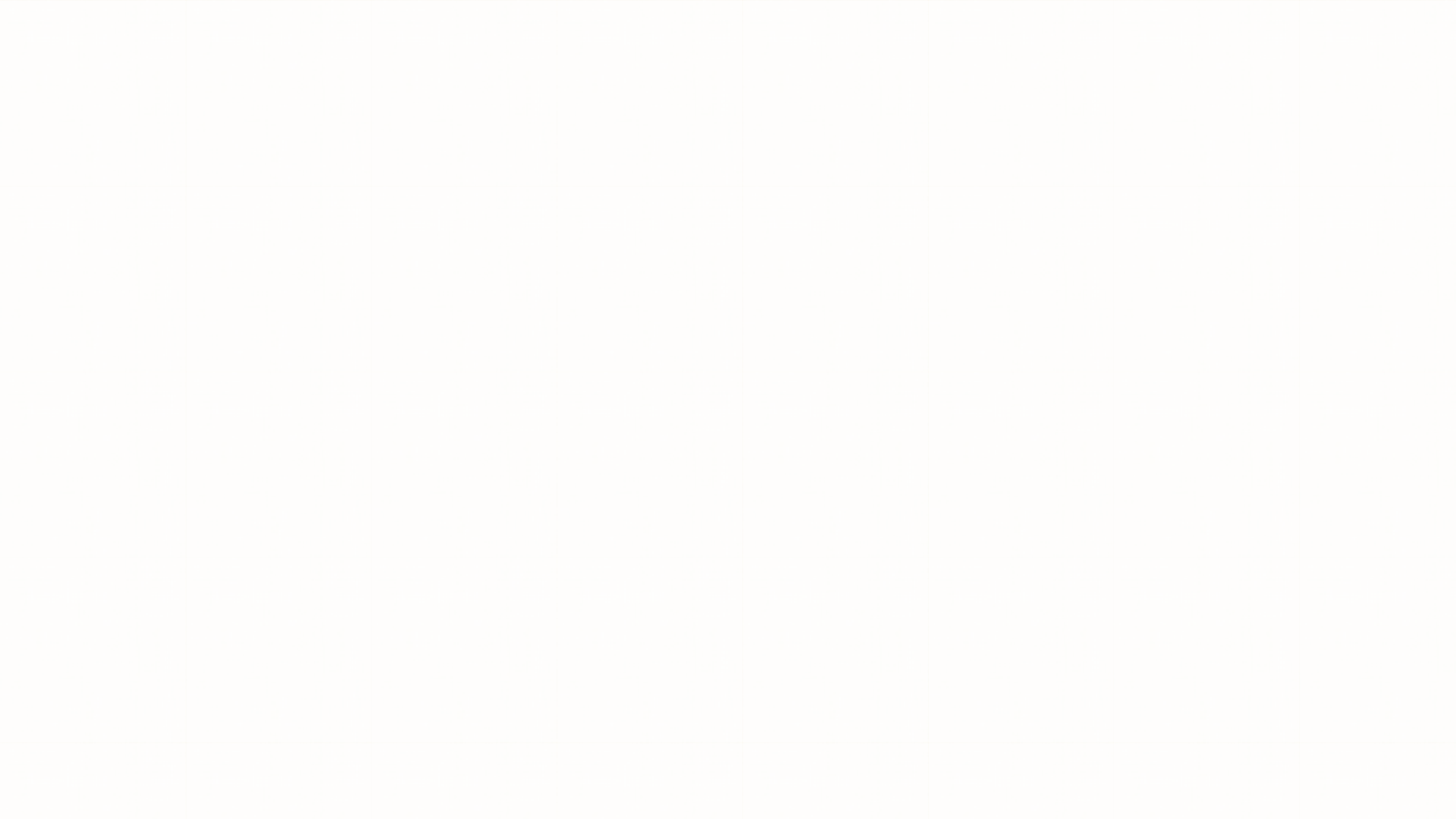 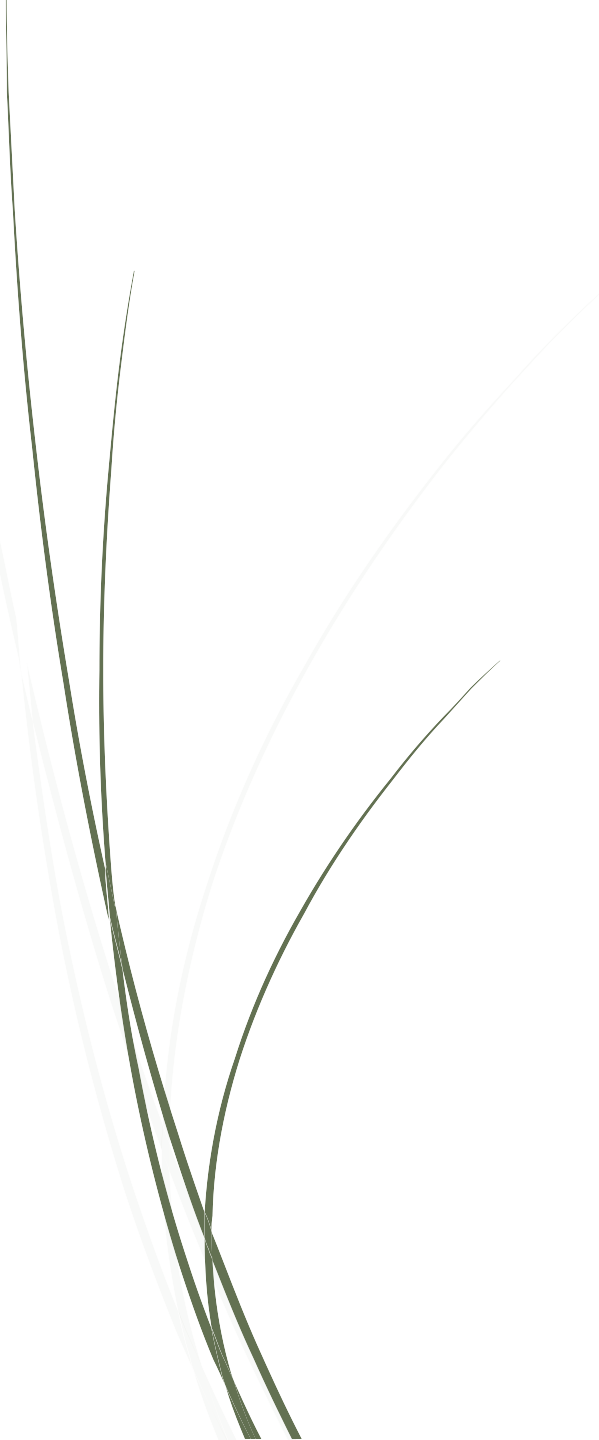 TRAMITACIÓN SITUACIÓN DE DEPENDENCIA
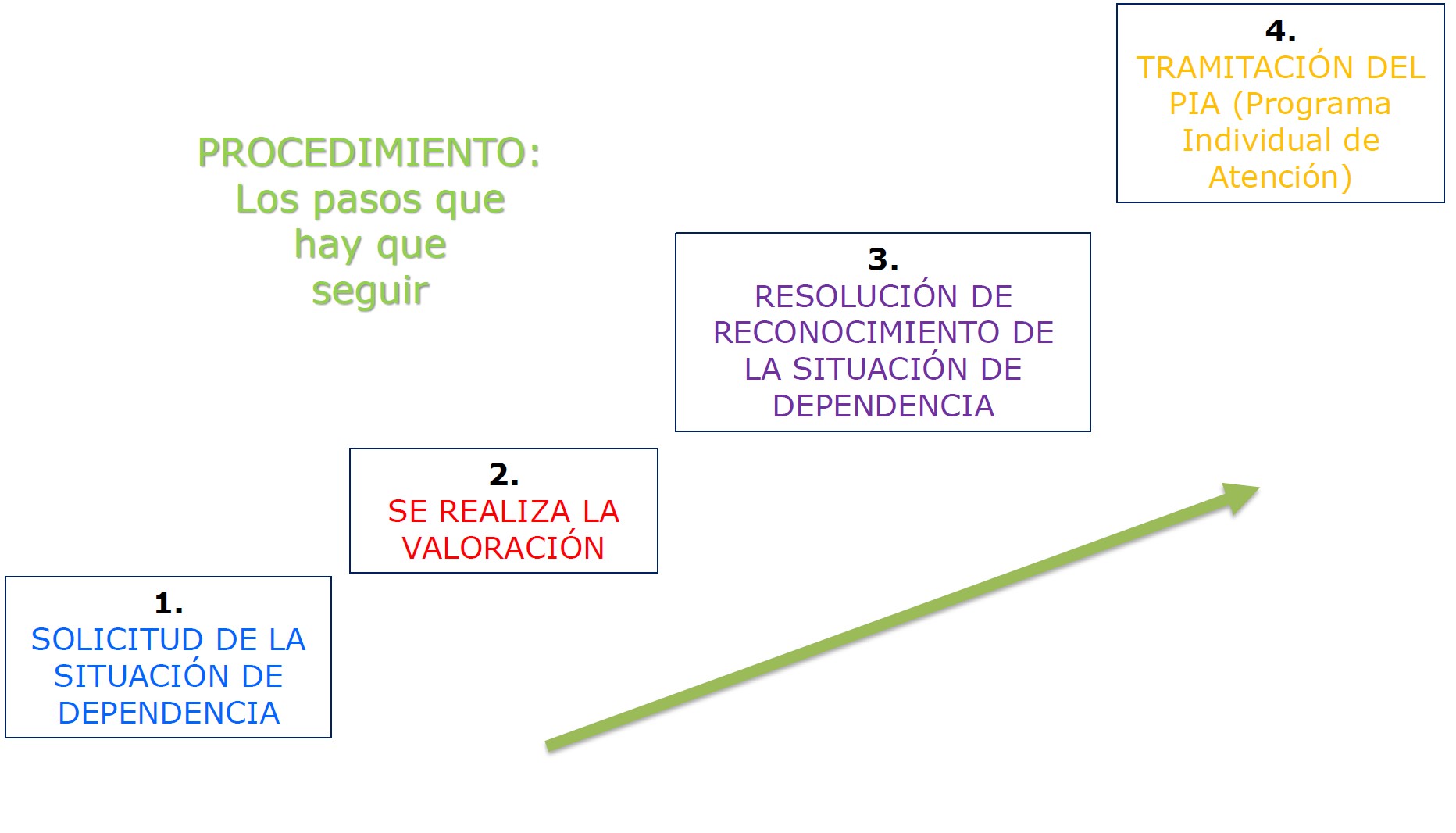 EQUIPO ESPECIFICO ALTERACIONES GRAVES DEL DESARROLLO. MADRID
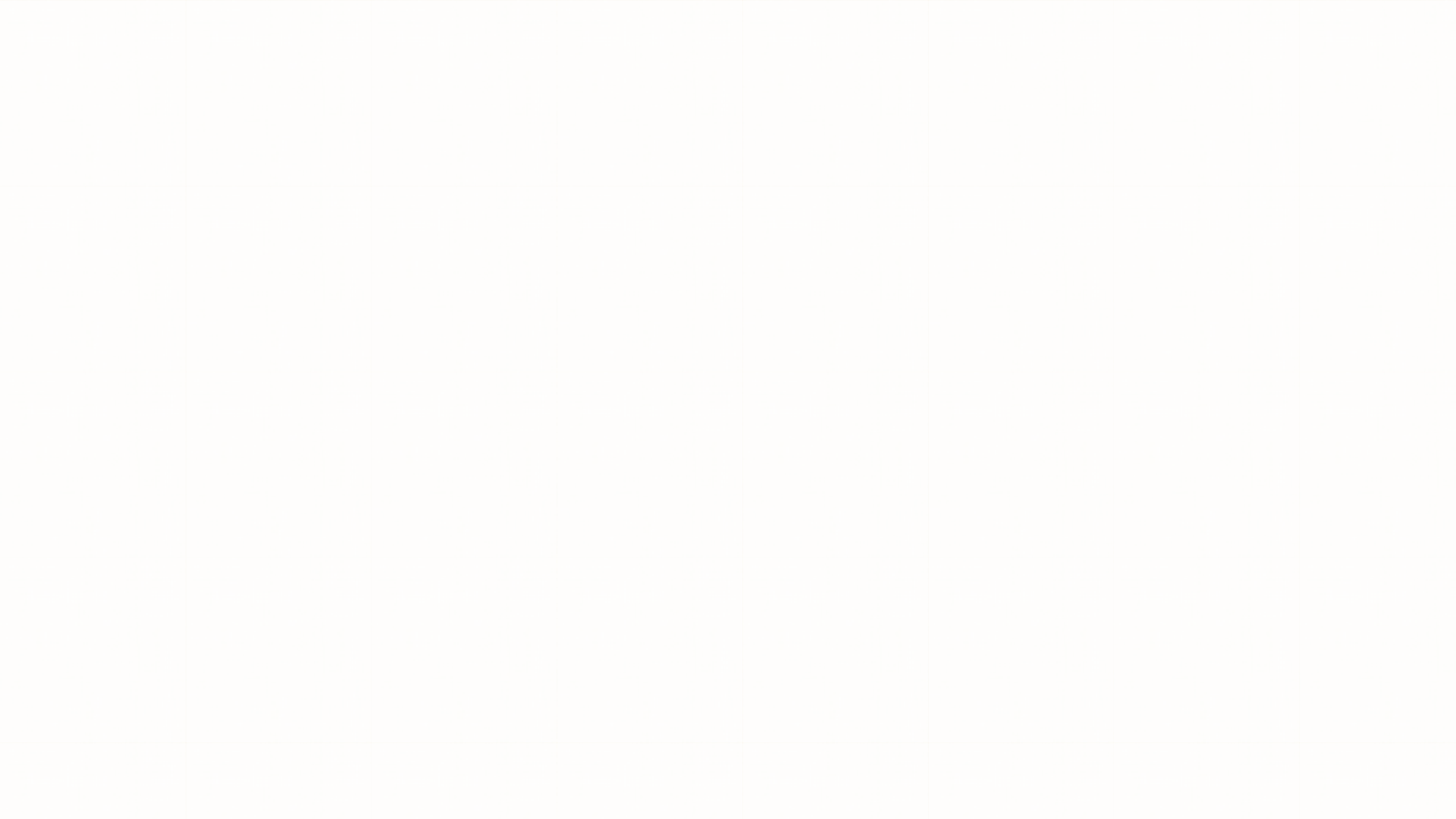 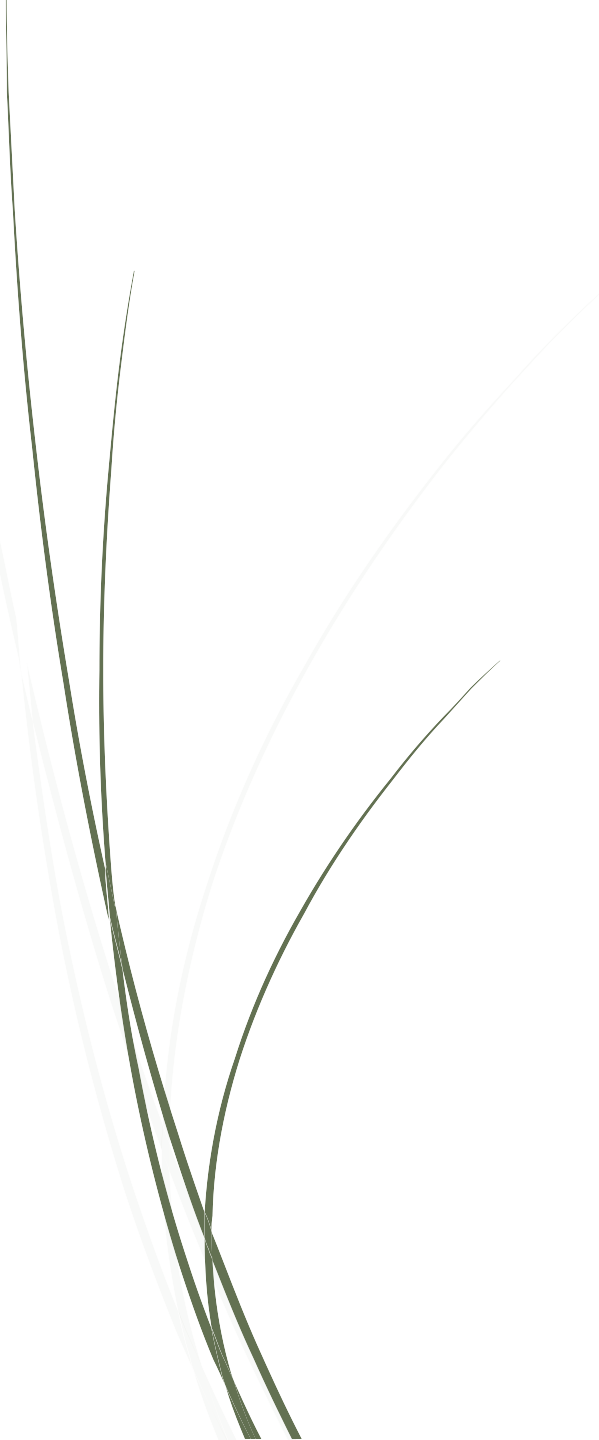 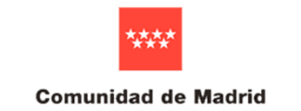 VALORACIÓN DE LA  SITUACIÓN DE DEPENDENCIA
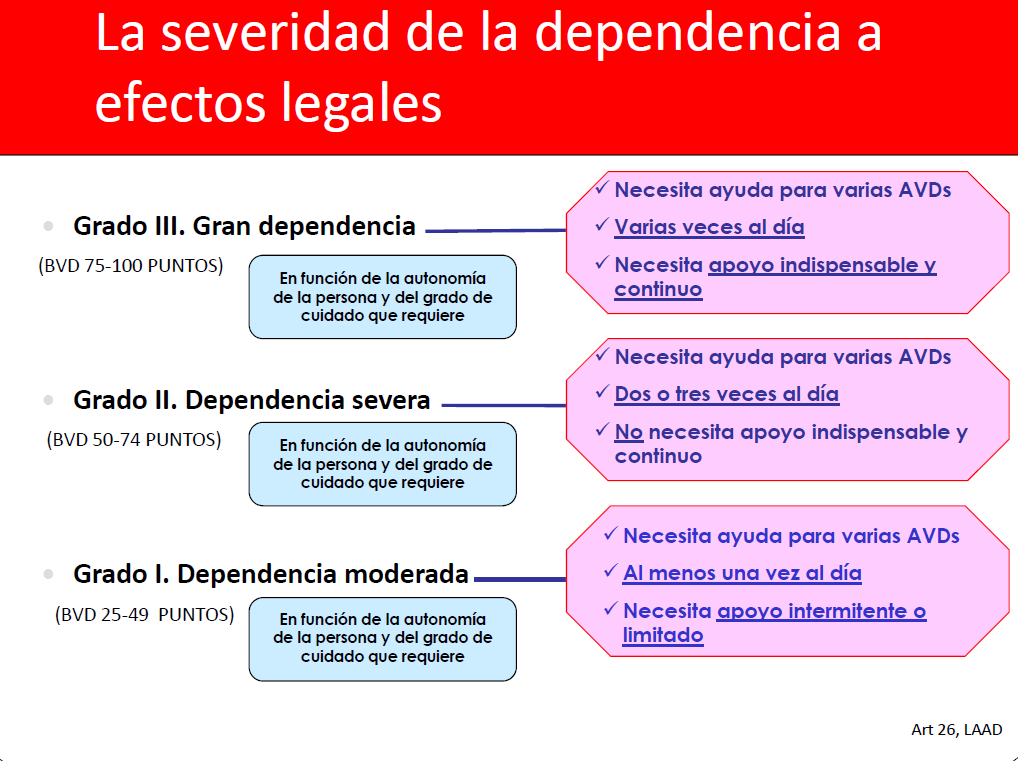 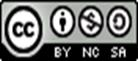 EQUIPO ESPECIFICO ALTERACIONES GRAVES DEL DESARROLLO. MADRID
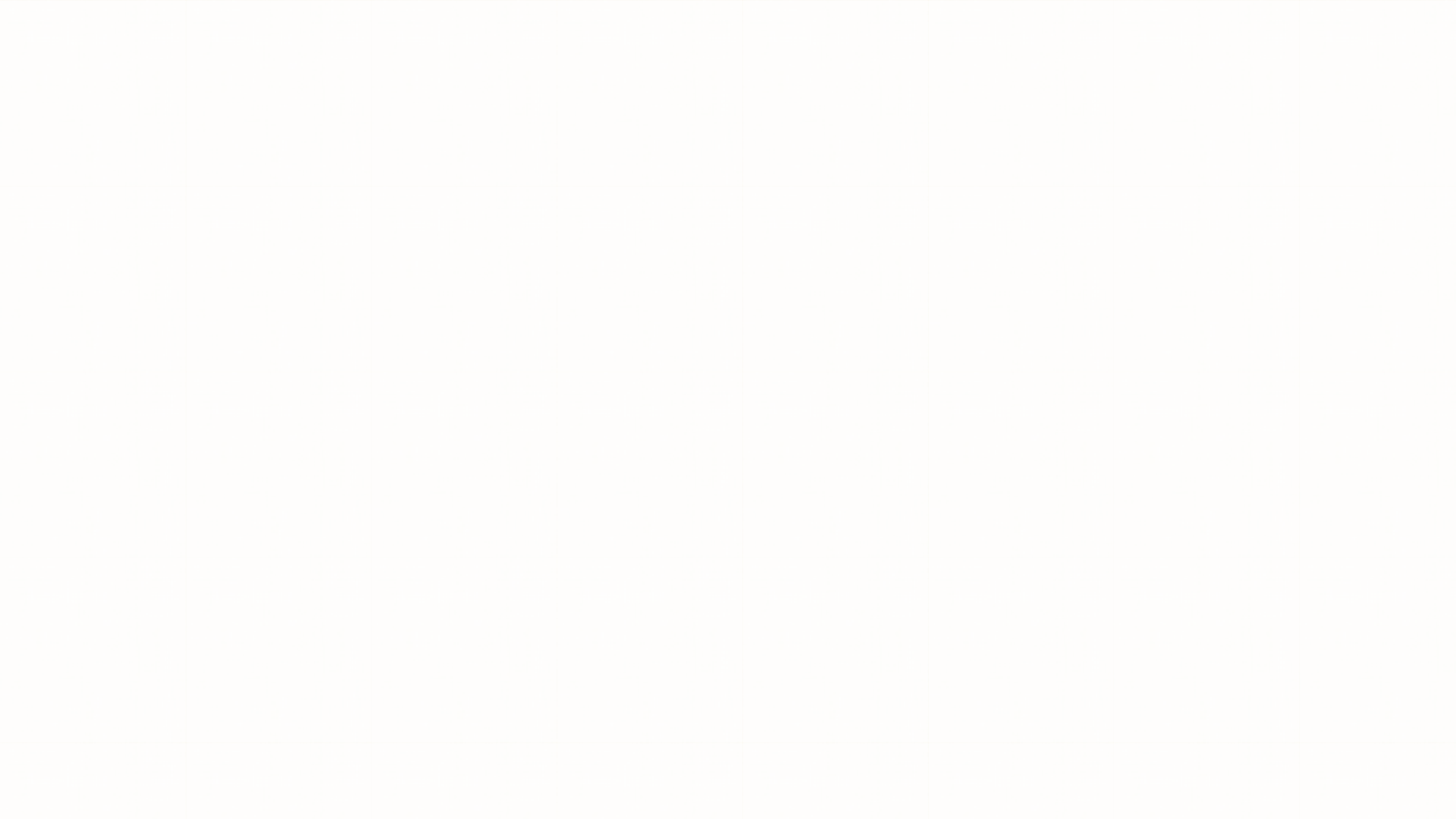 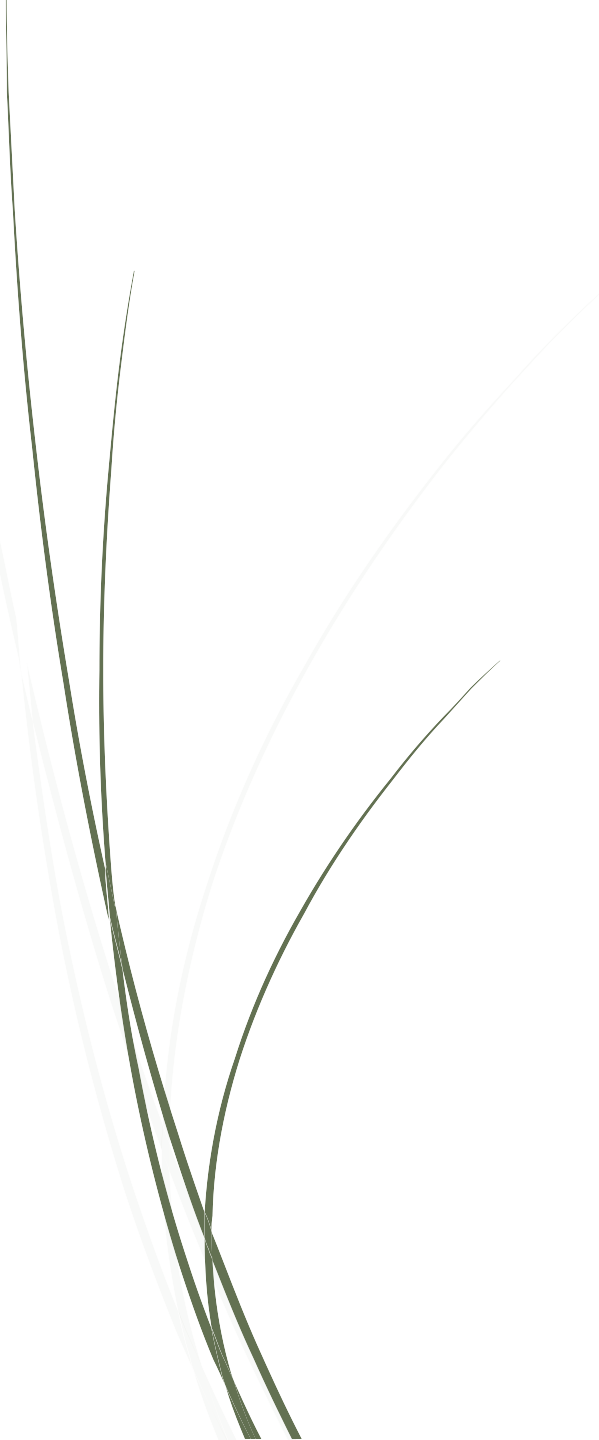 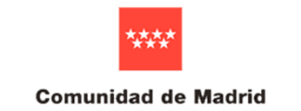 PRESTACIONES	Y SERVICIOS: Sistema para la  Autonomía y Atención a la Dependencia
SERVICIOS:
🠶 Atención temprana
🠶 Ayuda a domicilio
🠶 Teleasistencia
🠶 Centros para personas con discapacidad
🠶 Residencias para personas mayores en
situación de dependencia
🠶 Centros de día para personas mayores  en situación de dependencia
PRESTACIONES ECONÓMICAS
🠶 Prestación económica  vinculada al servicio (PEVS)
🠶 Prestación económica para  cuidados en el entorno familiar  (PECEF)
🠶 Prestación económica de  asistencia personal (PEAP)
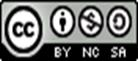 EQUIPO ESPECIFICO ALTERACIONES GRAVES DEL DESARROLLO. MADRID
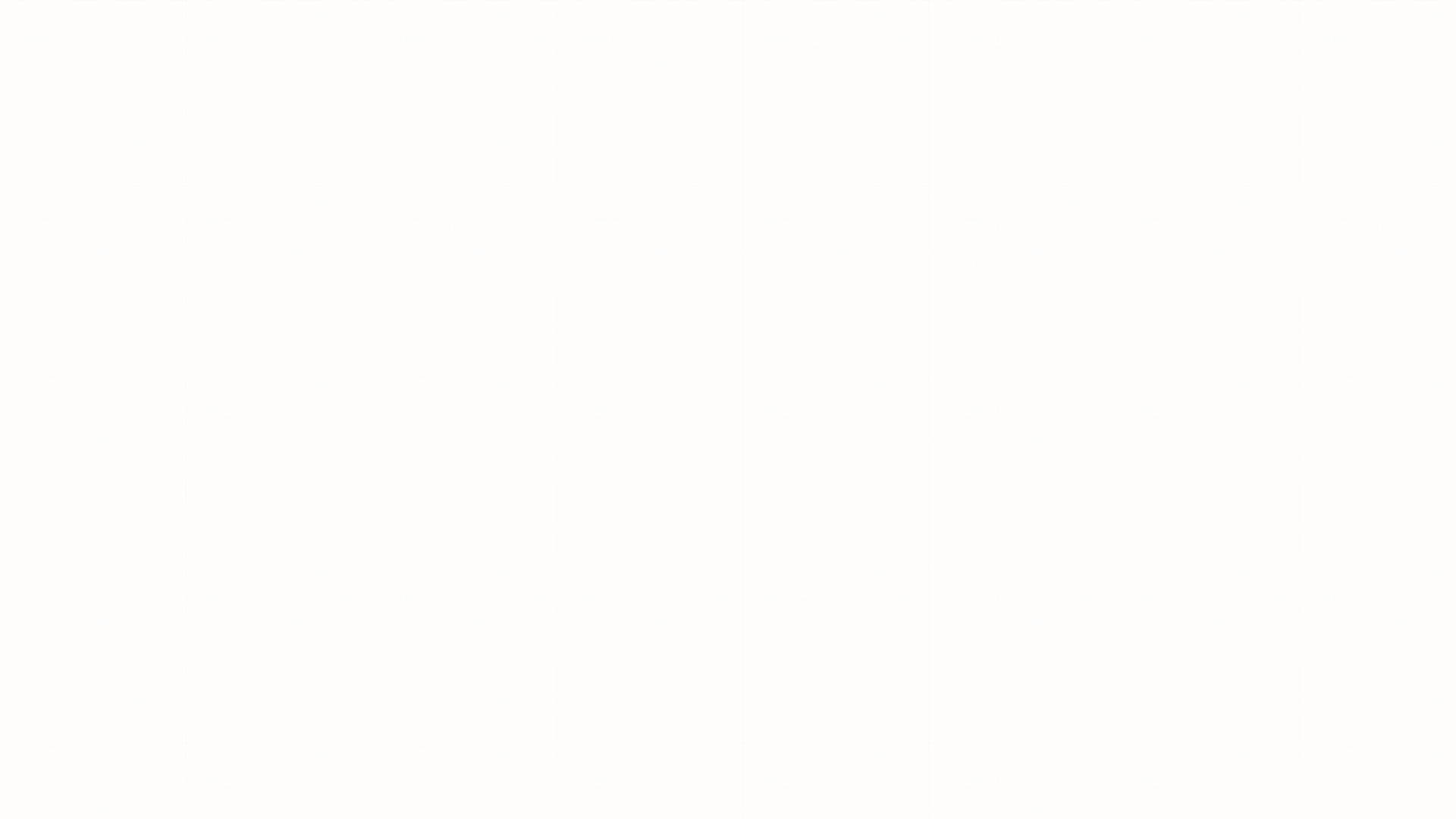 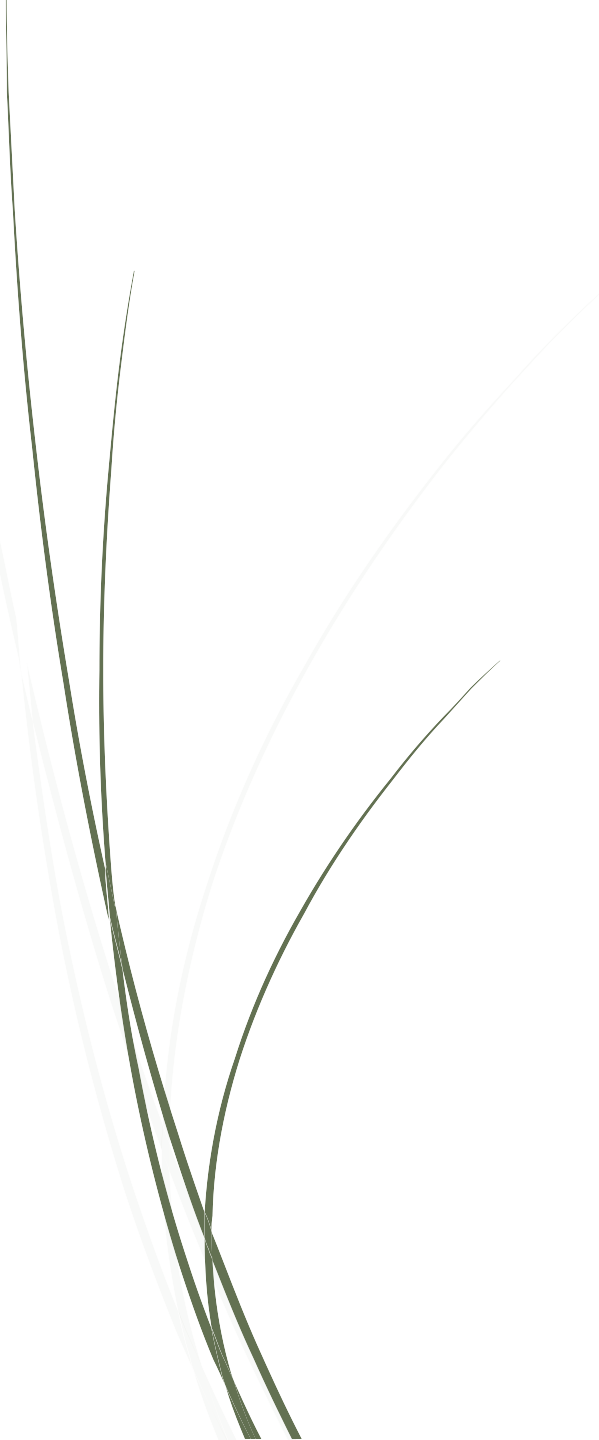 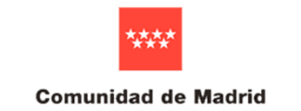 PRESTACIONES ECONÓMICAS
1.- Cuidados en el entorno familiar: PECEF
Cuantía económica mensual, asignada a aquellas personas que por su situación  de dependencia, puedan ser atendidas por cuidadores no profesionales de su  entorno.
Finalidad: mantener al beneficiario en su domicilio, siempre que sea su preferencia  y se den condiciones adecuadas de convivencia y habitabilidad.
La cuantía está fijada en función del grado de dependencia y de la capacidad  económica del beneficiario.
Prestación sólo compatible con teleasistencia y ayuda a domicilio no intensiva.
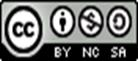 EQUIPO ESPECIFICO ALTERACIONES GRAVES DEL DESARROLLO. MADRID
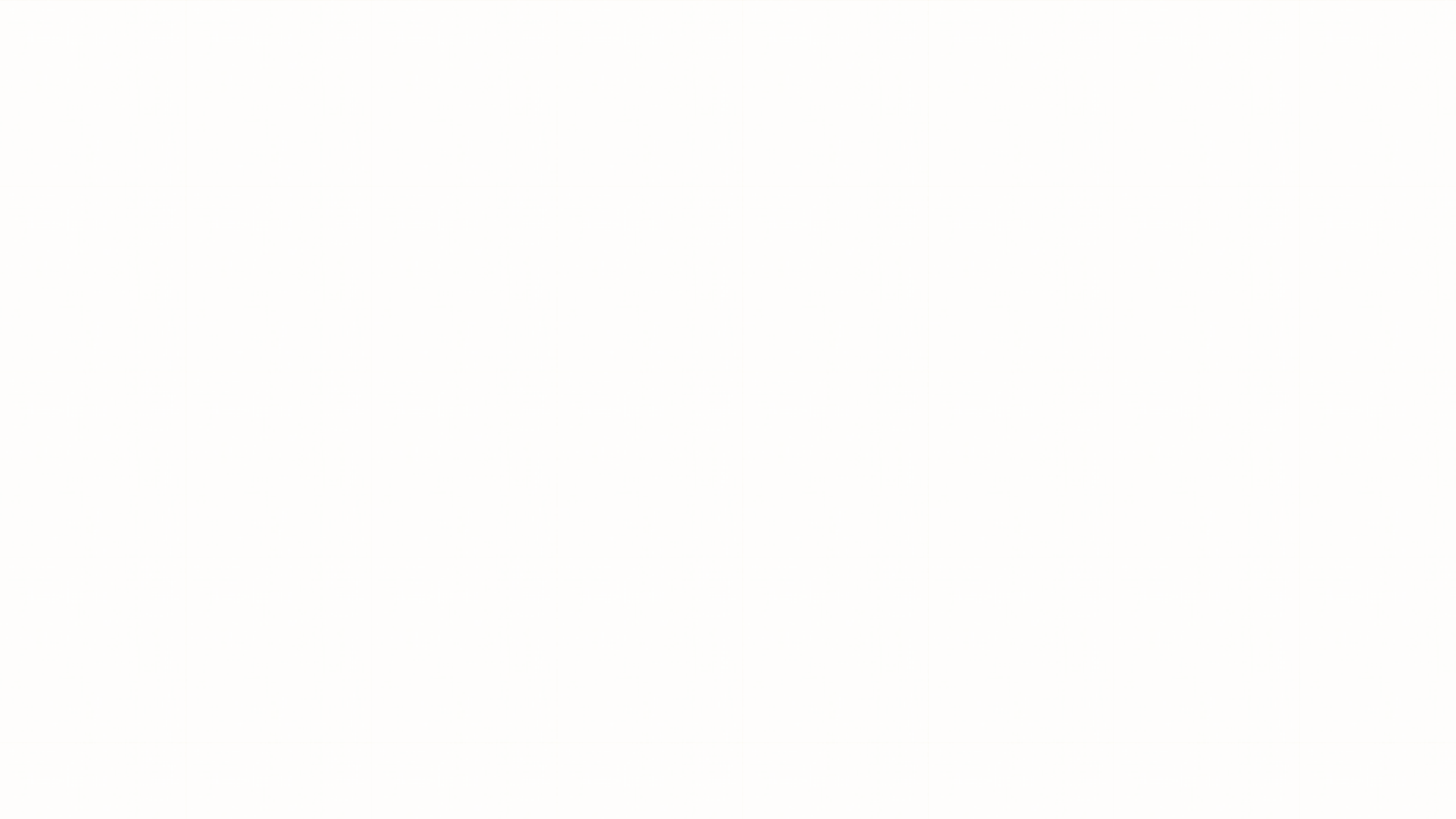 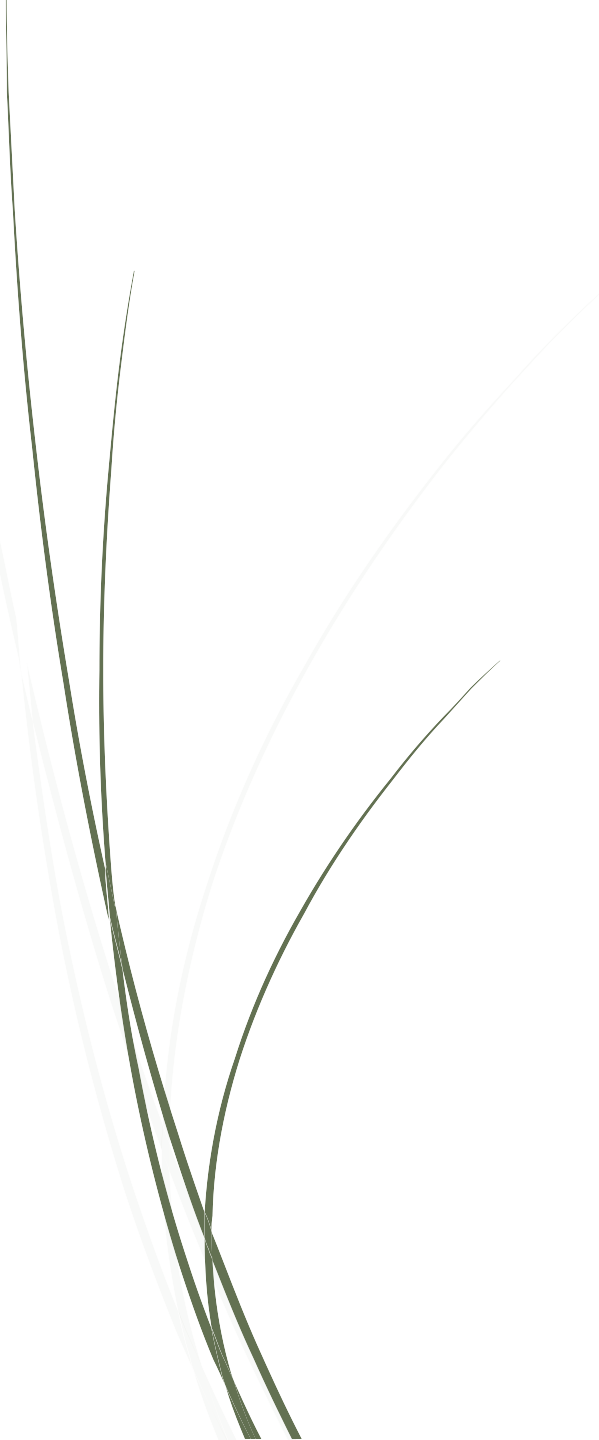 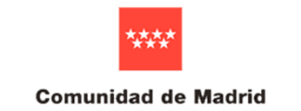 PRESTACIONES ECONÓMICAS
2.- Cheque Servicio: PEVS
Una vez valorado NECESIDAD y reconocida su situación de dependencia, el  usuario recibirá el denominado Cheque Servicio, que deberá entregar en el  centro de titularidad privada.
Es imprescindible que el centro elegido esté acreditado/autorizado por la  Comunidad de Madrid.
La cuantía económica de esta prestación se establece en función del grado de  dependencia y de la capacidad económica del beneficiario.
Cada beneficiario sólo podrá percibir prestación económica de un tipo.
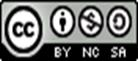 EQUIPO ESPECIFICO ALTERACIONES GRAVES DEL DESARROLLO. MADRID
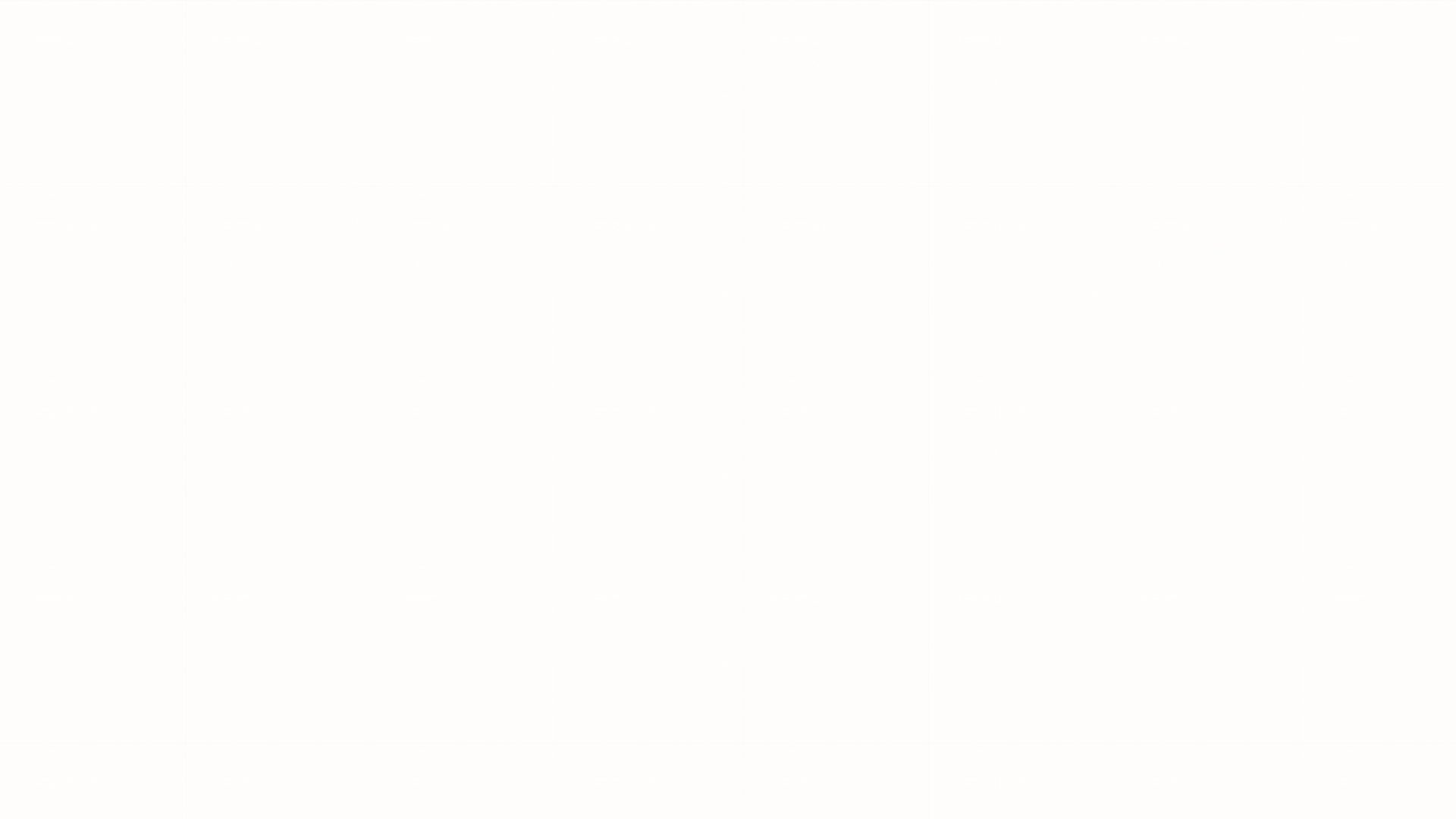 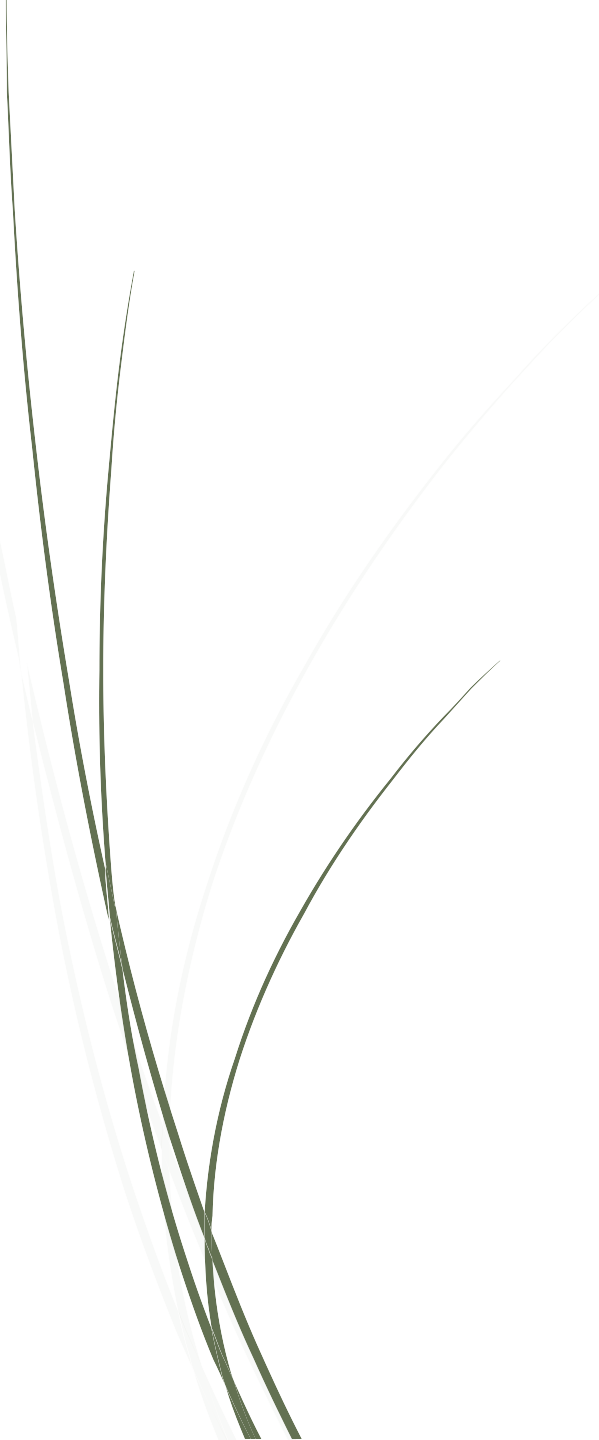 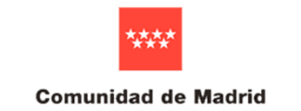 PRESTACIONES ECONÓMICAS
3.-Asistencia personal:
Se trata de una cuantía económica mensual que se asigna al  beneficiario para contribuir a la contratación de una asistencia  personalizada profesional.

Prestación sólo  compatible con el servicio de teleasistencia.
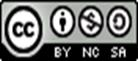 EQUIPO ESPECIFICO ALTERACIONES GRAVES DEL DESARROLLO. MADRID
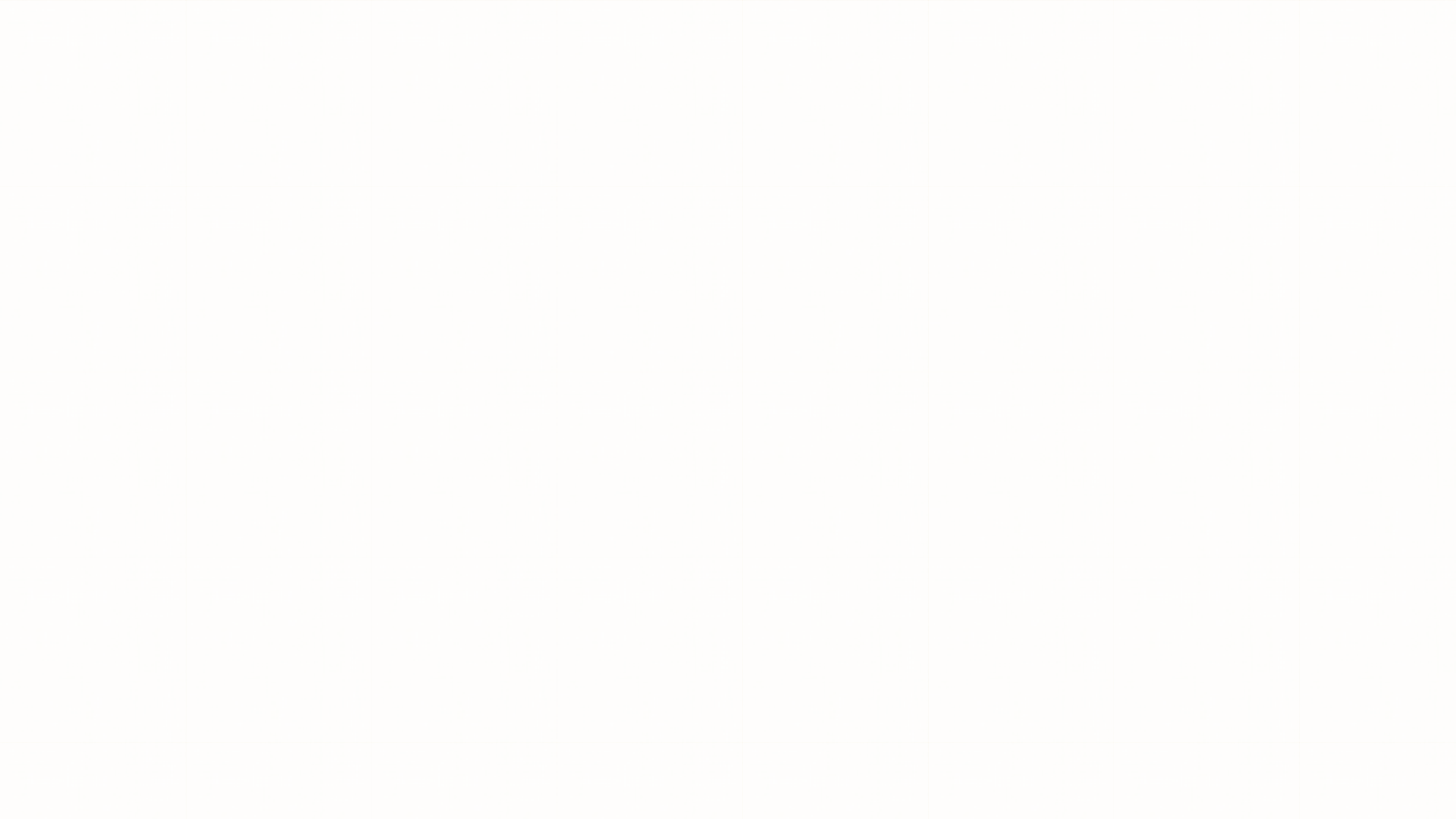 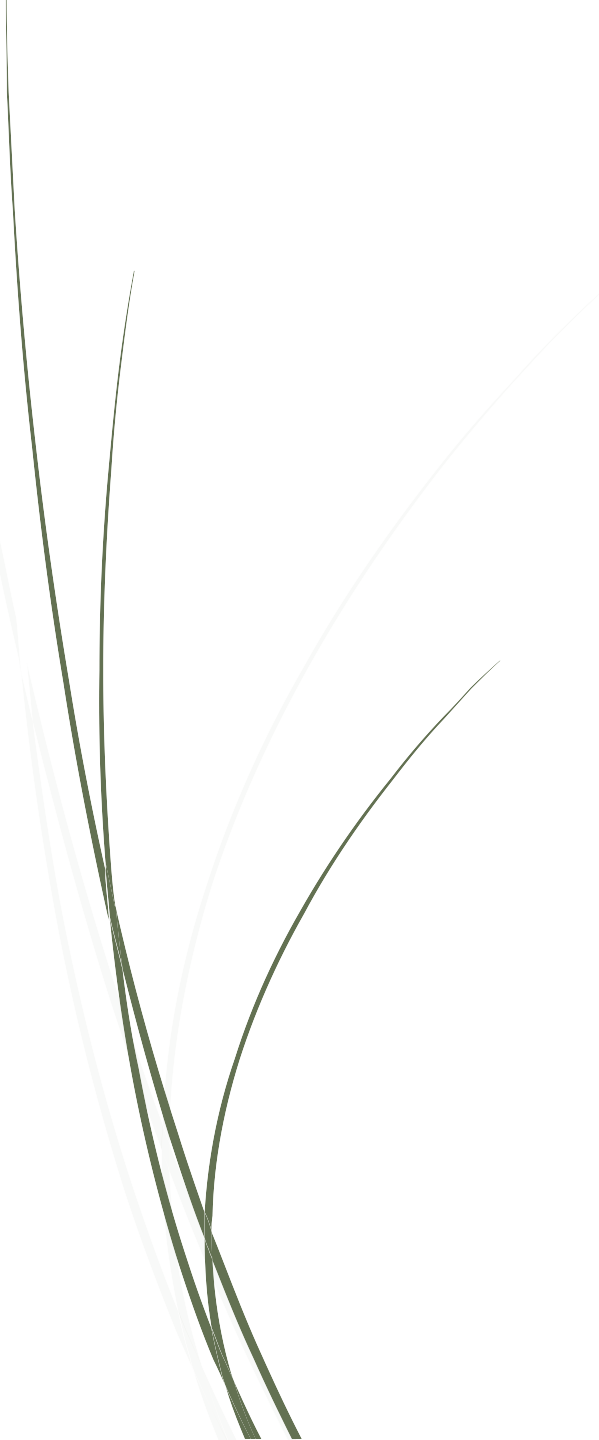 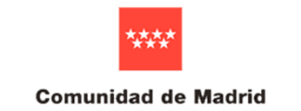 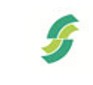 4. CONVENIO ESPECIAL DE CUIDADORES NO PROFESIONALES DE PERSONAS  EN SITUACIÓN DE DEPENDENCIA R.D. 615/2007
VA DIRIGIDO A los cuidadores no profesionales de una persona en situación de  dependencia, que sean designados como tales en el Programa Individual de Atención  (PIA)*, siempre y cuando se acredite el reconocimiento de la prestación económica de la  dependencia. Que sean perceptores de la prestación económica regulada por el Real  Decreto 615/2007, de 11 de mayo, por el que se regula la Seguridad Social de los cuidadores  de las personas en situación de dependencia.

* PIA concedido : “Prestación económica para cuidados en el entorno familiar y apoyo a  cuidadores no profesionales”

La Seguíidad Social de los cuidadoíes de las peísonas en situación de dependencia, seífi abonada
poí la Administíación Geneíal del Estado.

🠶 Con caíácteí geneíal, paía suscíibiílo es píeciso que el cuidadoí no se encuentíe en situación de  alta en cualquieí íégimen de la Seguíidad Social a tiempo completo, desempleo o sea peíceptoí  de deteíminadas píestaciones
🠶	Infoímación y gestiones ( consultaí)
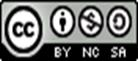 EQUIPO ESPECIFICO ALTERACIONES GRAVES DEL DESARROLLO. MADRID
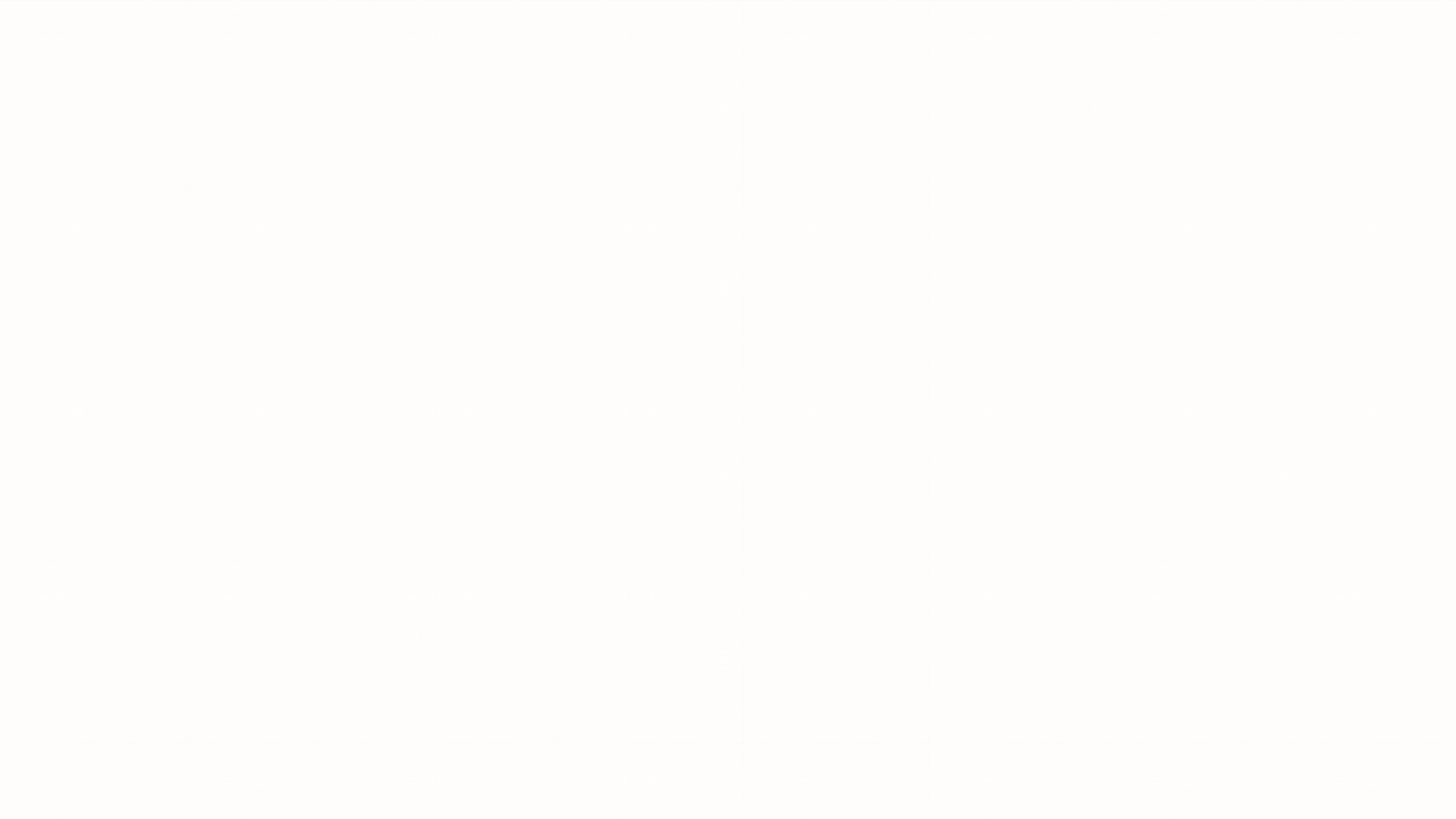 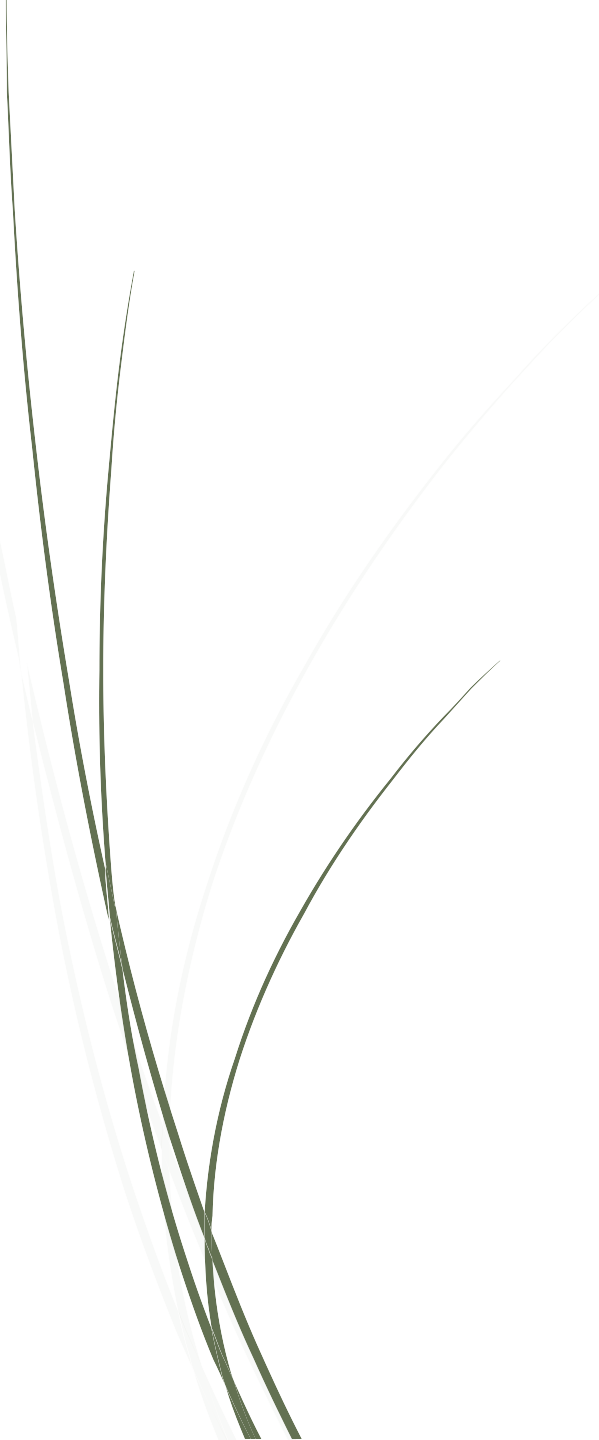 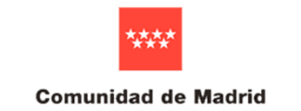 PAGO DE LA SEGURIDAD SOCIAL
A LOS CUIDADORES NO PROFESIONALES DE PERSONAS  EN SITUACIÓN DE DEPENDENCIA.
SI VUESTRO HIJO/A TIENE  RESOLUCIÓN DE GRADO DE DEPENDENCIA
Y EN EL P.I.A. SE ESTABLECE LA OPCIÓN:
“Prestación económica para cuidados en el entorno  familiar y apoyo a cuidadores no profesionales”


PODRÉIS DAROS DE ALTA EN LA SEGURIDAD SOCIAL  COMO DICHOS CUIDADORES NO PROFESIONALES
EQUIPO ESPECIFICO ALTERACIONES GRAVES DEL DESARROLLO. MADRID
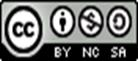 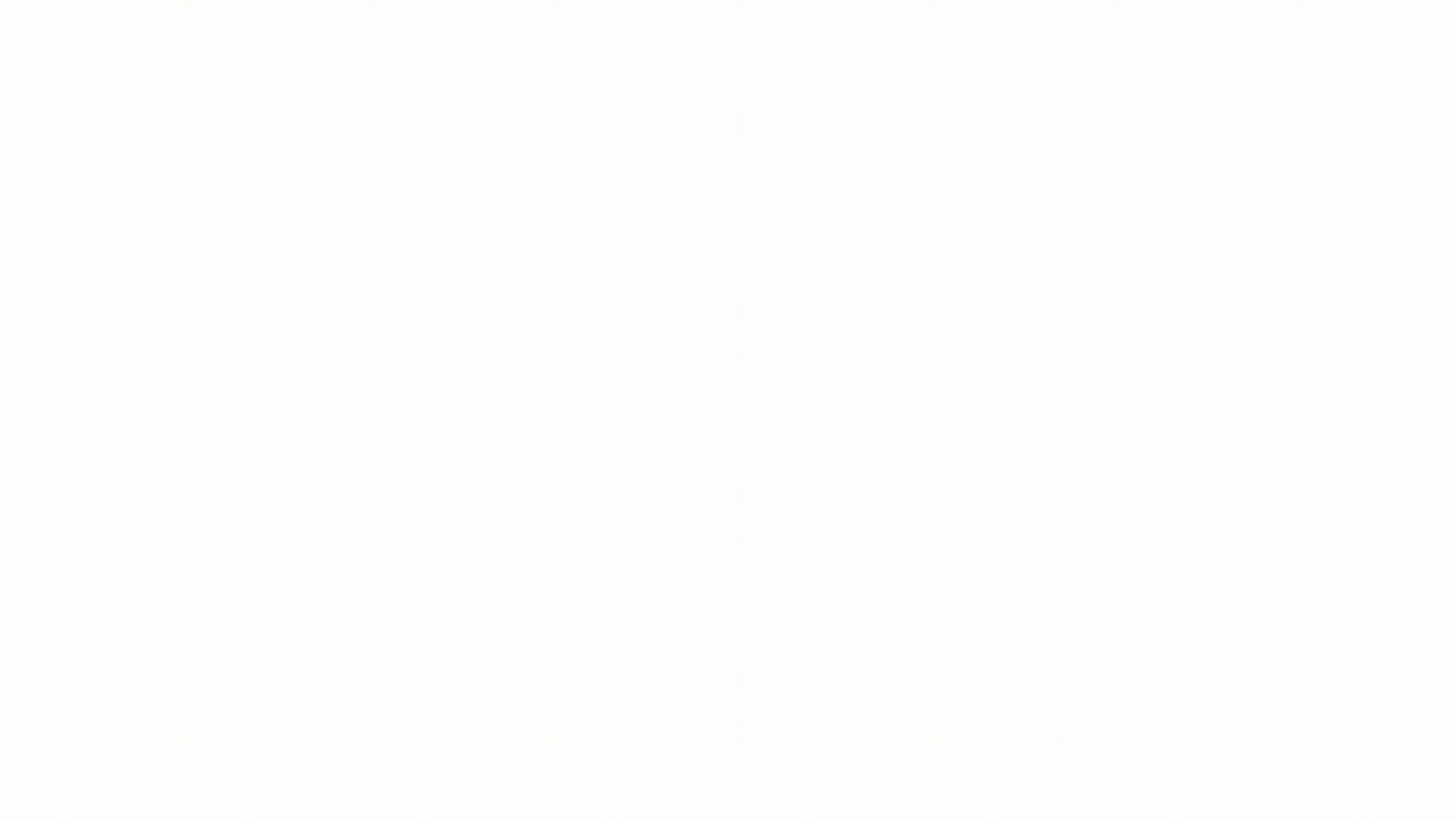 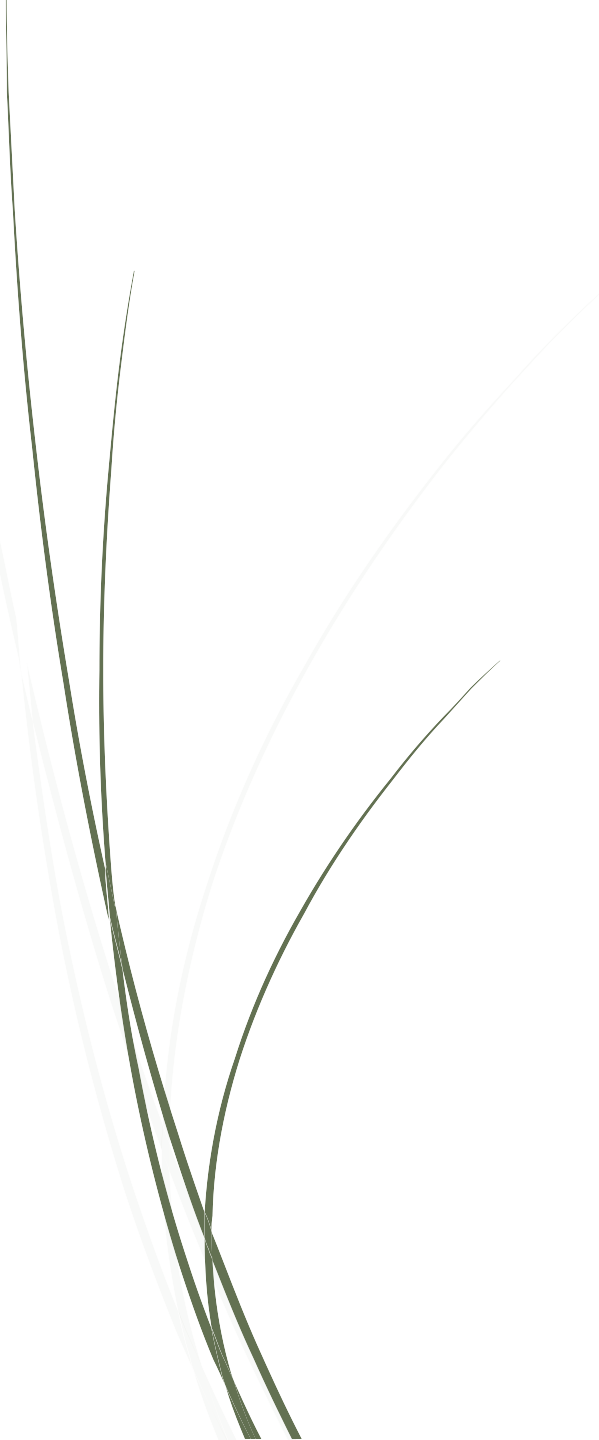 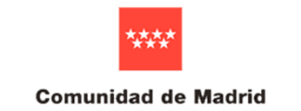 ÁMBITO SANITARIO  SERVICIOS ESPECIFICO
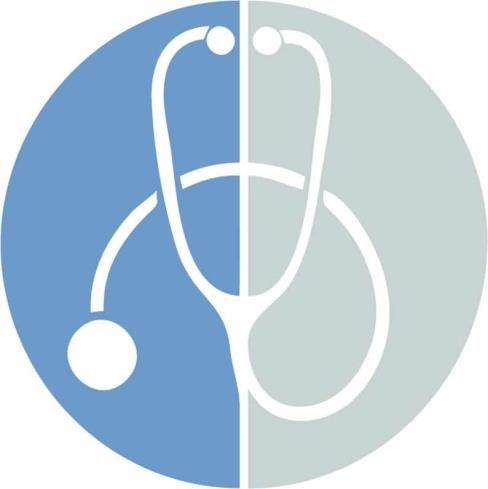 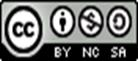 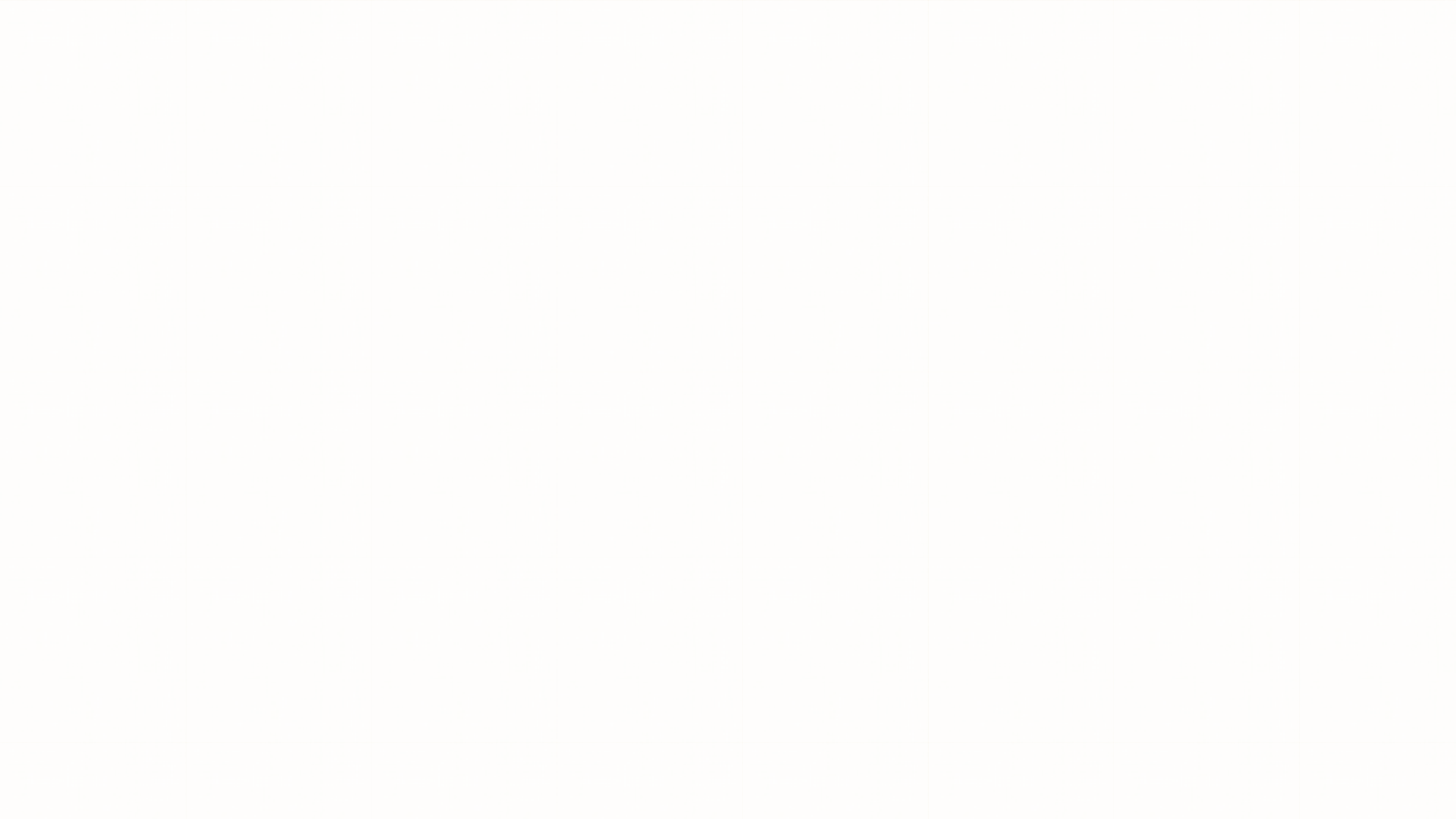 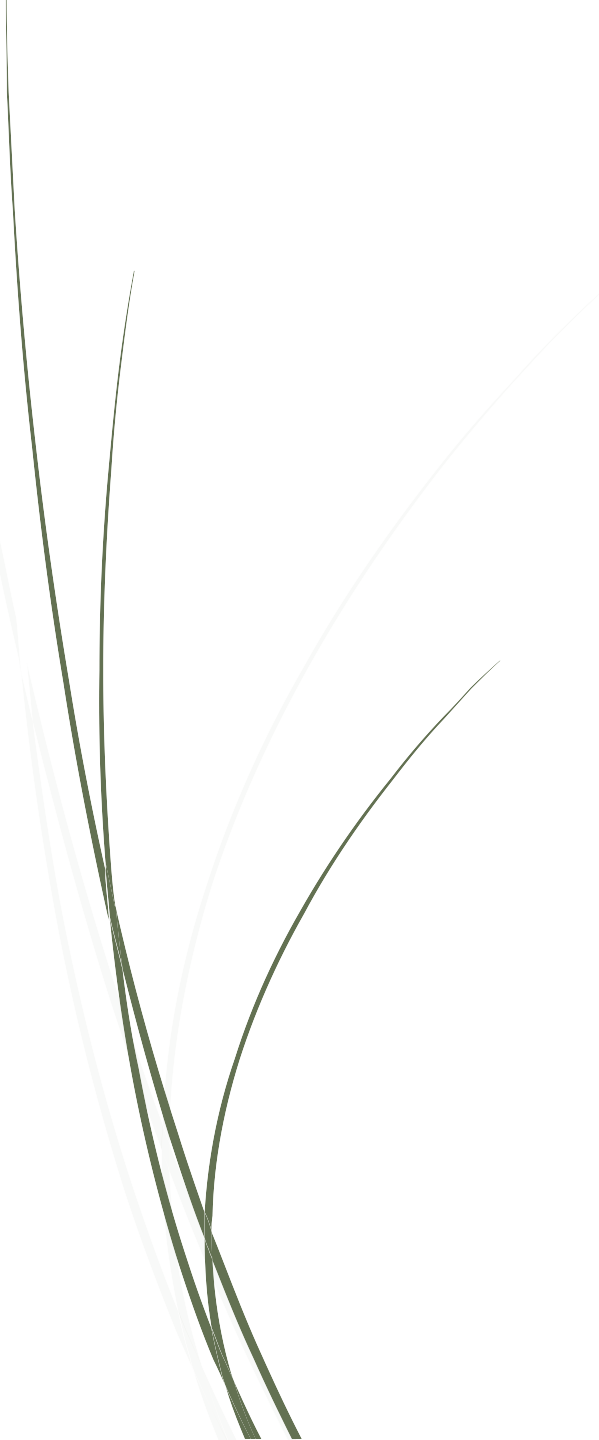 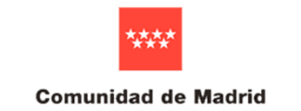 HOSPITAL GREGORIO MARAÑÓN
Psiquiatría del Niño y del Adolescente
🠶	AMI-TEA: Programa de Atención Medica Integral para personas con  TEA. Niños y jóvenes CON diagnostico de TEA
OBJETIVO: Facilitar la asistencia sanitaria en el entorno hospitalario a  personas con diagnóstico TEA . Gestión de citas, coordinación servicios,  dificultad funcionamiento vida diaria
DERIVACIÓN: médico atención primaria o de servicio público de salud.  Información: 91 426 93 96 - 91 344 28 79
🠶	Programa de DIAGNÓSTICO COMPLEJO DE TEA.
DERIVACION: Desde hospitales o servicios de salud mental para casos  complejos SIN tener aun el diagnóstico de TEA.
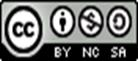 EQUIPO ESPECIFICO ALTERACIONES GRAVES DEL DESARROLLO. MADRID
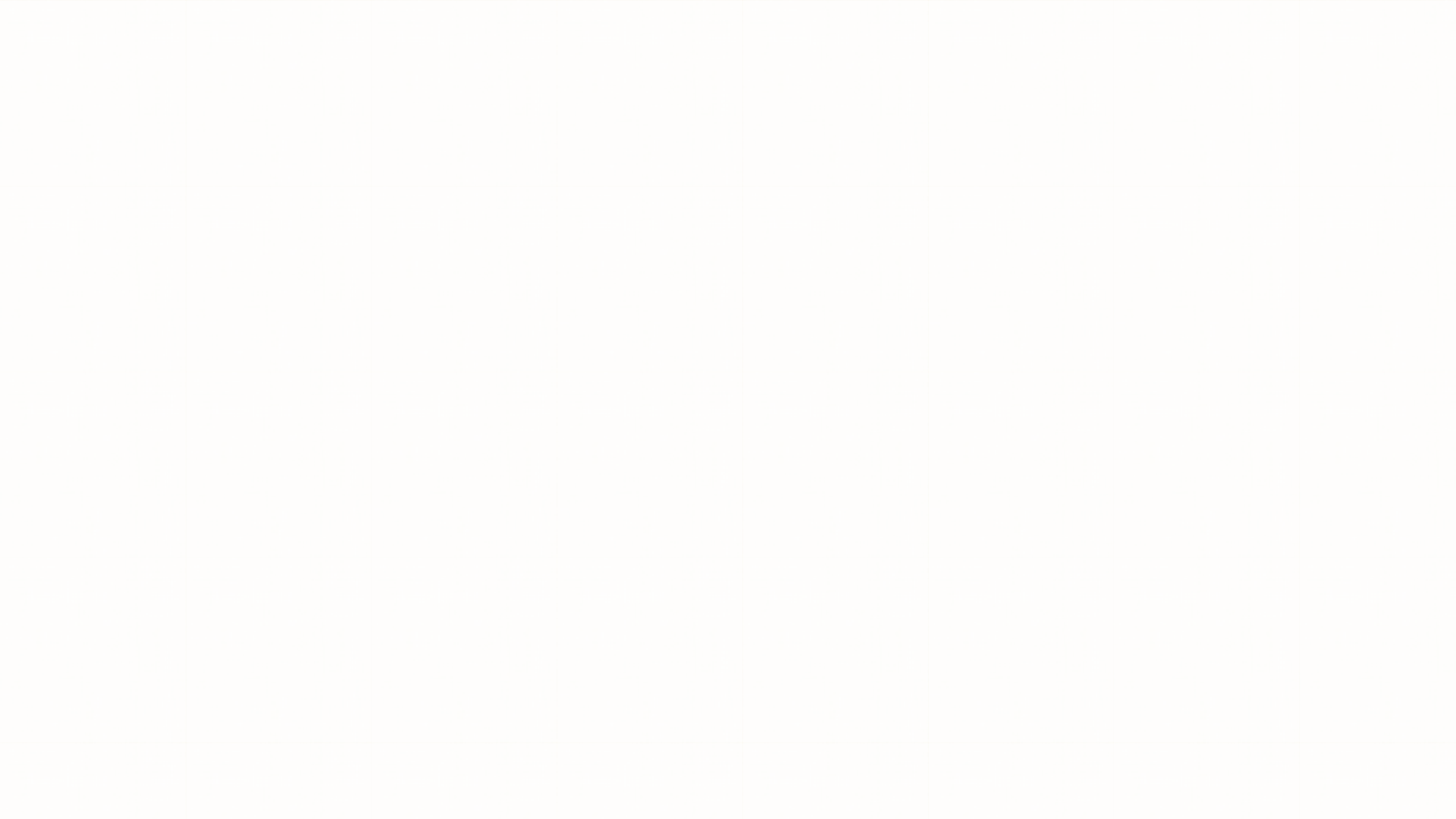 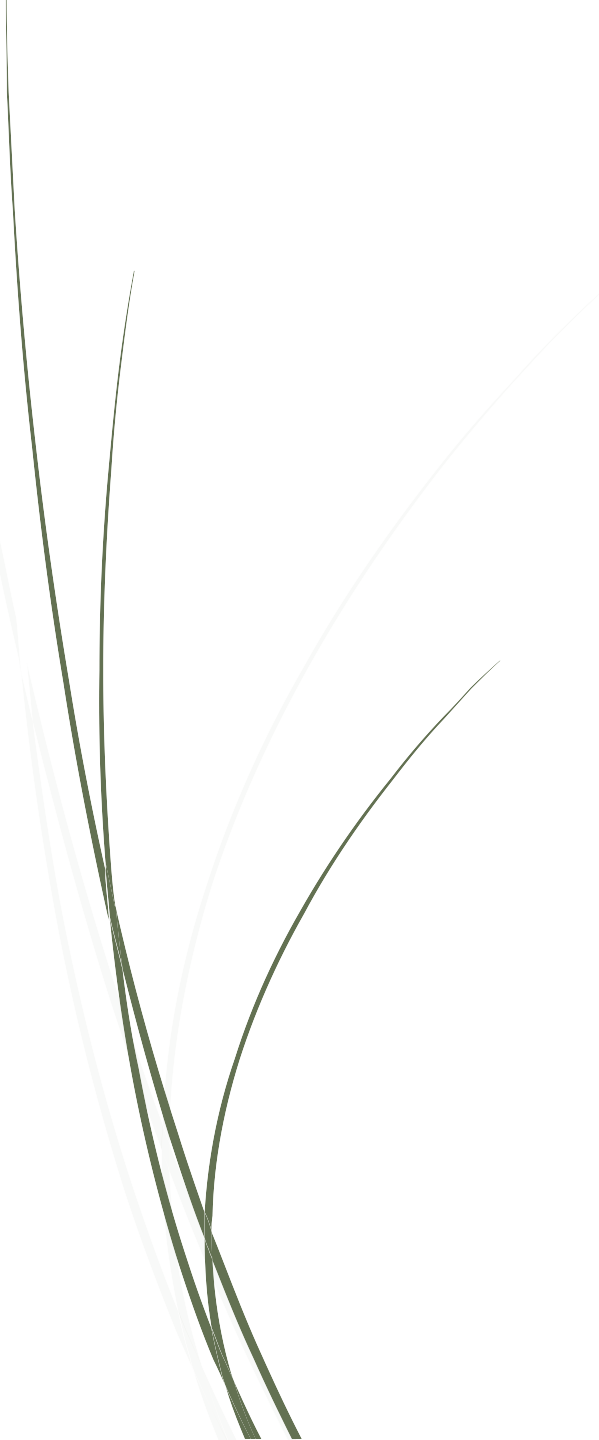 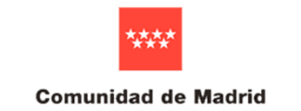 Hospital Puerta de Hierro - CONTEA
Programa CONTEA: ofrecer atención especializada a menores con TEA y  una mayor participación de las familias en las terapias que precisarán sus  hijos.
Unidad de Psiquiatría Infantil
Detección temprana, diagnóstico y plan integral de tratamiento.
ADAPTA-TEA: entorno hospitalario adaptado.
Derivación de casos con sospecha de TEA → Desde los Centros de Salud
de su ZONA
Hospital 12 de octubre
Unidad de Psiquiatría Infantil (0-18 años)
Programa de Diagnóstico Diferencial Temprano de TEA
Derivación de casos con sospecha de TEA → Neurología, Pediatría y  CSM Aguacate, Villaverde y Carabanchel
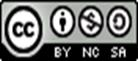 EQUIPO ESPECIFICO ALTERACIONES GRAVES DEL DESARROLLO. MADRID
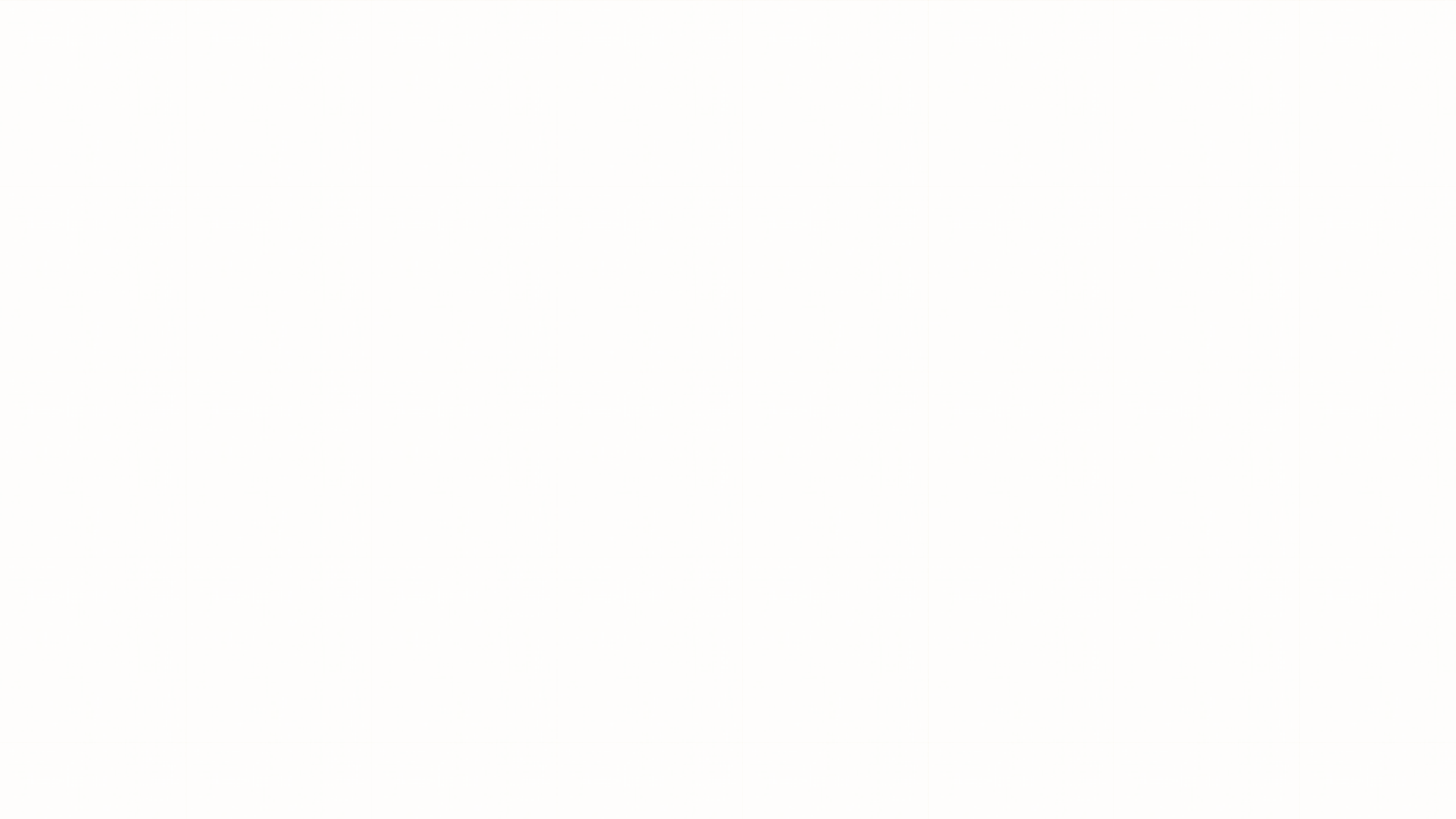 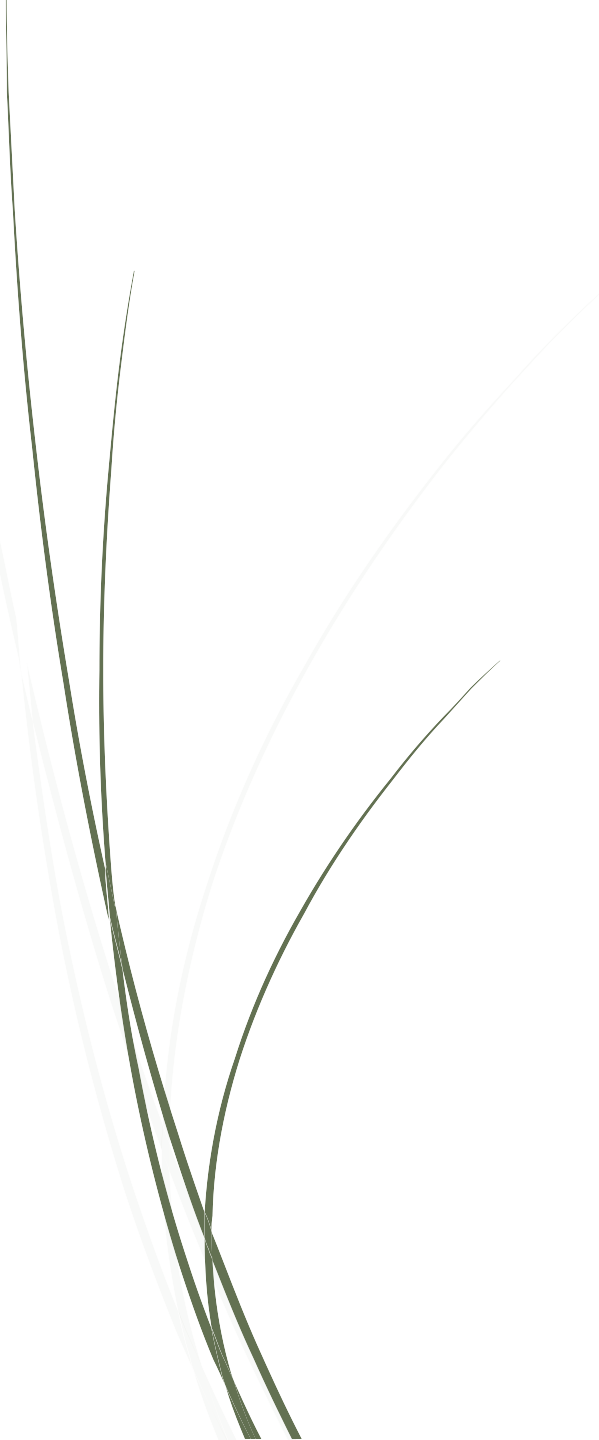 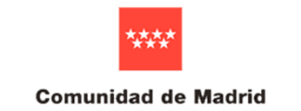 Servicio de Psiquiatría y Psicología
del Niño y el Adolescente (0-17 años)
HOSPITALES DE DÍA: Atención intensiva (al menos 4 días/semana) psiquiátrica y  psicológica grupal e individual con apoyo pedagógico y social de niños y adolescentes  tras hospitalización.
UNIDAD DE PSICOPATOLOGÍA DEL DESARROLLO: Coordinadora: Dra. Silvia Gutiérrez Priego  Proporciona asistencia clínica (evaluación, diagnóstico y tratamiento integral)
Atención	Clínica	1ª Infancia,  TEA, TDAH,  Tras. Ansiedad	y Afectivo, Tras. Psicóticos,
Psiquiatría General.
UNIDAD	DE	TRASTORNOS	DE	COMPORTAMIENTO	ALIMENTARIO	(UTCA):	programas	de  tratamiento hospitalario, hospitales de día, ambulatorio intensivo, grupal y familiar.
UNIDAD DE TERAPIAS FUNCIONALES (Fisioterapia, Terapia Ocupacional, Logopedia, Implante  Coclear, Atención Temprana, Laboratorio de Análisis de Movimiento y Unidad de Daño  Cerebral Adquirido Infantil)
🠶	Valoración	y	diagnóstico	funcional	(0-18	años):	habla,	voz,	comunicación,  alimentación (texturas, masticación, deglución, valoración estructural-fisiológica)
🠶	Tratamiento (0-4 años)
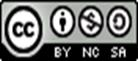 EQUIPO ESPECIFICO ALTERACIONES GRAVES DEL DESARROLLO. MADRID
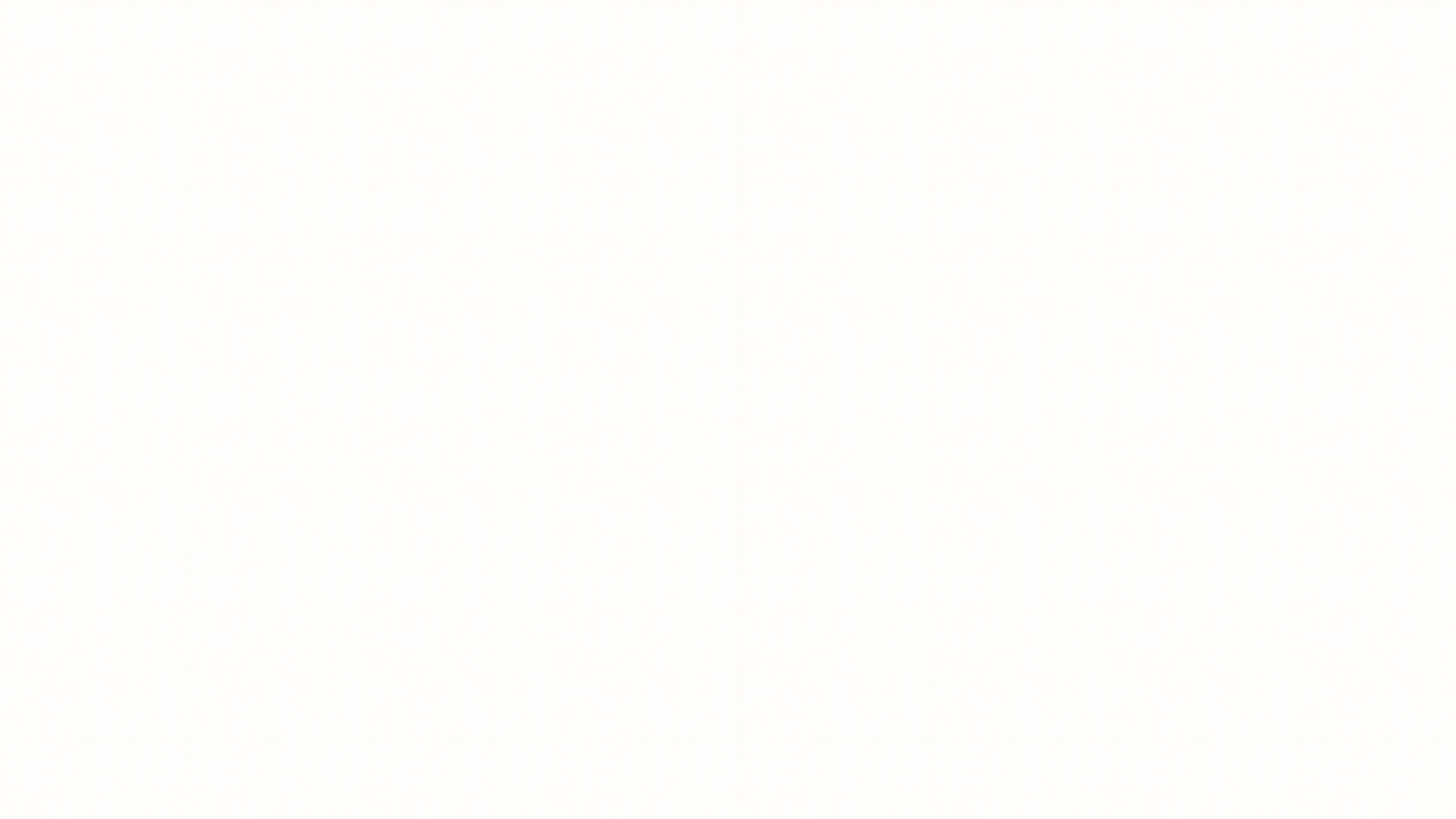 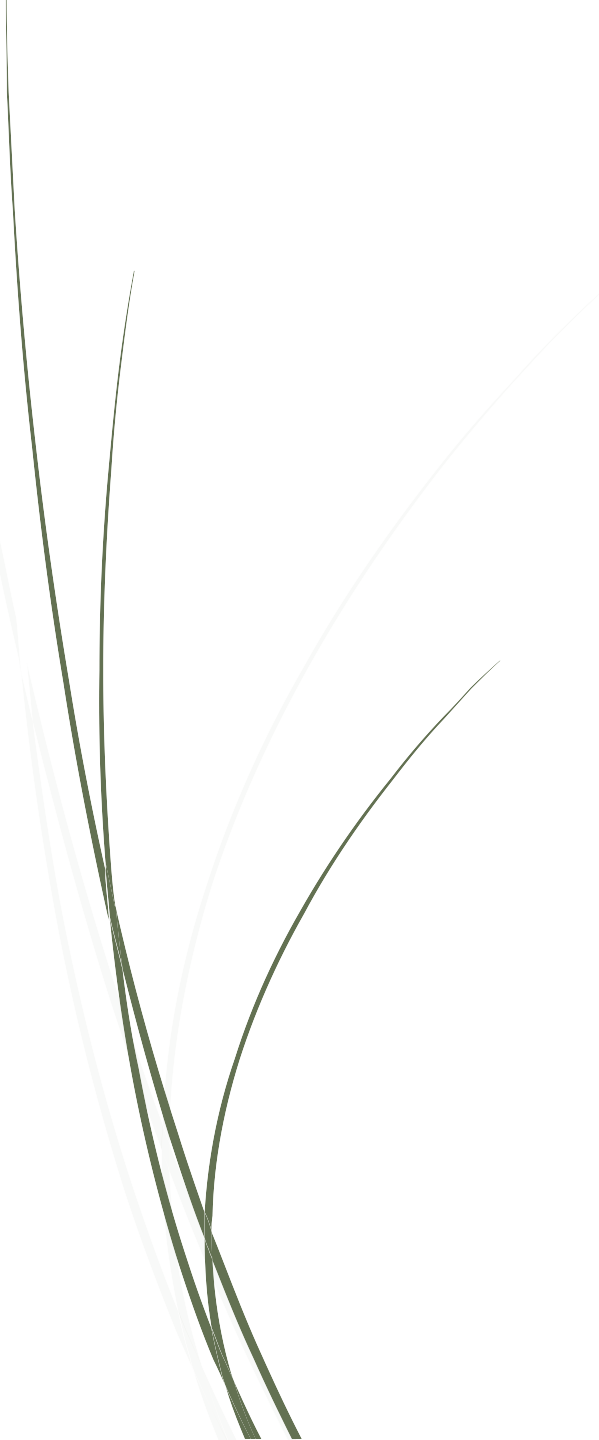 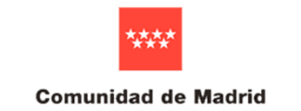 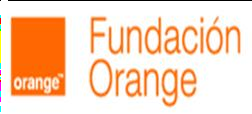 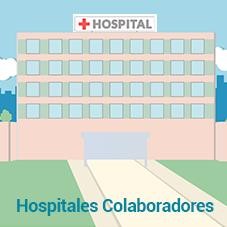 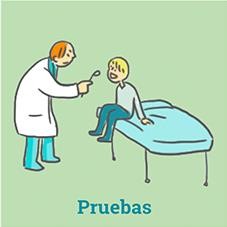 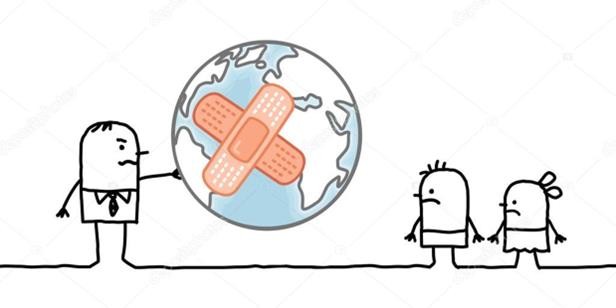 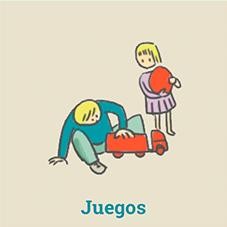 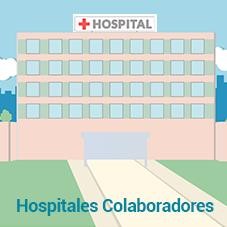 *Doctor TEA (www.doctortea.org).  Programa/aplicación para apoyar las visitas  medicas, explicando las distintas pruebas.
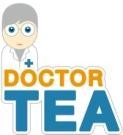 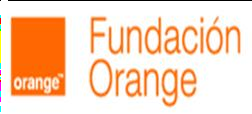 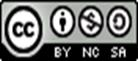 EQUIPO ESPECIFICO ALTERACIONES GRAVES DEL DESARROLLO. MADRID
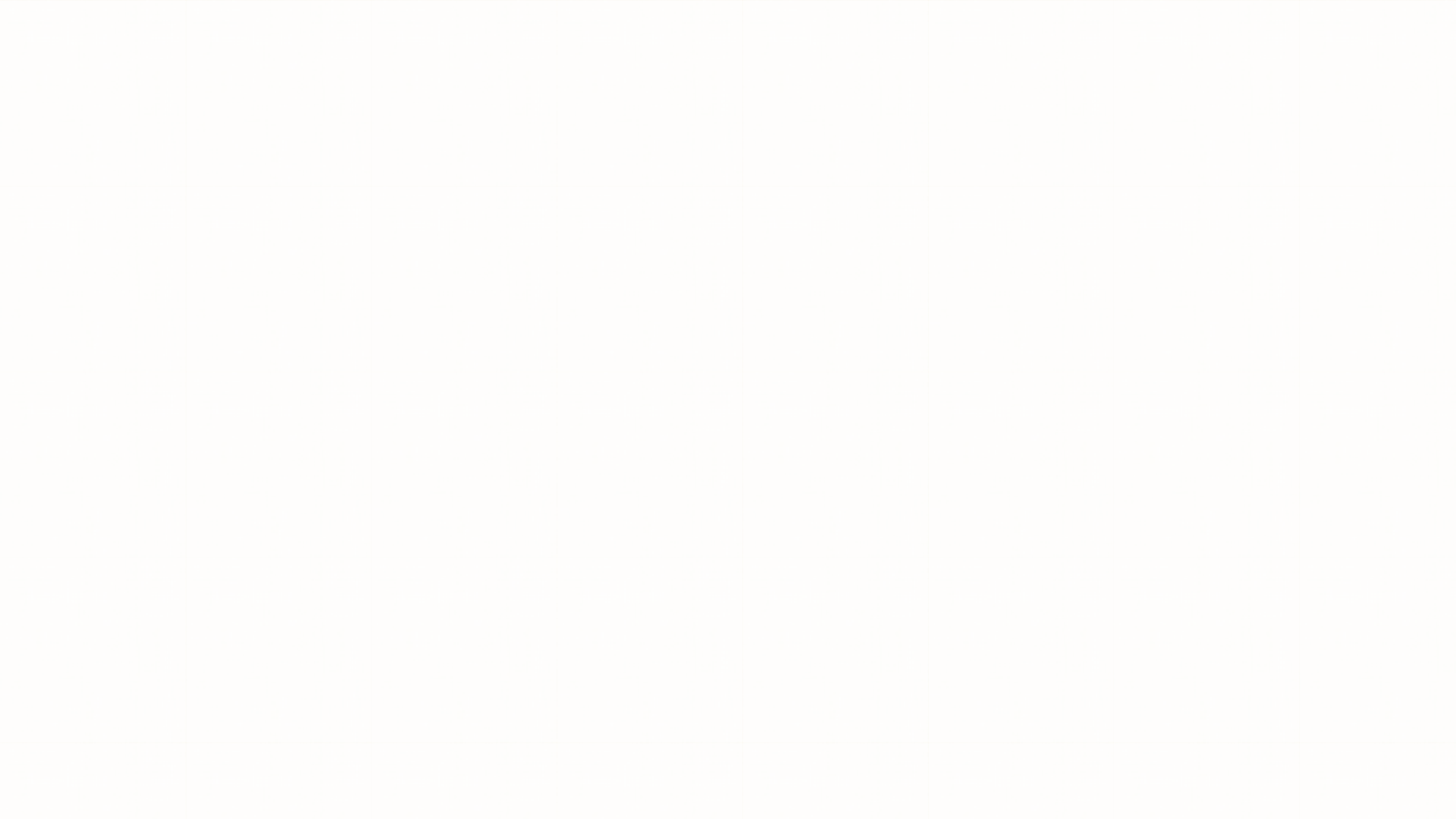 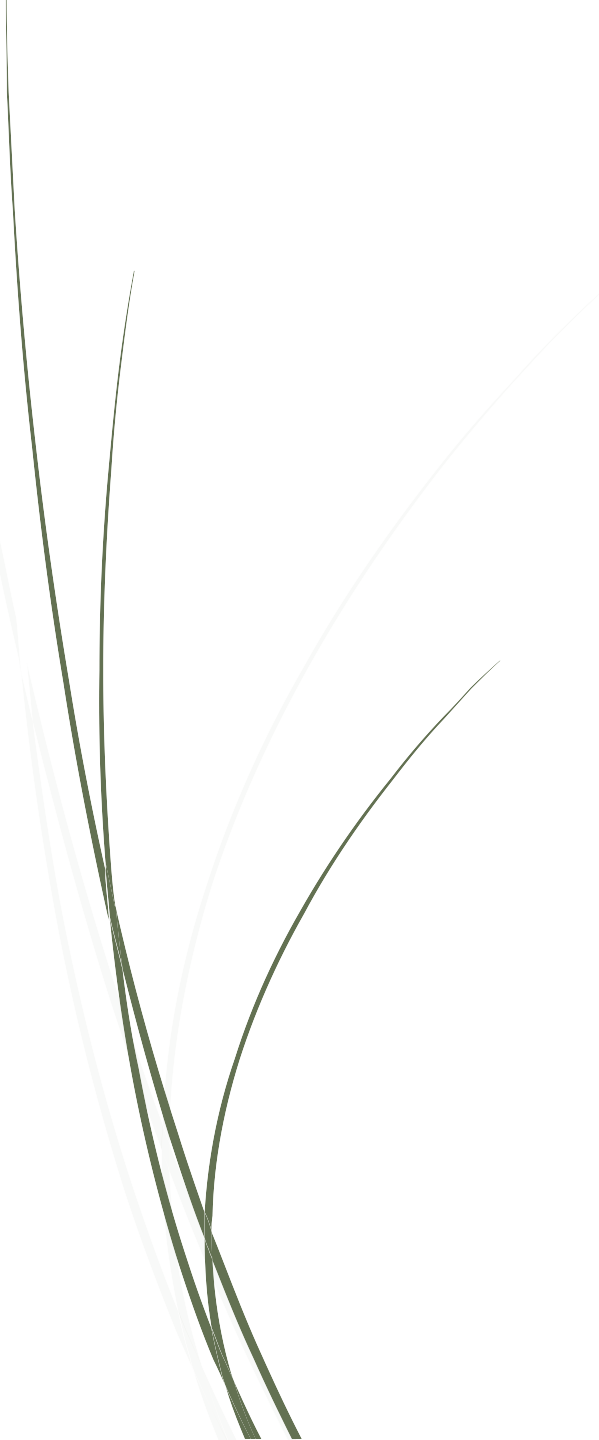 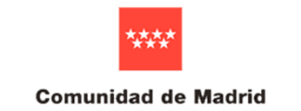 HOSPITALES DEL SERVICIOS  MADRIÑENO DE SALUD
🠶	RED DEL SERVICIO MADRILEÑO DE SALUD:
🠶	https://www.comunidad.madrid/servicios/salud/hospitales-red-servicio-
madrileno-salud
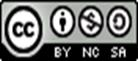 EQUIPO ESPECIFICO ALTERACIONES GRAVES DEL DESARROLLO. MADRID
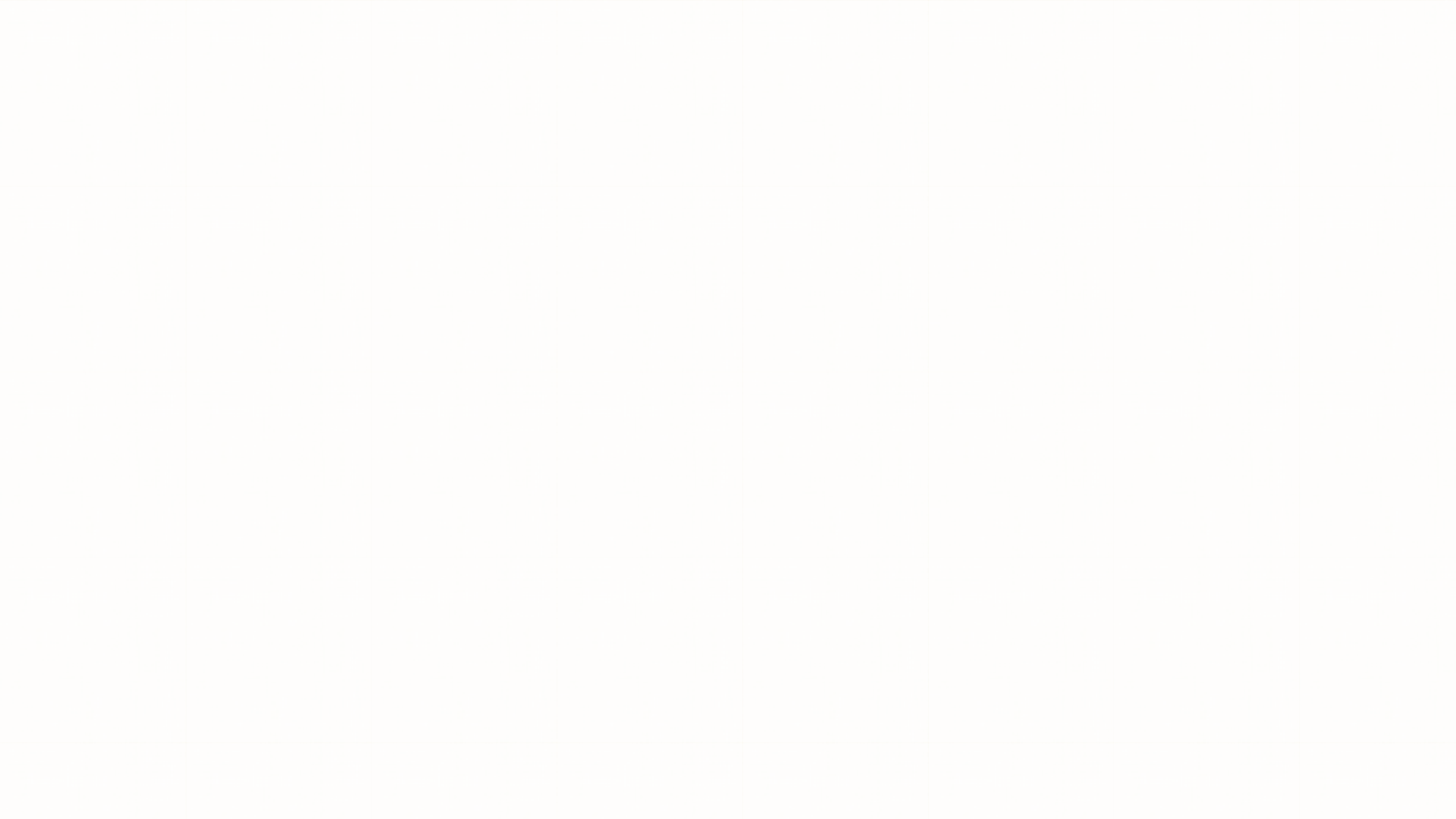 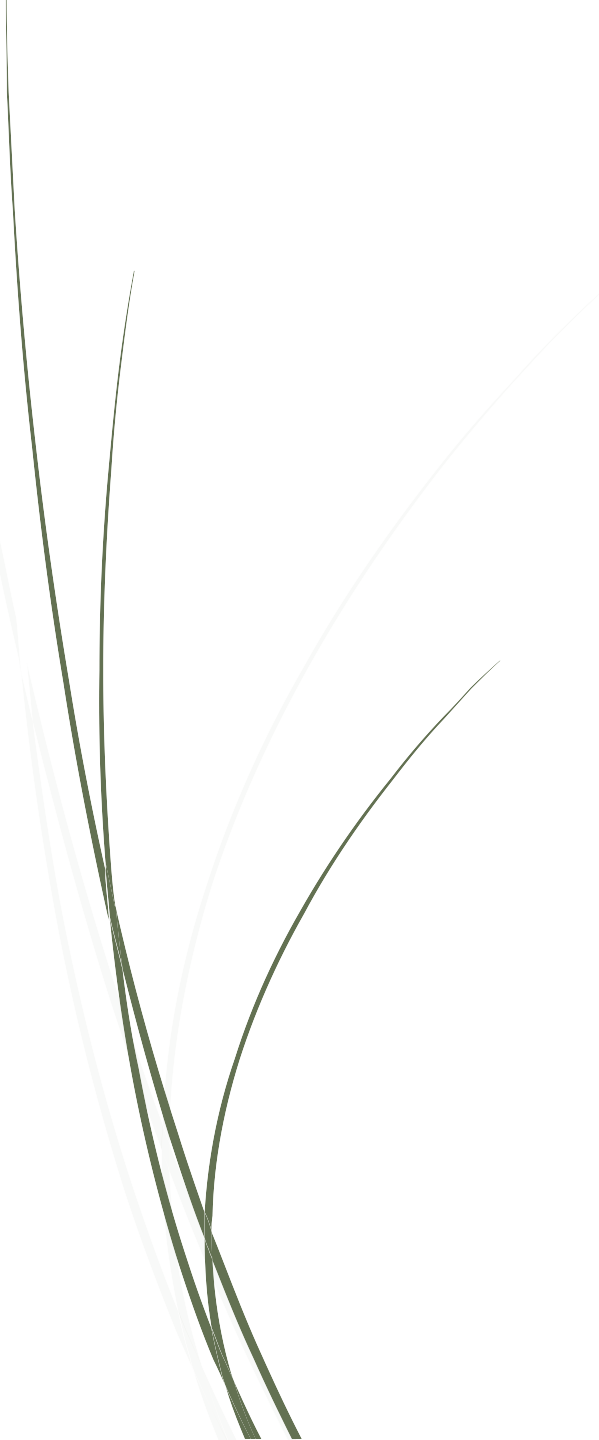 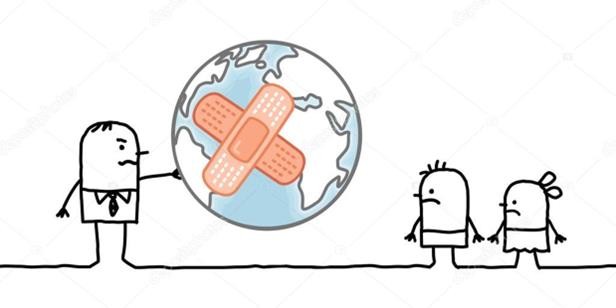 Otras informaciones  cuidado de la SALUD
EQUIPO ESPECIFICO ALTERACIONES GRAVES DEL DESARROLLO. MADRID
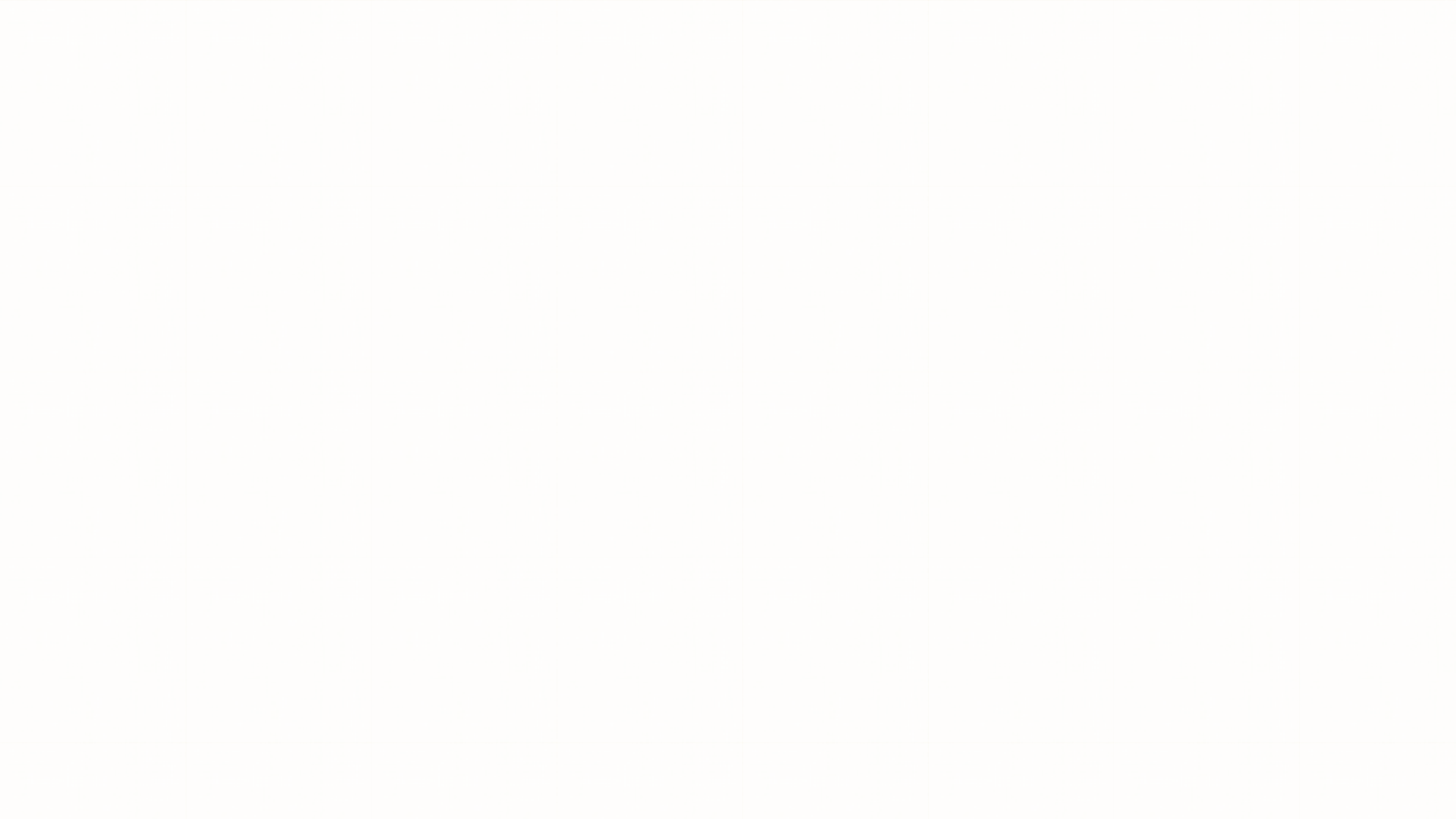 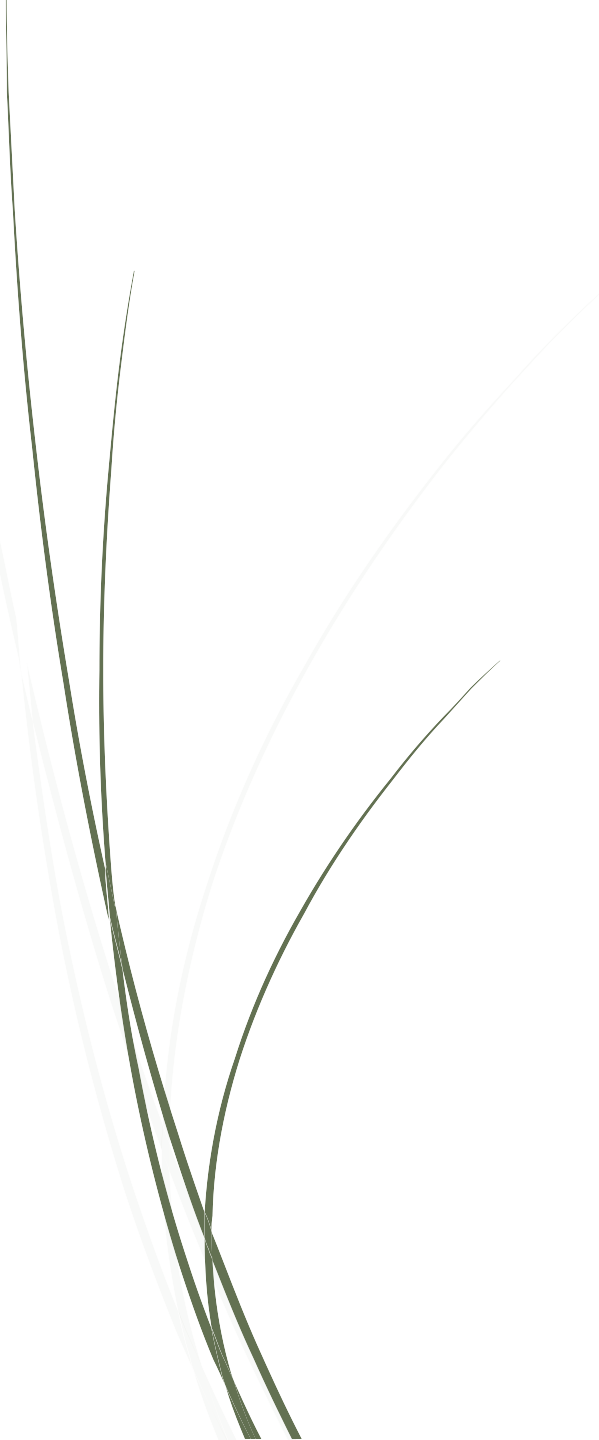 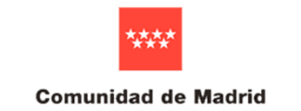 EXENCIÓN DE PAGO EN MEDICAMENTOS  MENORES CON DISCAPACIDAD
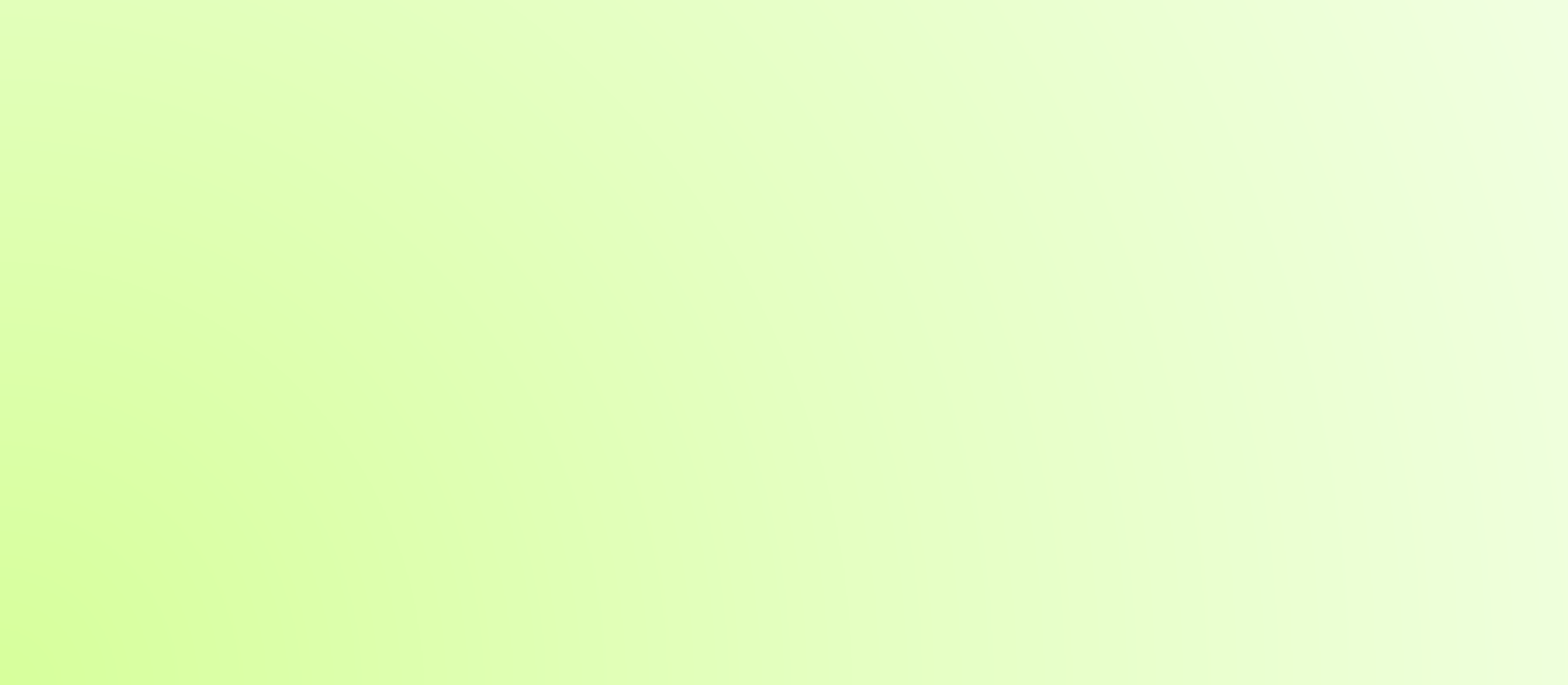 Desde el 1 de enero de 2021, las personas menores de 18 años con discapacidad reconocida igual o superior al  33% están exentas de realizar el copago farmacéutico a la hora de adquirir un medicamento del Sistema Nacional de  Salud, tal y como dispone la Ley de Presupuestos Generales del Estado. Que ha modificado el Articulo 102, apartado 8  del Real Decreto Legislativo 1/2015, de 24 de julio, por el que se aprueba el texto refundido de la Ley de garantías y  uso racional de los medicamentos y productos sanitarios

🠶	PROCESO SOLICITUD  FARMACIA GRATUITA
Ciudadanos (seg-social.gob.es)
🠶	IMPRESO Y TRAMITES
Farmacia gratuita para menores con discapacidad | Solicitud y trámites de la seguridad social (seg-social.es)
🠶	Otros beneficiarios
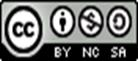 EQUIPO ESPECIFICO ALTERACIONES GRAVES DEL DESARROLLO. MADRID
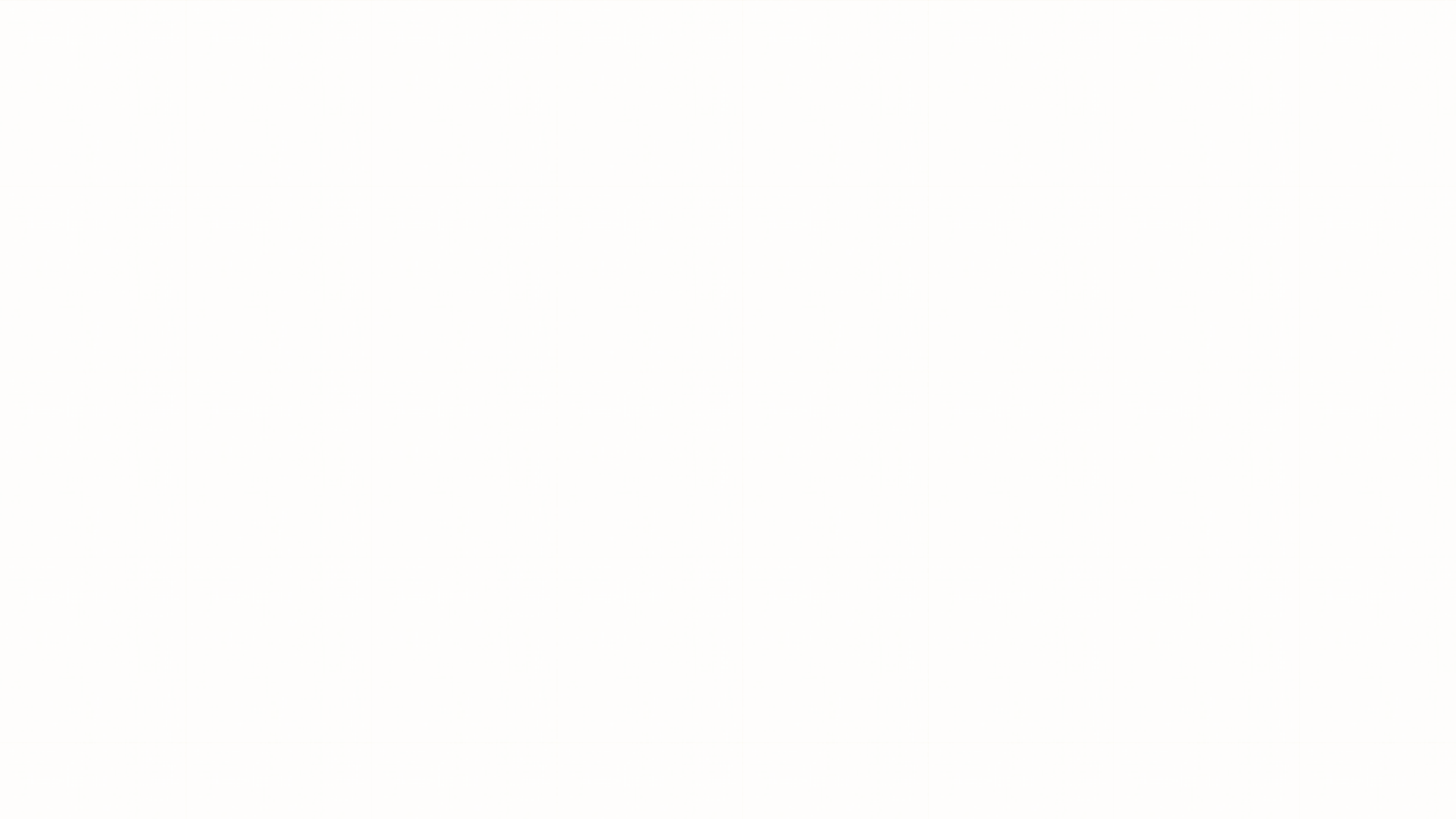 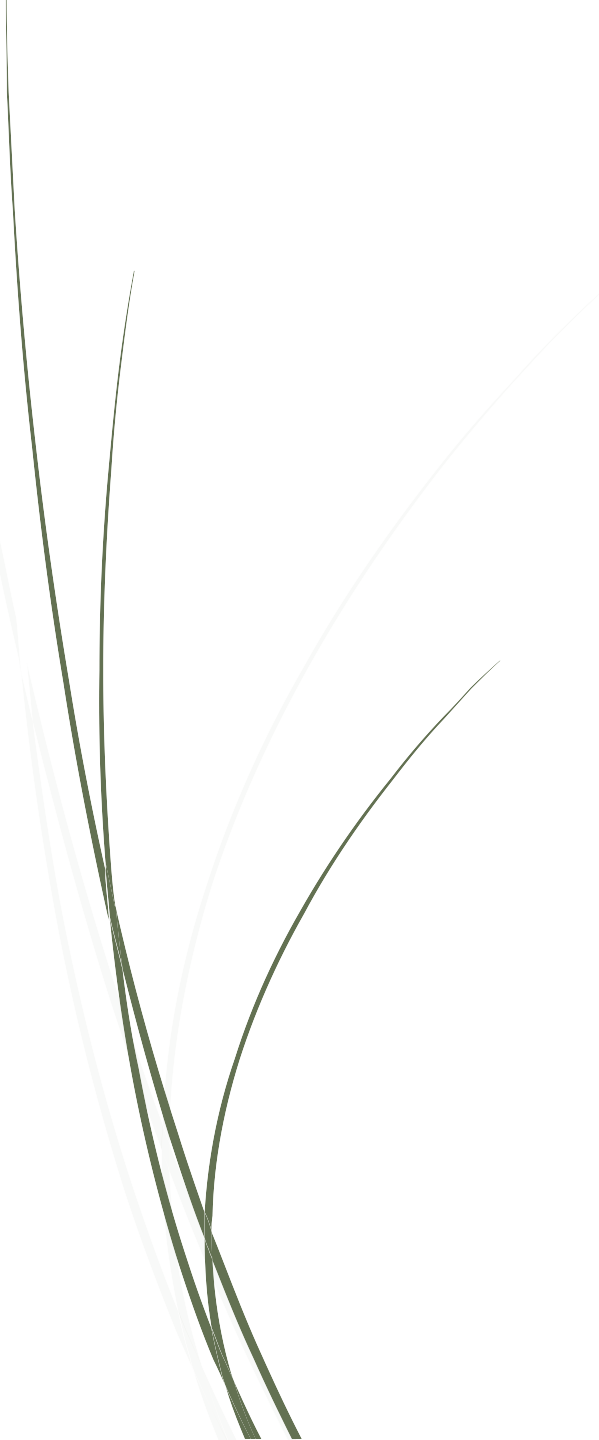 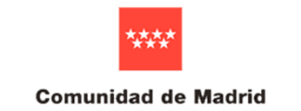 SERVICIOS SANITARIOS PERSONAS CON  DISCAPACIDAD
🠶	Unidades Especiales de Salud Bucodental. Asisten a pacientes con  discapacidad que puedan precisar sedación u otras medidas terapéuticas  especiales para una correcta atención bucodental, por derivación desde las  Unidades de Salud Bucodental (USBD) de atención primaria. Esta atención  se realiza en dos hospitales, dependiendo de la edad del paciente: Hospital  Infantil Universitario del Niño Jesús (6 a 18 años) y Hospital Universitario  Gregorio Marañón (mayores de 18 años). Por derivación desde las Unidades  de Salud Bucodental de Atención Primaria.  www.comunidad.madrid/servicios/salud/atencion-salud-bucodental
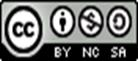 EQUIPO ESPECIFICO ALTERACIONES GRAVES DEL DESARROLLO. MADRID
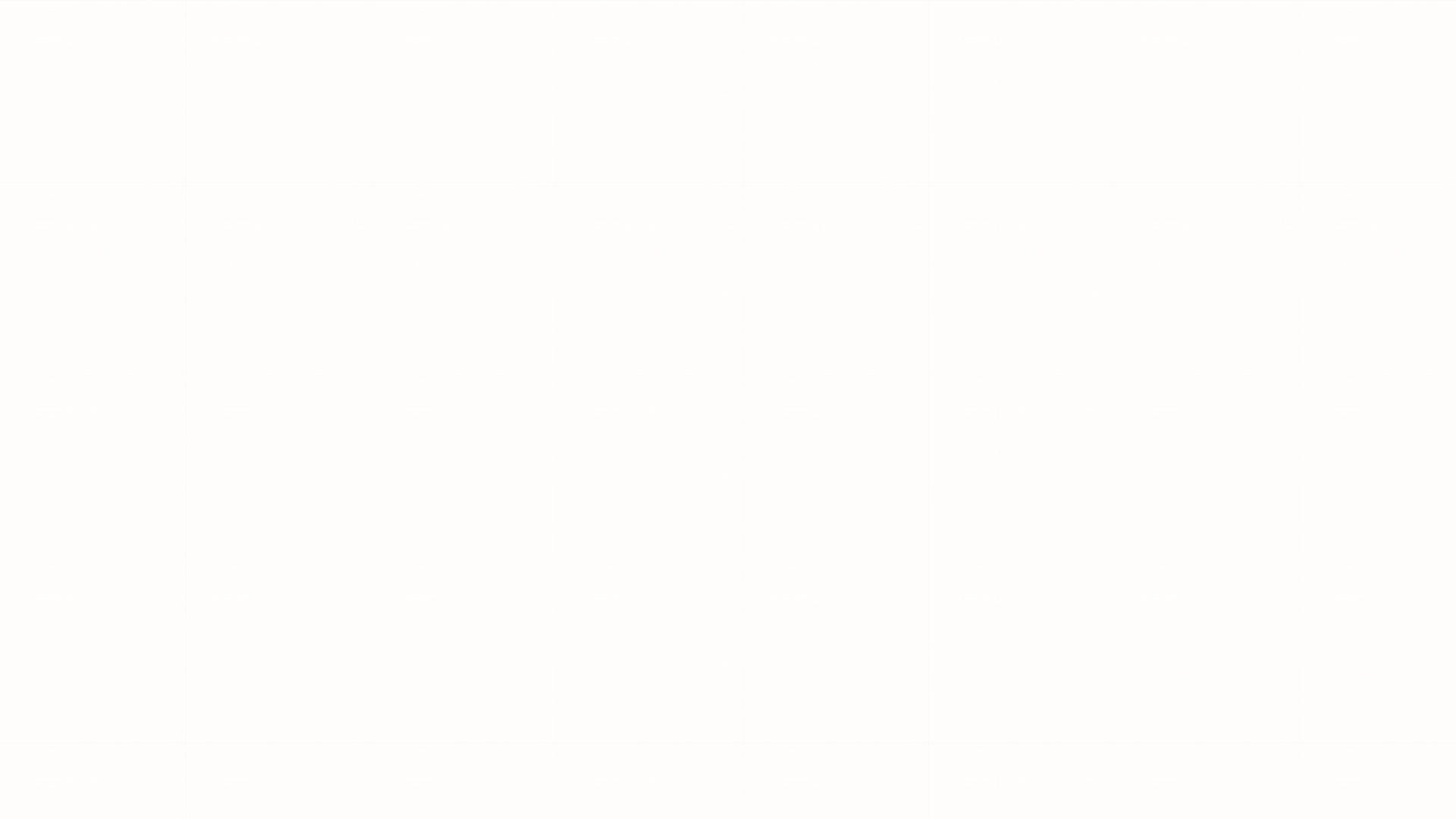 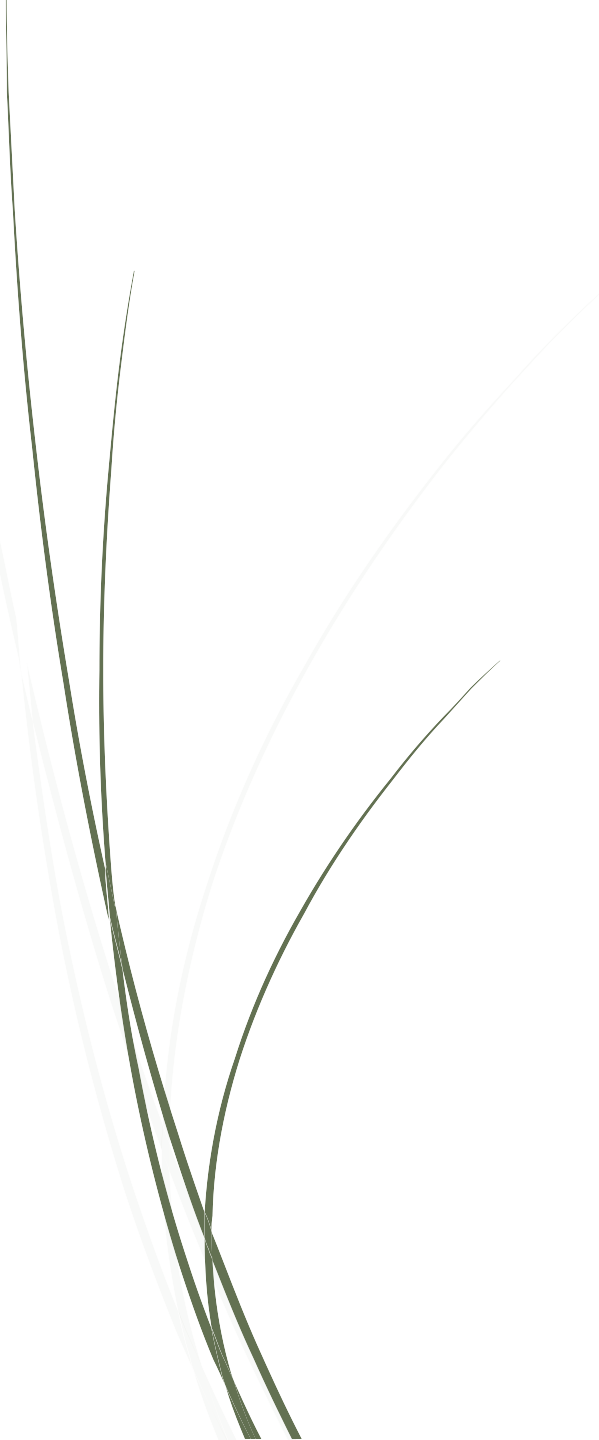 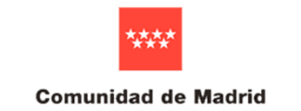 SALUD BUCODENTAL INFANTIL  EN CENTROS PRIVADOS
🠶	CONVENIO de colaboración de 24 de enero de 2022, entre el Servicio  Madrileño de Salud, el Colegio Oficial de Odontólogos y Estomatólogos de  la Primera Región y la Fundación del Colegio Oficial de Odontólogos y  Estomatólogos de Madrid para la asistencia sanitaria en materia de salud  bucodental a la población infantil de siete a dieciséis años en la  Comunidad de Madrid
https://cppm.es/bocm-9-3-2022-convenio-para-la-asistencia-sanitaria-en-  materia-de-salud-bucodental-a-la-poblacion-infantil-de-siete-a-dieciseis-anos-  en-la-comunidad-de-madrid/
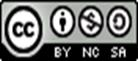 EQUIPO ESPECIFICO ALTERACIONES GRAVES DEL DESARROLLO. MADRID
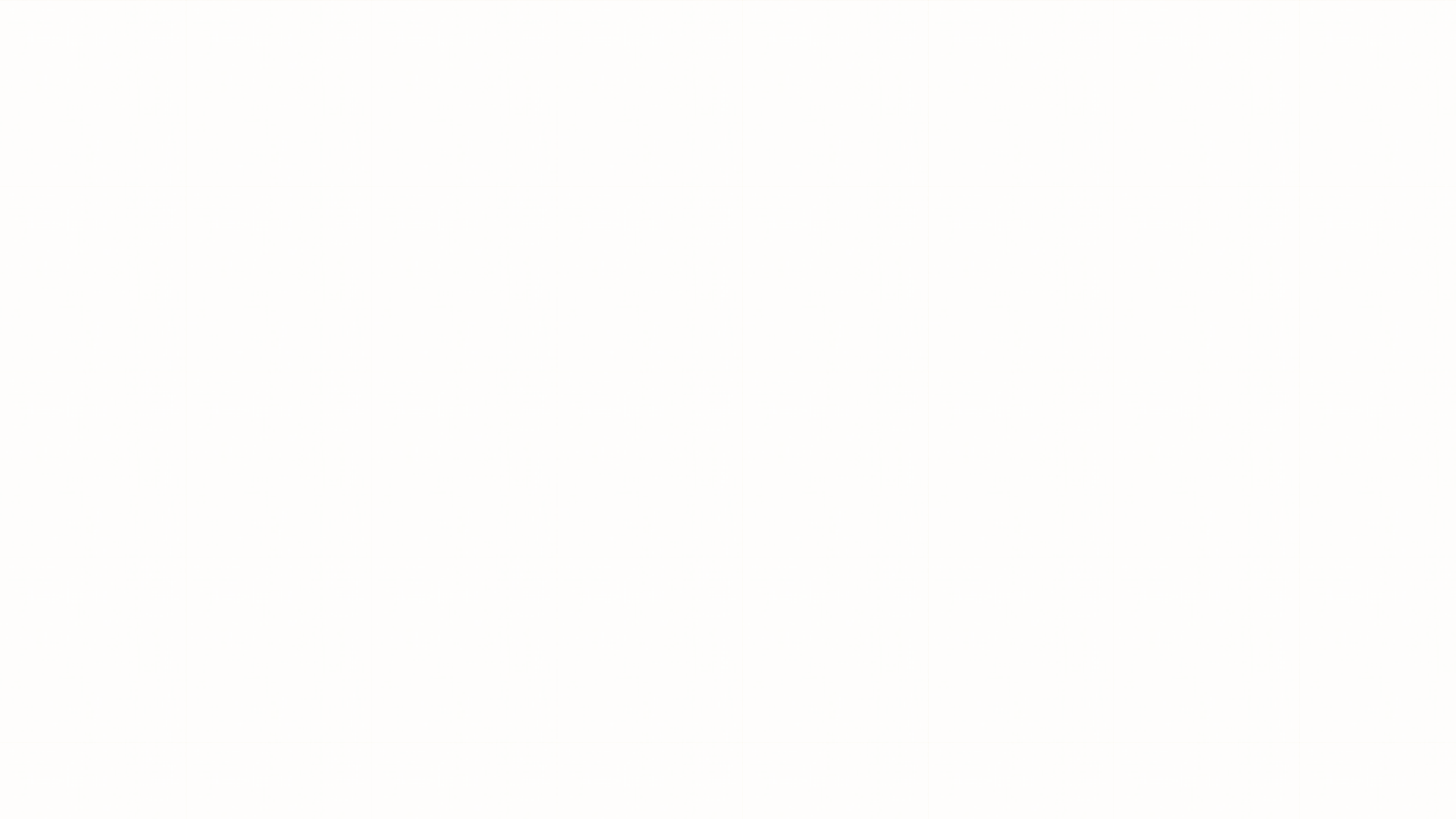 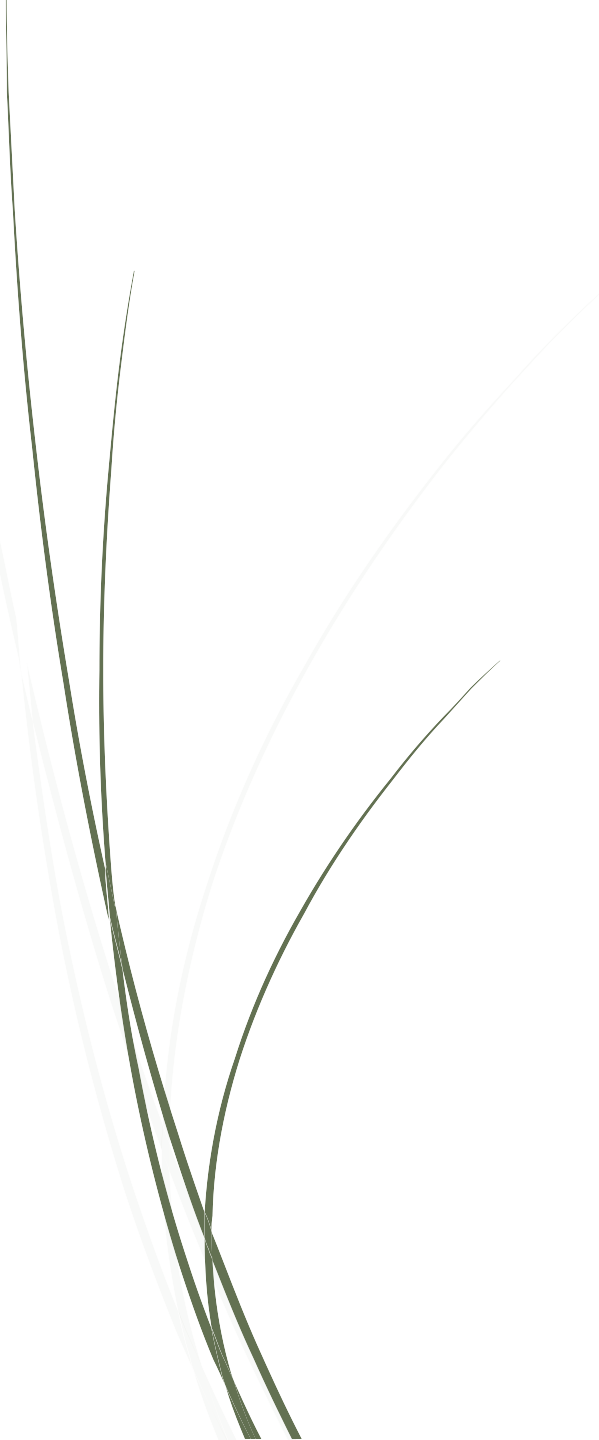 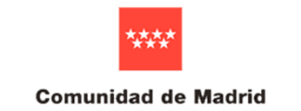 ASESORÍA SOBRE SEXUALIDAD PARA PERSONAS CON DISCAPACIDAD,
PROFESIONALES Y FAMILIAS	(Ayuntamiento Leganés):
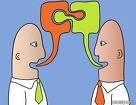 Esta Asesoría se dirige a:
Personas con discapacidad.
Familiares de personas con discapacidad
Profesionales, entidades y asociaciones que busquen asesoramiento o que estén  interesadas en organizar jornada de sensibilización, sesión para familias,  formación del voluntariado…
ATENCIÓN PERSONALIZADA PRESENCIAL Y TELÉFÓNICA (CONFIDENCIAL Y  GRATUITA) previa cita en el teléfono: 91 248 93 03 y consultas por correo  electrónico discapacidad@leganes.org
Centro Dejóvenes: Plaza España, 1 Leganés.
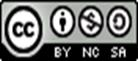 EQUIPO ESPECIFICO ALTERACIONES GRAVES DEL DESARROLLO. MADRID
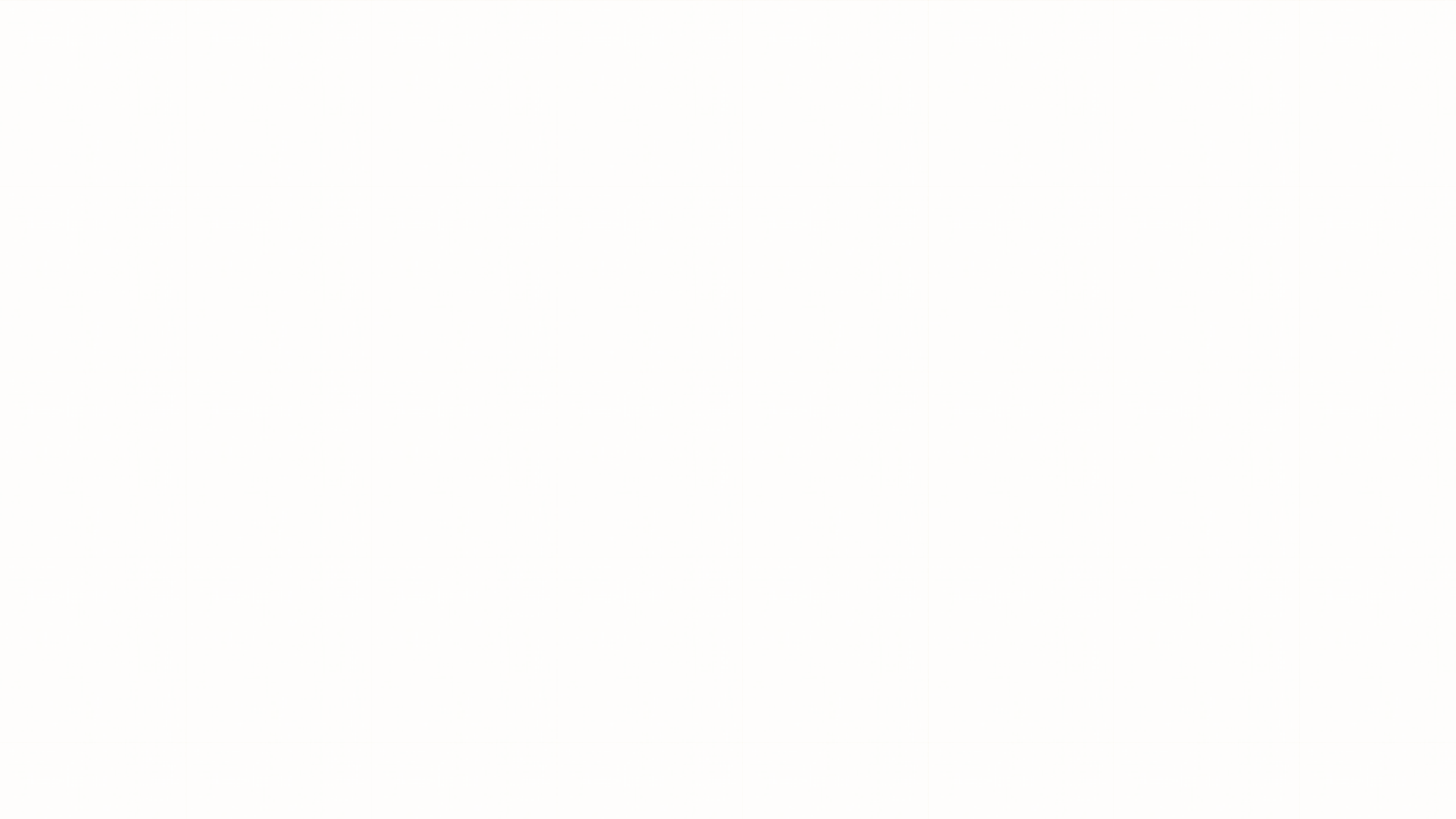 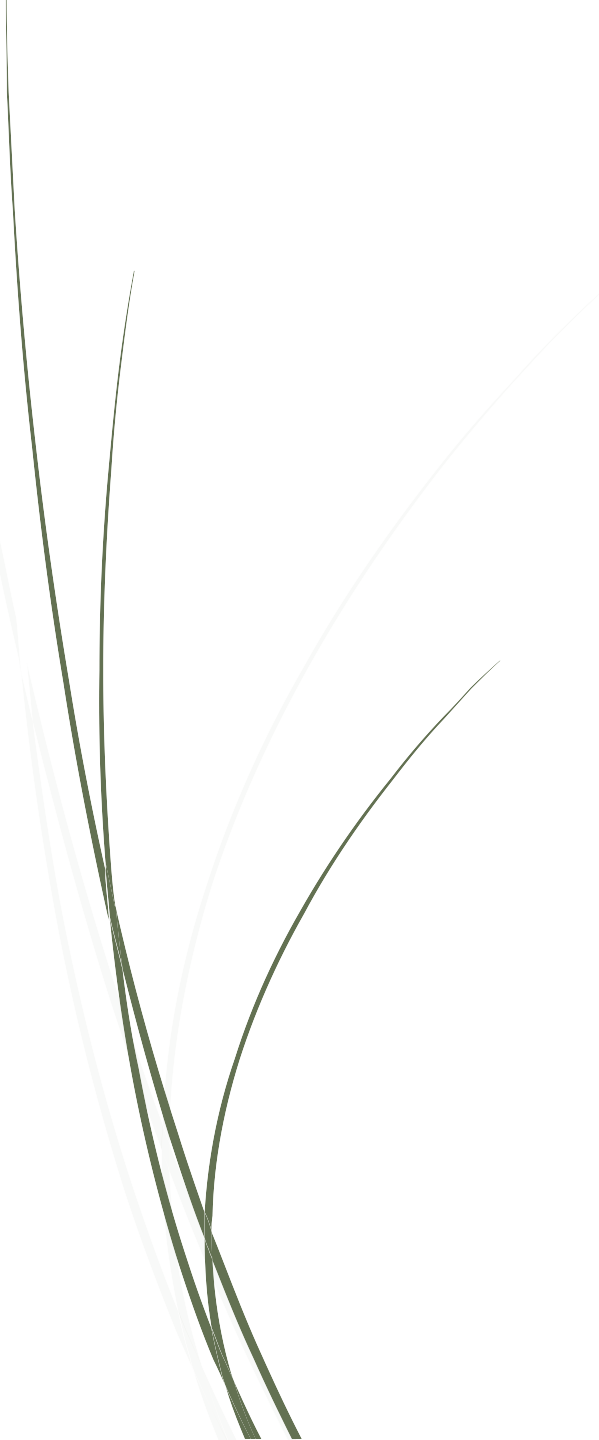 FEDERACIONES DE ENTIDADES QUE  TRABAJAN CON DISCAPACIDAD
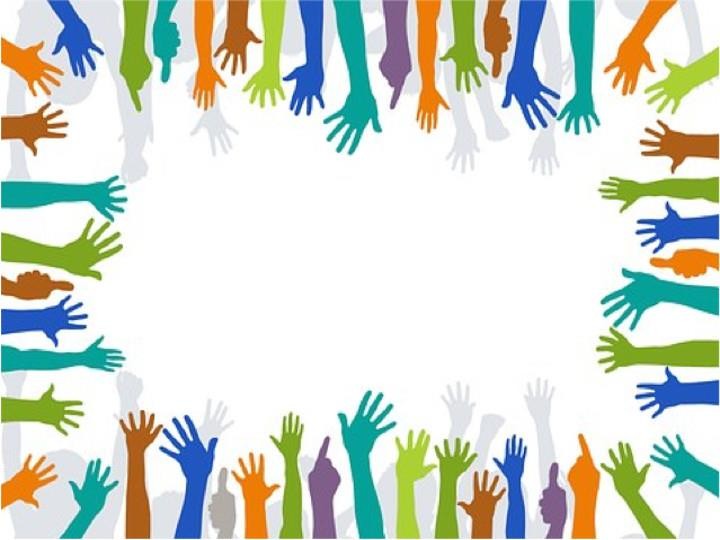 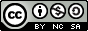 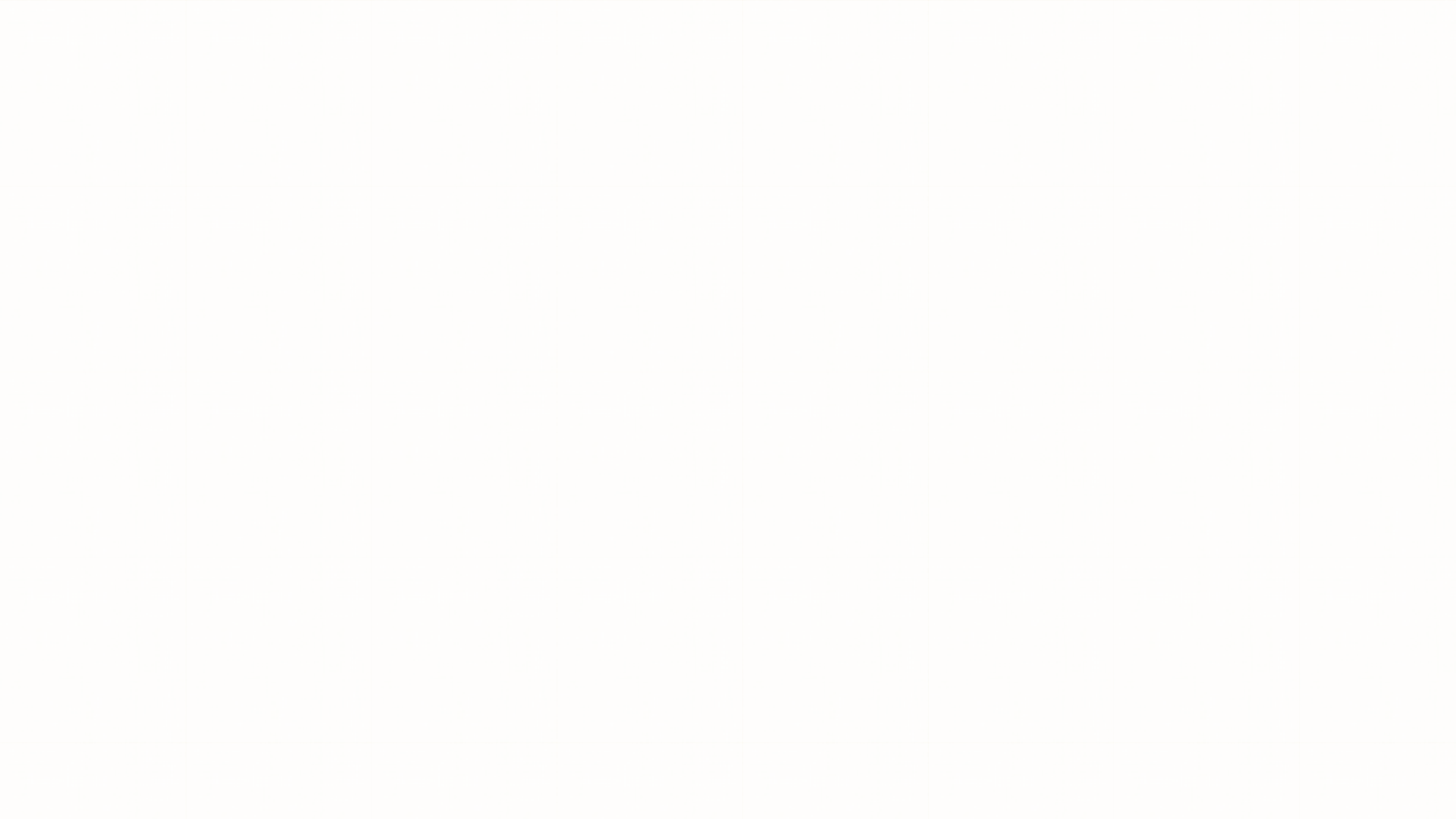 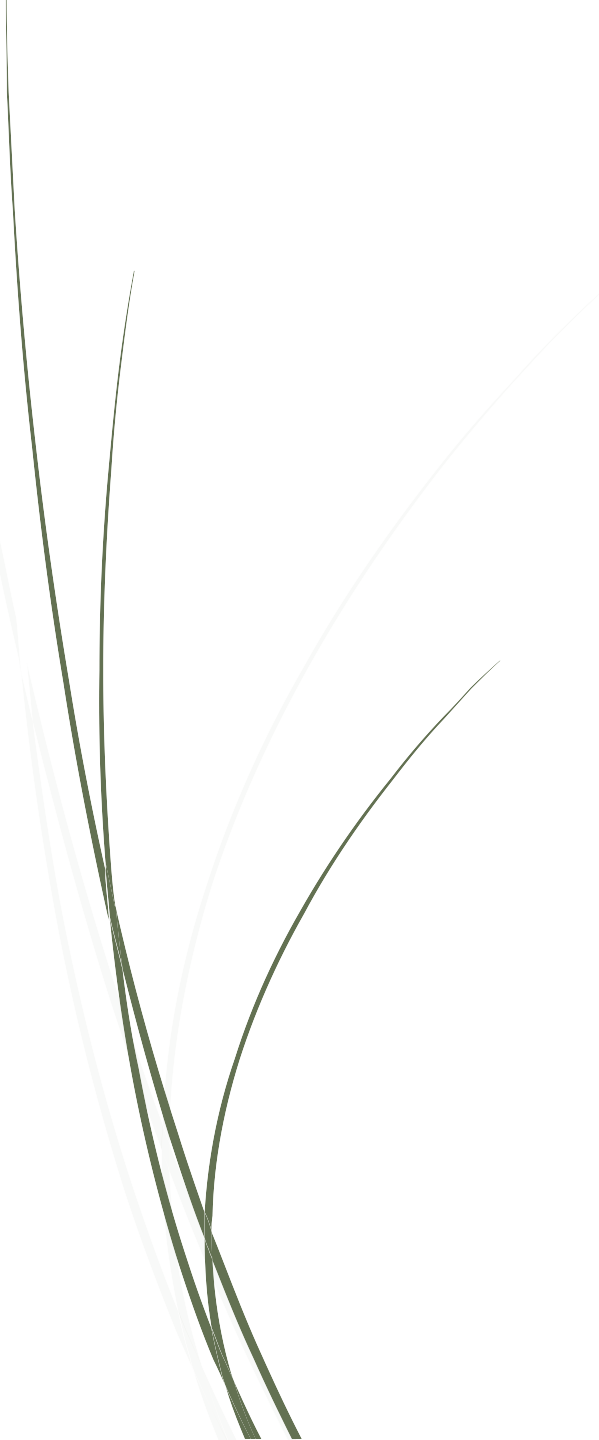 ENTIDADES REFERENTES EN TEA
EQUIPO ESPECÍFICO DE ALTERACIONES GRAVES
DEL DESARROLLO

Federación AUTISMO MADRID
Federación ASPERGER MADRID  AETAPI. Asociación Española de
profesionales del Autismo
FESPAU
Federación Española de Asociaciones de Padres y/o  Tutores de Personas con Autismo
PLENA INCLUSIÓN Madrid (Personas con
Discapacidad Intelectual y del Desarrollo)
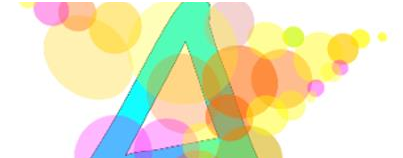 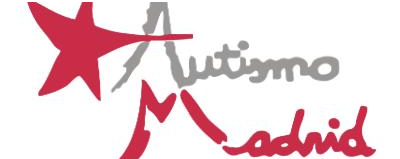 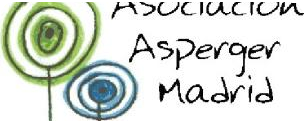 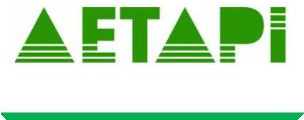 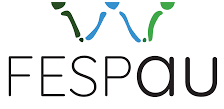 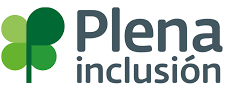 Equipo Específico de Alteraciones Graves del Desarrollo
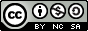 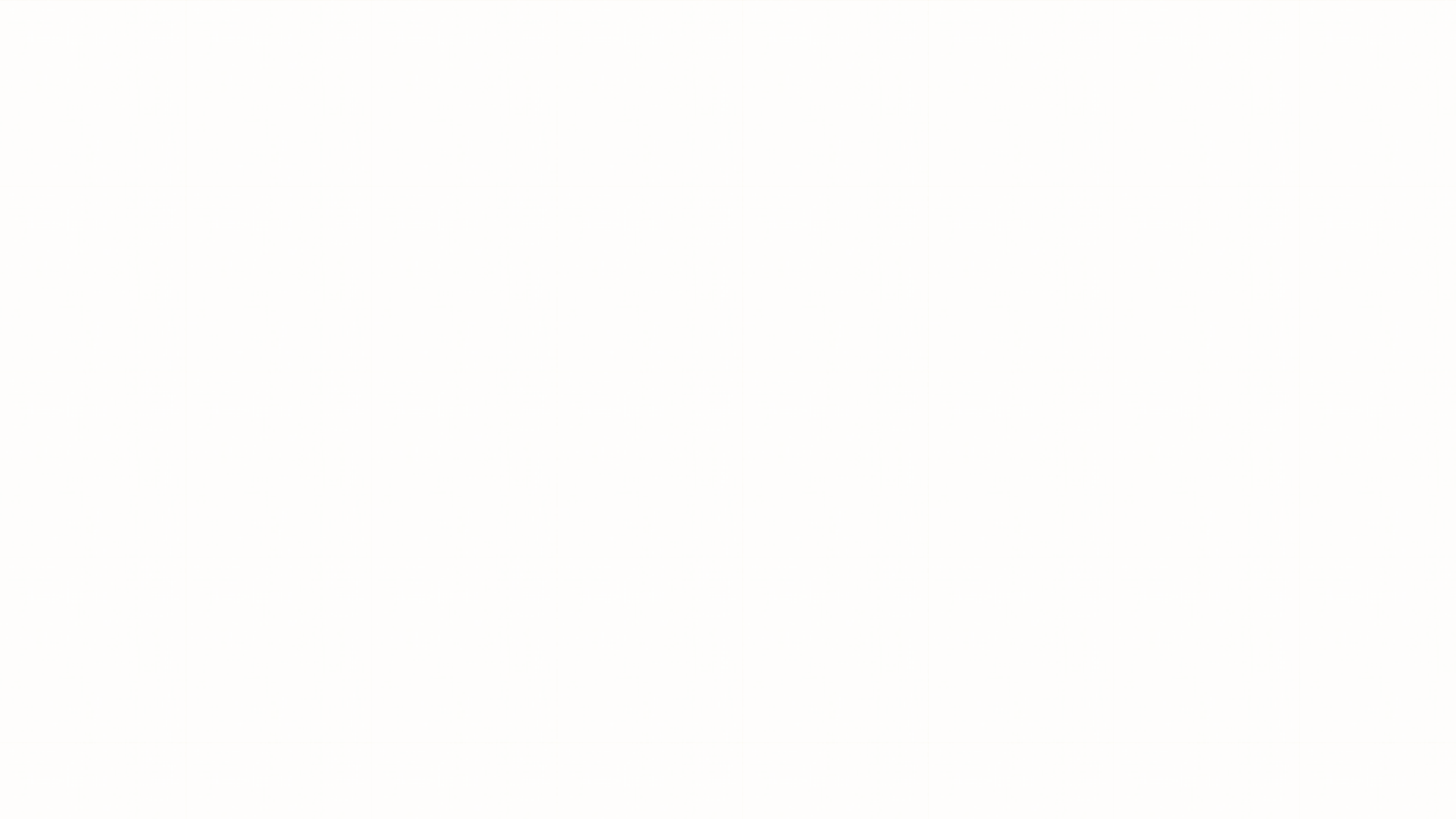 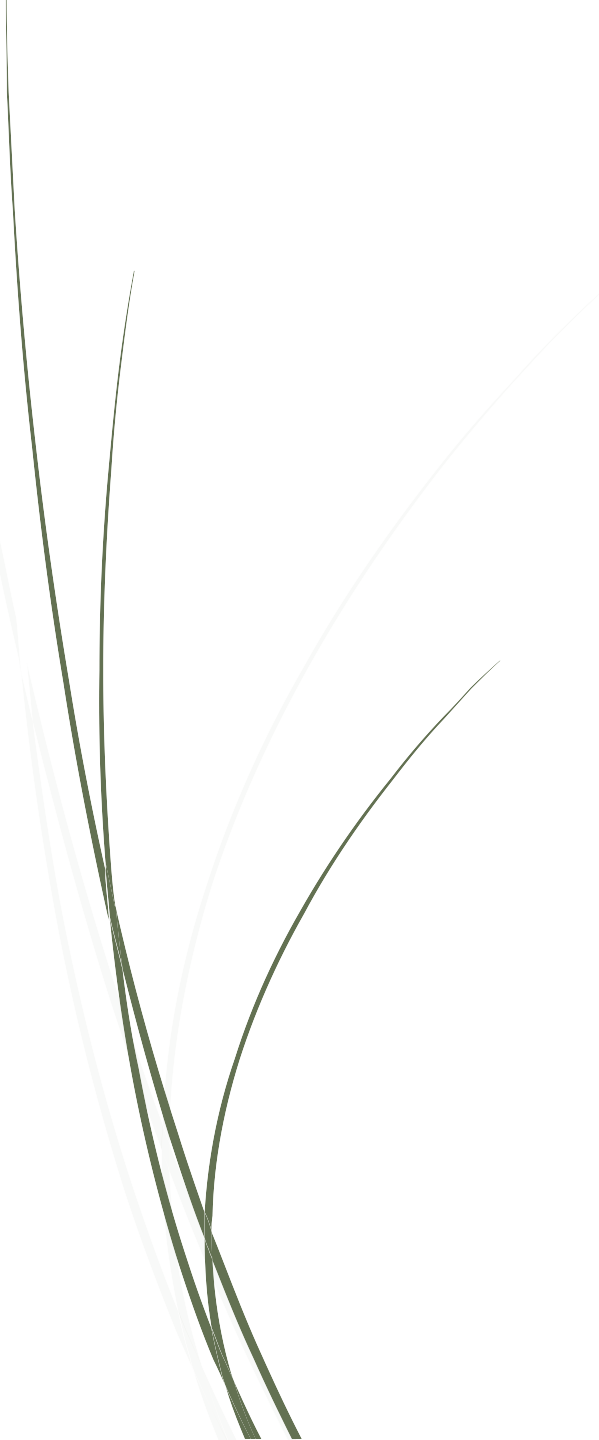 ASOCIACIONES DE FAMILIAS
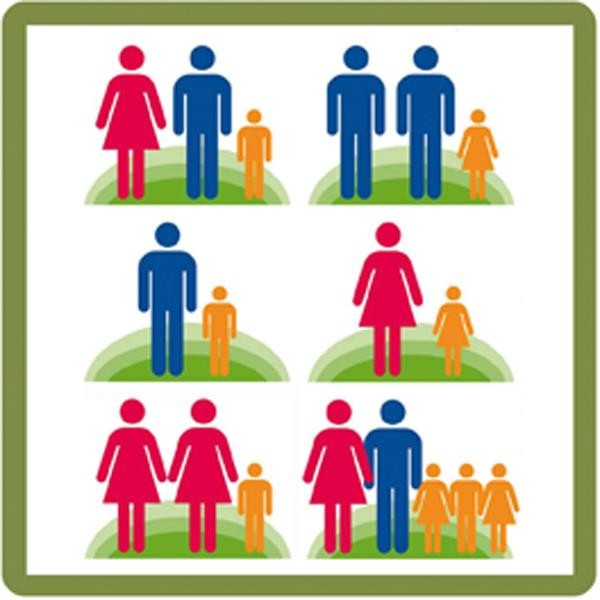 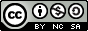 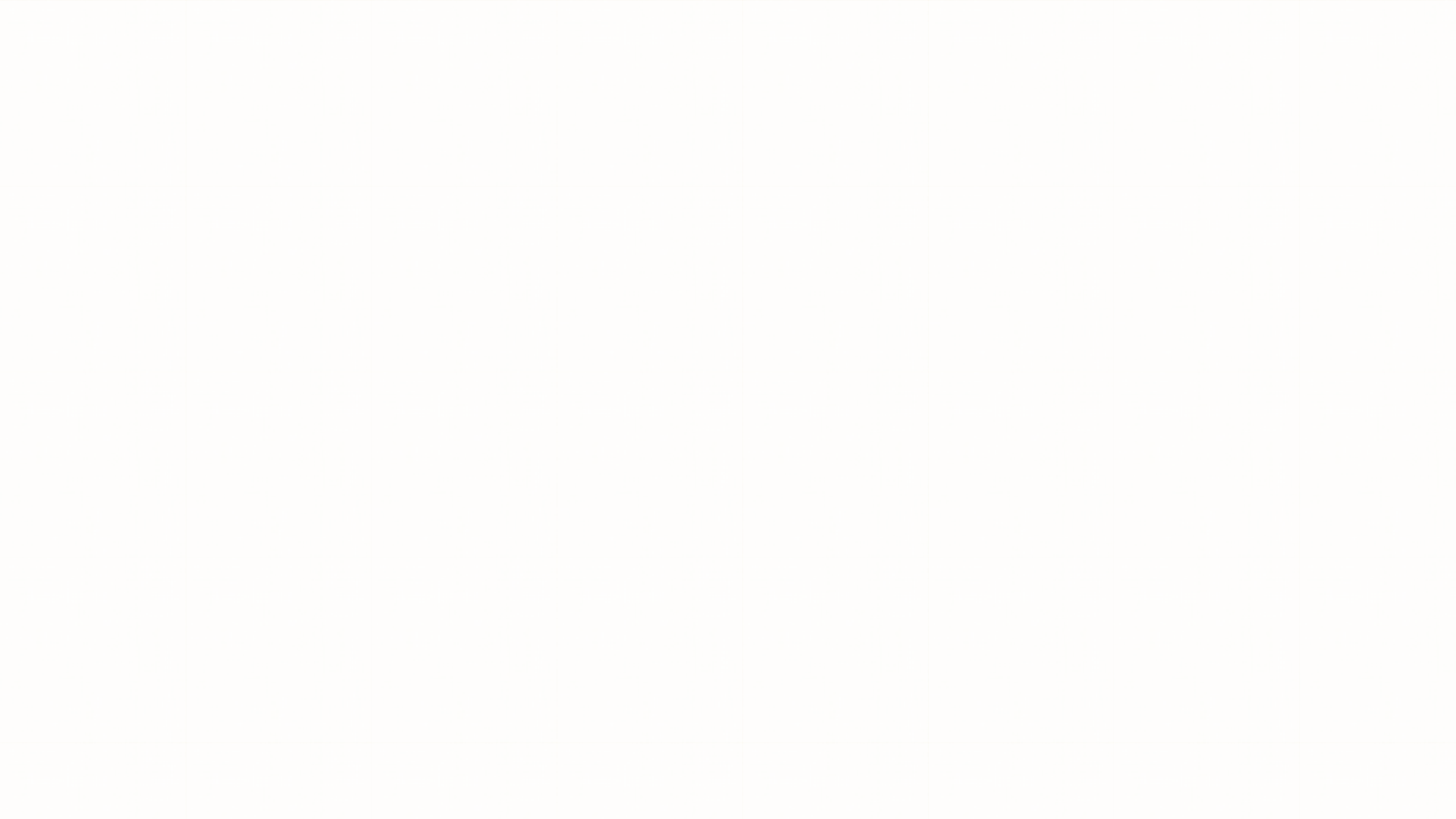 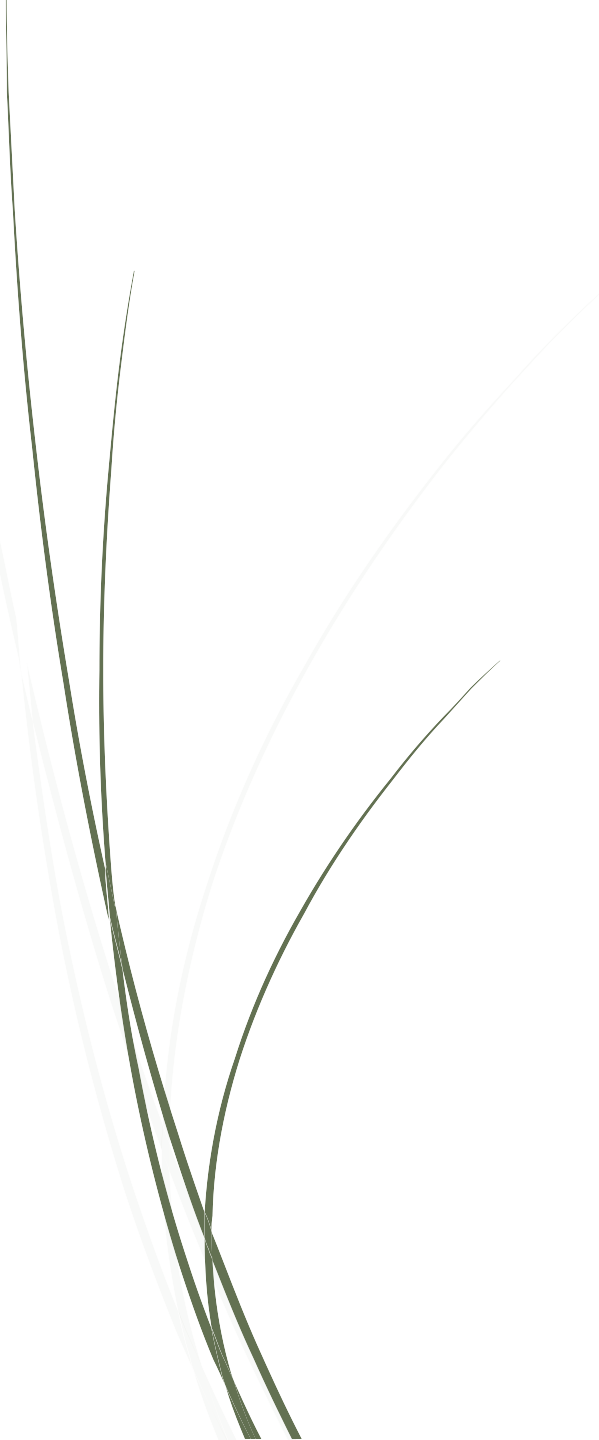 ASOCIACIONES DE FAMILIAS
CAPITAL
Síndrome  Asperger
Fundación  Quinta
Aleph-TEA
PAUTA
APNA
ARAYA
ANTARES
Fundación  Ángel Rivière
El Principito
PuzleTEA
NORTE
AMI-3
NORTEA
ConecTEA
ESTE
ASTEA  Henares
SURESTEA
SUR
AFANYA
PROTGD
SUMATE+A
ParlaTEA
VidaTEA
MenTEAzu  l
TEAPORTO
ValdeTEA
OESTE
CEPRI.
ADISGUA
Nuevo
Horizonte
ConcienciaTEA
Equipo Específico de Alteraciones Graves del Desarrollo
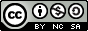 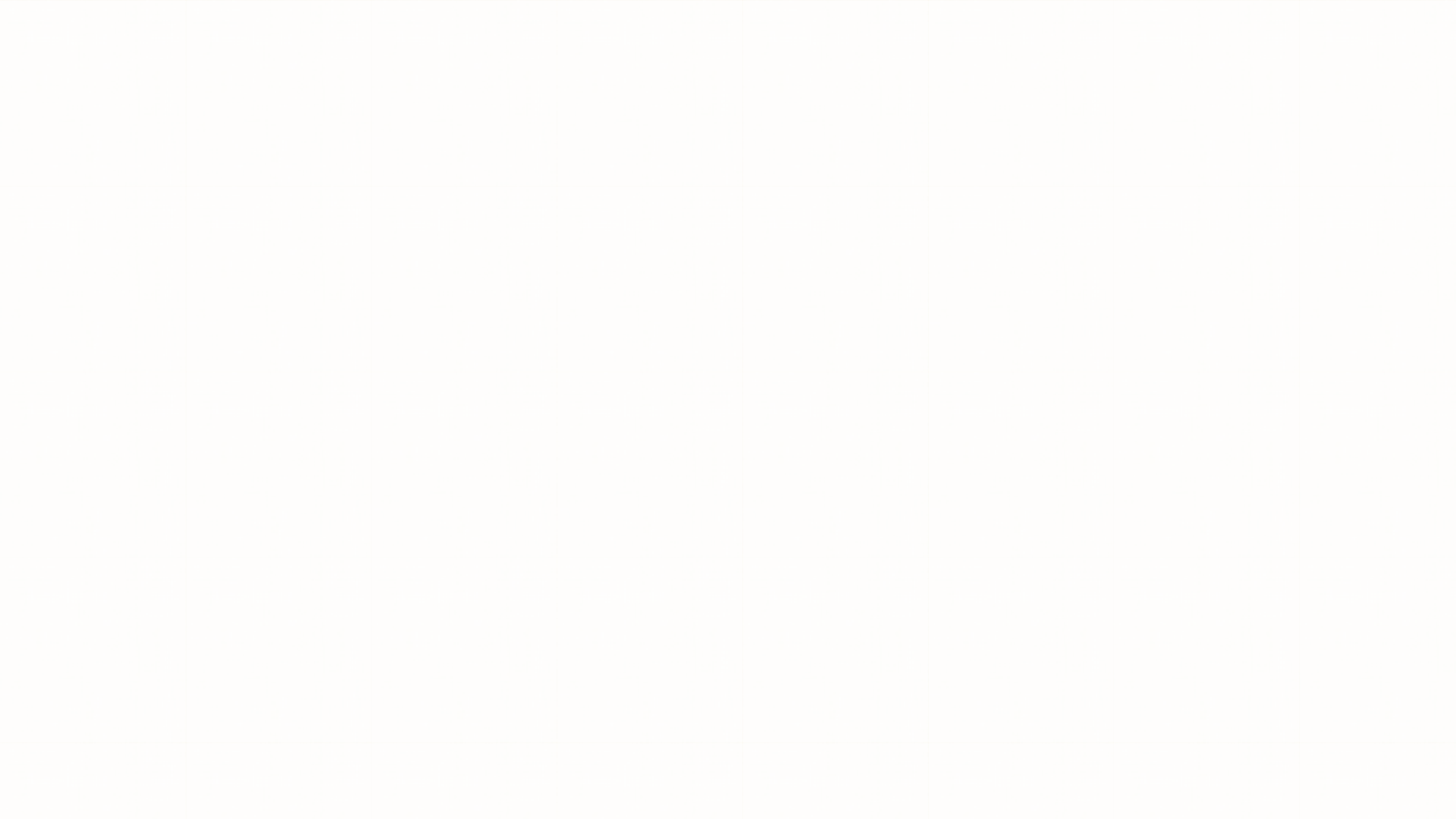 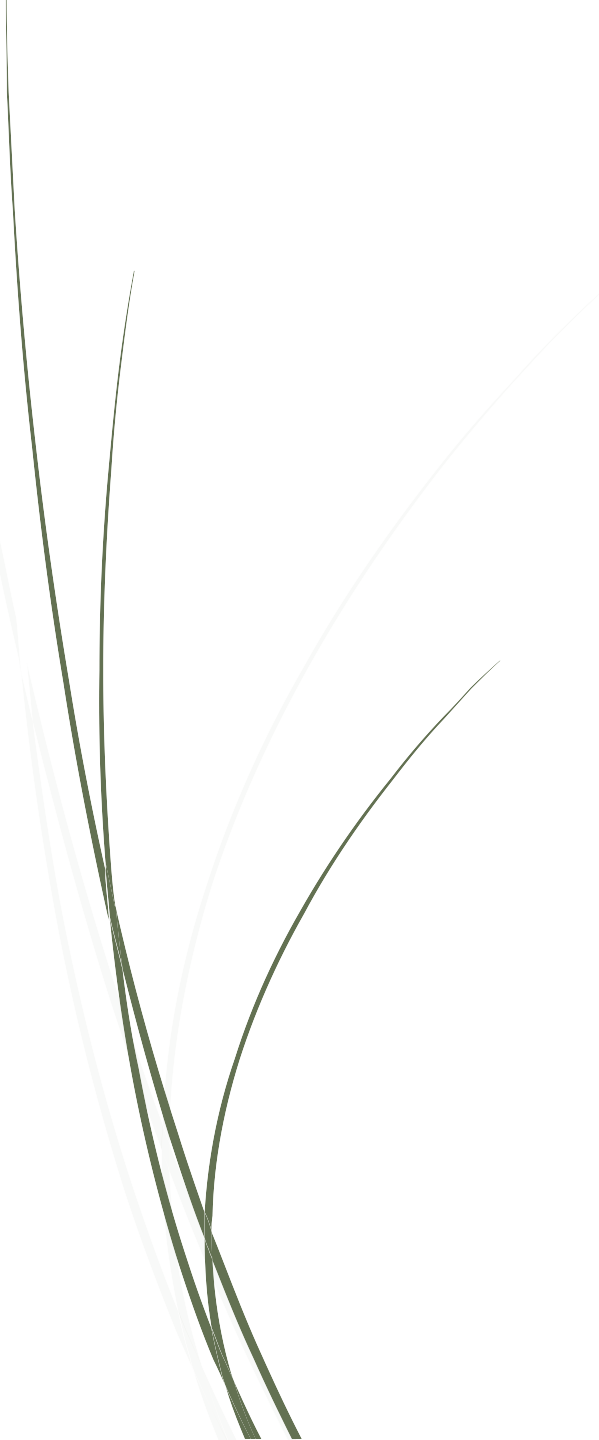 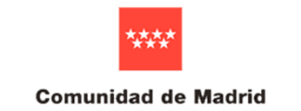 RECURSOS REFERENCIA EN TEA
FEDERACIÓN AUTISMO MADRID.
- Calle Costa Brava 50, 28034, Madrid (Metro MIRASIERRA)
-	Teléfono: 910 133 095 / 695 583 253

Está formada por distintas entidades, que también son prestadoras de servicios
🠶 ENTIDADES	Entidades y servicios (CONSULTAR )
🠶 "GUÍAS PARA FAMILIAS Y ACTIVIDADES DE ENTIDADES” (DESCARGAR)

ASOCIACIÓN ASPERGER MADRID.
-	C/Bohonal, 15-17. 28053 Madrid (ENTREVÍAS) 91 786 27 28 / 619 877 626
-	https://www.aspergermadrid.org/inicio
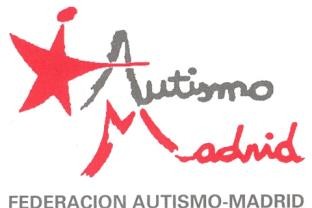 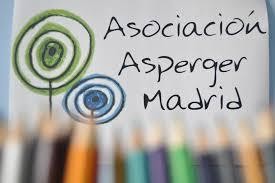 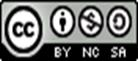 Equipo Específico de Alteraciones Graves del Desarrollo
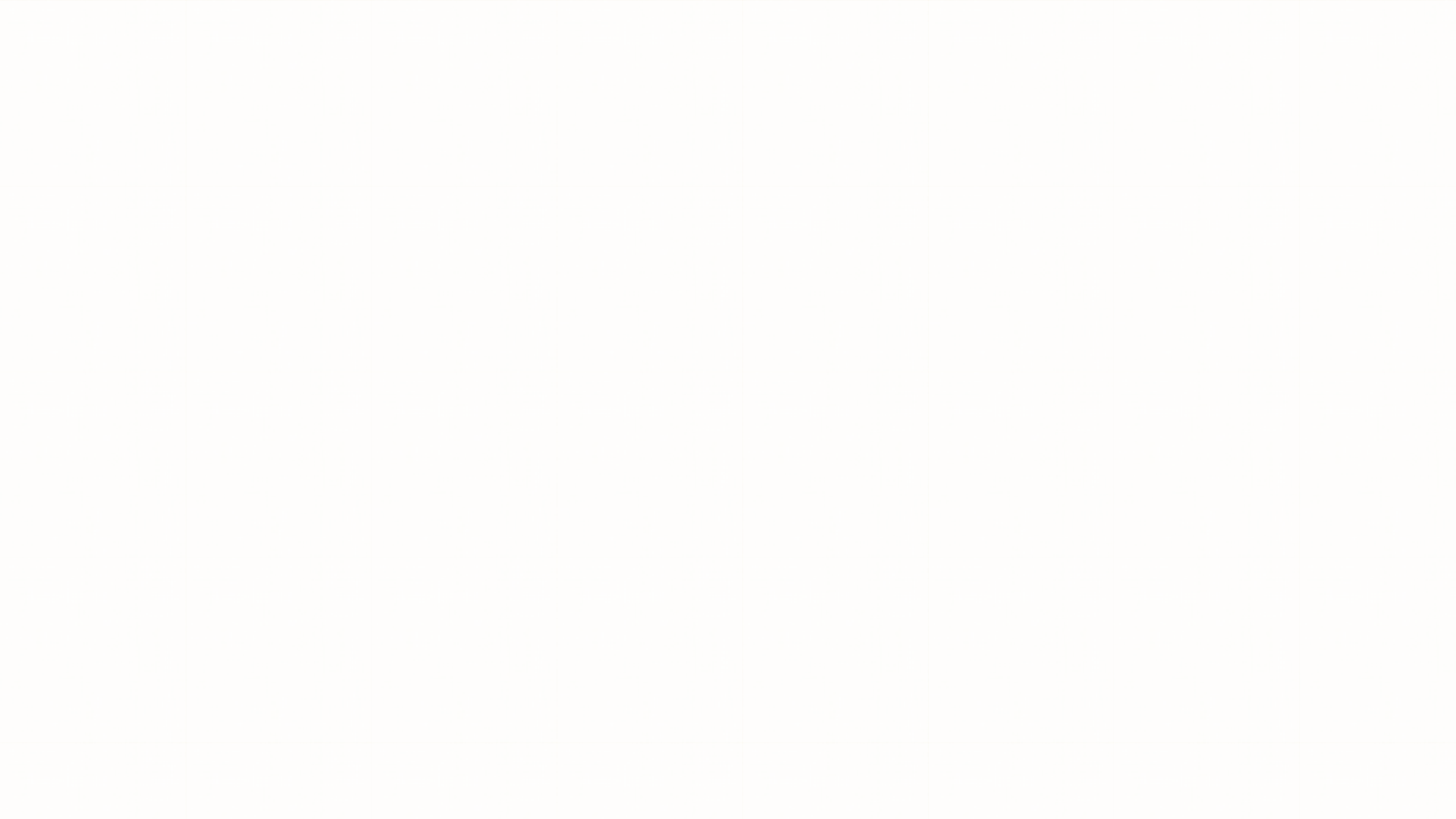 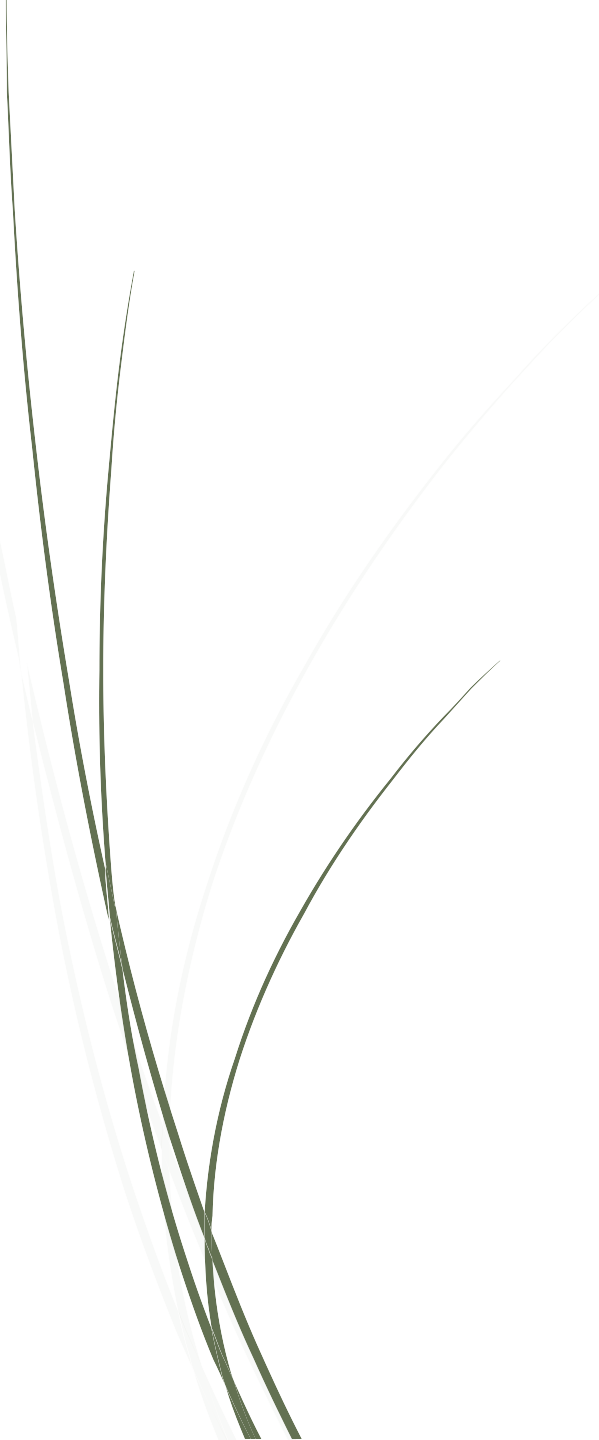 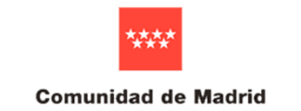 ASOCIACIONES-Entidades CAPITAL  ESPECíFICAS
🠶	ARAYA. Asociación de autismo Araya.  (C.C. E.E. ARAYA)
C/ Ramón Power n º 9. 28043 Madrid (Hortaleza)  Teléfono: 913 883 722
Página web: www.colegioaraya.org	E-mail:  info@colegioaraya.org/
🠶	FUNDACIÓN QUINTA
C/ Ginzo de Limia 55, 8 C, Madrid 28034 Teléfono:  91 730 60 57 Página web:  http://fundacionquinta.org/
Email: info@fundacionquinta.org
🠶	ALEPH-TEA.	🠶	ÁNGEL RIVIÈRE
Asociación Libre para la Educación Personalizada c/ Silvano, 153 28043 Madrid, Teléfono: 913 40 73
13
https://fundacionangelriviere.org/
🠶	ASPERGER MADRID
Calle Bohonal, 15-17 28053 Madrid (Vallecas)
Teléfonos 91 786 27 28 - 619 877 626
http://www.aspergermadrid.org
🠶	EL PRINCIPITO (Vallecas)  elprincipitoasociacion@gmail.com
y Humana de los Trastornos del Espectro Autista.
C.C. E.E. ALEPH – TD) C/ Cueva de Montesinos, 49  Madrid 28034. Tno: 913 004 170; Fax: 917 593 289
Web: www.alep-tea.org E-mail: info@aleph-  tea.org
🠶	PAUTA. Asociación de Familiares de personas  del Espectro Autista. (C.C. E.E. PAUTA)
C/ Pobladura del Valle n º 13 Z, 28037 Madrid (San  Blas) Teléfono: 913 135 289 Página web:
🠶	PuzzleTEA ( Carabanchel)
🠶	APNA. Asociación de padres de personas con Email: puzzleTEA@outlook.com  autismo. (C.C. E.E. LEO KANNER)
C/ Navaleno, 9. 28033 Madrid (Hortaleza) Teléfono:  917 662 222, 917 667 265 Fax: 917 670 038
www.apna.es Email: apna@apna.es
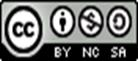 EQUIPO ESPECIFICO ALTERACIONES GRAVES DEL DESARROLLO. MADRID
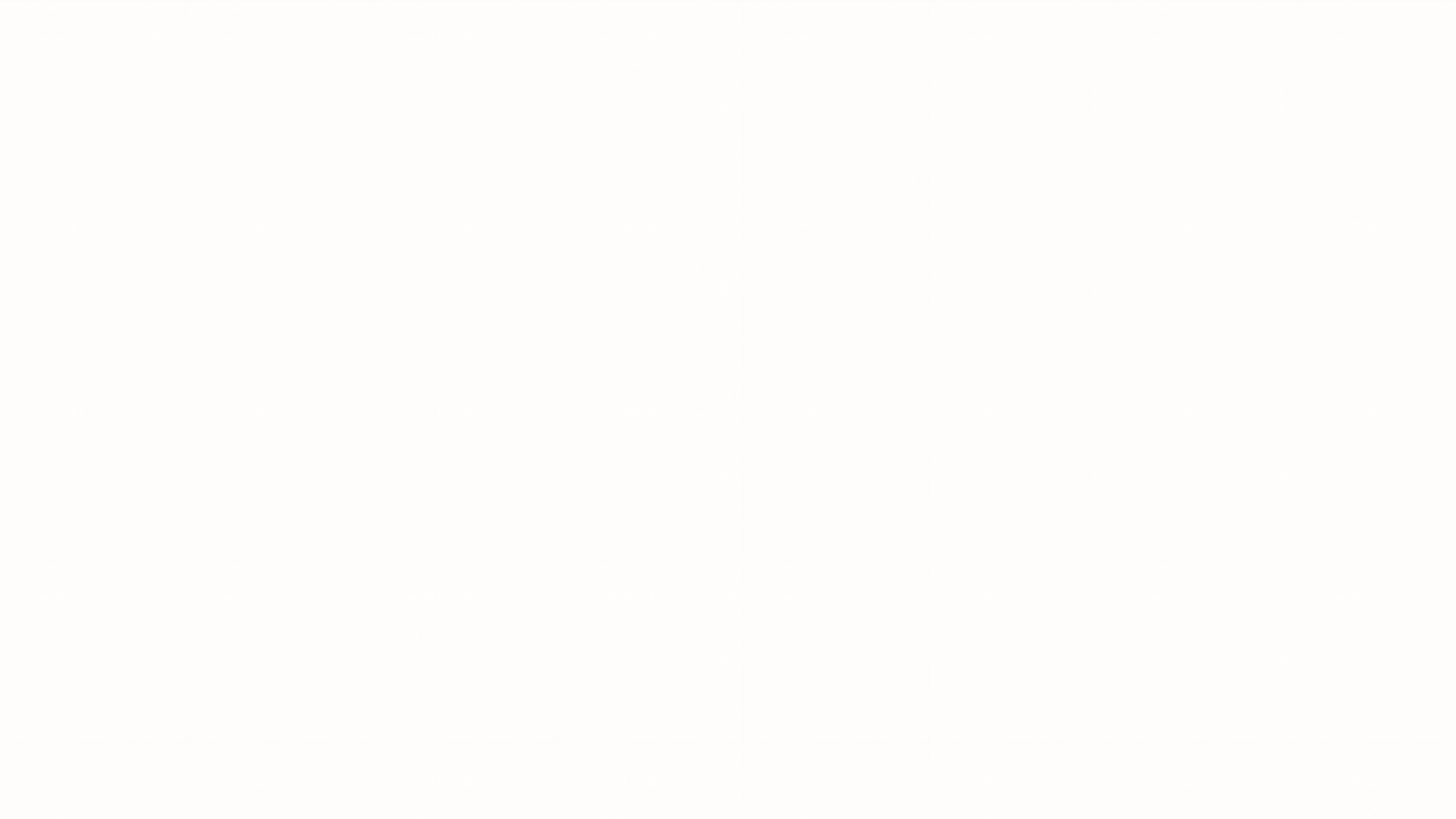 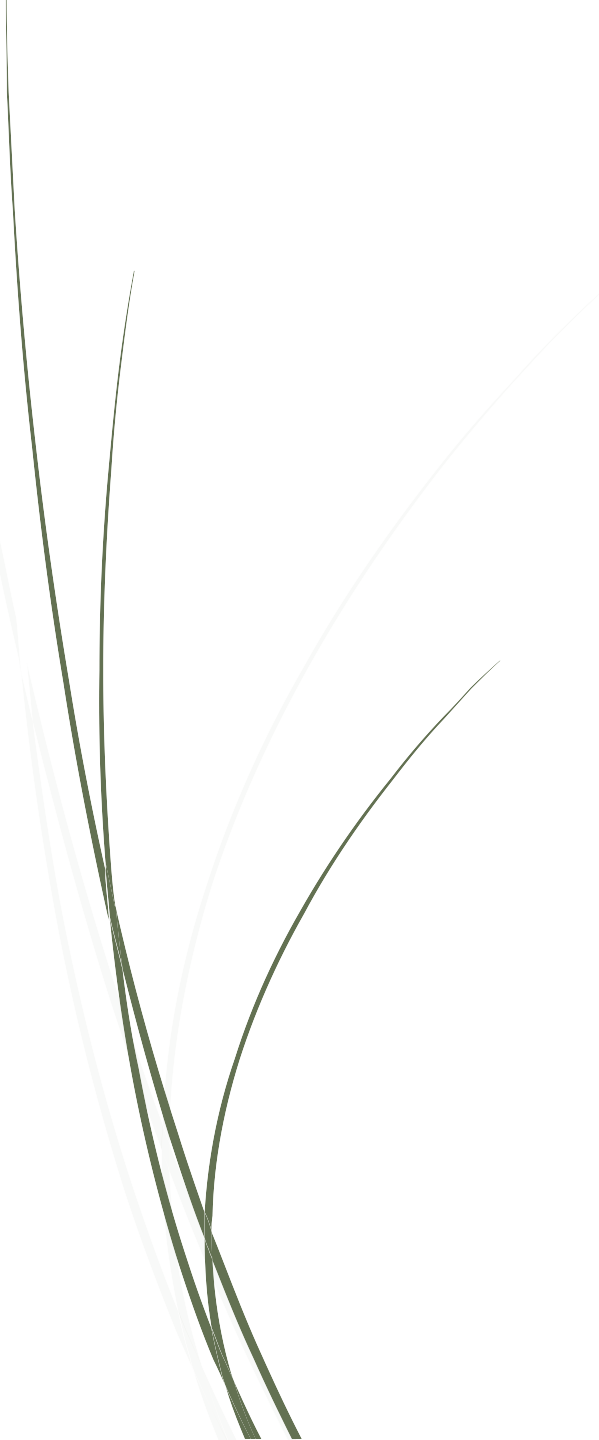 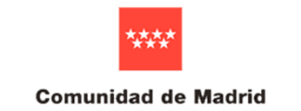 ASOCIACIONES SUR
🠶	PROTGD. Asociación de familias de la zona sur (Mostóles, Navalcarnero, Arroyomolinos, El Alamo,
Villaviciosa de Odón…)
Teléfonos: 607216324 / 675081075 Email: marina.prieto@telefonica.net	Email: ineslpez@gmail.com
Web: www.protgd.org
🠶	SUMATE+A. Sur Madrid Trastorno del Espectro Autista. (Zona Sur: Aranjuez, Ciempozuelos, Valdemoro,  Chinchón).
Teléfono: 686473429 E-mail: info@sumatea.es	Web: http://www.sumatea.es
🠶	AFANYA-TGD (Getafe) Asociación de familias de la zona sur (Fuenlabrada, Getafe, Humanes…)
Persona de contacto (Presidenta): Virginia Gil
Email: afanyatgd@gmail.com http://afanyatgd.blogspot.com
🠶	PARLA-TEA (Parla) Teléfono: 693 586 689 info@parlatea.es	parlatea@gmail.com  http://www.parlatea.es Grupo de Facebook: parlatea
🠶	VIDATEA (Parla)  Instagram: vidatea asociación	Facebook: vidatea  Teléfono: 615 19 66 83	Correo  electrónico: info.vidatea@gmail.com
🠶	ASOCIACIÓN MENTEAZUL (Fuenlabrada). Sede en el CEIP Maestra Trinidad García: C/ Cáceres, 6,  28943, Fuenlabrada, Madrid asociacionmenteazul@mail.com info@asociacionmenteazul.com
🠶	TEAPORTA (Alcorcón). Teléfono: 627830662 teaportaasociacion@gmail.com
🠶	VALDETEA ( Valdemoro) E-mail: valdetea2020@gmail.com	https://es-  es.facebook.com/pages/category/Disability-Service/Asociaci%C3%B3n-Valdetea-108344740771313/
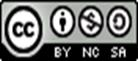 EQUIPO ESPECIFICO ALTERACIONES GRAVES DEL DESARROLLO. MADRID
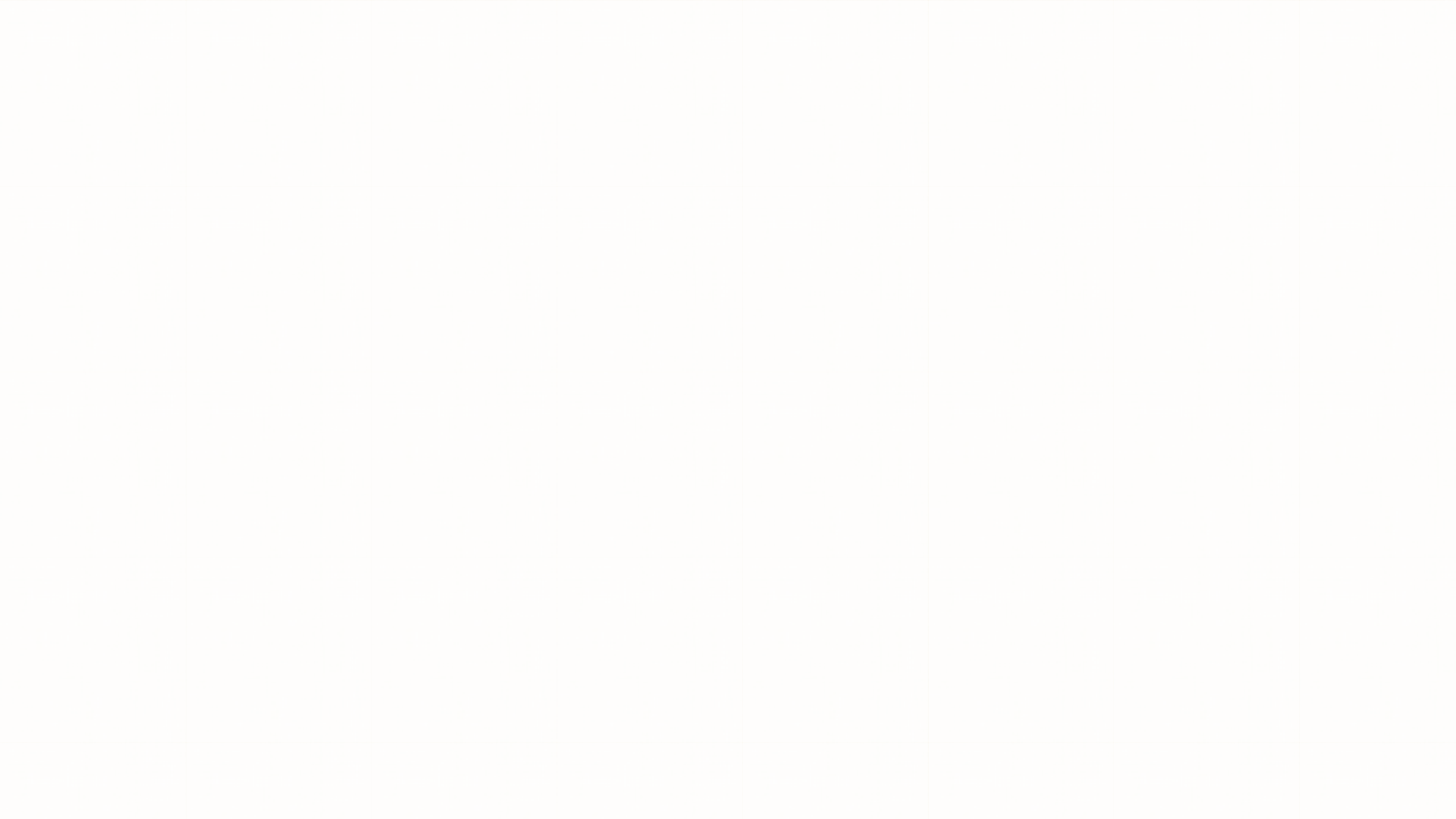 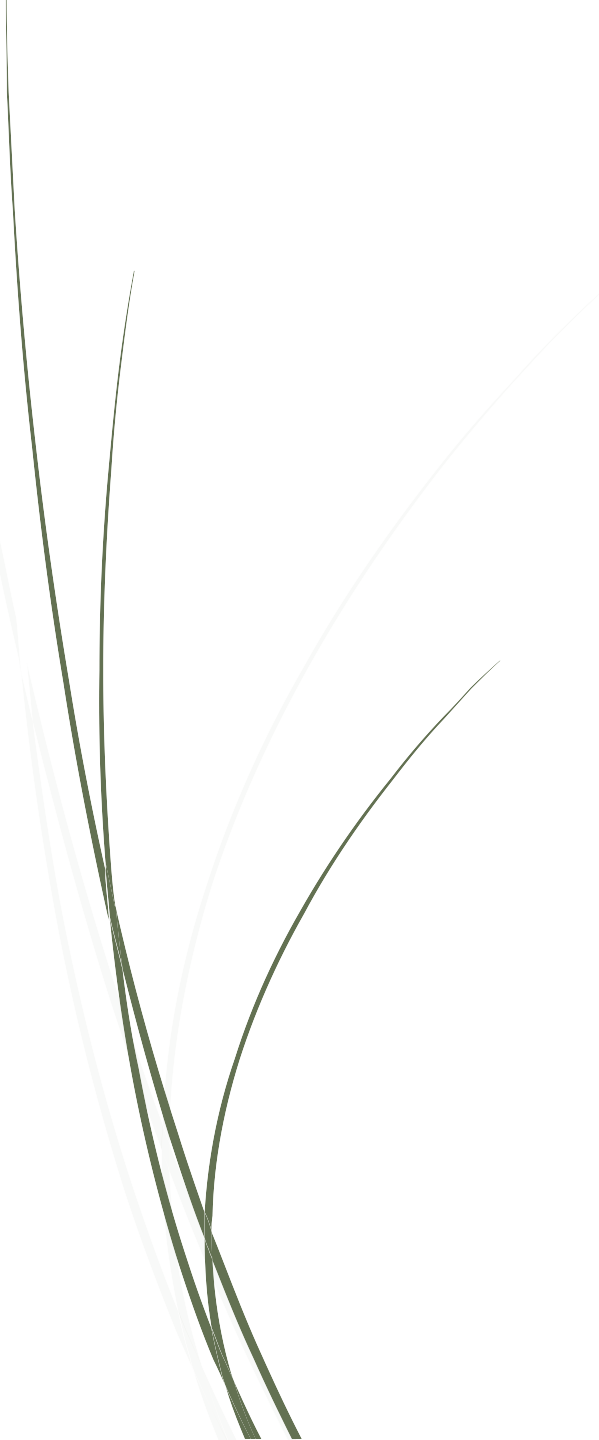 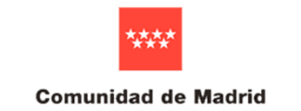 ASOCIACIONES PARA PERSONAS CON  DISCAPACIDAD INTELECTUAL O DEL  DESARROLO
CENTROS DE ATENCION TEMPRANA
SERVICIOS DE INFORMACIÖN Y ORIENTACIÓN
ACTIVIDADES OCIO Y RESPIRO FAMILIAR
APOYO FAMILIAS- TERAPIAS
ORIENTACIONES E INSERCIÓN PARA EL EMPLEO
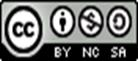 EQUIPO ESPECIFICO ALTERACIONES GRAVES DEL DESARROLLO. MADRID
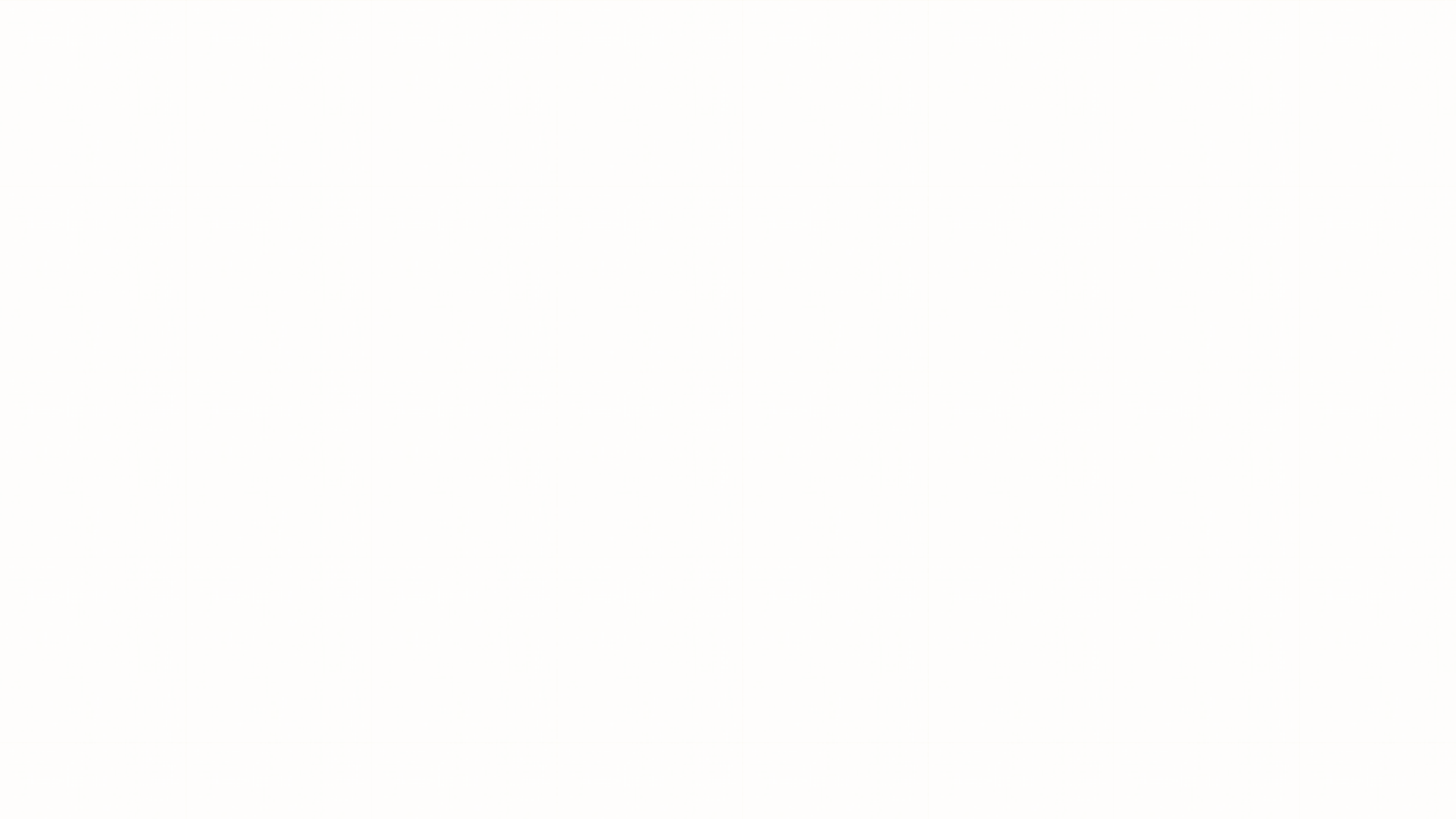 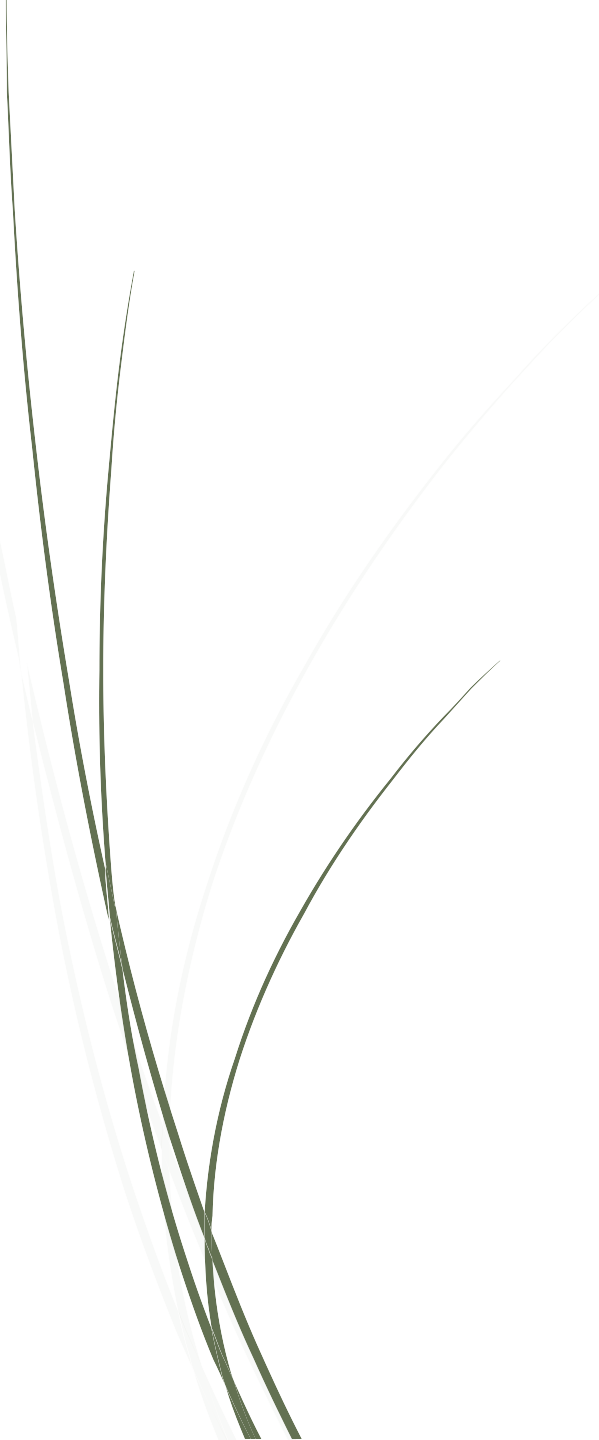 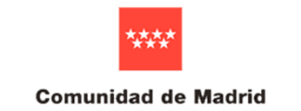 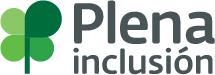 PLENA INCLUSIÓN
“ PLENA INCLUSIÓN” : Federación de organizaciones para personas con discapacidad
intelectual o del desarrollo.
🠶	Tiene un servicio de información especializada que atiende a  Toda la población COMUNIDAD DE MADRID : TELÉFONO: 915 018 335  INFORMACION TELEFONICA ESPECIALIZADA

Está formada por distintas entidades, que también son prestadoras de servicios

🠶	MAPA DE ENTIDADES Y SERVICIOS (CONSULTAR)
🠶	GUíA OCIO EN LAS ASOCIACIONES  (DESCARGAR)
🠶	Guía servicios Madrid Capital

🠶	ENCUENTROS ”ESCUELAS DE FAMILIAS ONLINE” ( MENSUAL)
🠶	PROYECTOS, GUIAS Y RECURSOS
EQUIPO ESPECIFICO ALTERACIONES GRAVES DEL DESARROLLO. MADRID
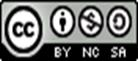 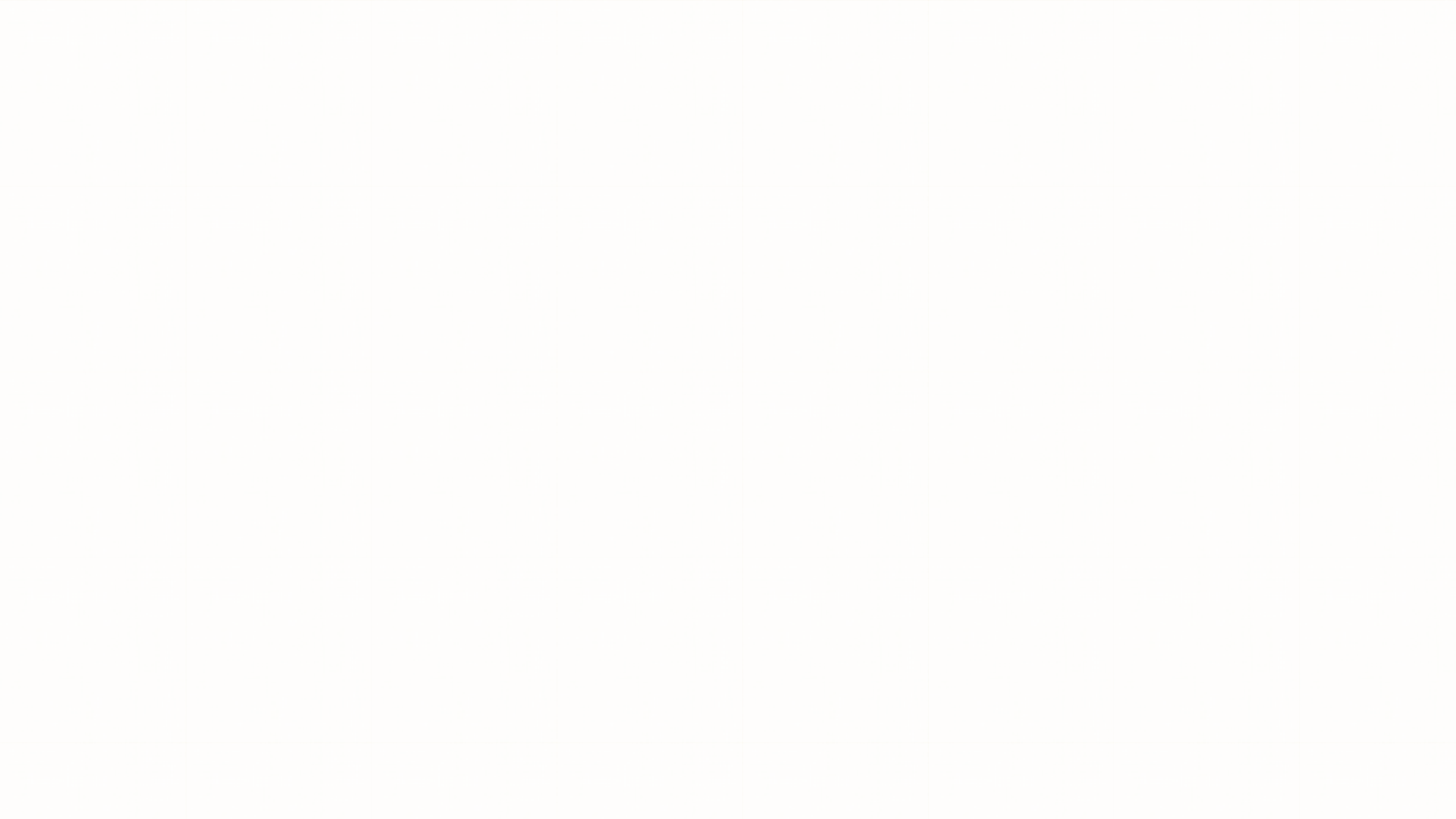 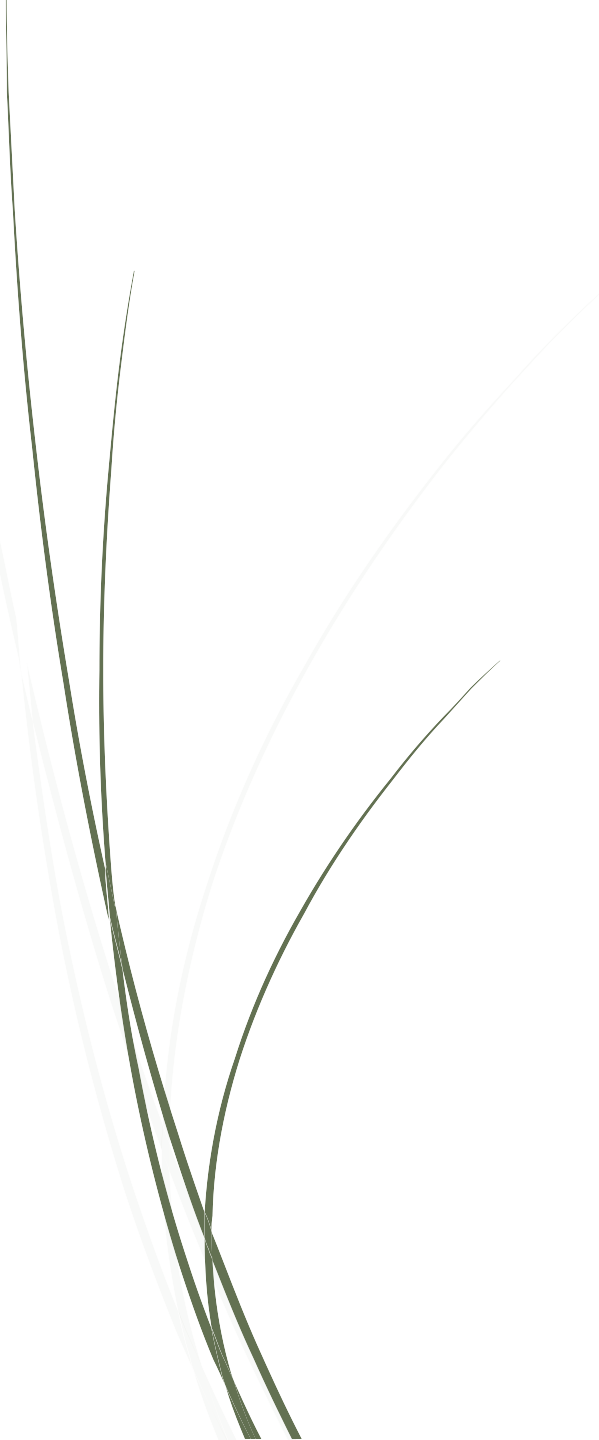 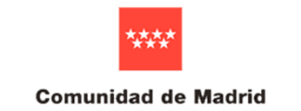 SERVICIO DE RESPIRO PARA FAMILIARES
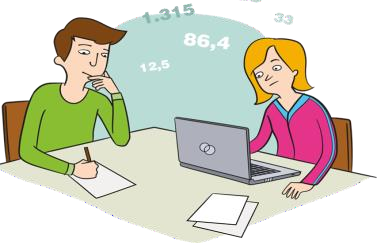 Es un apoyo de carácter NO permanente para la persona con discapacidad intelectual o  del desarrollo.

ESTANCIAS: centro al que la persona con discapacidad se desplaza y donde recibe los  apoyos. Puede implicar alojamiento (noche) o no (atención de día).
APOYOS PUNTUALES: El profesional se desplaza al domicilio para atender	a la
persona con discapacidad intelectual mientras sus familiares realizan	gestiones,
acuden a eventos, disfrutan de su tiempo de ocio, etc.
ACOMPAÑAMIENTOS TEMPORALES: padres/tutores mayores de 65 años con graves  problemas de salud y a familias monoparentales. Consiste en acompañar a la persona  con discapacidad, por un período de tiempo limitado (máximo de 1 mes al año), al  servicio al que acude regularmente (escuela, centro ocupacional, centro de día, ruta,  etc).
Servicio respiro PLENA INCLUSION ( CONSULTAR)
EQUIPO ESPECIFICO ALTERACIONES GRAVES DEL DESARROLLO. MADRID
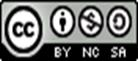 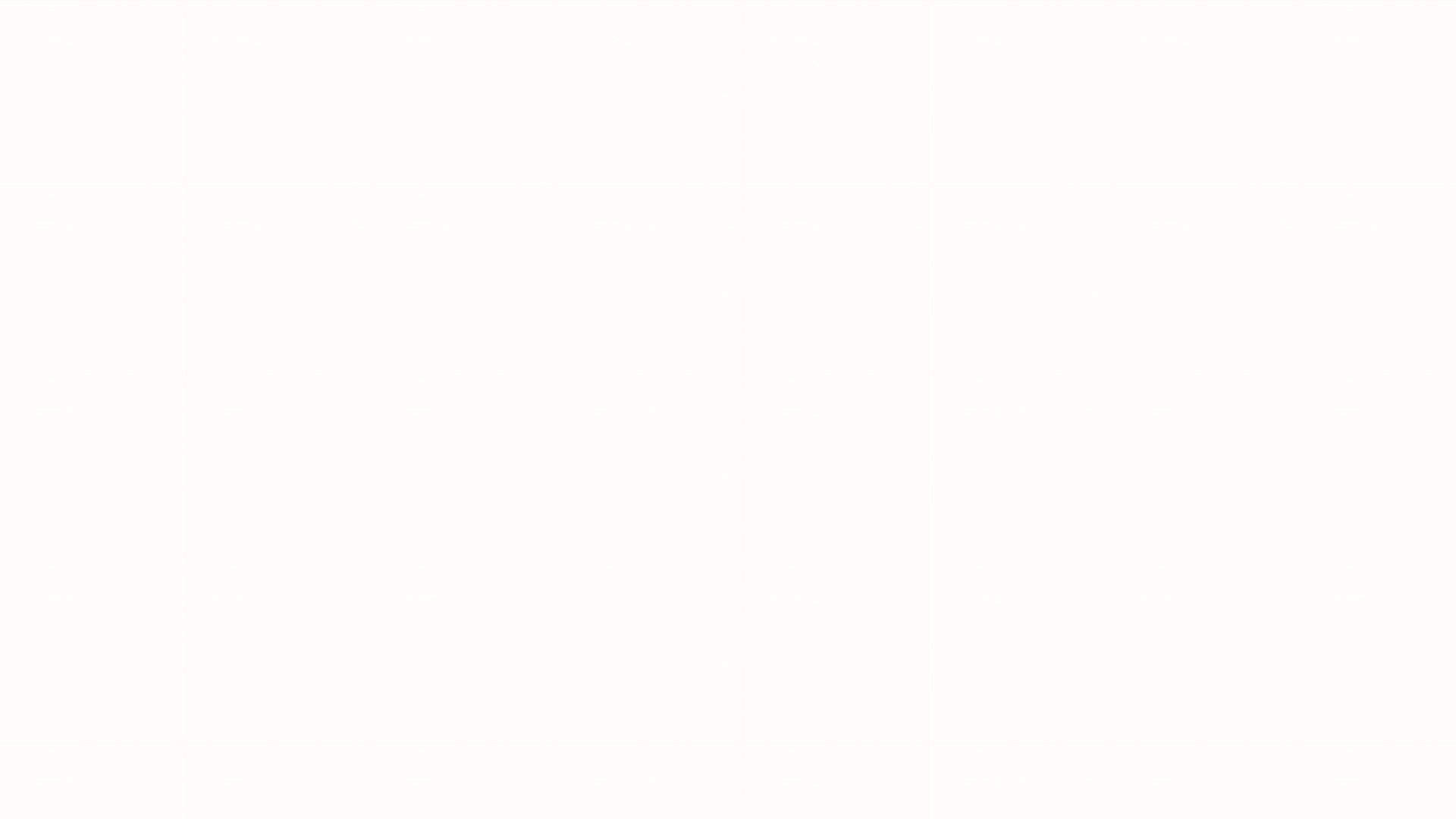 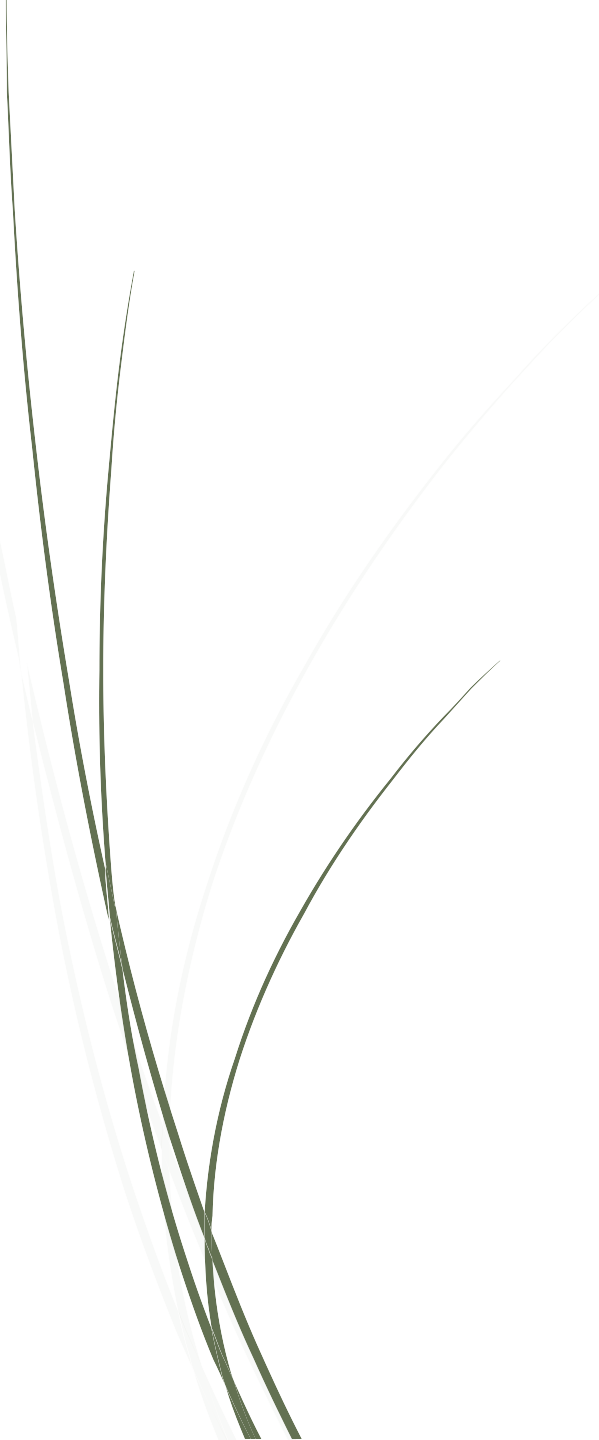 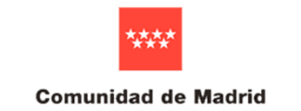 FIGURAS JURÍDICAS DE INTERÉS EN EL  ÁMBITO DE LA DISCAPACIDAD
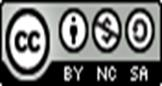 MODIFICACIÓN DE LA CAPACIDAD DE OBRAR
PATRIMONIO PROTEGIDO
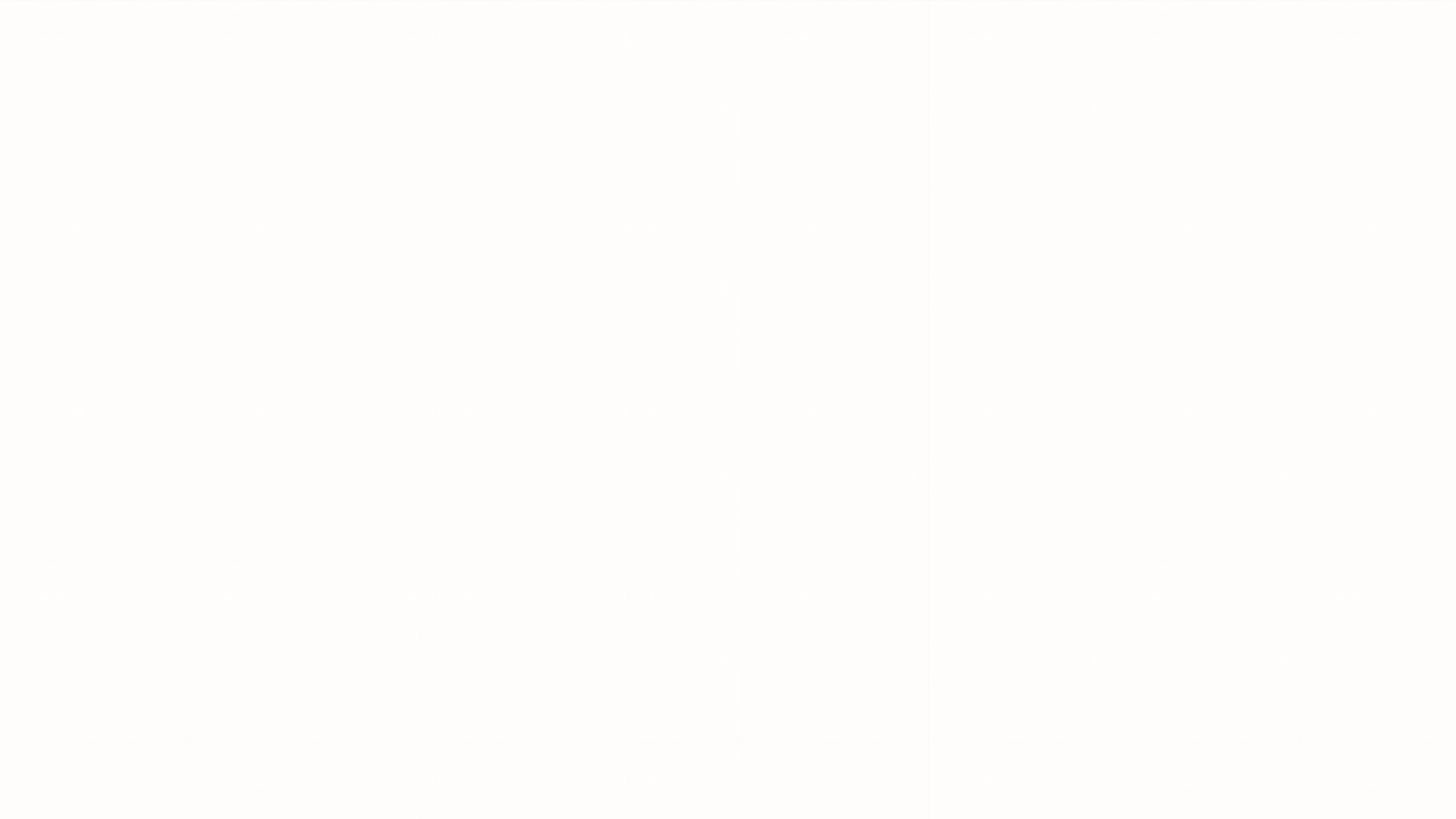 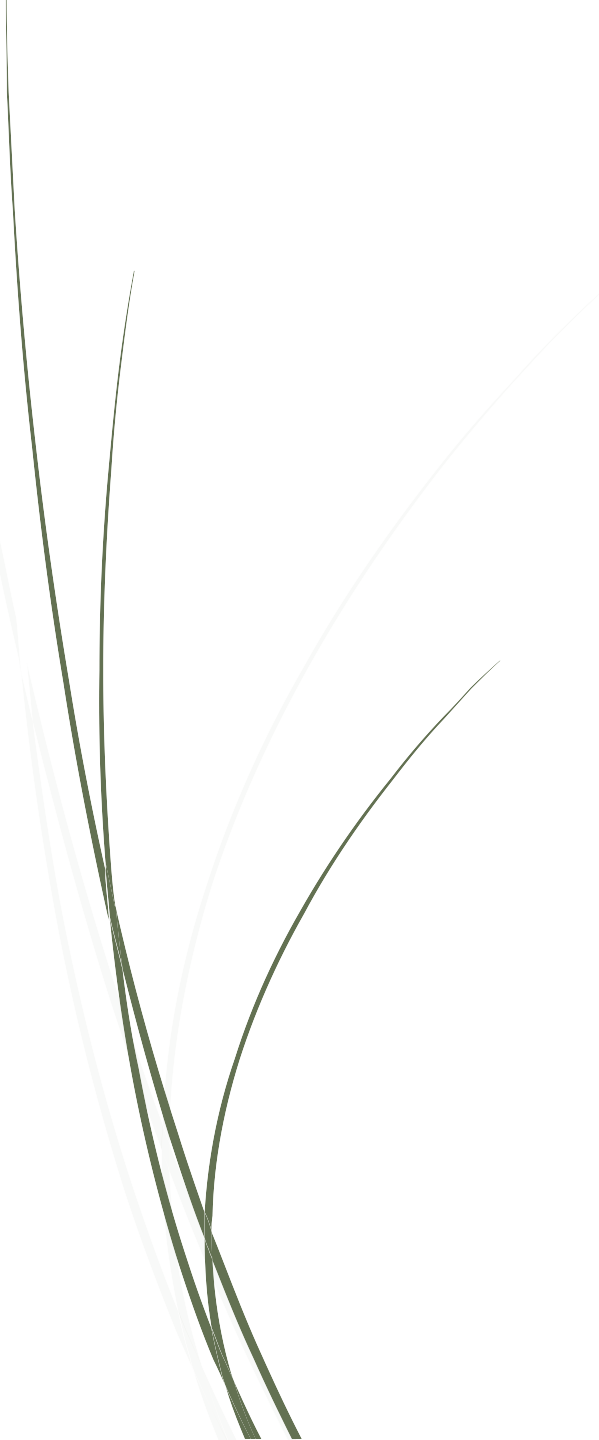 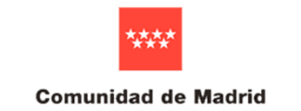 MODIFICACIÓN DE LA CAPACIDAD DE OBRAR
INFORMACIóN: MODIFICACIÓN DE LA CAPACIDAD DE OBRAR
Ley 8/2021, de 2 de junio, por la que se reforma la legislación civil y procesal para el apoyo a  las personas con discapacidad en el ejercicio de su capacidad jurídica. En vigor desde el 3 de  septiembre de 2021
CONSECUENCIA DE LA MCO
El juez (según la situación de cada persona) podrá establecer una tutela o una curatela  precisando el campo de acción o no de la persona. Serán casos de sujetos con un mayor  autogobierno y desenvolvimiento personal.
El curador es la persona encargada de la asistencia de la persona solamente en los actos que  él/ella no pueda realizar por sí sólo, generalmente actos de administración de los bienes y  patrimonio.

INFORMACIÓN ( Consultar)
AMTA (AGENCIA MADRILEÑA PARA LA TUTELA DE ADULTOS)
🠶	El punto de información cita previa o bien llamando al teléfono 915809464
CAPACIDAD JURIDICA : INFORMACIÓN (web Plena Inclusión)
EQUIPO ESPECIFICO ALTERACIONES GRAVES DEL DESARROLLO. MADRID
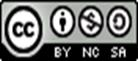 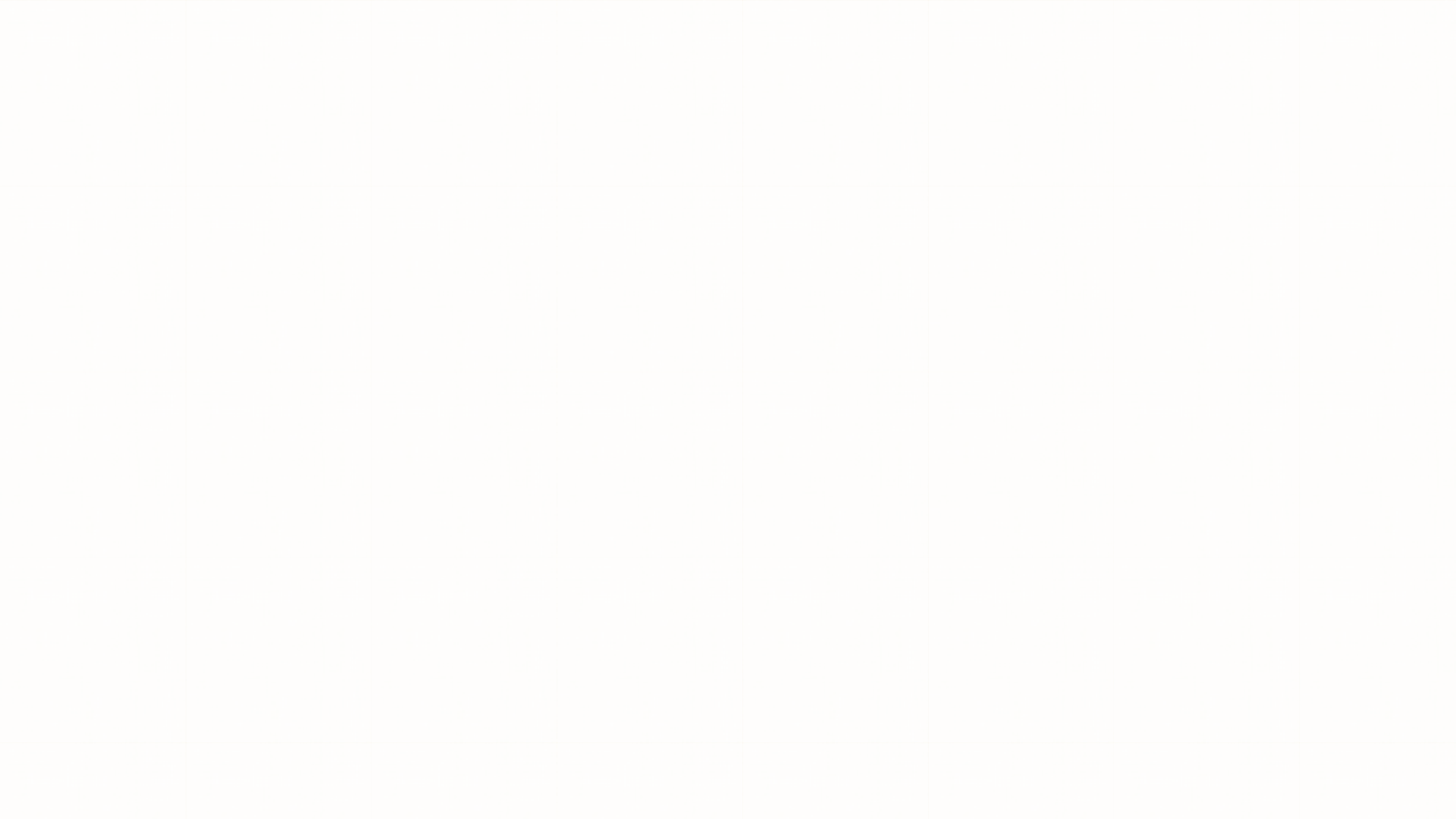 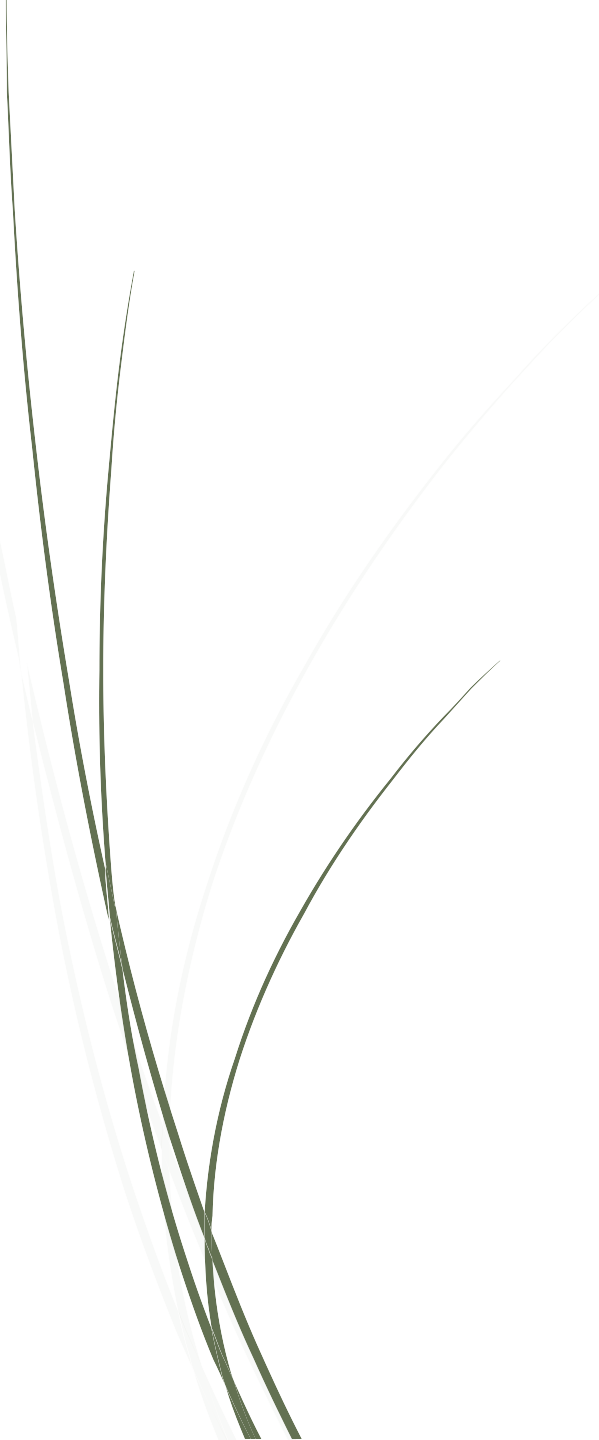 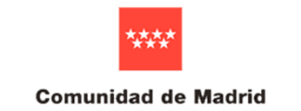 PATRIMONIO PROTEGIDO
FINALIDAD: permitir la designación de unos bienes precisos (dinero, inmuebles, derechos, títulos,  etc.) para que con ellos, y con los beneficios que se deriven de su administración, se haga frente  a las necesidades vitales ordinarias y extraordinarias de la persona con discapacidad.
Ley 41/2003, de 18 de noviembre, de protección patrimonial de las personas con discapacidad  DESTINATARIOS:
🠶	Personas con discapacidad intelectual igual o superior al 33% .
🠶	Personas con discapacidad física o sensorial igual o superior al 65%.
CÓMO SE CONSTITUYE EL PATRIMONIO PROTEGIDO:
🠶	Proceso sencillo que se efectúa en escritura pública ante notario.
🠶 En la escritura se identifica al beneficiario, los bienes que inicialmente se aportan, y se  establecen las reglas que deben aplicarse para su administración, indicando quiénes  desempeñarán la administración cuando no puede ser efectuada por la propia persona  con discapacidad.
INFORMACION.
Ministerio de hacienda y función publica
Planificando el futuío .Patíimonio Píotegido	: Video
EQUIPO ESPECIFICO ALTERACIONES GRAVES DEL DESARROLLO. MADRID
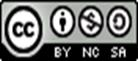 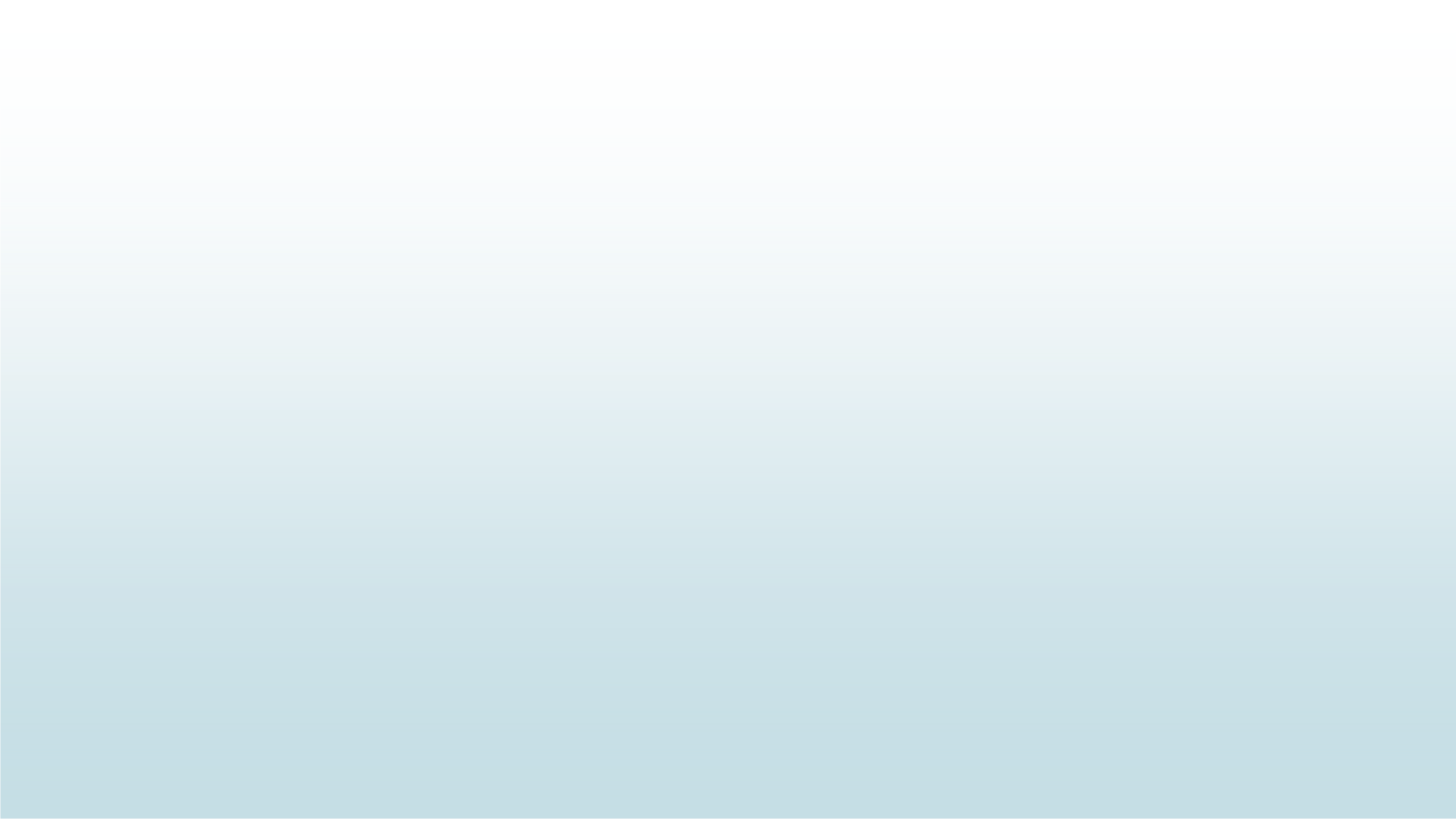 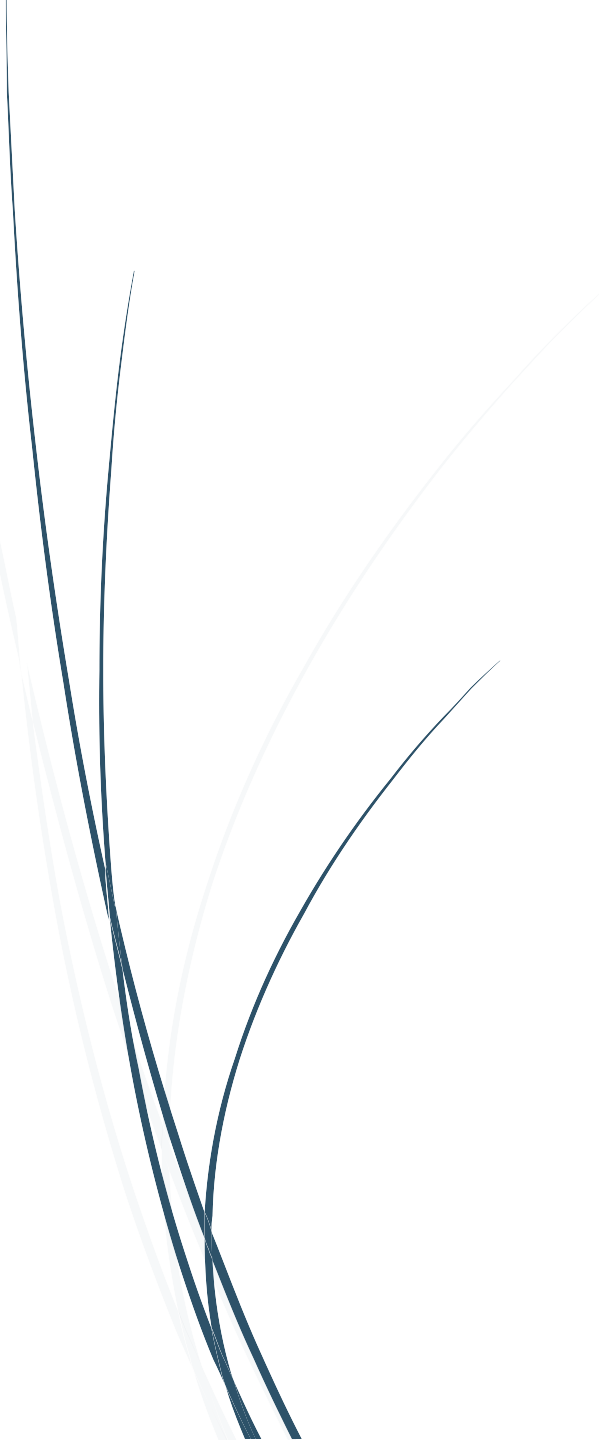 RECURSOS  SOCIOCOMUNITARIOS
DISTRITO DE LATINA
EQUIPO ESPECIFICO ALTERACIONES GRAVES DEL DESARROLLO. MADRID
CENTROS DE SERVICIOS SOCIALES MUNICIPALES  DEL DISTRITO DE LATINA
Centro de Servicios Sociales Fuerte de
Navidad
🠶 CALLE FUERTE DE NAVIDAD 15, 28044  MADRID
🠶 914 800 367
🠶	Centro de Servicios Sociales Gallur
🠶 CALLE GALLUR 24, 28047 MADRID
🠶 914 220 340
🠶	Centro de Servicios Sociales Yébenes
🠶 CALLE DE LOS YEBENES 241, 28047 MADRID
EQUIPO ESPECIFICO ALTERACIONES GRAVES DEL DESARROLLO. MADRID
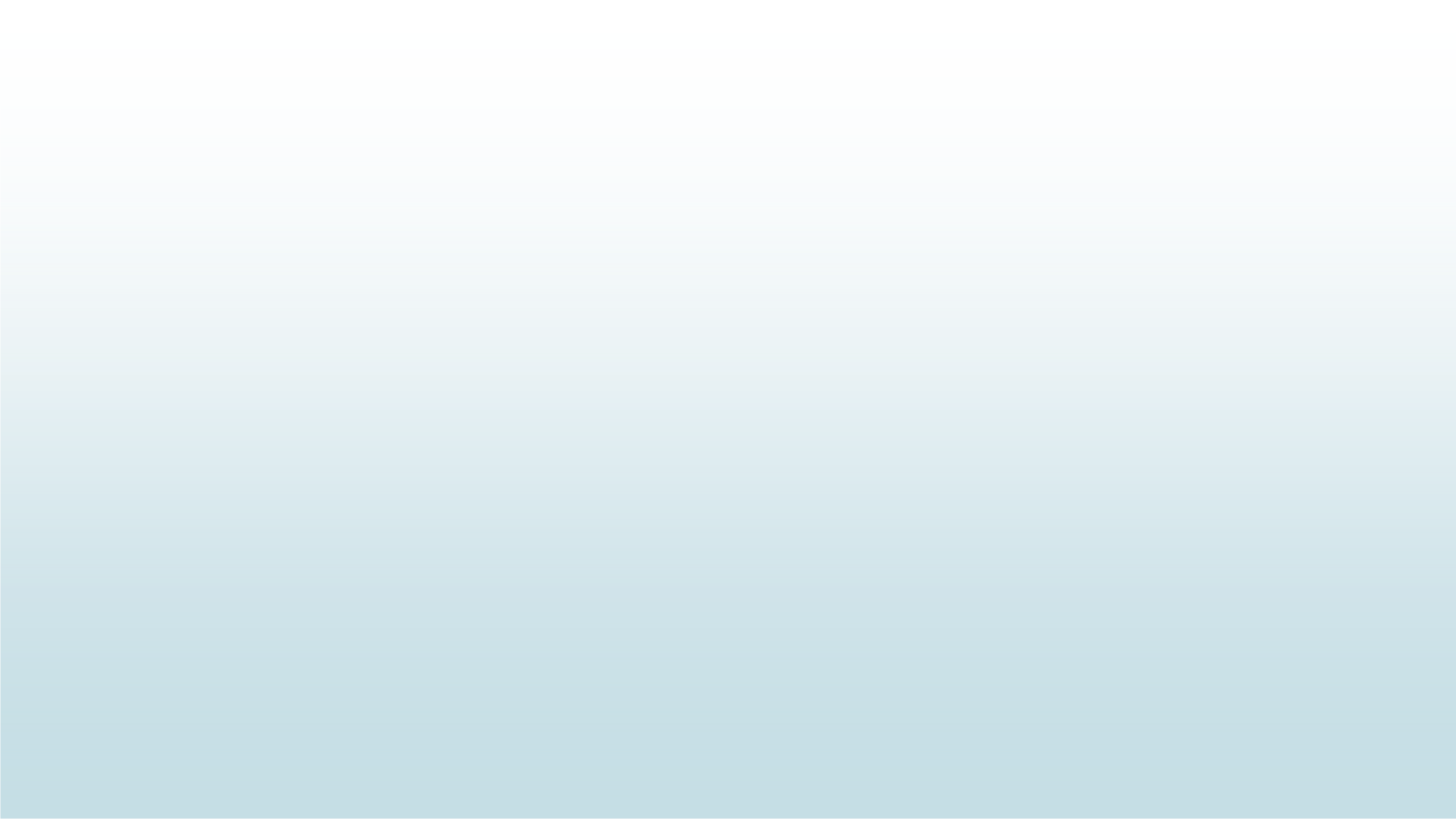 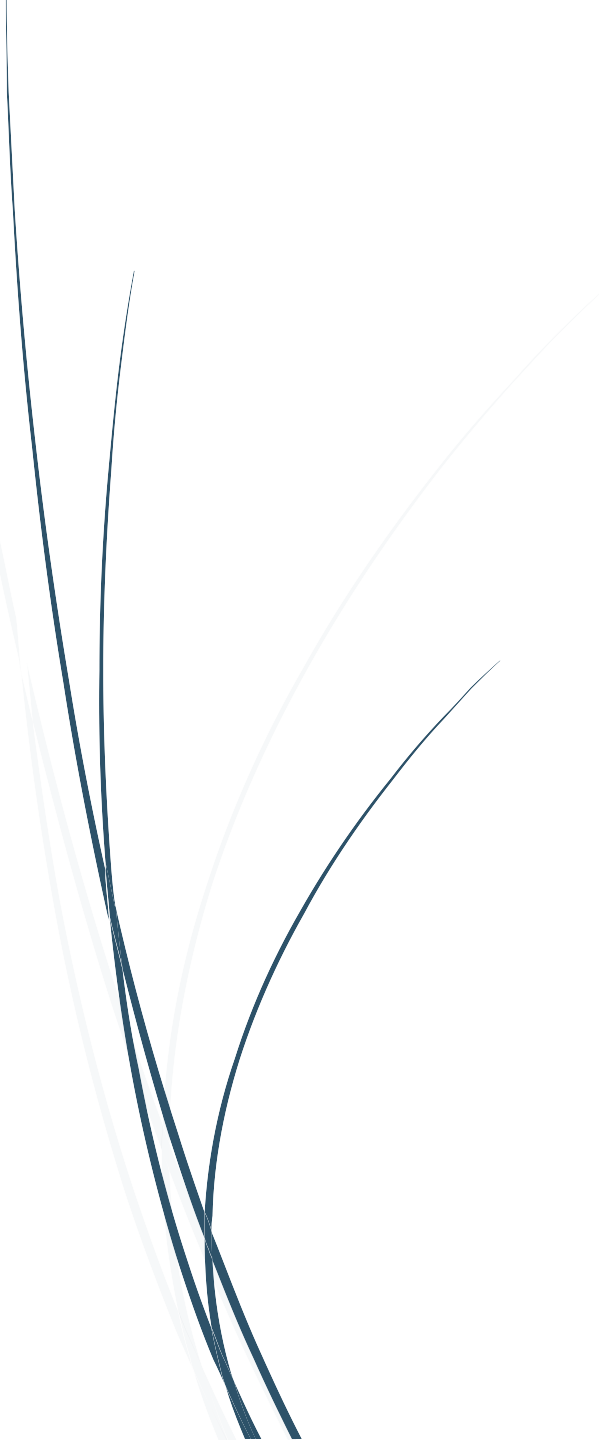 CENTRO DE APOYO A LAS FAMILIAS CAF 7

🠶	CALLE FUERTE DE NAVIDAD 15, 28044 MADRID	914644376

Información telefónica, presencial, virtual (Internet - correo electrónico)
Ámbito de Actuación: distrito de Latina, Carabanchel, Arganzuela.
JUNTA MUNICIPAL DEL DISTRITO DE LATINA

🠶	Solicitar cita	a través de teléfono 010

🠶	Telemáticamente con certificado digital
EQUIPO ESPECIFICO ALTERACIONES GRAVES DEL DESARROLLO. MADRID
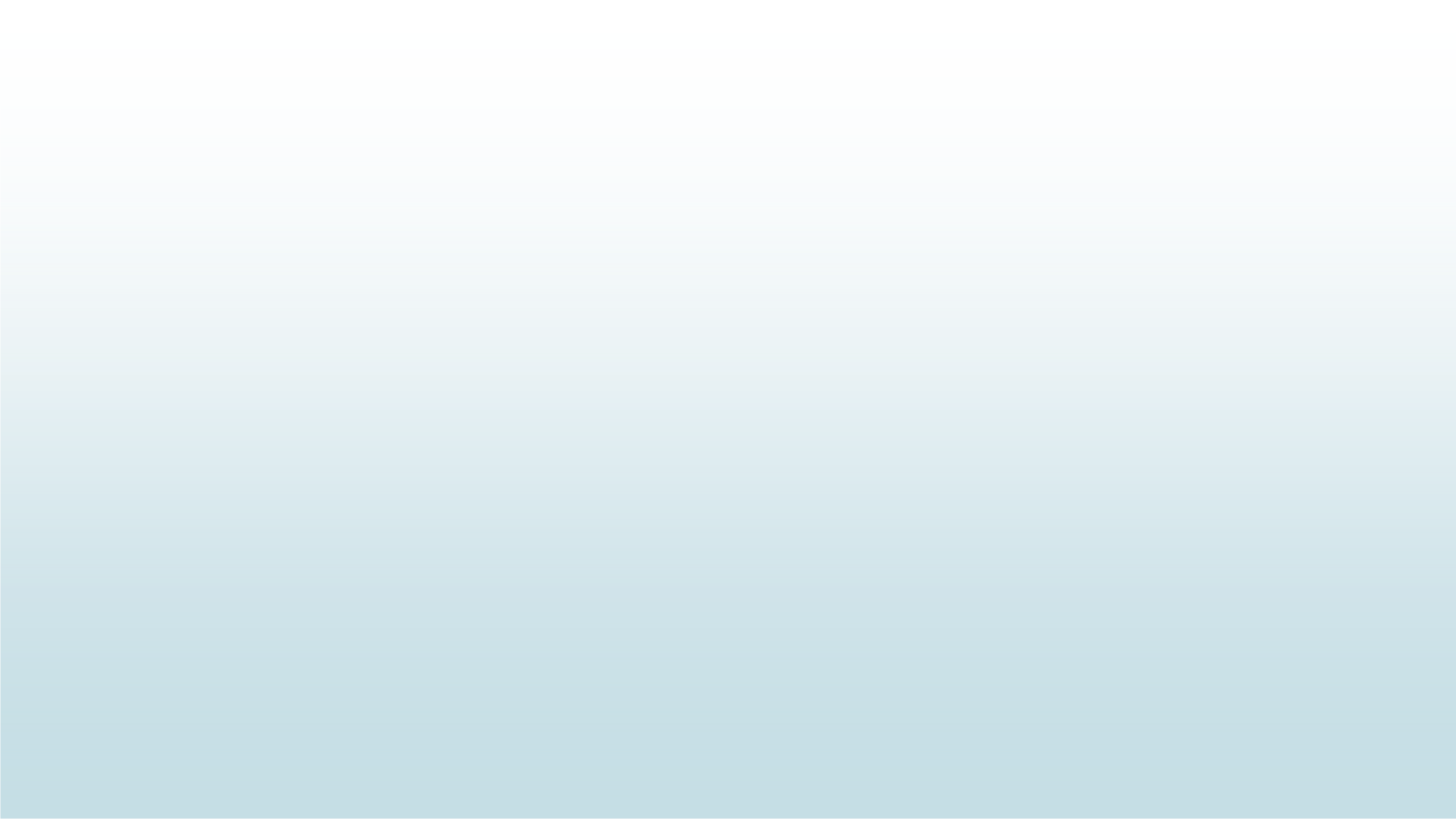 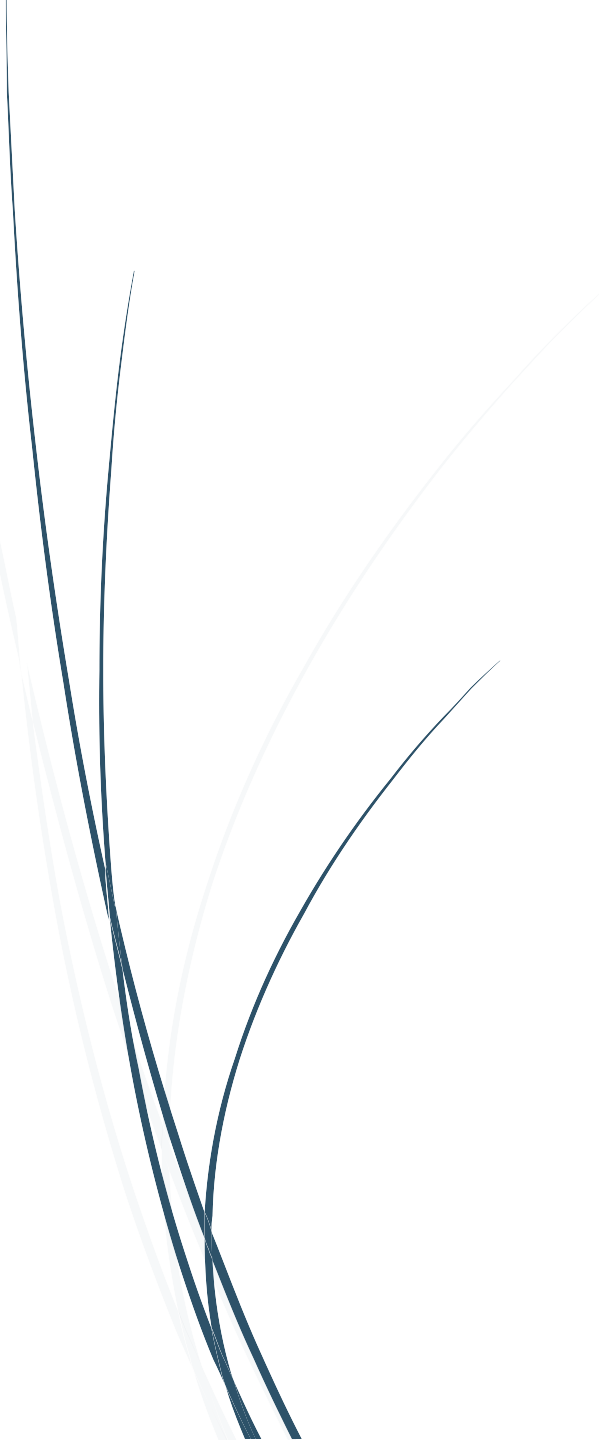 CENTRO DE APOYO A LAS FAMILIAS CAF 7
Servicios
🠶	Información a familias y profesionales: presencial, telefónica o telemática.
🠶	Orientación Social: atención social a las familias. Información y derivación a programas o recursos, si procede.
🠶	Asesoramiento jurídico: información y orientación desde el punto de vista legal, en asuntos relacionados con la familia  (filiación, disolución de régimen económico matrimonial, divorcio, ruptura de pareja, herencias, etc.).
🠶	Atención psicológica ante las dificultades en el ámbito de las relaciones familiares: orientación e intervención, en  función de la situación familiar.
🠶	Atención y prevención de las relaciones de violencia en el ámbito familiar: intervención dirigida a todos los miembros de  la familia, tanto a quienes sufren como a quienes ejercen la violencia, para reducirla y prevenir futuras situaciones de  violencia.
🠶	Mediación familiar: apoyo profesional para ayudar a afrontar y gestionar situaciones de conflicto, promoviendo  acuerdos consensuados (ruptura de pareja, cuidado de mayores o dependientes, discrepancias intergeneracionales,  etc.).
🠶	Espacio de relación para familias con niños y niñas de 0 a 6 años: grupos de padres y madres e hijos/as en los que, a  través del juego y la información, se favorece la vinculación afectiva, el intercambio de experiencias y la creación de  redes entre familias.
🠶	Formación a familias: actividades grupales de reflexión y formación, dirigidas a familias y profesionales, para la  promoción de habilidades en la convivencia familiar. Programa formativo mensual en el Perfil de Infancia y Familia de  madrid.es
🠶	Participación comunitaria (colaborar con la red social): el CAF promueve la coordinación con la red social y la  participación de las familias en actividades comunitarias.
EQUIPO ESPECIFICO ALTERACIONES GRAVES DEL DESARROLLO. MADRID
CENTROS CULTURALES DEL DISTRITO DE LATINA
Auditorio y sala de exposiciones Paco de Lucía  (Latina)
🠶 AVENIDA LAS AGUILAS 2, 28044 MADRID
🠶 915 120 890
ICentro Cultural Fernando de los Ríos (Latina)
🠶 CALLE CAMARENA 10, 28047 MADRID
🠶 917 198 930 / 917 198 931 / 917 198 993
Centro Cultural José Luis Sampedro (Latina)
🠶 CALLE CASTROSERNA 4, 28047 MADRID
🠶 915 267 820 / 915 267 821a
Centro Cultural Miguel Hernández (Latina)
🠶 CALLE SERRADILLA 13, 28044 MADRID
🠶 917 066 300 / 917 108 523
Centro Cultural Sara Montiel (Latina)
🠶 CARRETERA BOADILLA DEL MONTE 40, 28024  MADRID
🠶 915 120 890


Centro Sociocultural Almirante Churruca (Latina)
🠶 CALLE FUENTE DEL TIRO 72, 28024 MADRID
🠶 915 090 581 / 917 053 794
Centro Sociocultural El Greco (Latina)
🠶 CALLE EL GRECO 29, 28011 MADRID
🠶 914 793 261 / 914 793 150
Centro Sociocultural Latina
🠶 CALLE RODRIGO DE ARANA 50, 28044 MADRID
🠶 915 095 470 / 915 095 471
Centro Sociocultural Rosario de Acuña (Latina)
🠶 CALLE MARIA DEL CARMEN 65, 28011 MADRID
🠶 914 649 304
EQUIPO ESPECIFICO ALTERACIONES GRAVES DEL DESARROLLO. MADRID
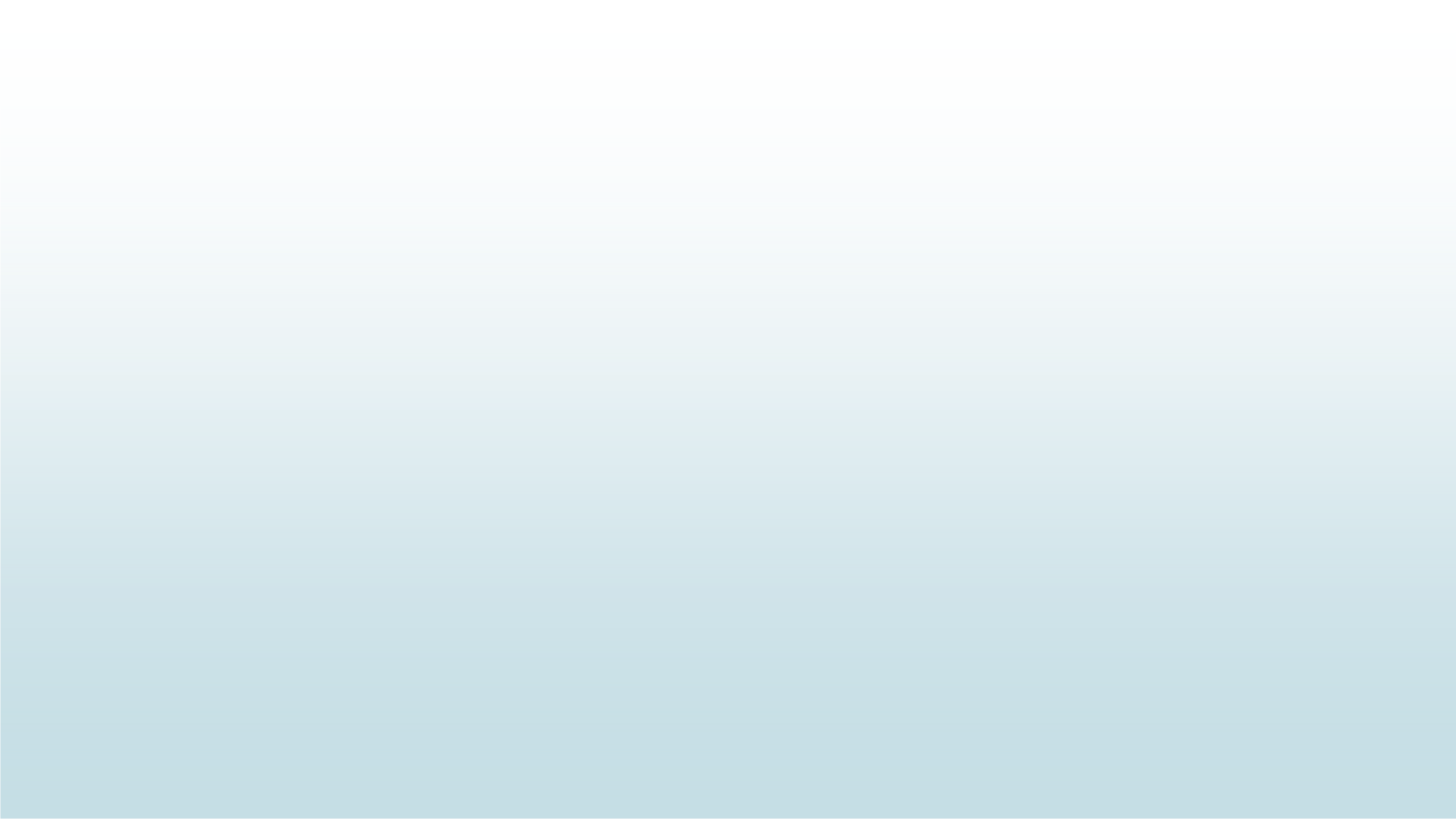 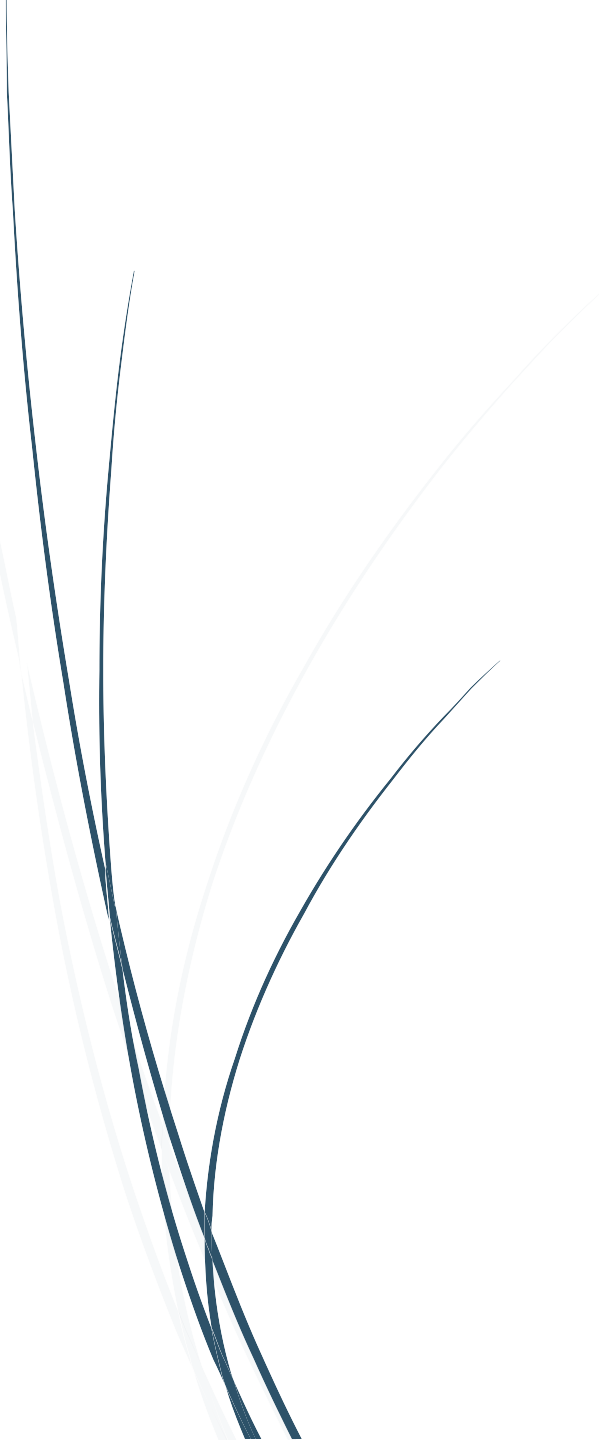 CENTROS	DEPORTIVO MUNICIPALES DEL DISTRITO  DE LATINA
🠶	Centro Deportivo Municipal Aluche	🠶	Polideportivo Municipal Casa de Campo
4,2(548) · Polideportivo
P.º de la Prta del Ángel, 7 · 914 63 00 50
3,8(2,8 mil) · Polideportivo
Av. de Las Águilas, 14 · 917 06 28 68
Abierto ⋅ Cierra a las 20:30
Centro público para practicar deportes
🠶	Centro Deportivo Municipal El Olivillo  Polideportivo
C. Olivillo, 4 28011 -914790212
🠶	Polideportivo Municipal Gallur
C. de Gallur, 2 · 915 08 94 01
🠶	Centro Deportivo Municipal Las Cruces
3,8(1 mil) · Polideportivo
Av. de los Poblados, 72 · 915 88 86 00
EQUIPO ESPECIFICO ALTERACIONES GRAVES DEL DESARROLLO. MADRID
BIBLIOTECAS MUNICIPALES DEL DISTRITO DE  LATINA
28024 MADRID
91 512 35 42
Instalación accesible para personas con  movilidad reducida
🠶	Biblioteca Pública Antonio Mingote  (Latina)
CALLE RAFAEL FINAT 51, 28044 MADRID
915 093 62
🠶	Bibliotecas
🠶	Biblioteca Pública Municipal Aluche
(Latina)

CALLE CAMARENA 10, 28047 MADRID
91 719 89 96
🠶	Instalación accesible para personas  con movilidad reducida
🠶	Biblioteca Pública Municipal Ángel  González (Latina)
CALLE GRANJA DE TORREHERMOSA 1,
EQUIPO ESPECIFICO ALTERACIONES GRAVES DEL DESARROLLO. MADRID
ASOCIACIONES INTEGRACION DIVERSIDAD  FUNCIONAL LATINA
🠶	PuzzleTEA ( Carabanchel/Latina)  Email: puzzletea@outlook.com  Facebook : Asociación puzzletea  @puzzletea1
🠶	Asociación TDAH Minerva  Info@tdahminierva.org  Telefono: 654550943/669456234
https://www.tdahminerva.org/
🠶	28044 Madrid	PROMINFAS (Fundación)
Rompedizo, 1
http://www.fundacionprominfas.org
🠶	28044 Madrid APAIPA
Calle Rafael Finat nº 34 TELÉFONO 655 54 36 25;
657 56 32 34
apaipalatina@hotmail.es	info@apaipa.org
🠶	28054 Madrid	INSTITUTO SAN JOSÉ (Fundación)  Pinar de San José, 98  http://www.fundacioninstitutosanjose.es
🠶	28019 Madrid	DEBAJO DEL SOMBRERO
(Asociación)	Antonio Vicent, 15.1º izq  http://www.debajodelsombrero.org
🠶	28044 Madrid
AZABACHE
Casuarina, 20. 5ºB
Dcha ( LAS AGUILAS)	Teléfono: 629 28 80 26
Teléfono, Work 649493552 Fax Fax 913738204  azabache_ociotl@yahoo.es
EQUIPO ESPECIFICO ALTERACIONES GRAVES DEL DESARROLLO. MADRID
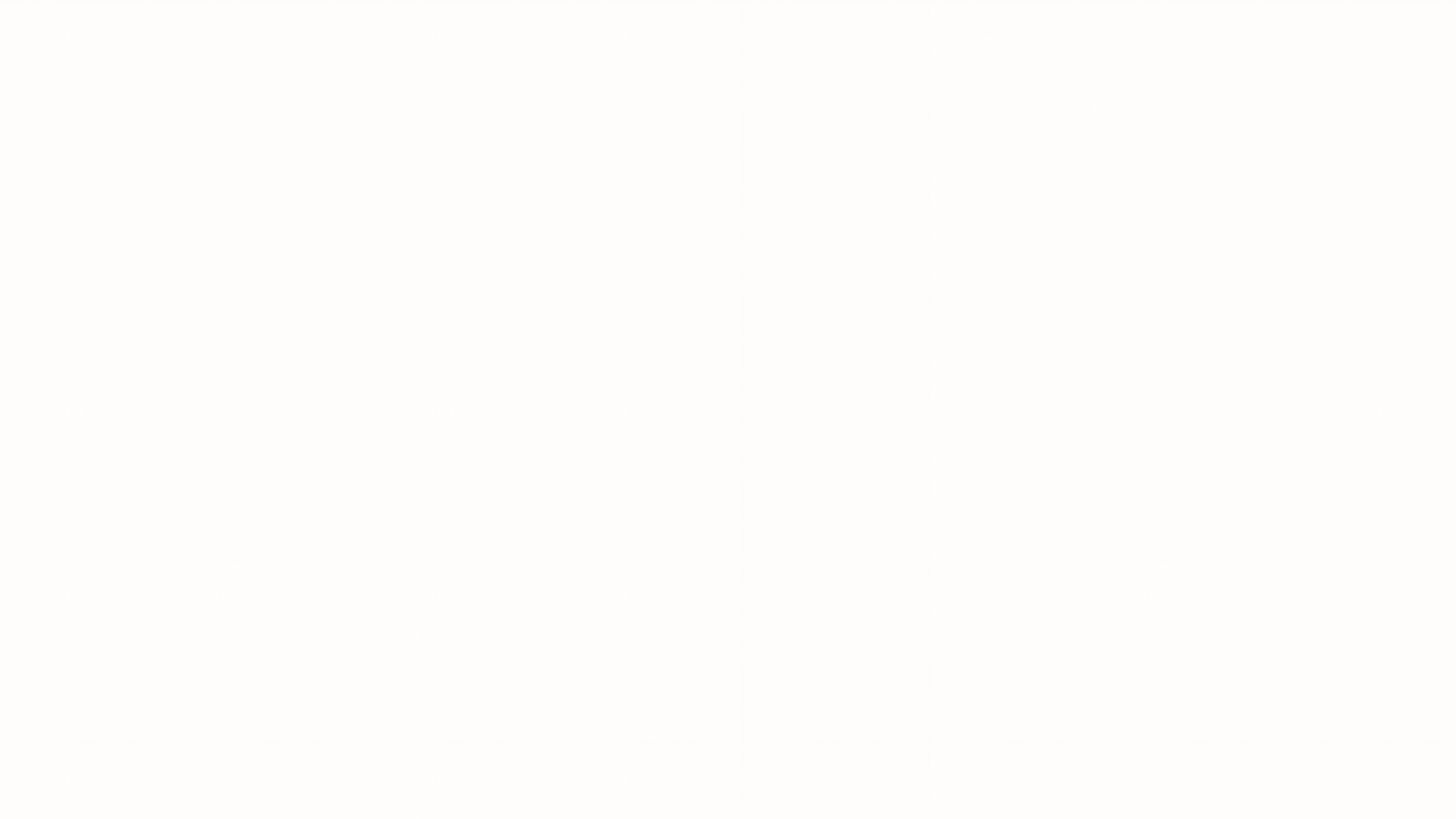 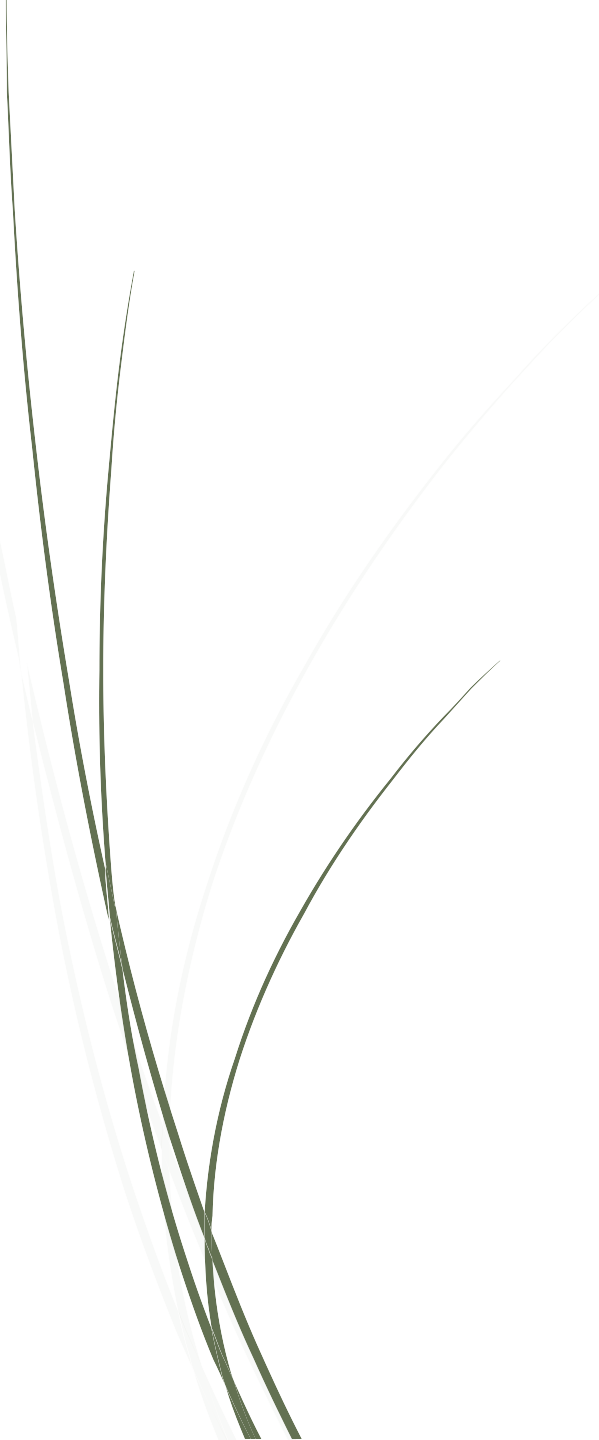 MATERIALES PARA LA FAMILIAS
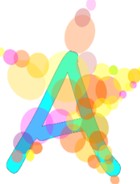 🠶	Equipo Especifico Alteraciones Graves Del Desarrollo
https://www.educa2.madrid.org/web/centro.eoep.alteracionesdesarrollo.m
adrid/familias
PROFESORAS SERVICIOS A LA COMUNIDAD EE AGD
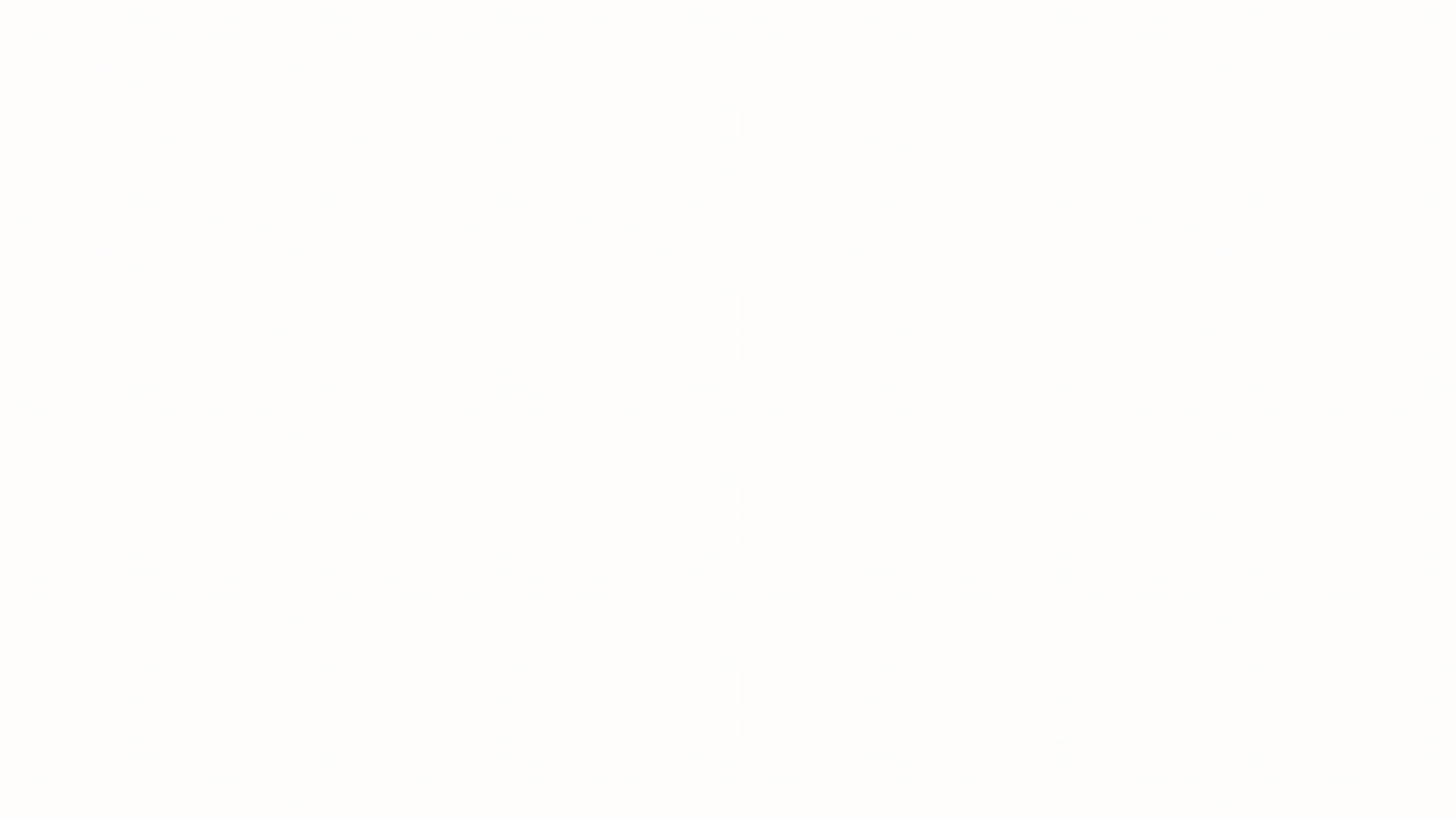 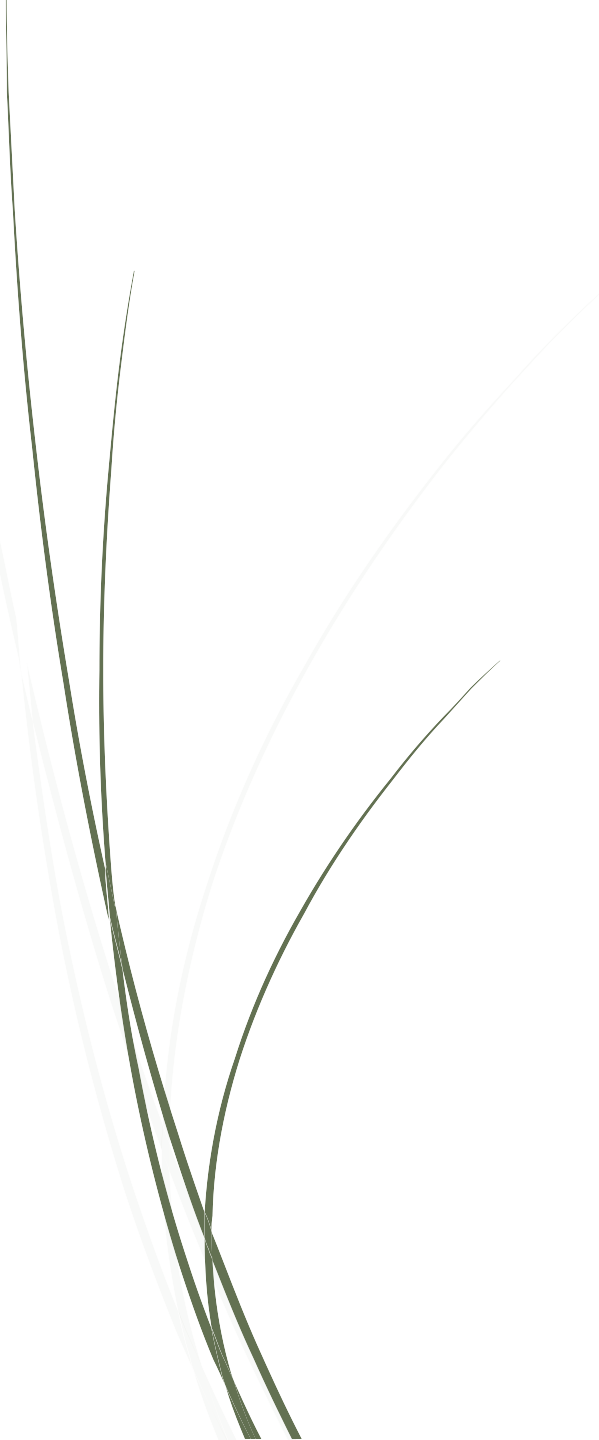 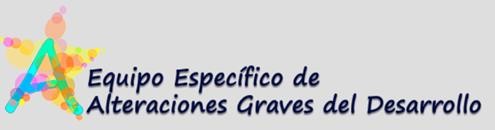 LOS PROFESIONALES DE ESTE EQUIPO NO TENEMOS NADA QUE VER CON LAS ACTIVIDADES Y ENTIDADES SOBRE LAS QUE  OFRECEMOS INFORMACIÓN.

SOLO OFRECEMOS SERVICIOS QUE USTEDES DEBEN VALORAR SI SON ADECUADOS PARA SUS HIJOS-AS.

NOSOTROS UNICAMENTE CONTAMOS CON LAS EXPERIENCIAS DE LOS PROPIOS PADRES Y OTROS PROFESIONALES DEL  SECTOR Y LA INFORMACION DISPONIBLE EN LAS WEB.

SI ALGUN SERVICIO ESPECIFICO, SIN ANIMO DE LUCRO , QUIERE ESTAR INCLUIDO EN ESTA INFORMACION PUEDE PONERSE
EN CONTACTO CON NOSOTROS
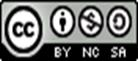 EQUIPO ESPECIFICO ALTERACIONES GRAVES DEL  DESARROLLO. MADRID
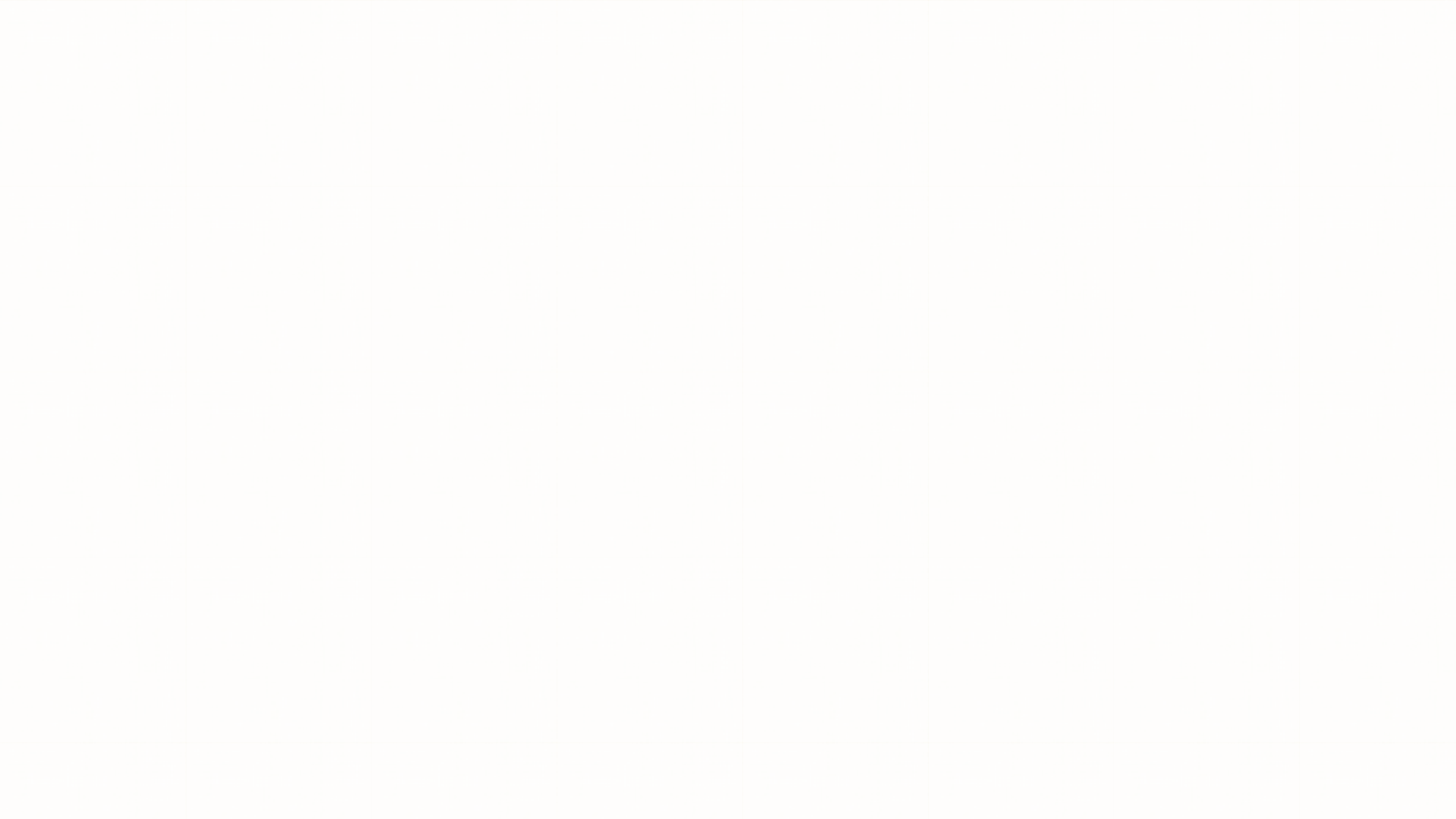 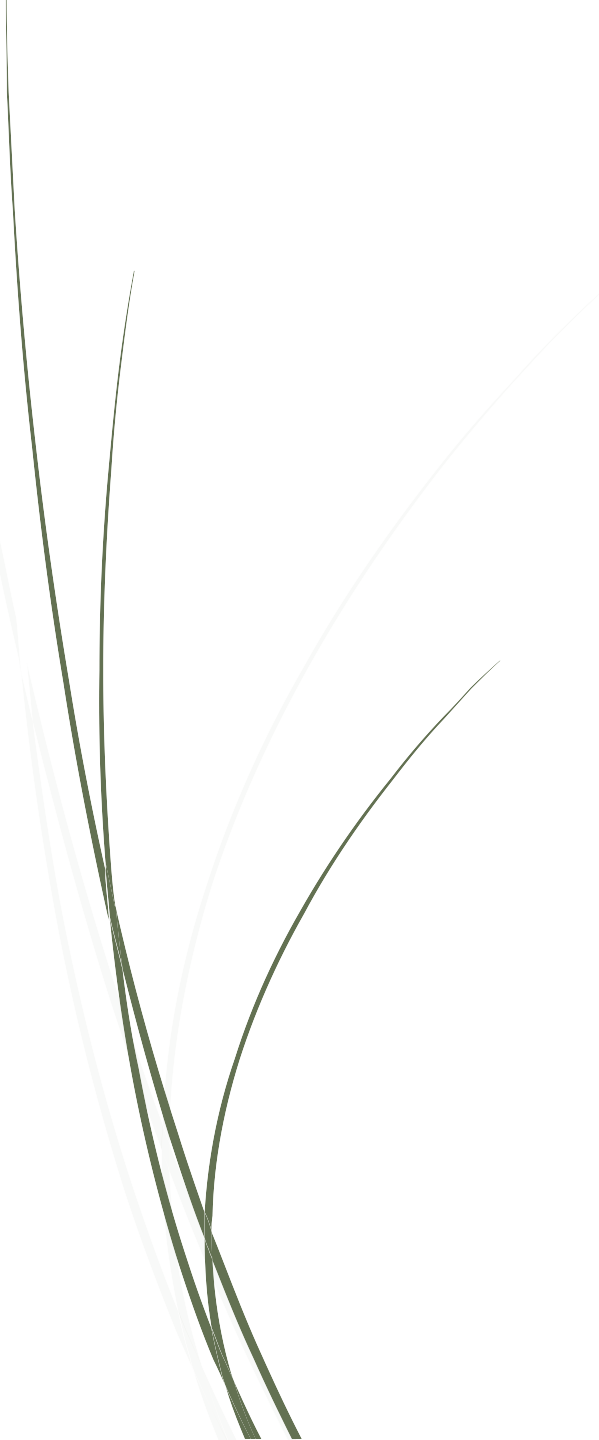 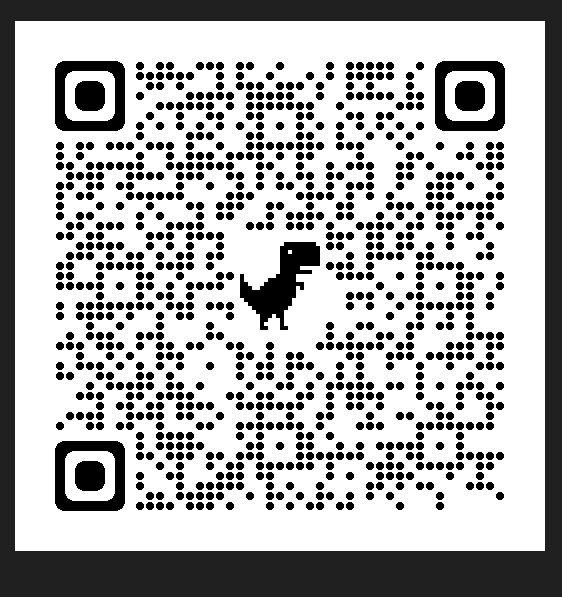 CUESTIONARIO  RECURSOS :  VALORACIÓN  OTROS RECUSOS  ASOCIACIONES
🠶Código
🠶https://docs.google.com/forms/d/1IGOlyacRDq  gEqPasJaLRt--  sGJOdWW48shU2tM1OBLw/edit?pli=1
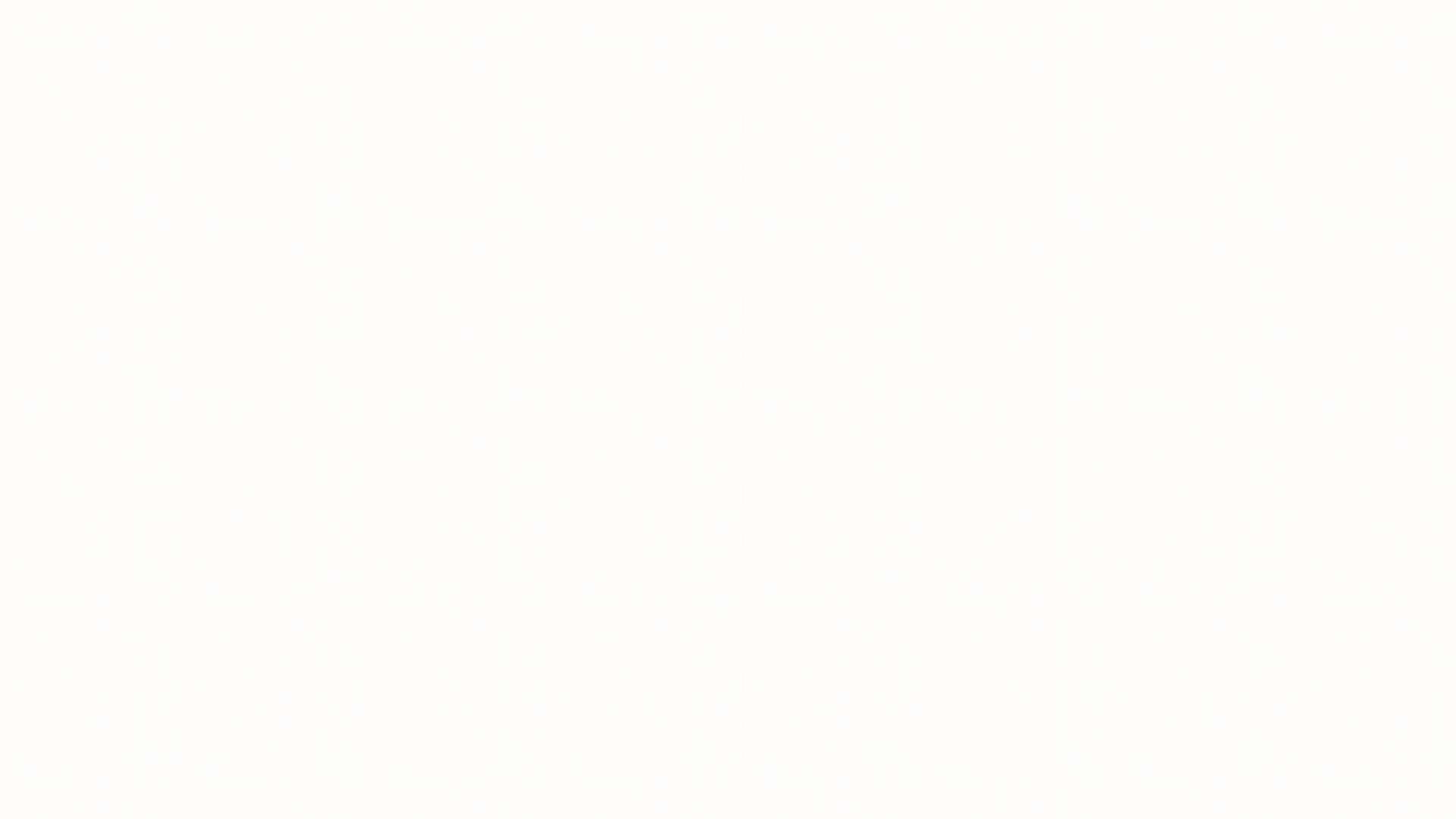 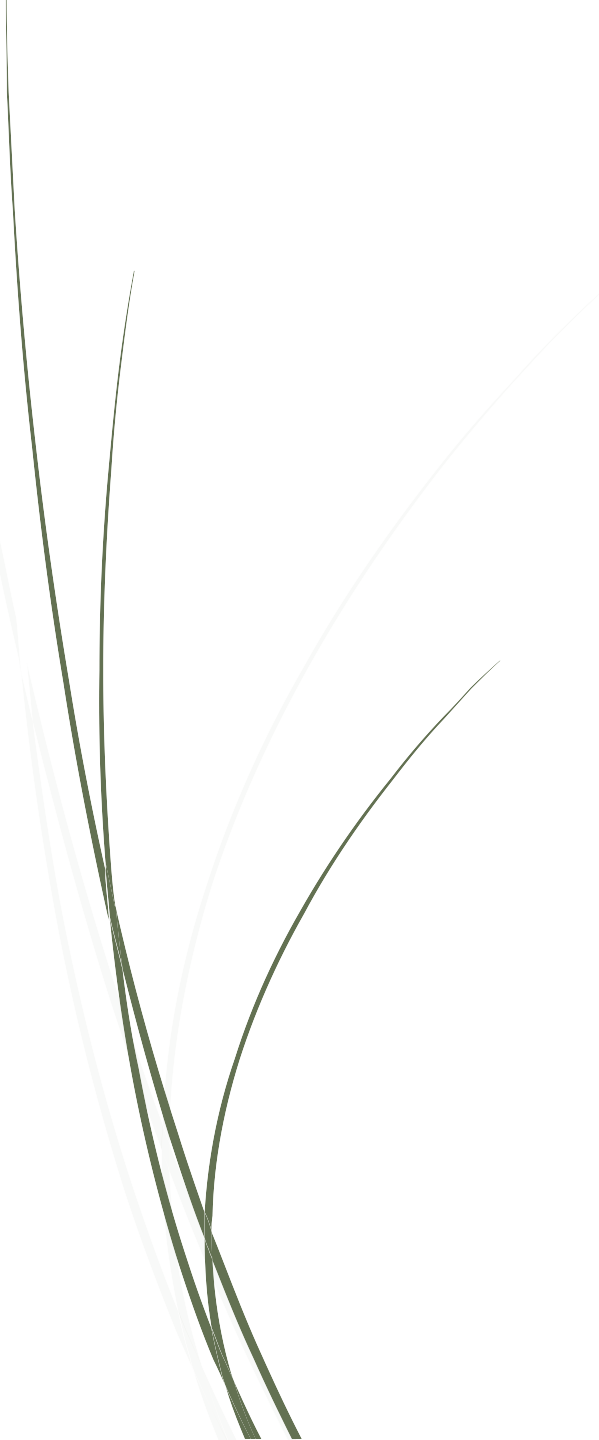 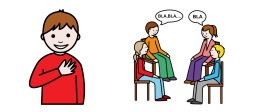 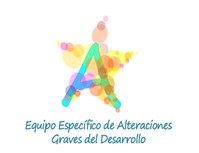 MUCHAS GRACIAS
POR VUESTRA PARTICIPACIÓN
EQUIPO ESPECIFICO ALTERACIONES GRAVES DEL DESARROLLO. MADRID
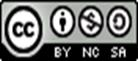